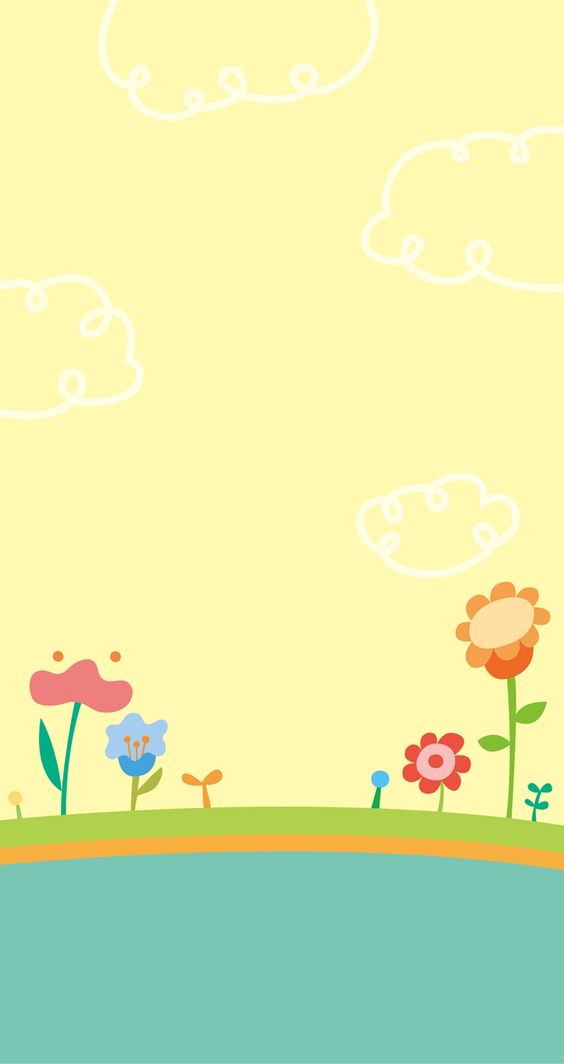 KNIHA  ŠKOLY
Školský rok 2023 - 2024
Materská škola
Nový diel 50
Hurbanovo
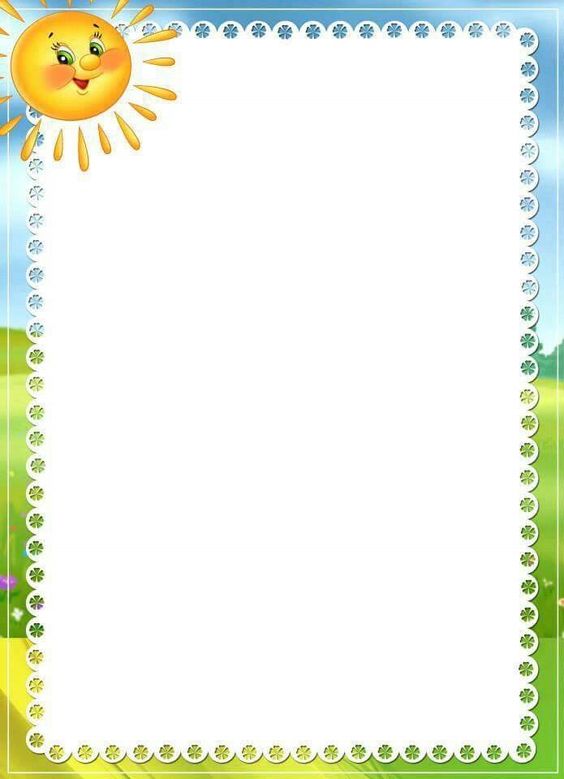 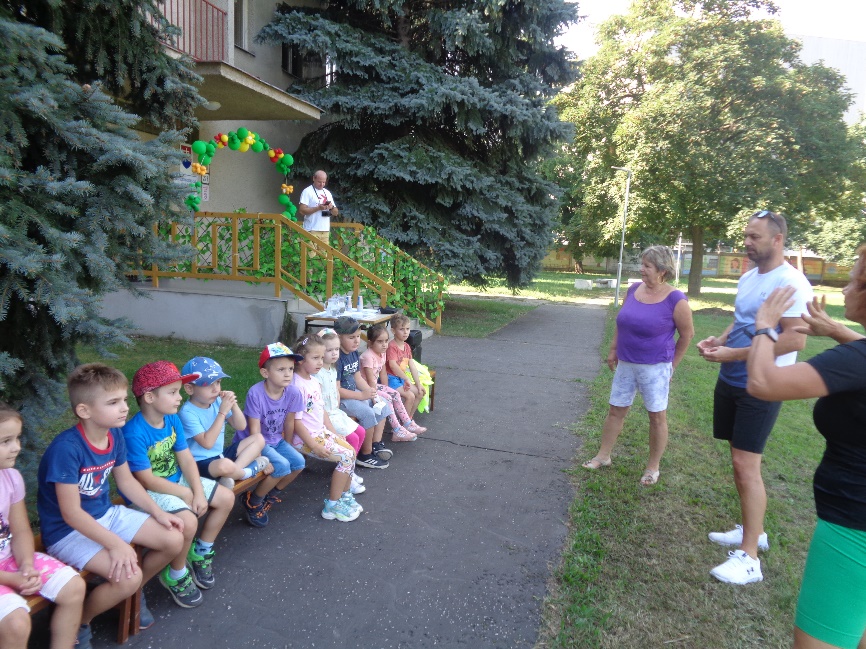 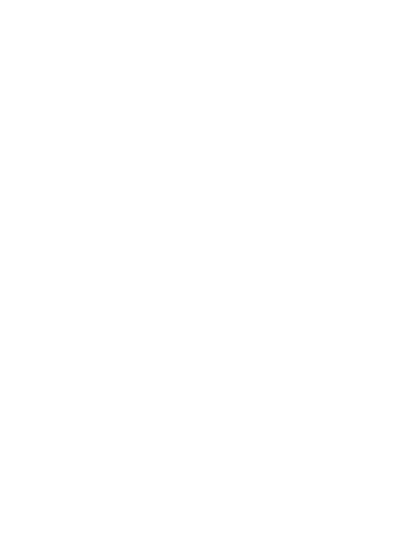 FIT DAY v CVČ
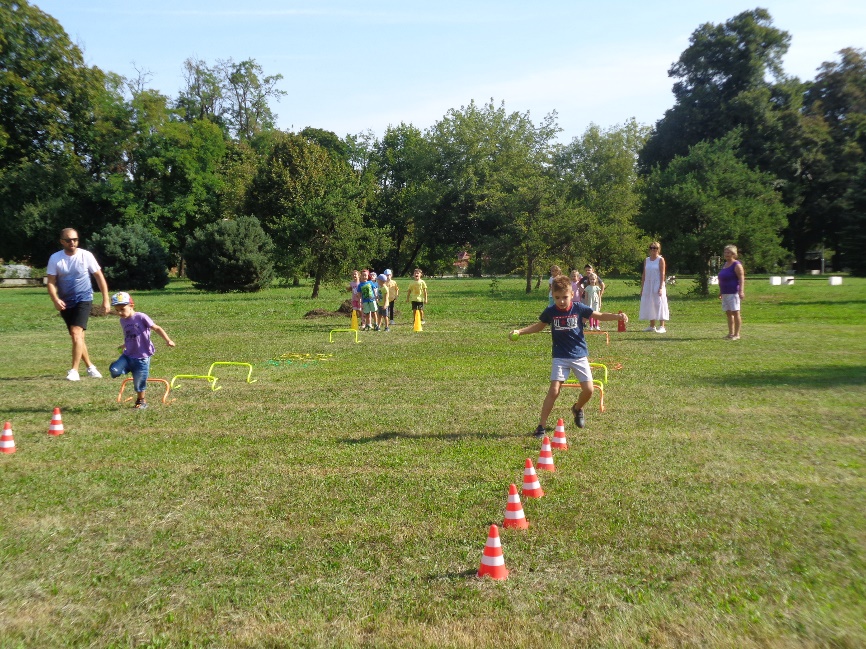 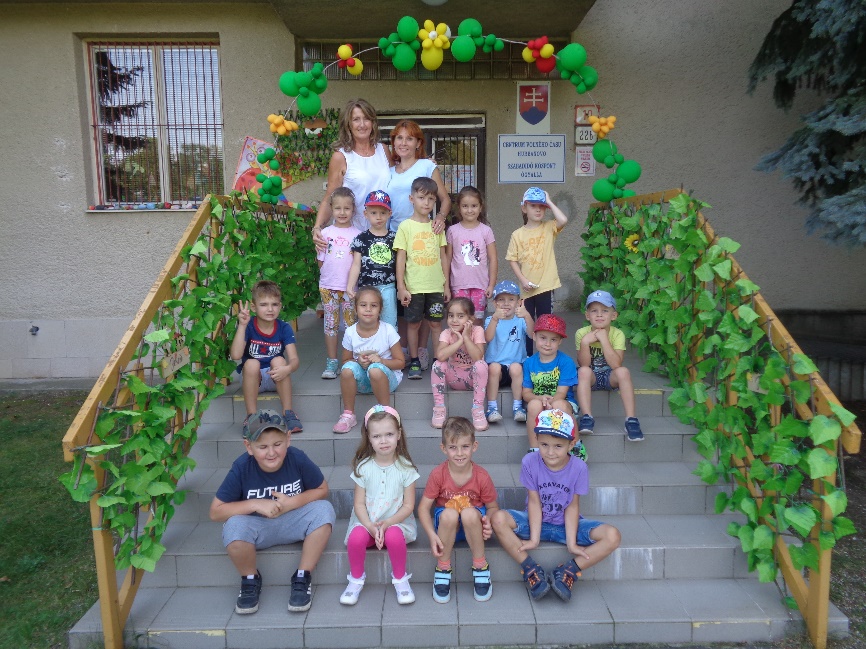 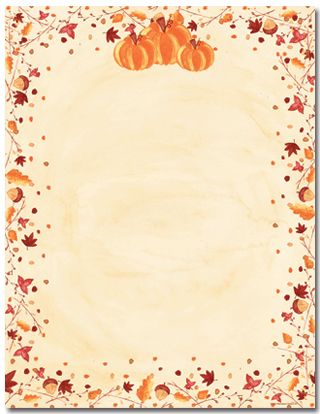 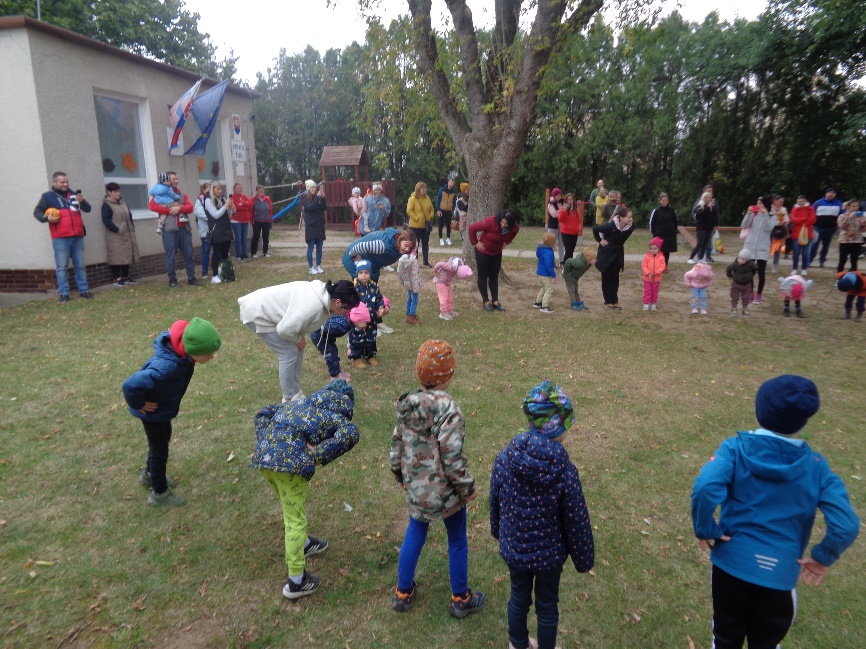 Jesenné radovánky
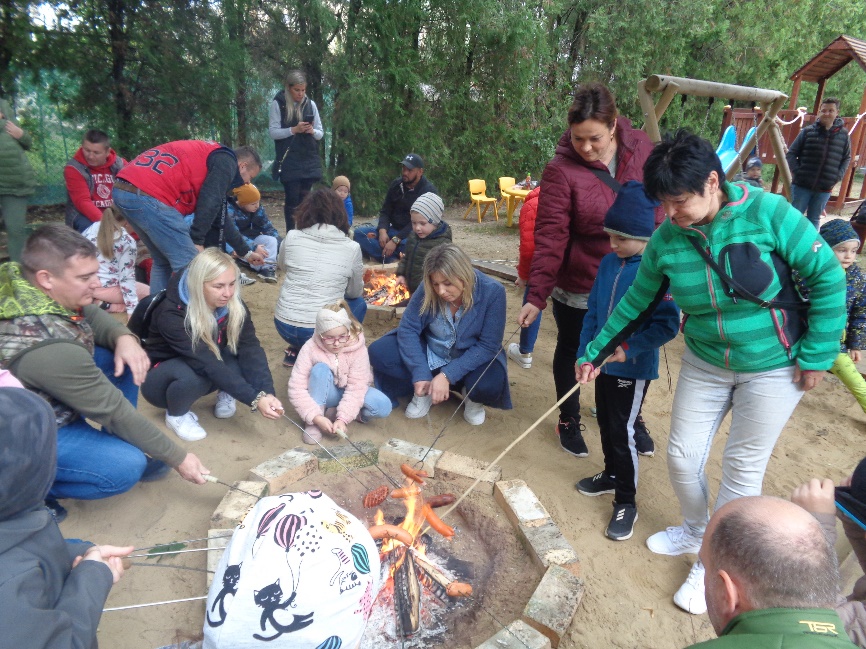 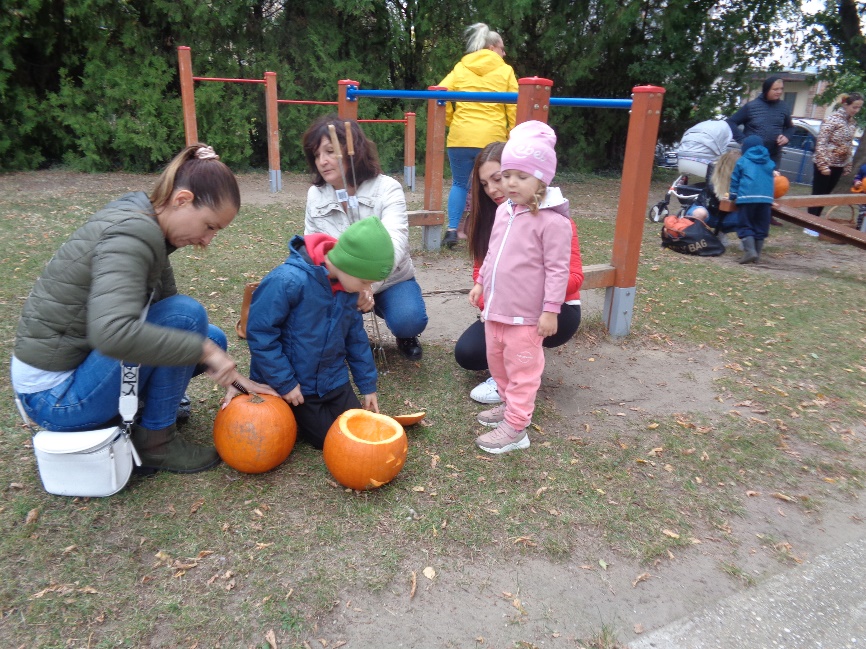 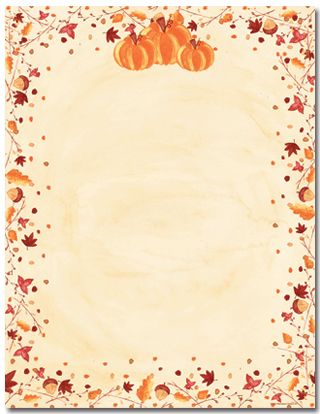 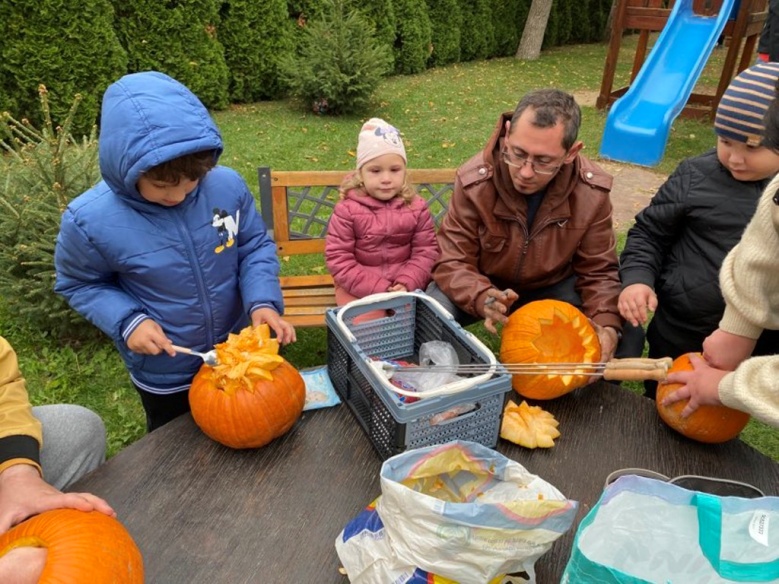 Jesenné
 radovánky
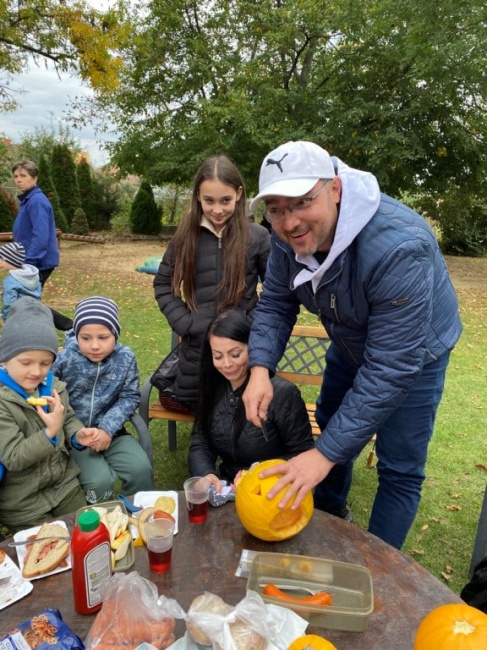 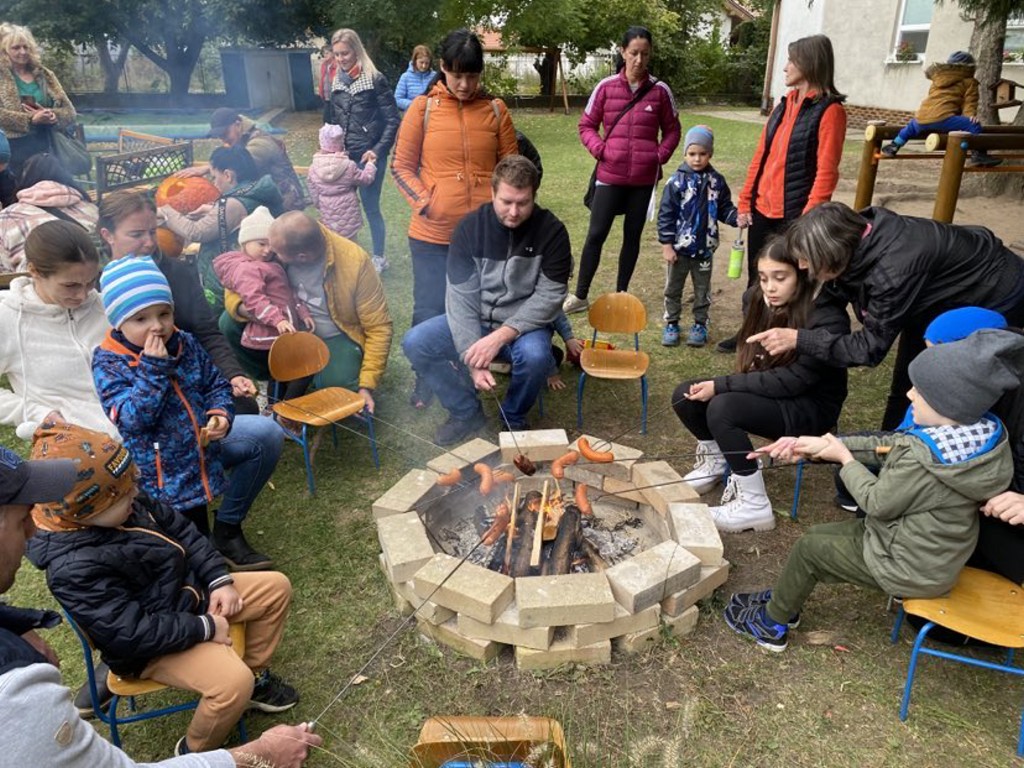 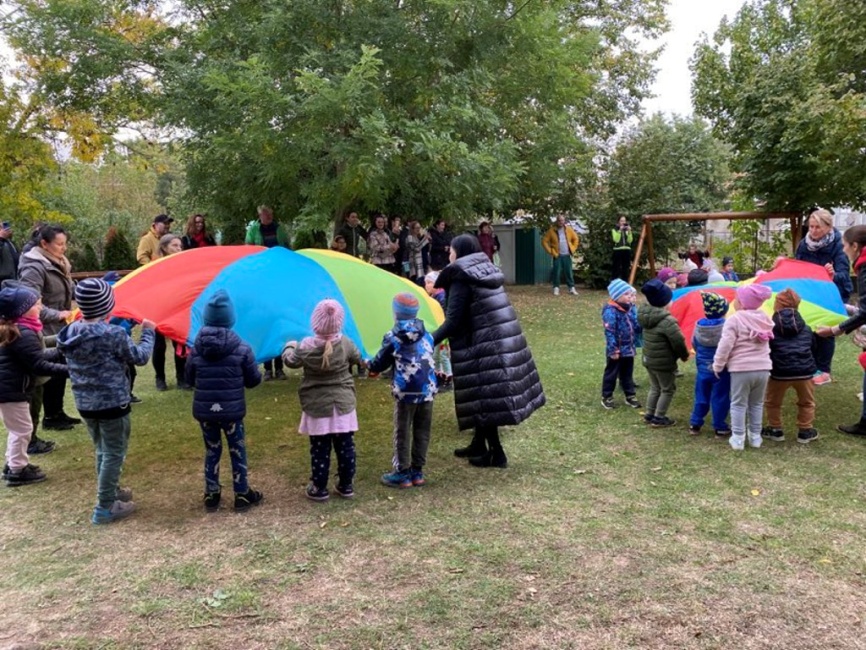 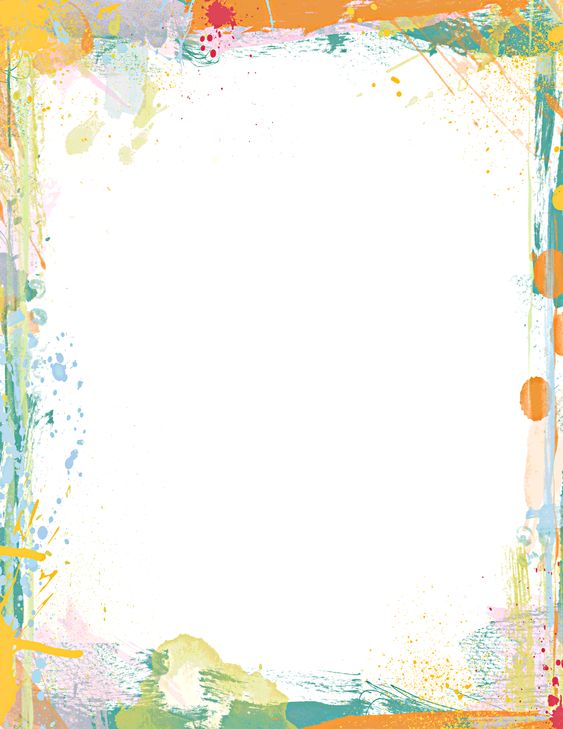 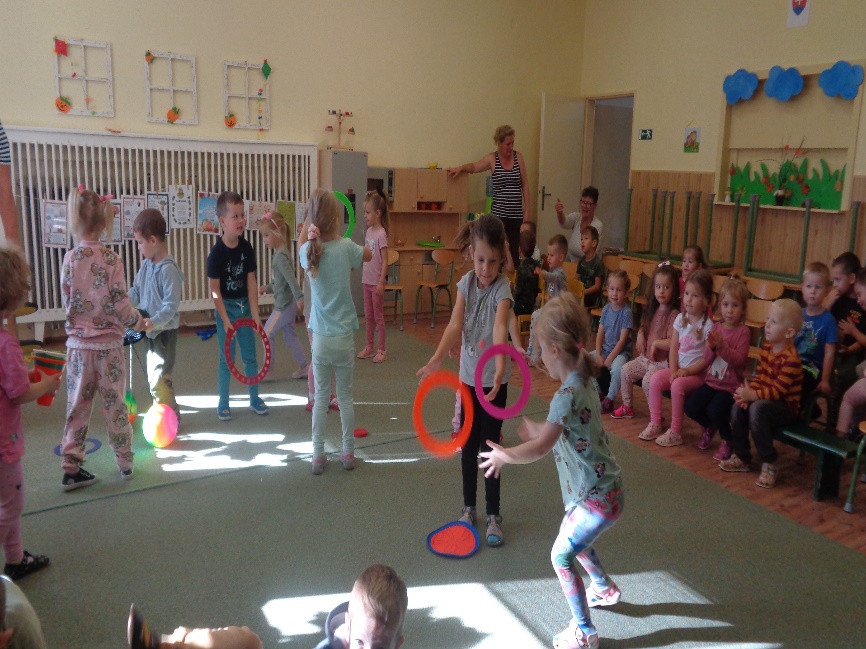 KNICK KNACK
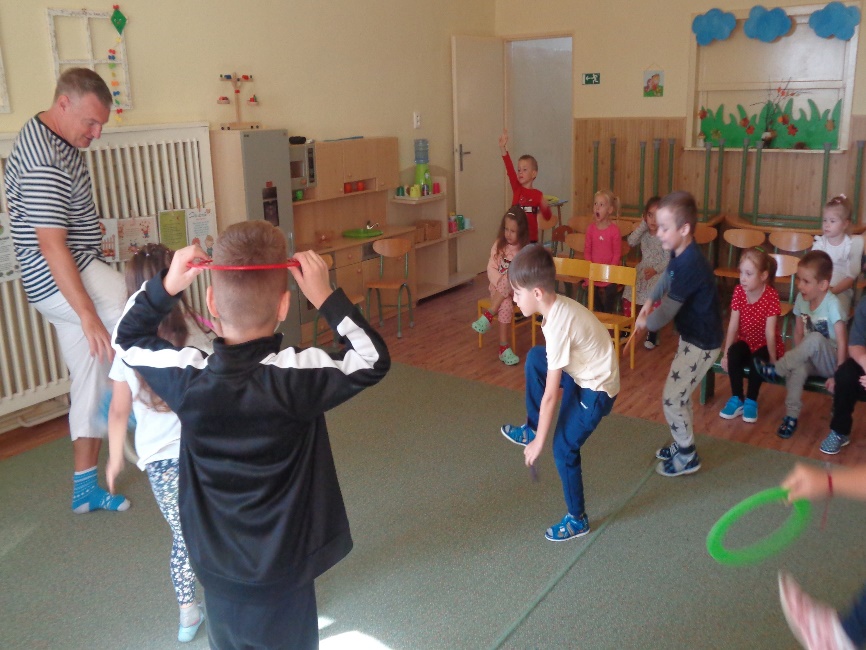 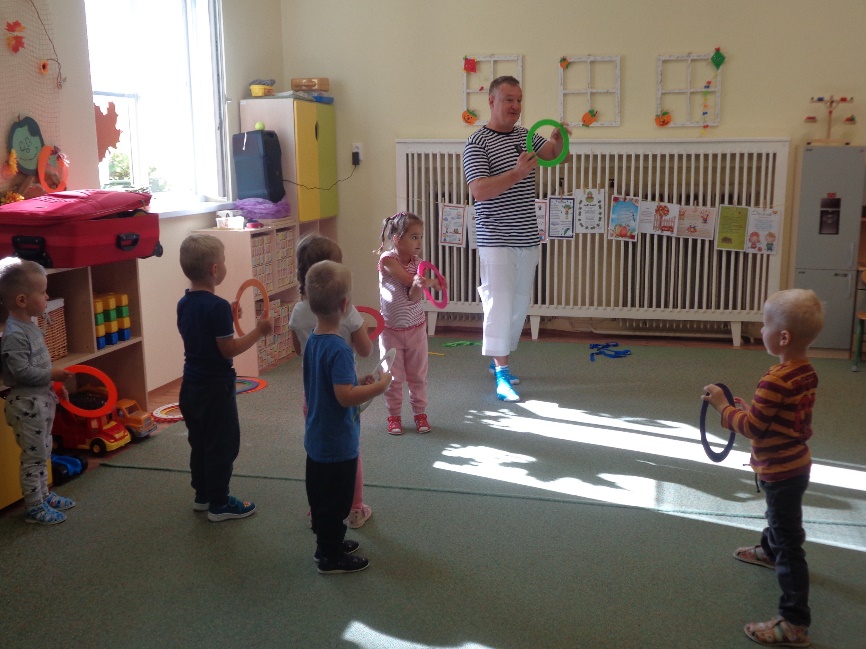 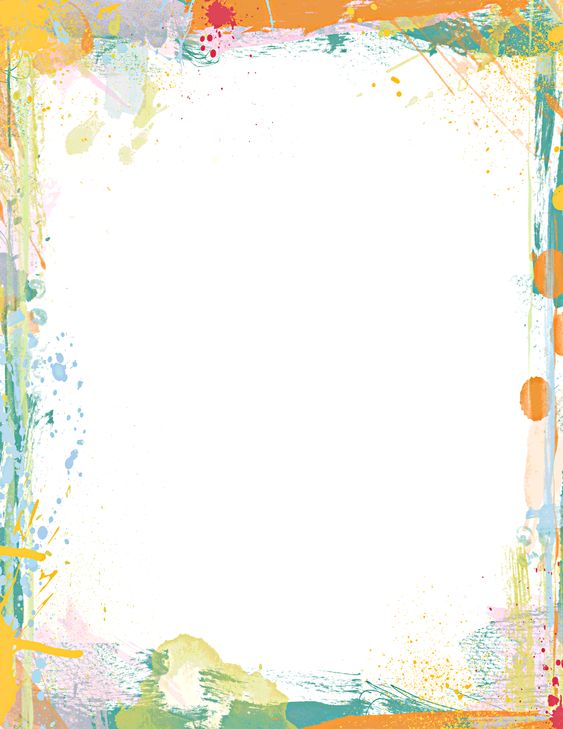 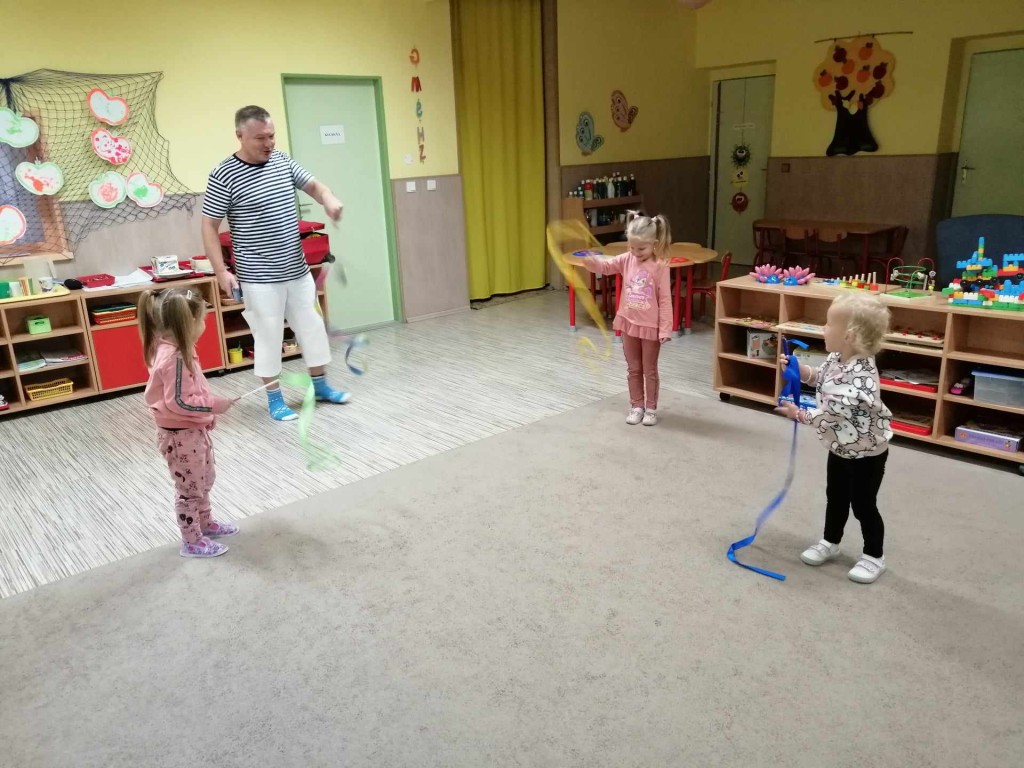 K
N
I
C
K

K
N
A
C
K
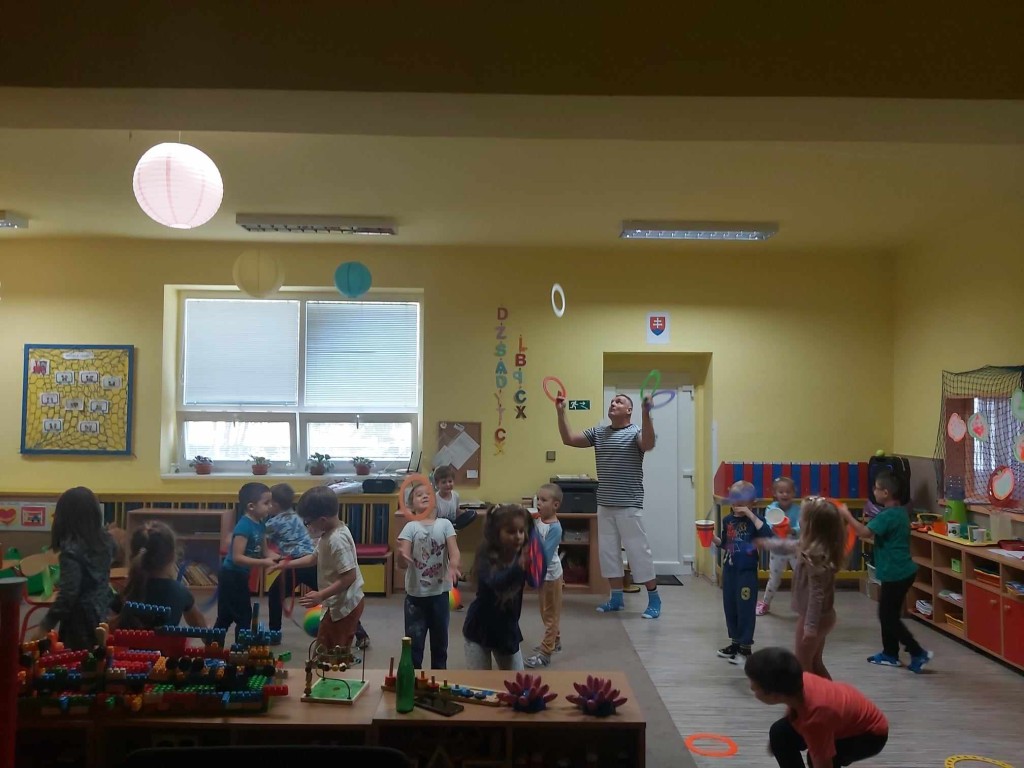 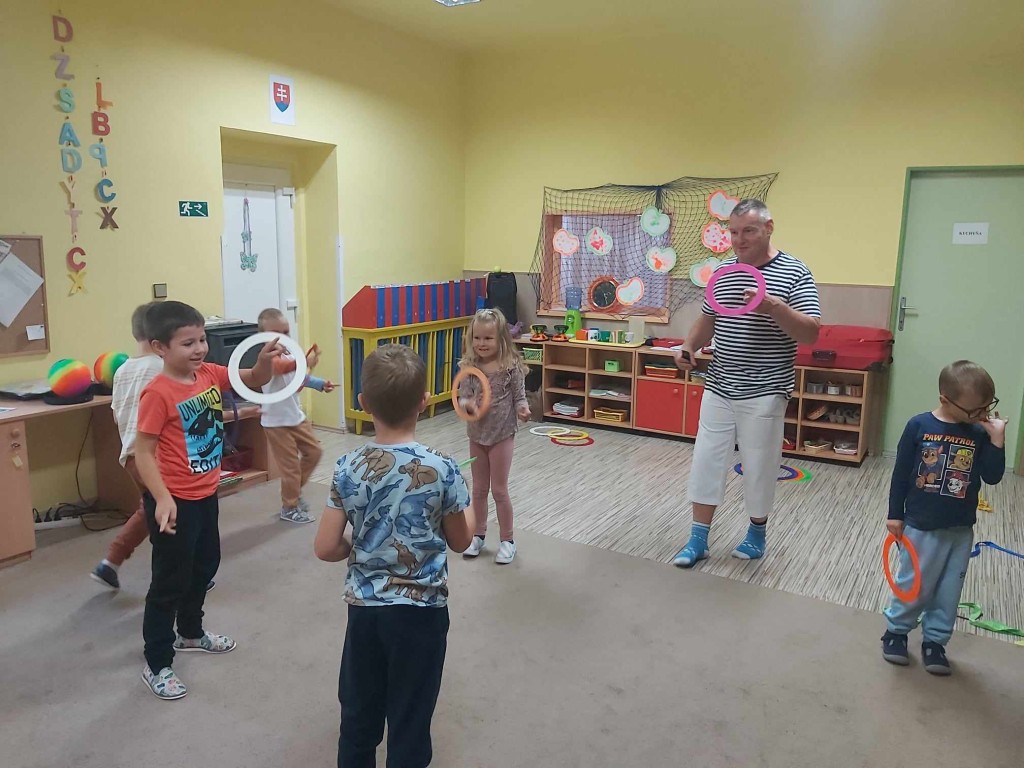 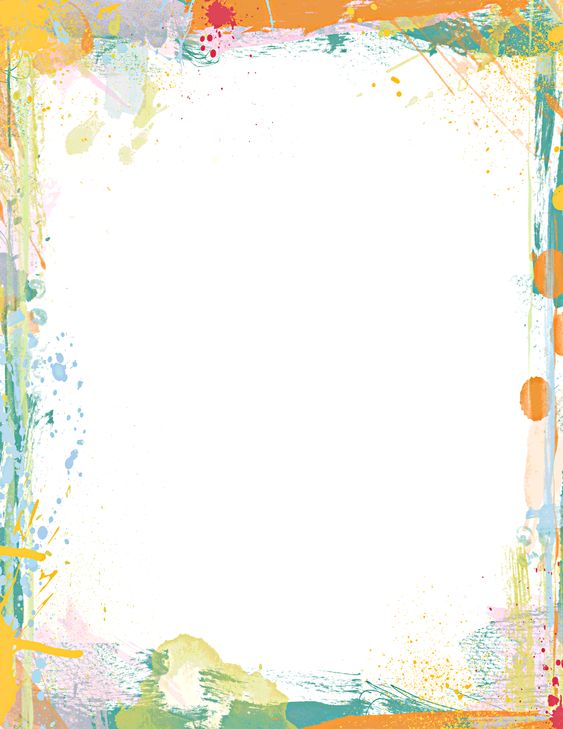 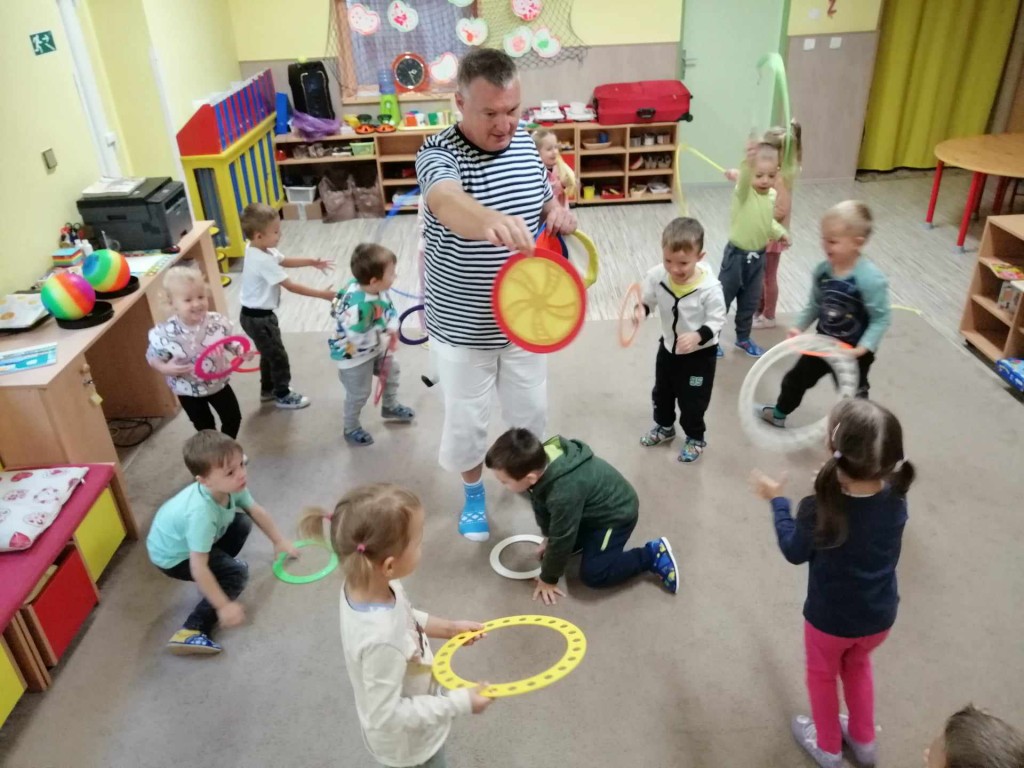 K
N
I
C
K

K
N
A
C
K
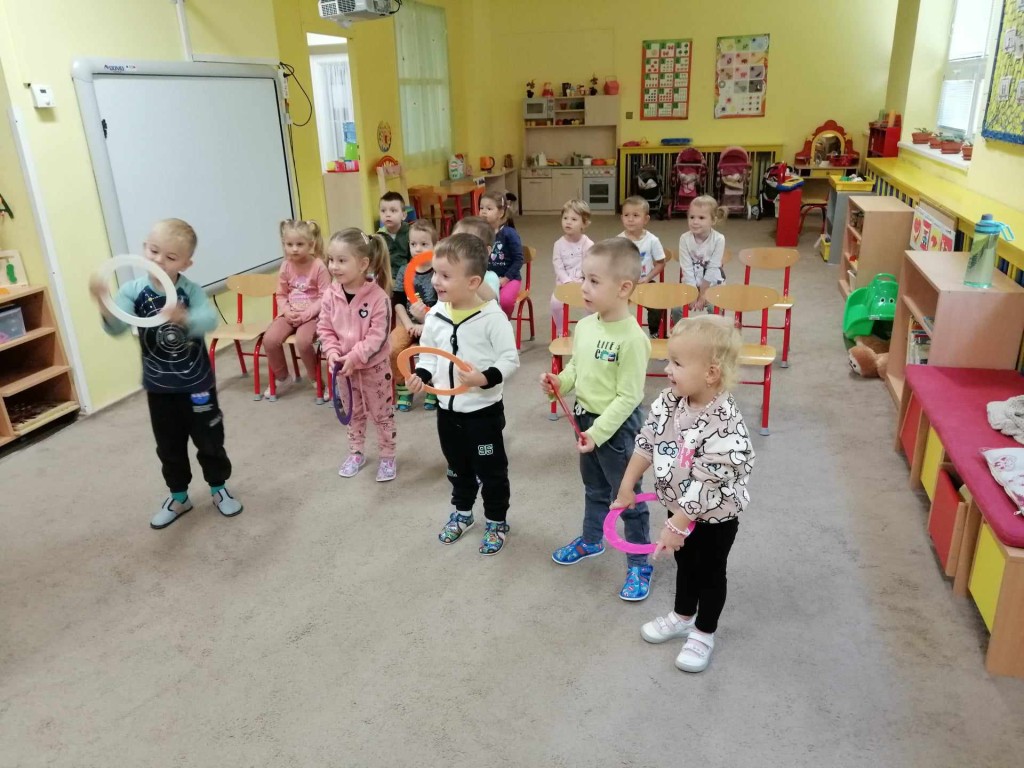 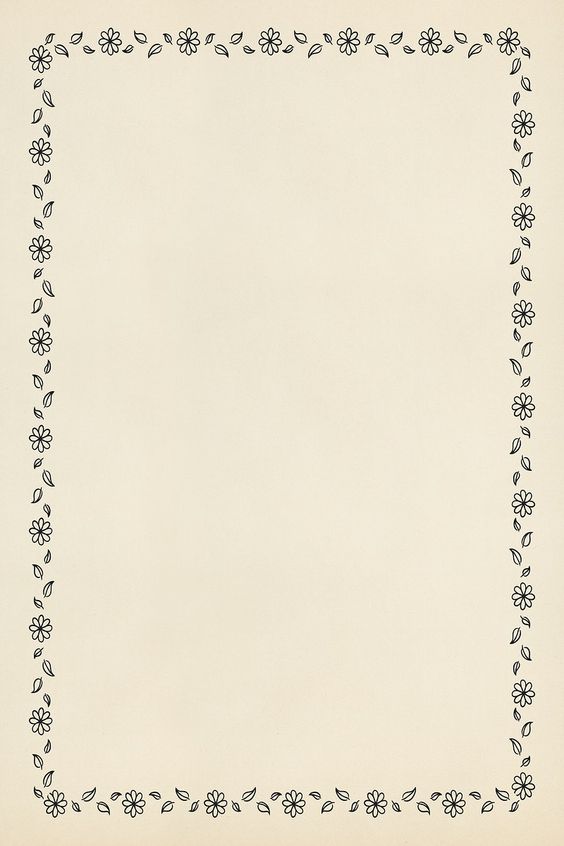 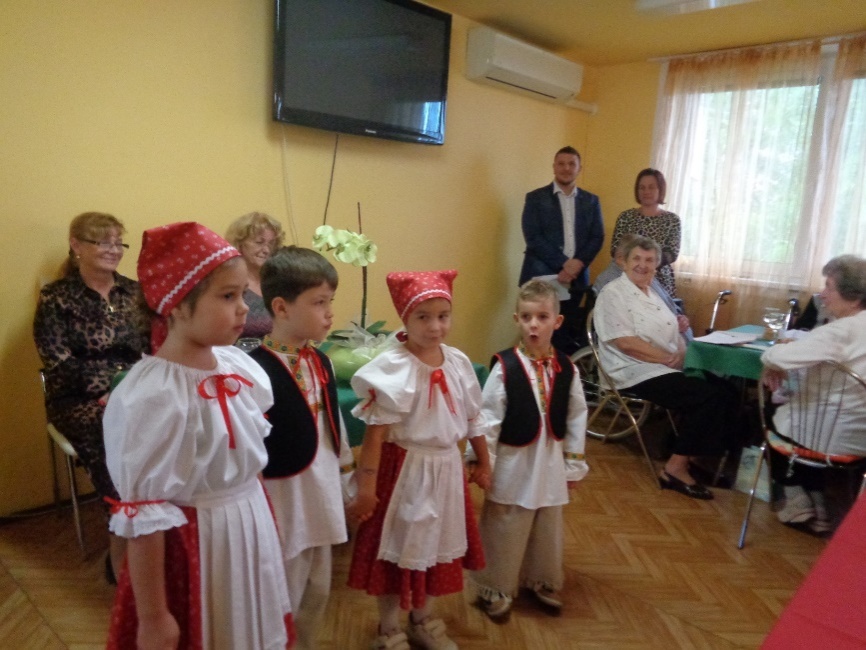 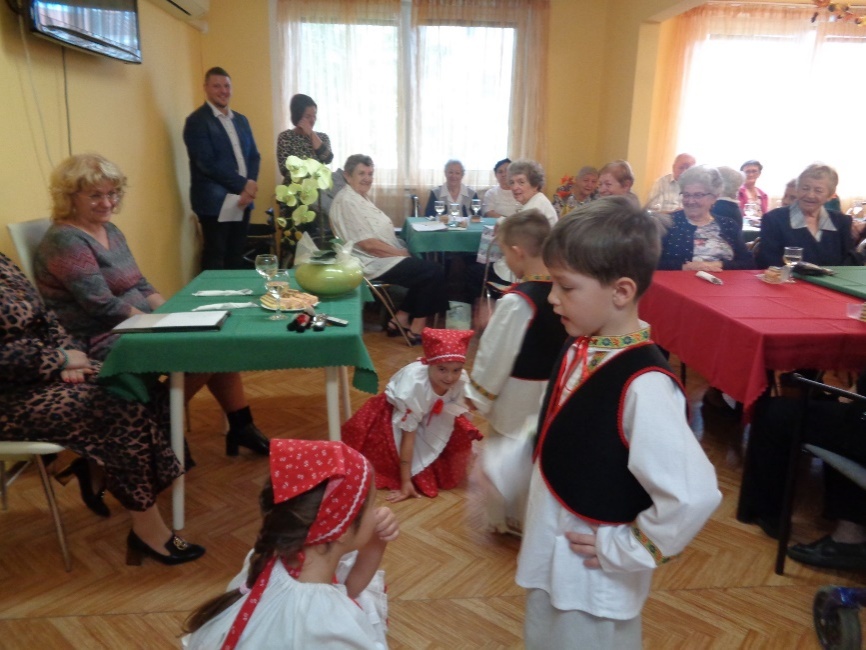 Úcta k starším v penzióne Smaragd
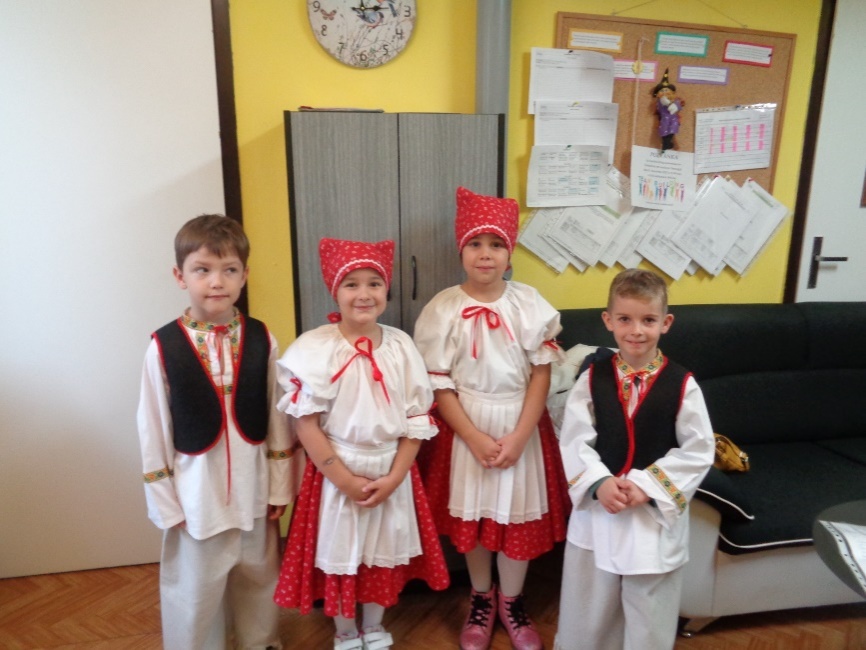 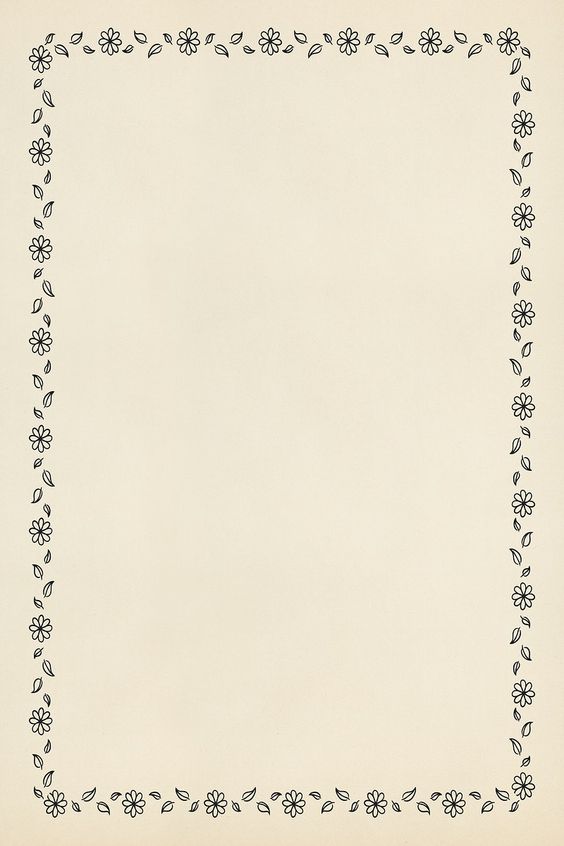 Úcta k starším KD Hurbanovo
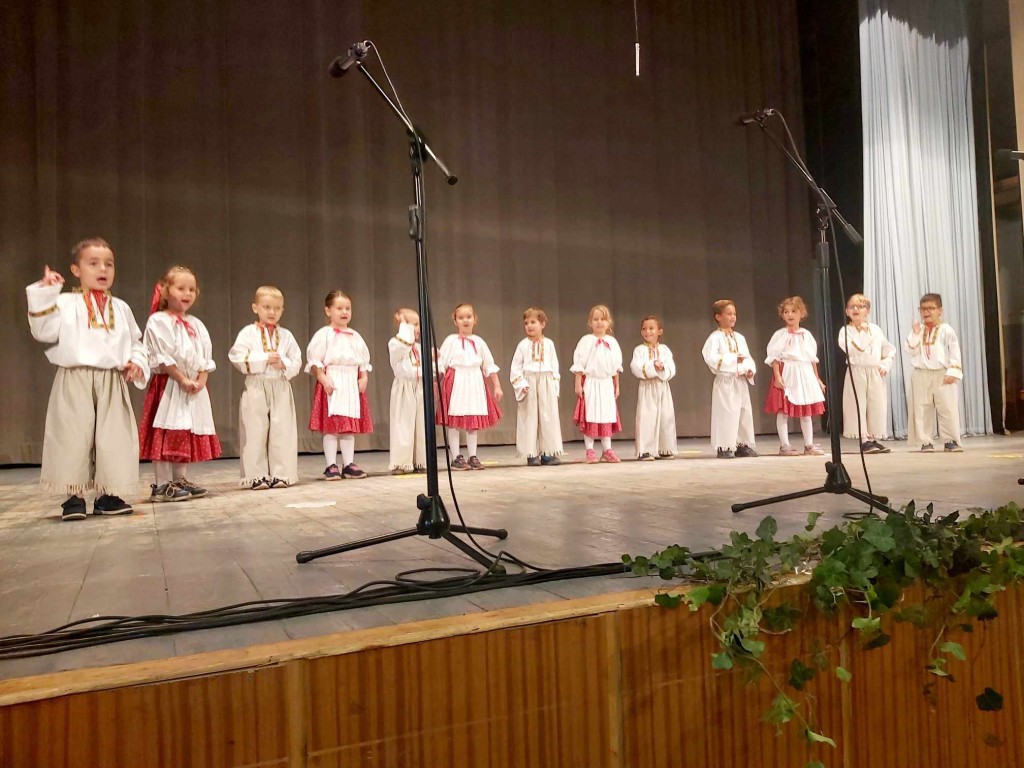 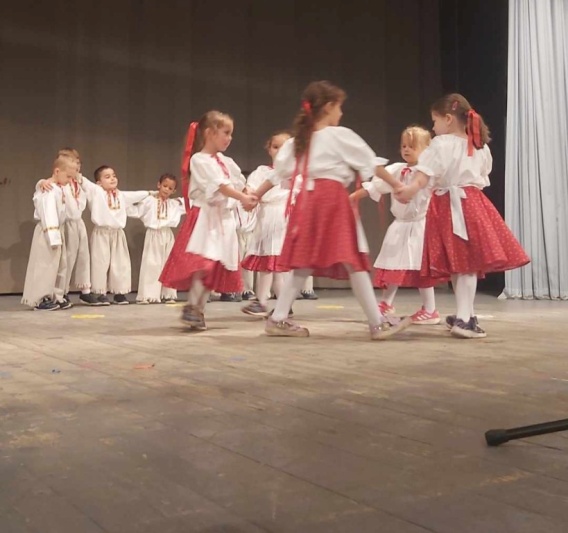 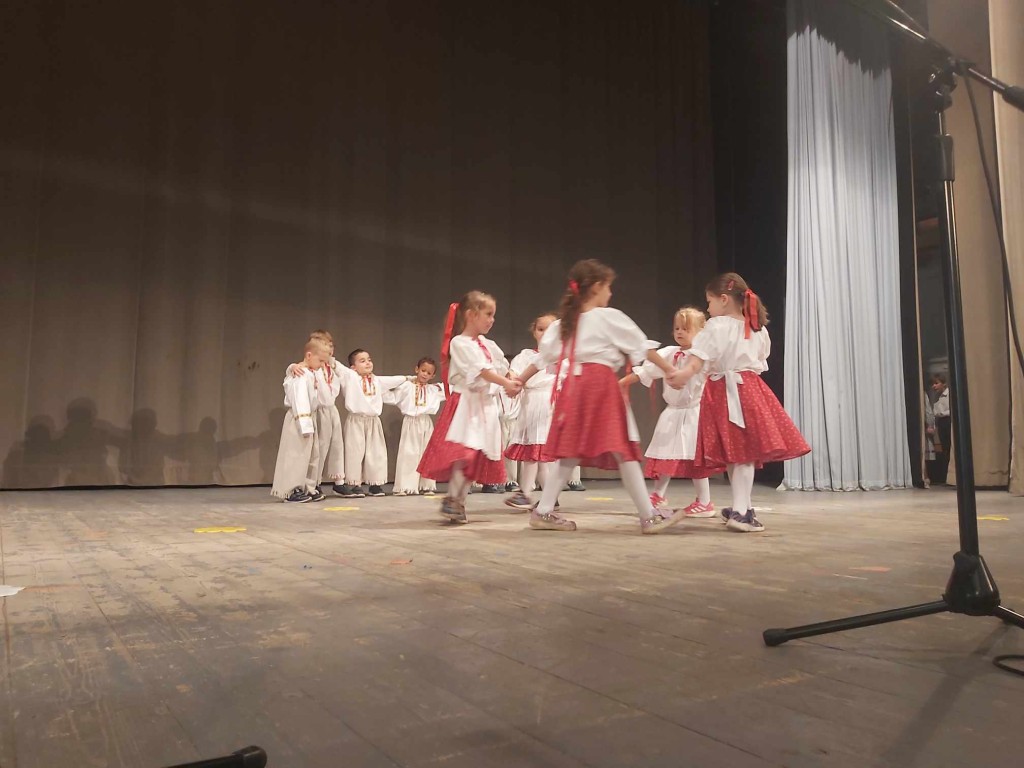 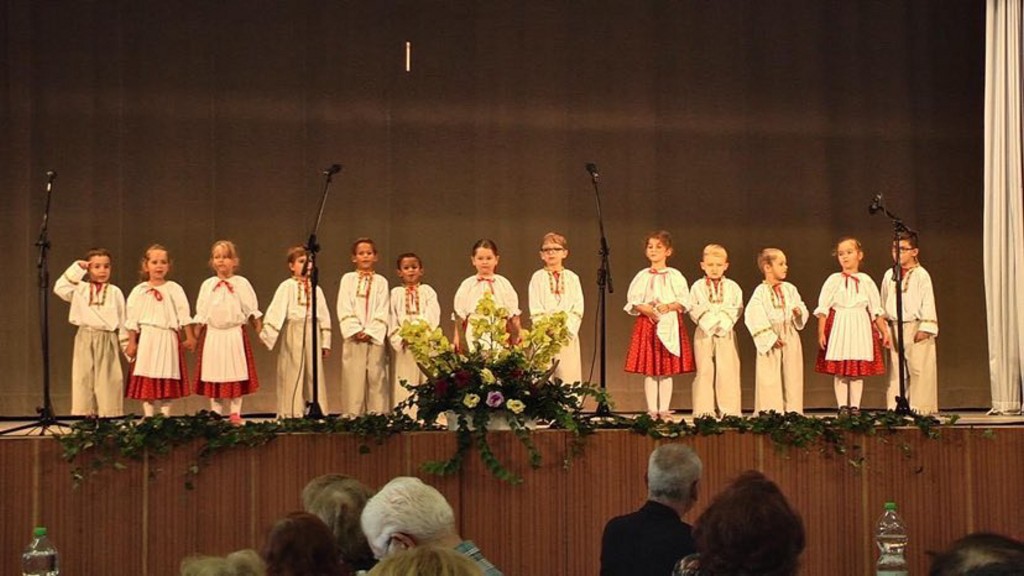 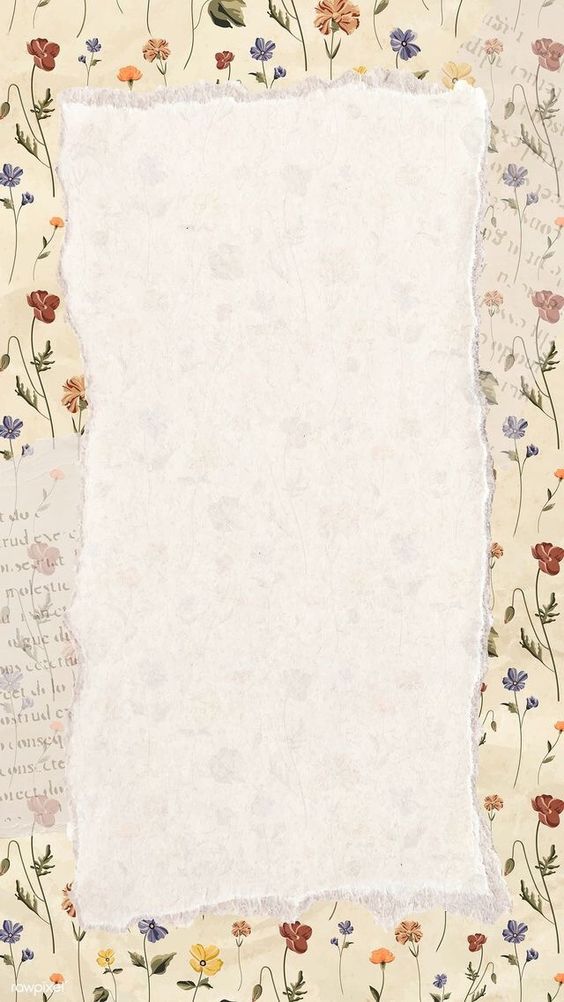 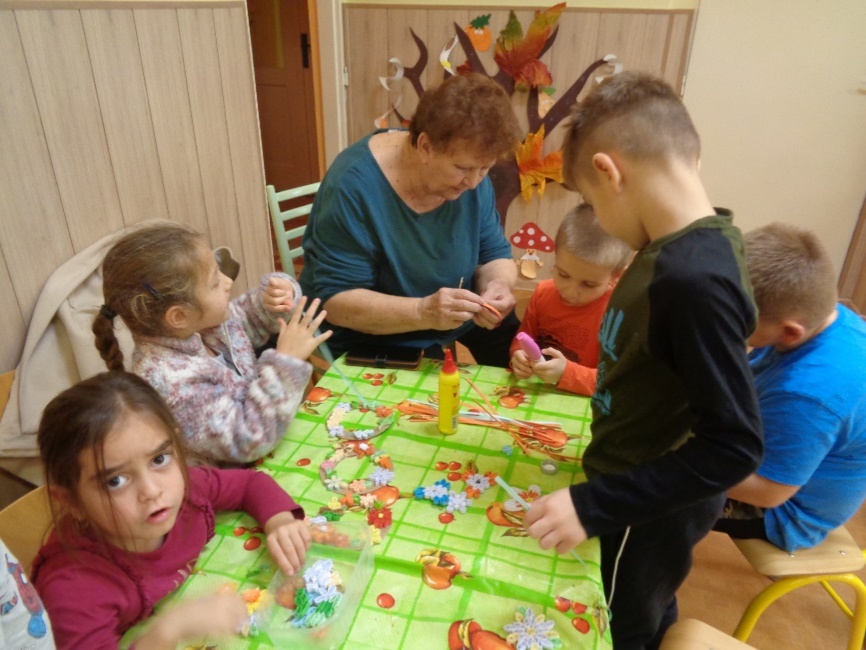 Dotyky  generácií
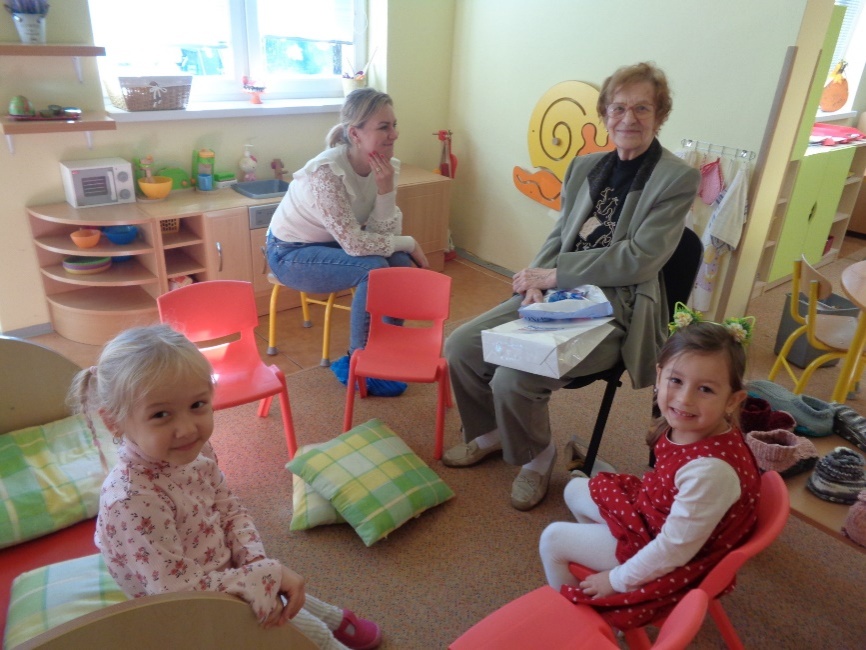 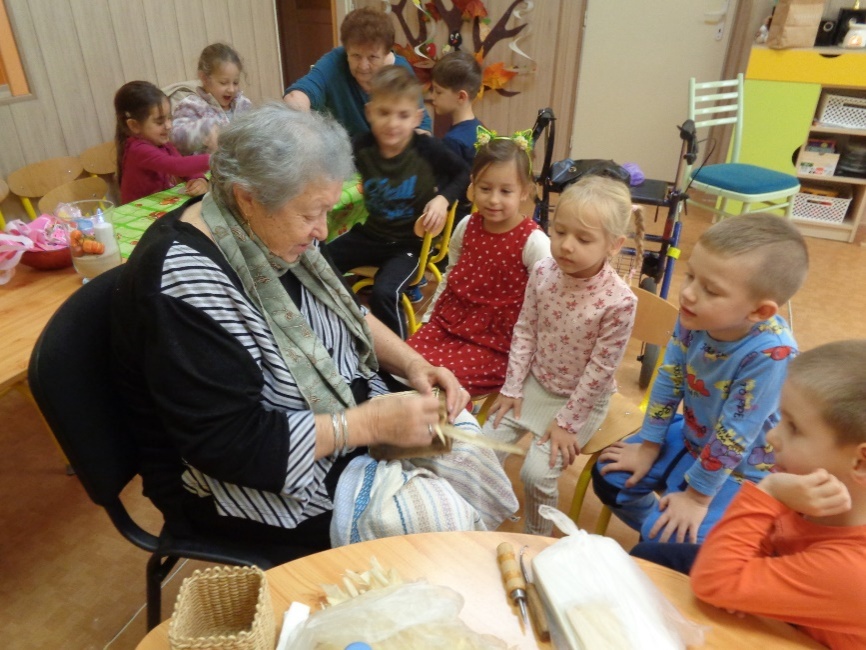 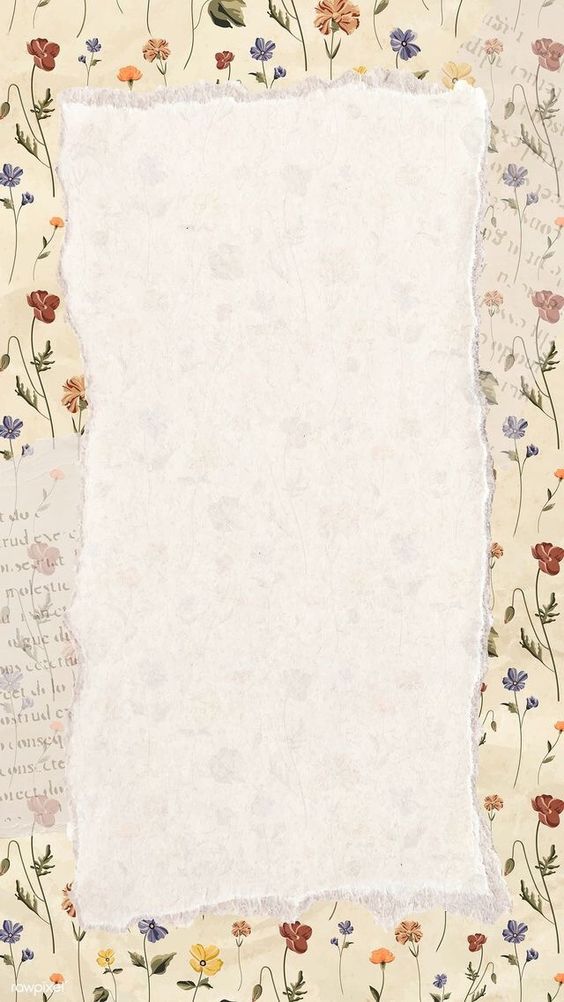 Dotyky  generácií
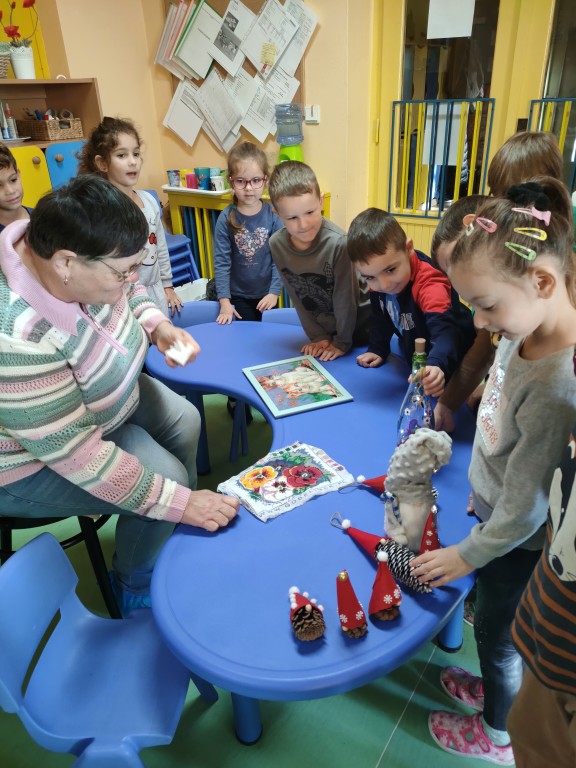 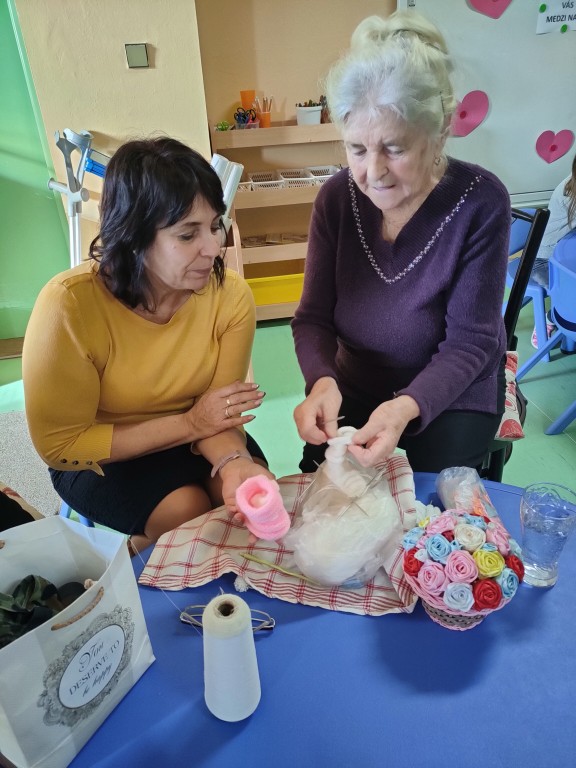 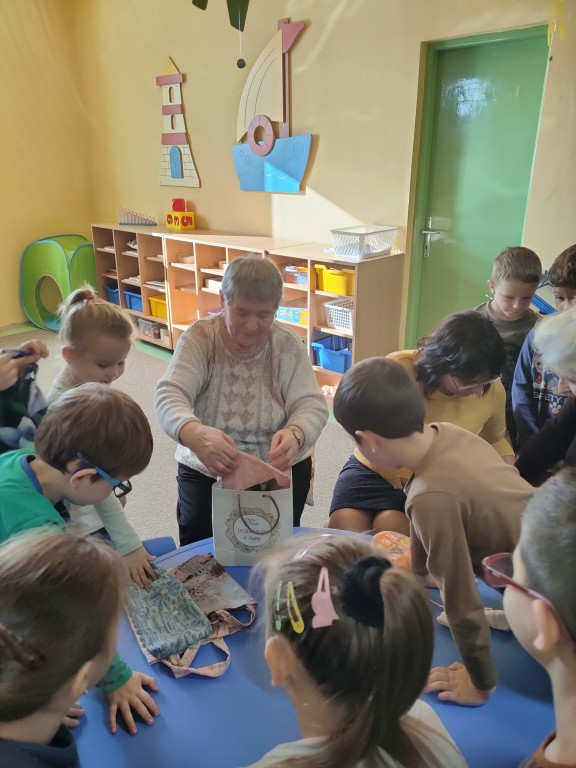 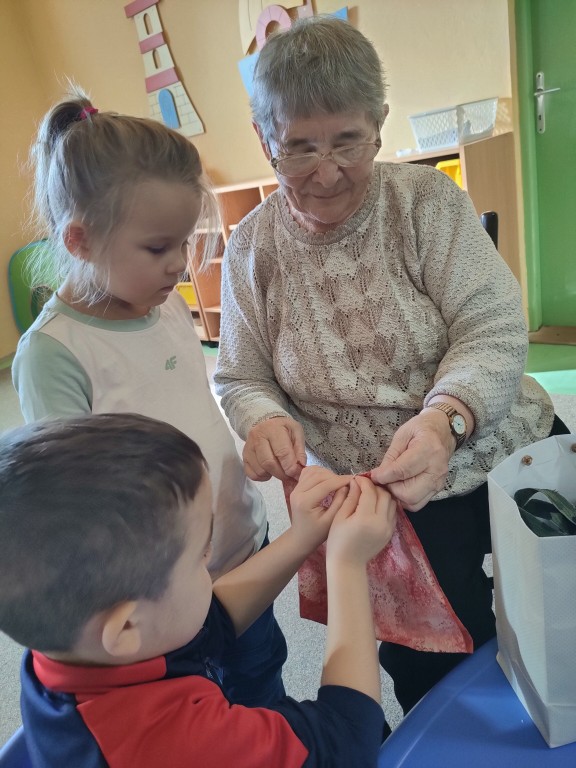 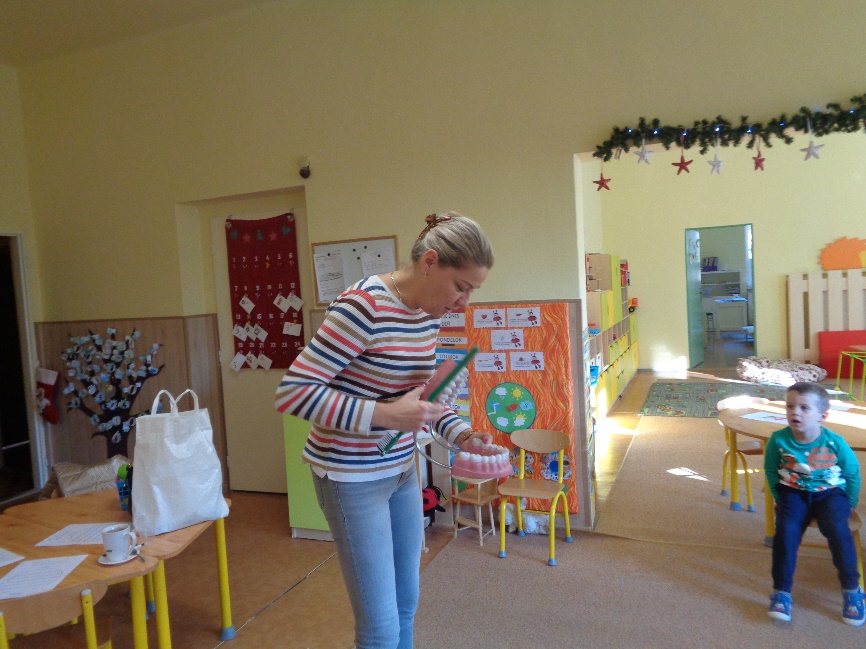 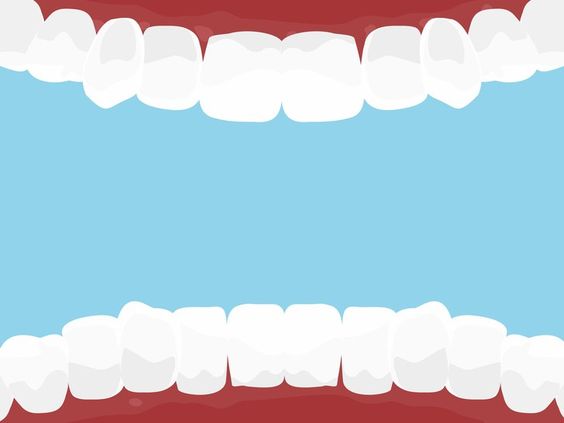 Beseda s dentálnou hygieničkou
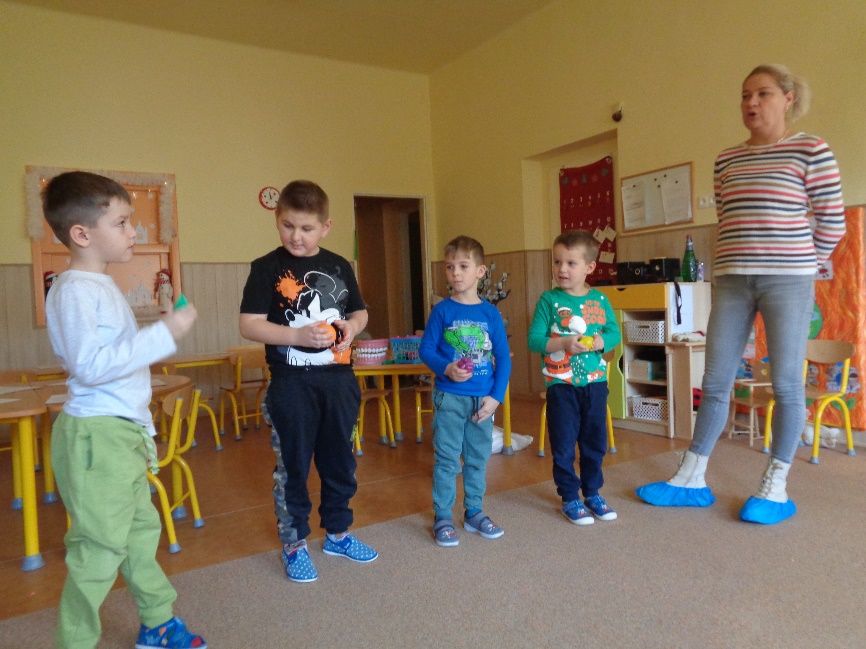 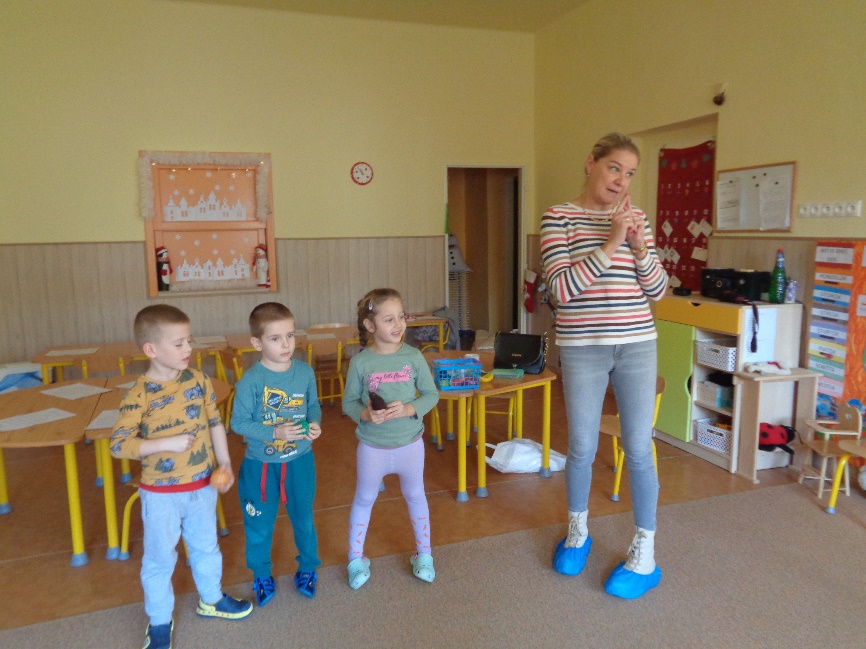 Beseda s dentálnou hygieničkou
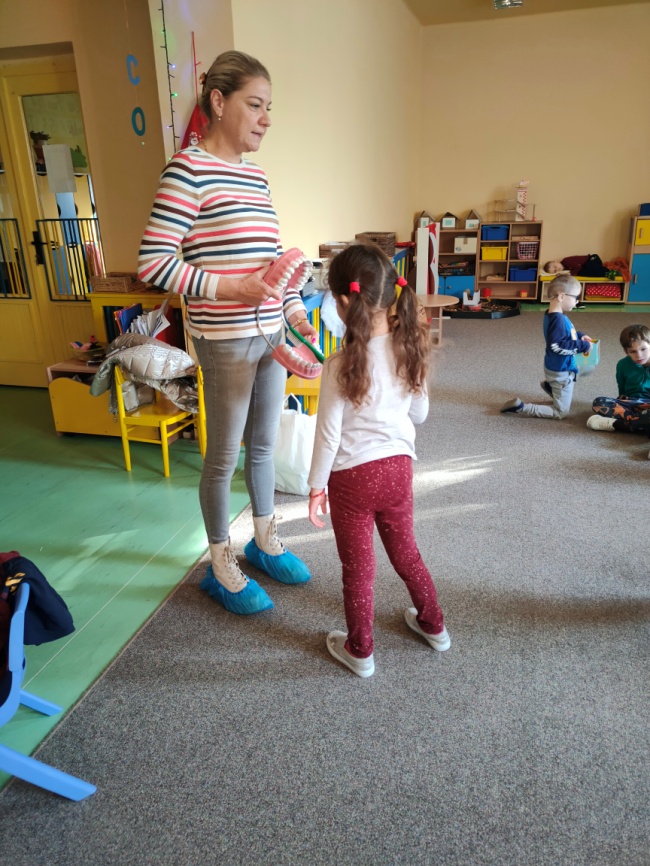 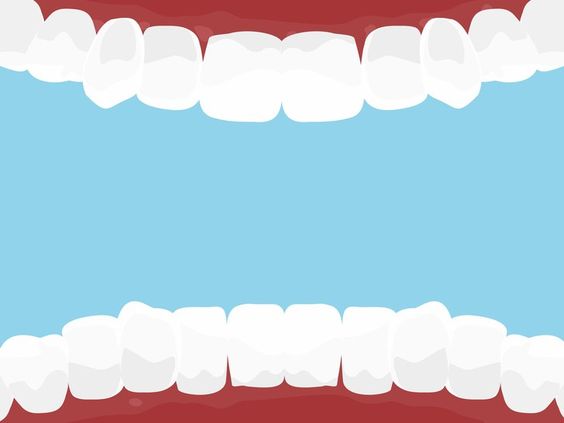 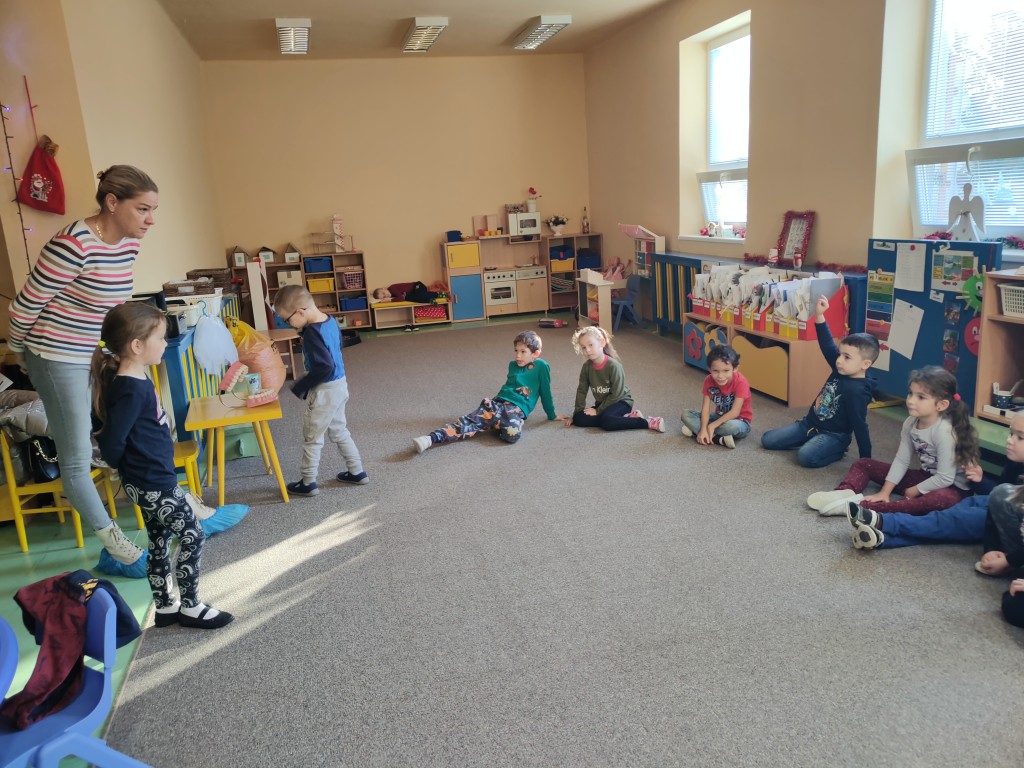 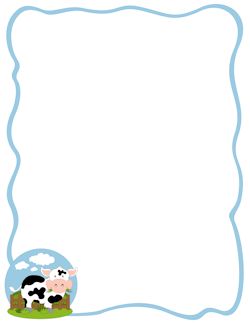 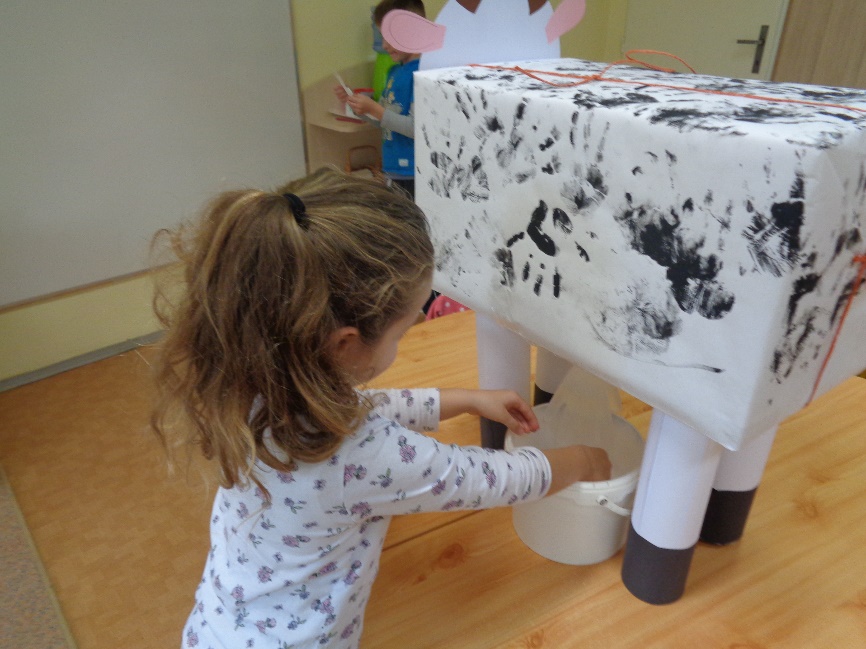 Deň mlieka
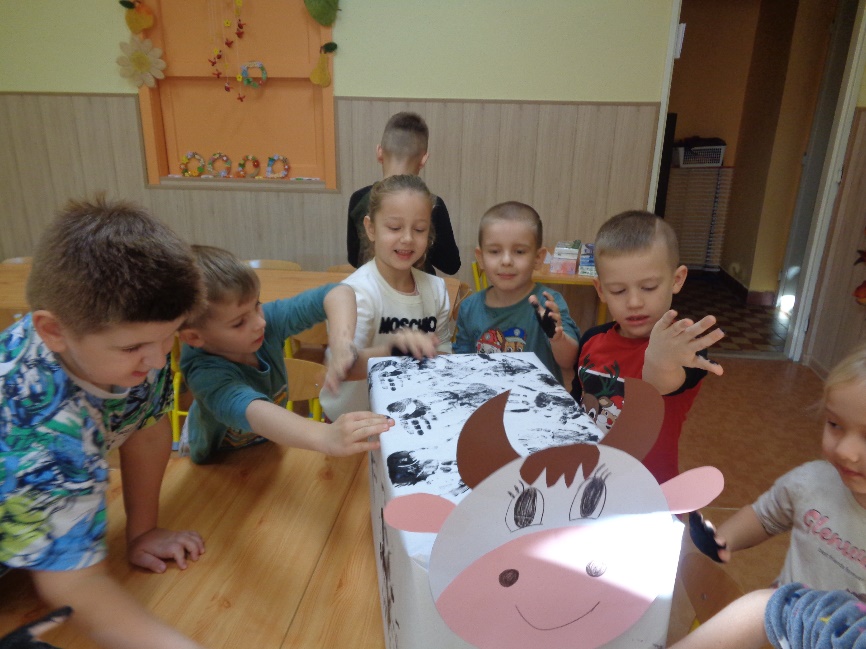 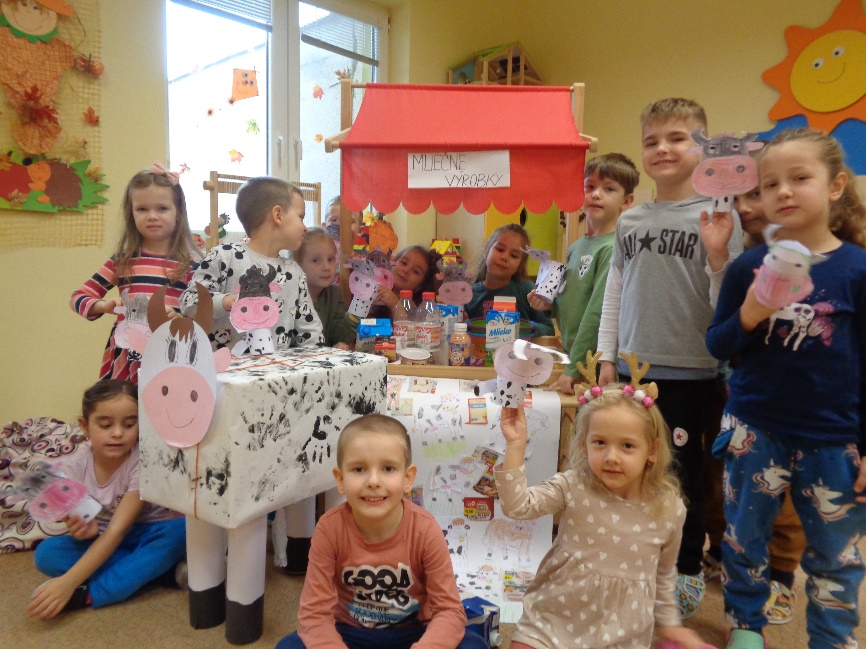 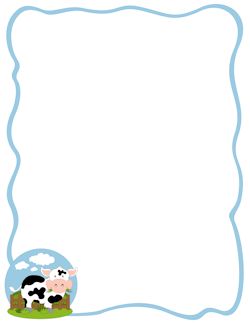 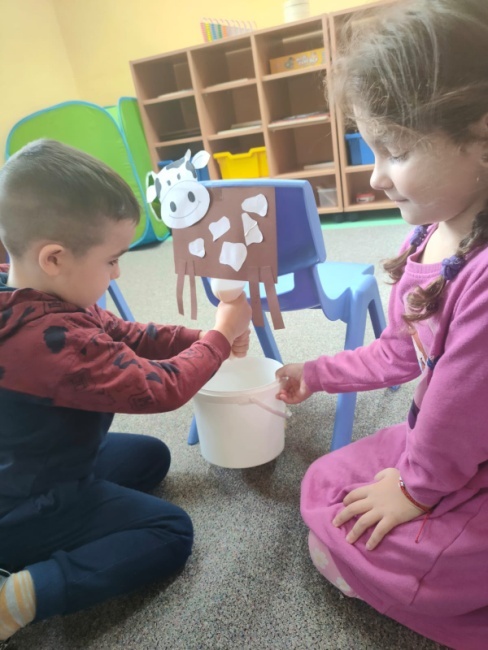 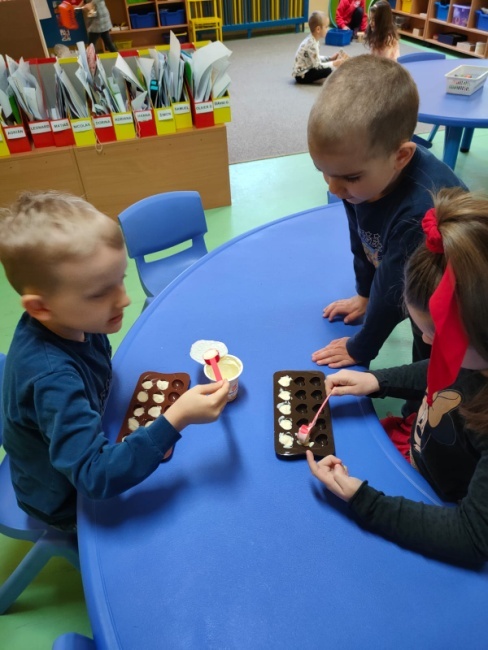 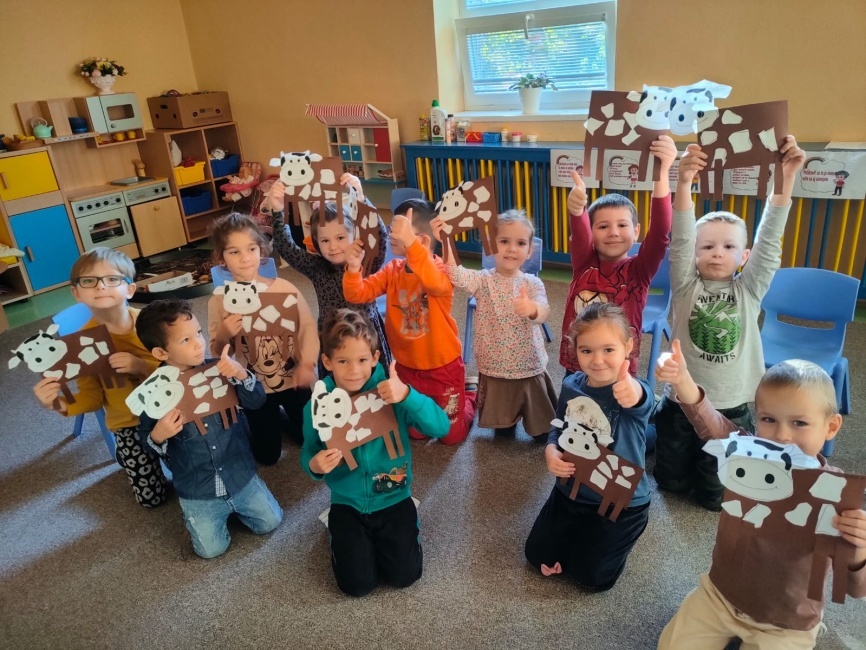 Deň mlieka
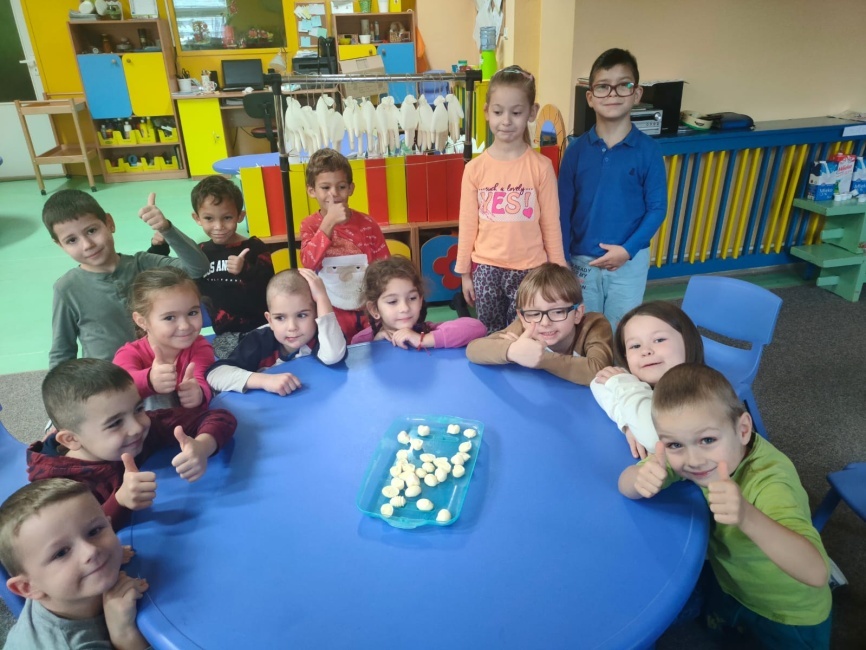 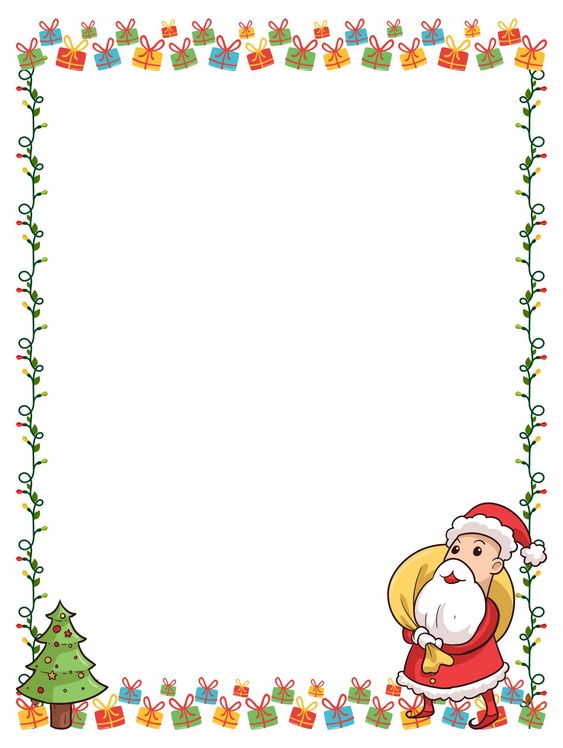 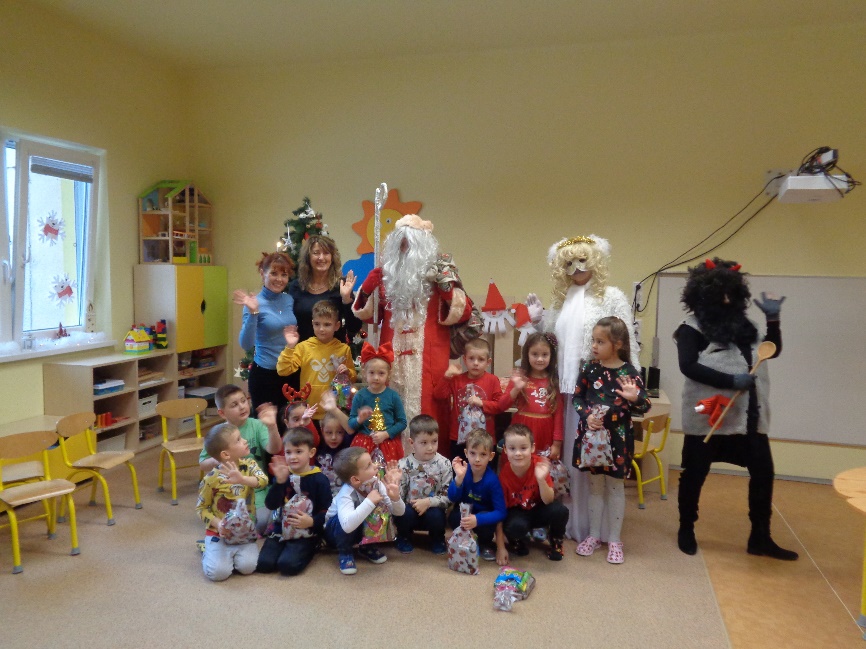 Mikuláš v MŠ
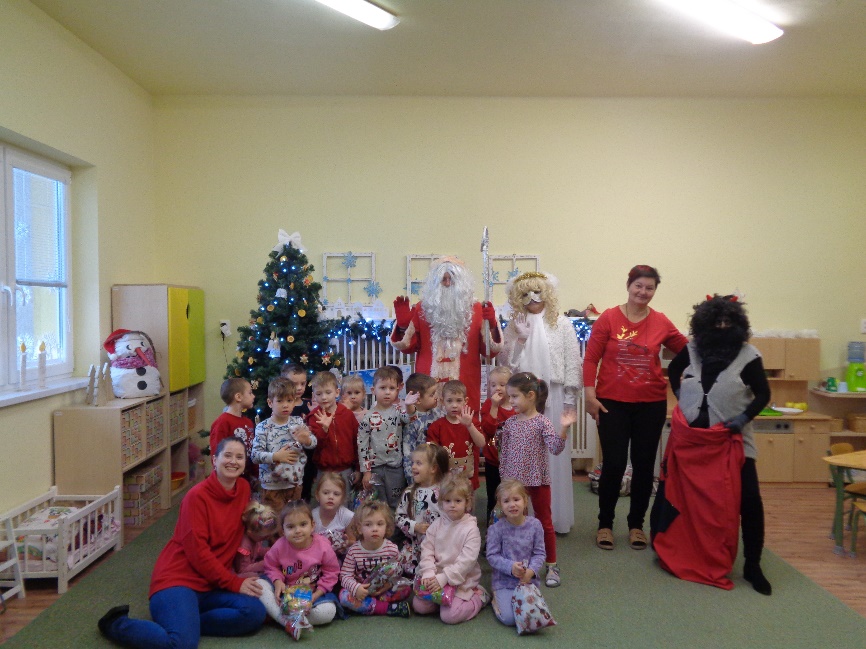 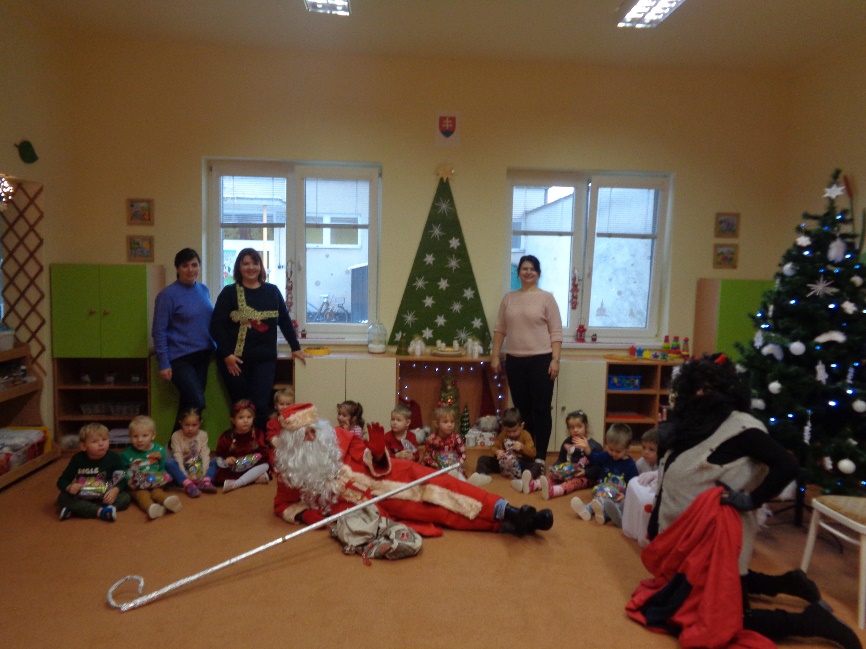 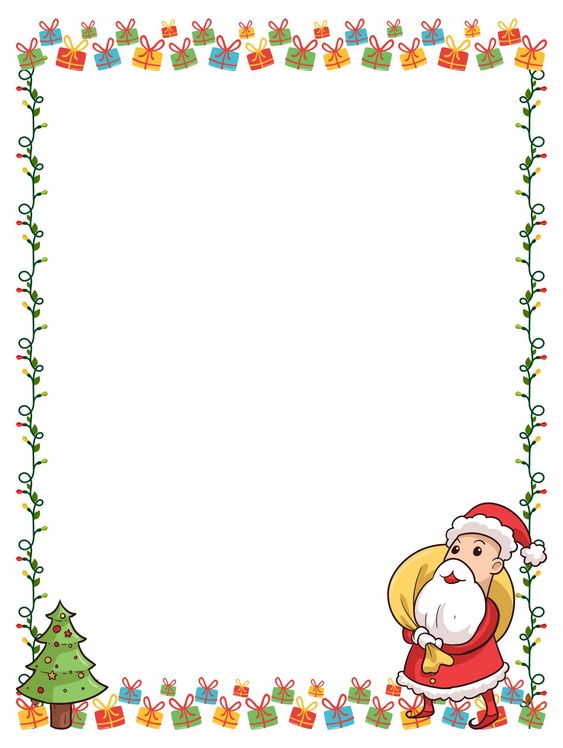 Mikuláš v MŠ
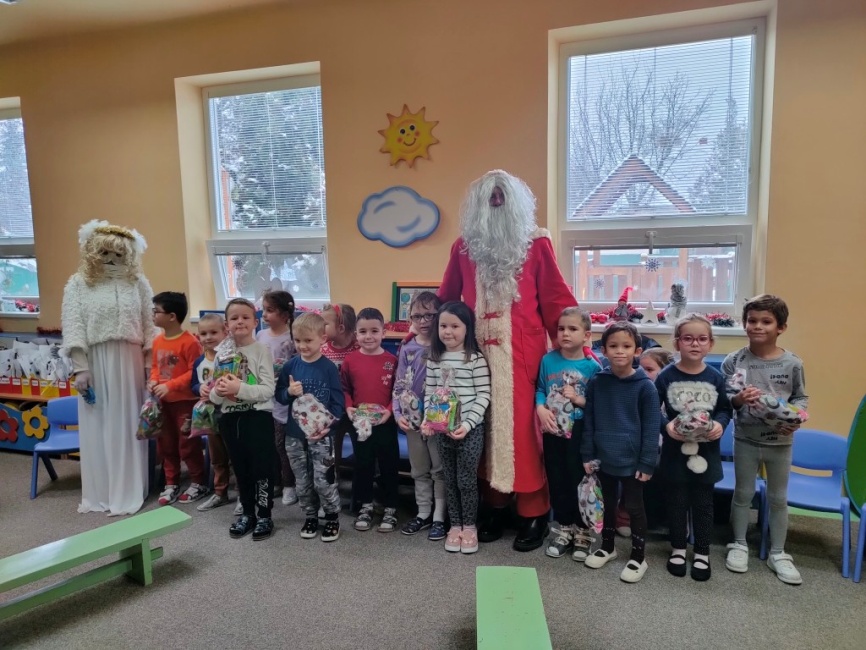 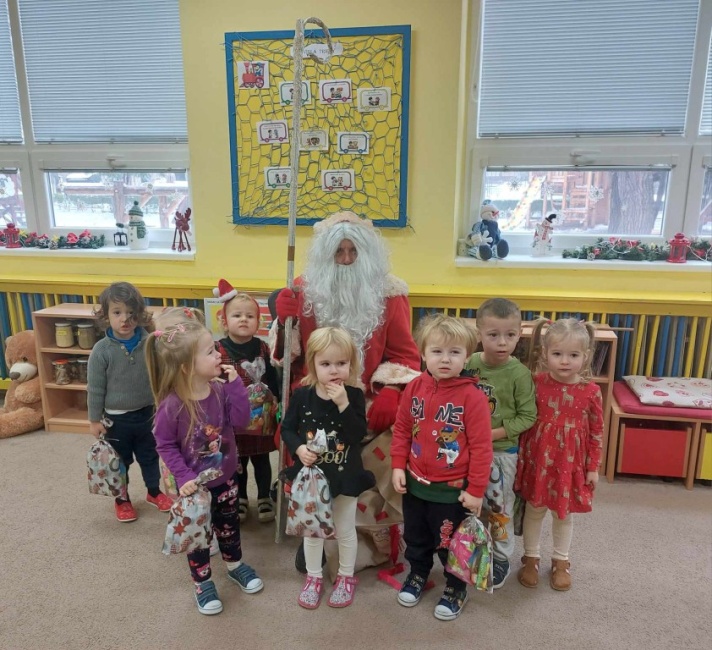 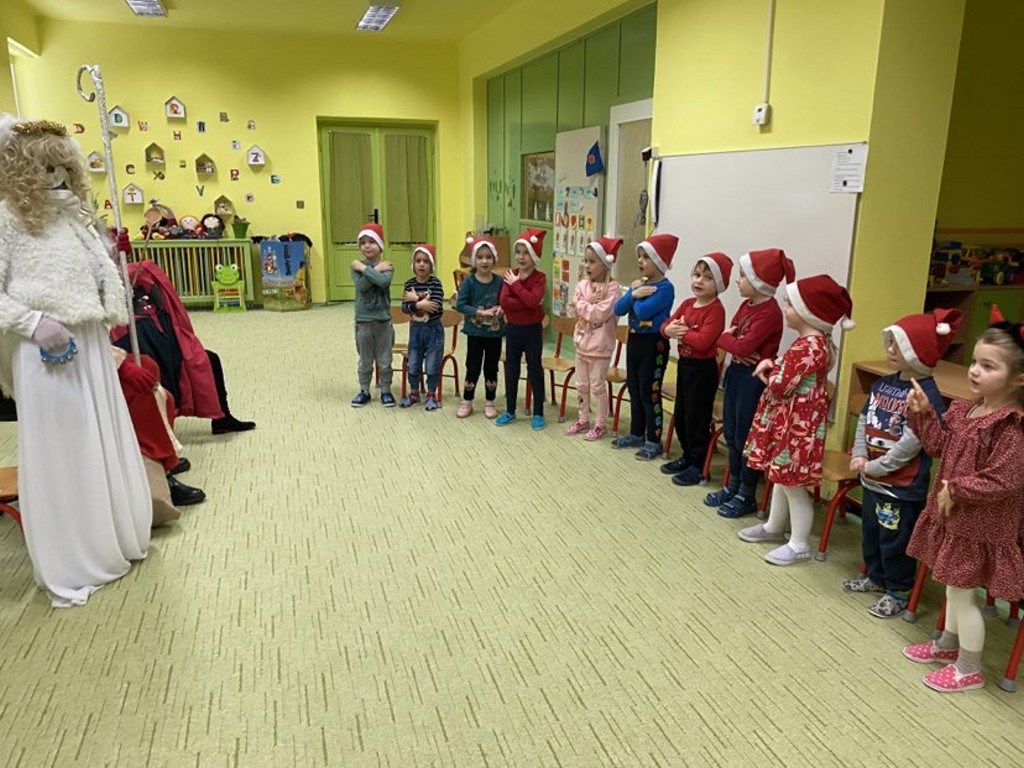 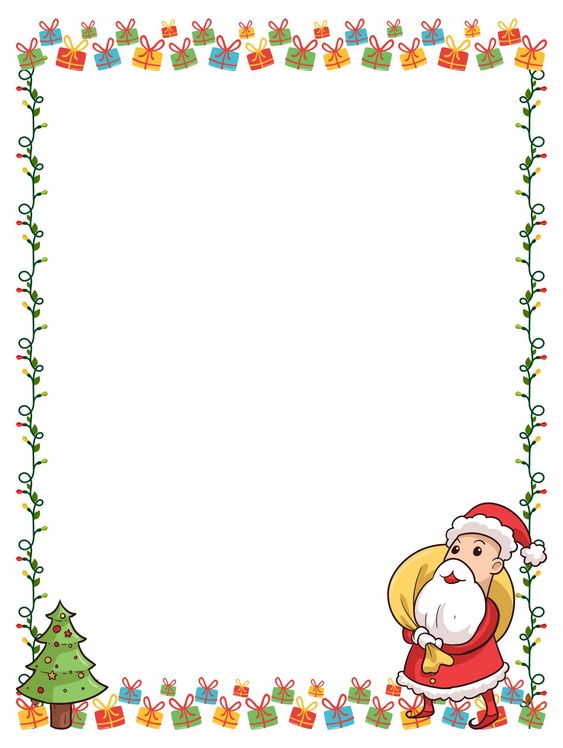 Mikuláš v MŠ
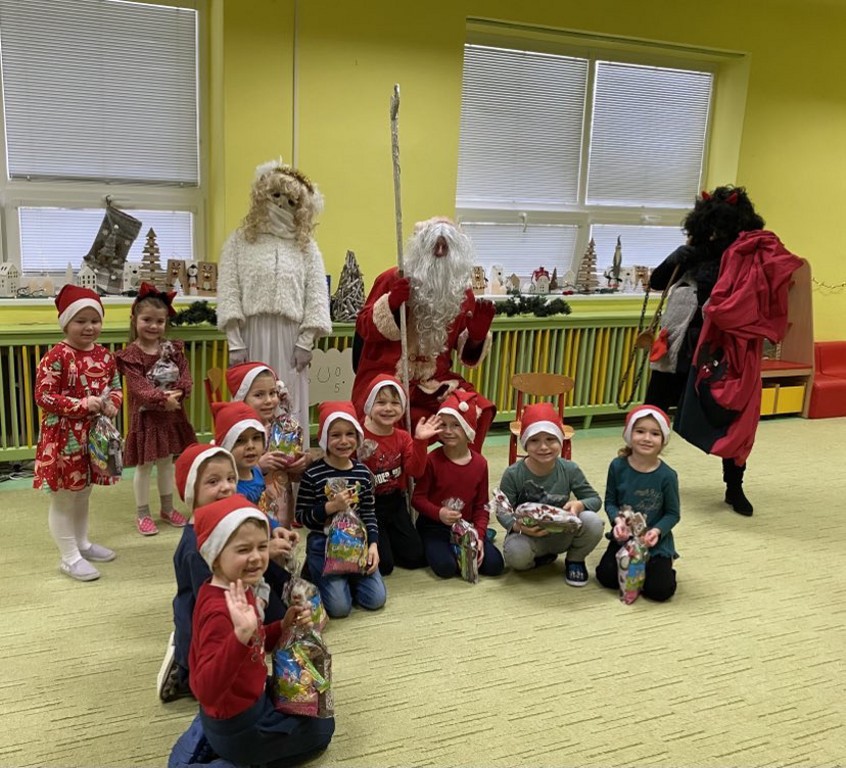 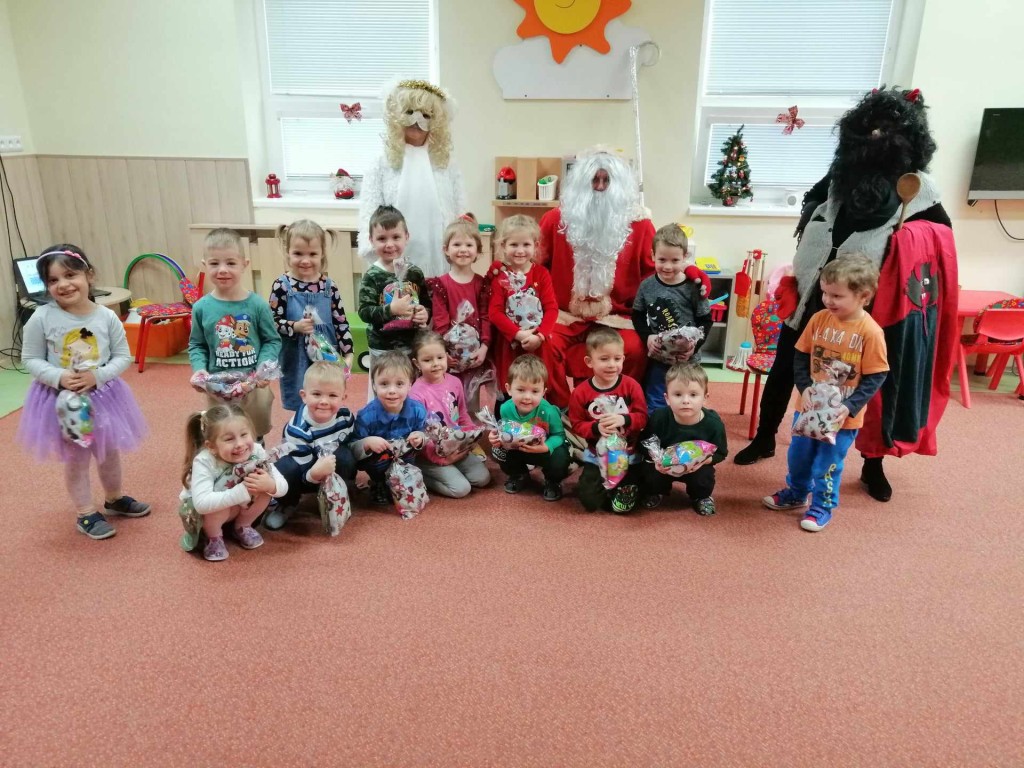 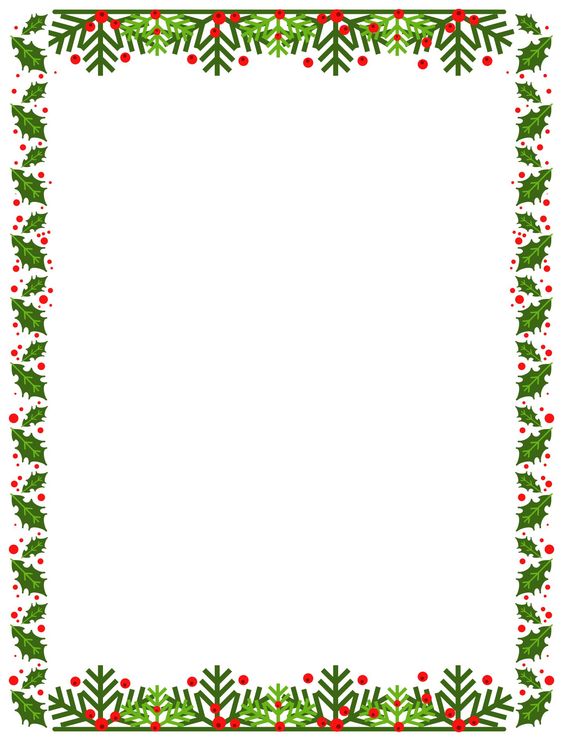 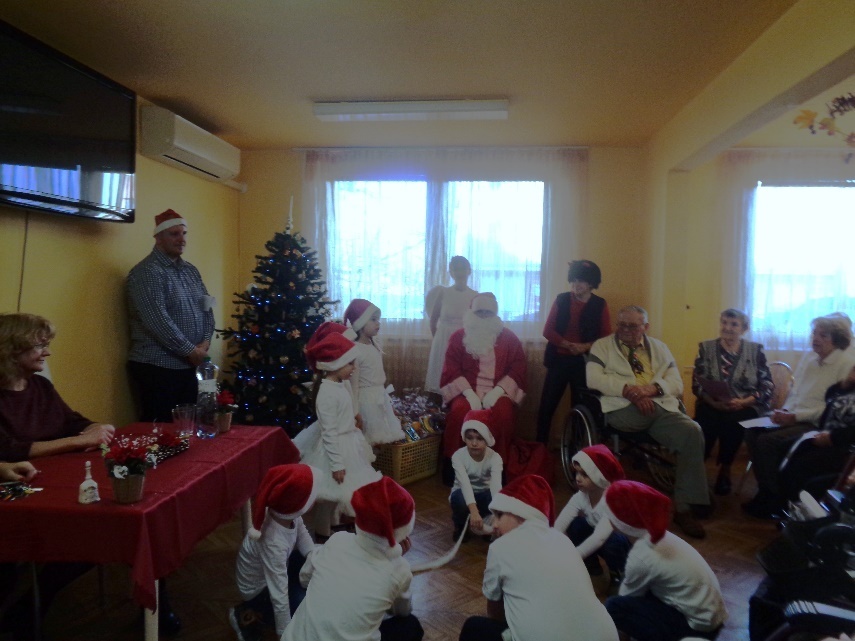 Mikuláš v penzióne Smaragd
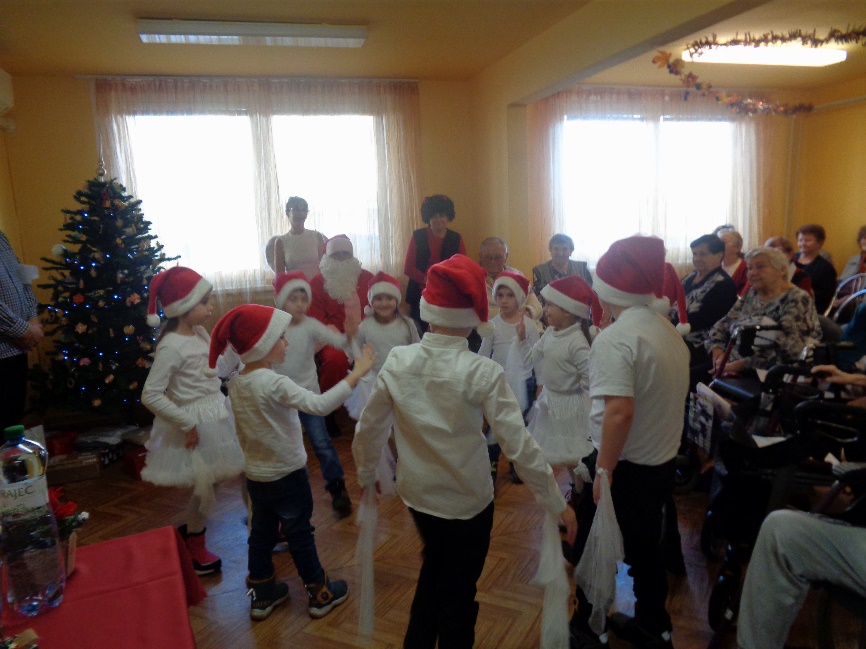 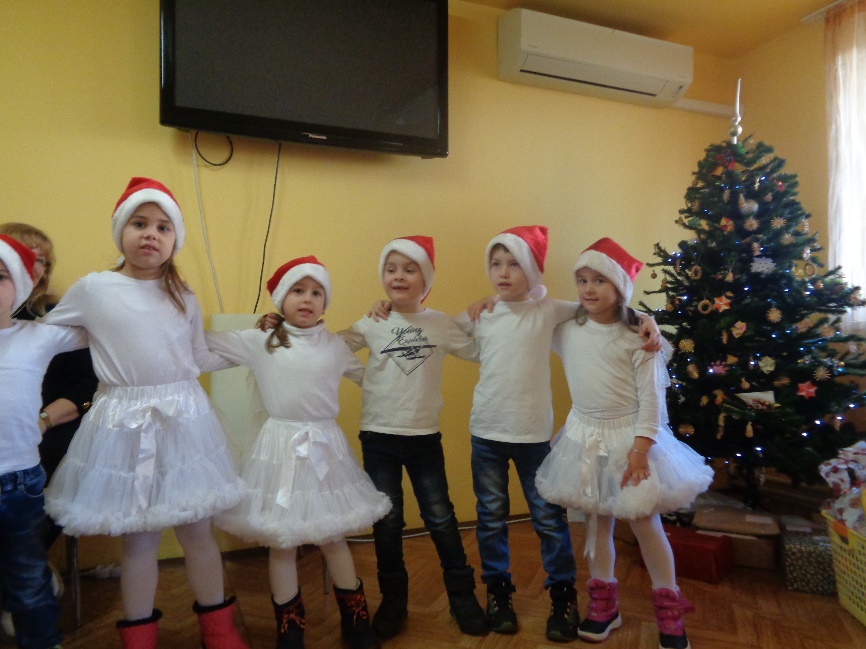 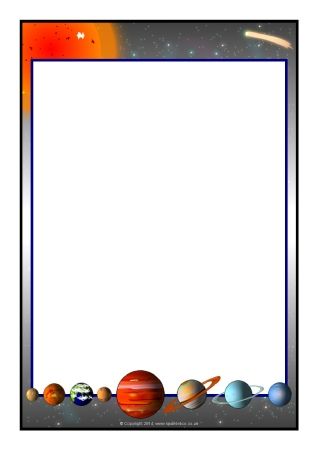 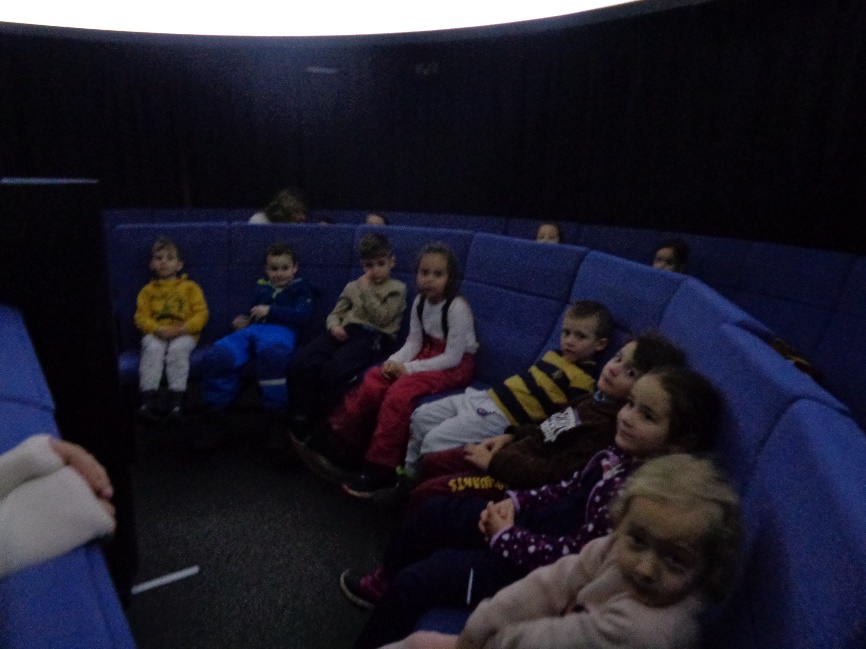 Mikuláš vo Hvezdárni
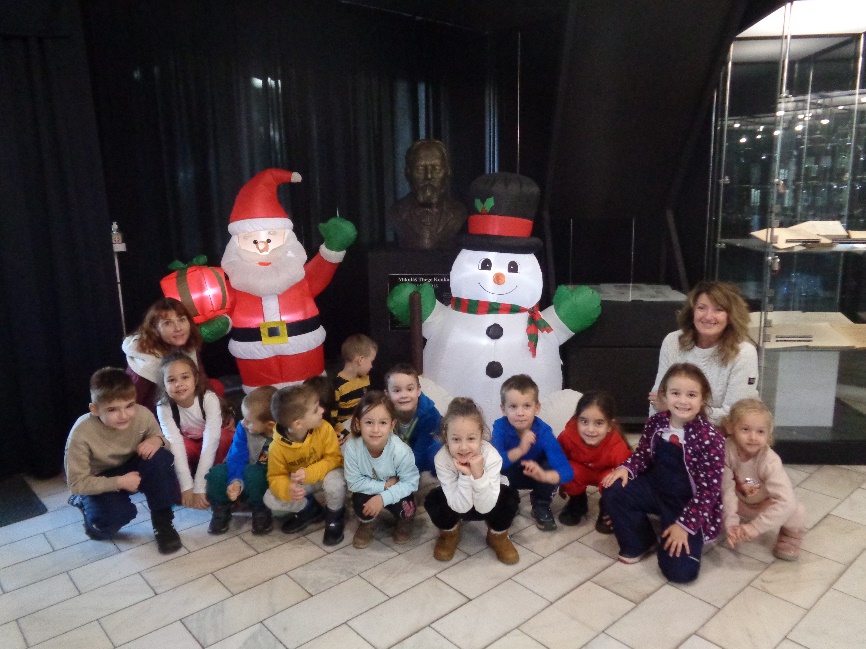 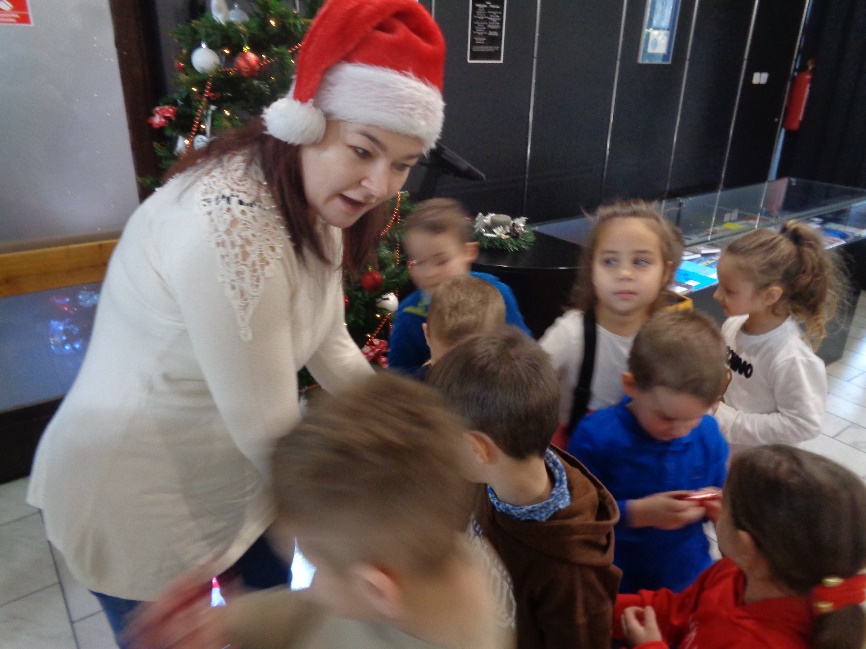 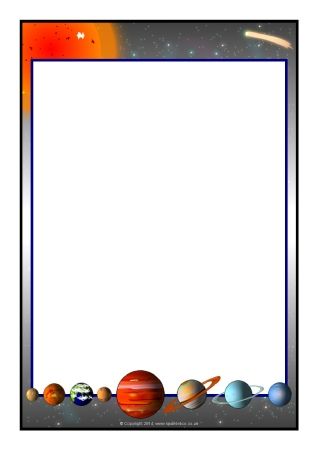 Mikuláš vo Hvezdárni
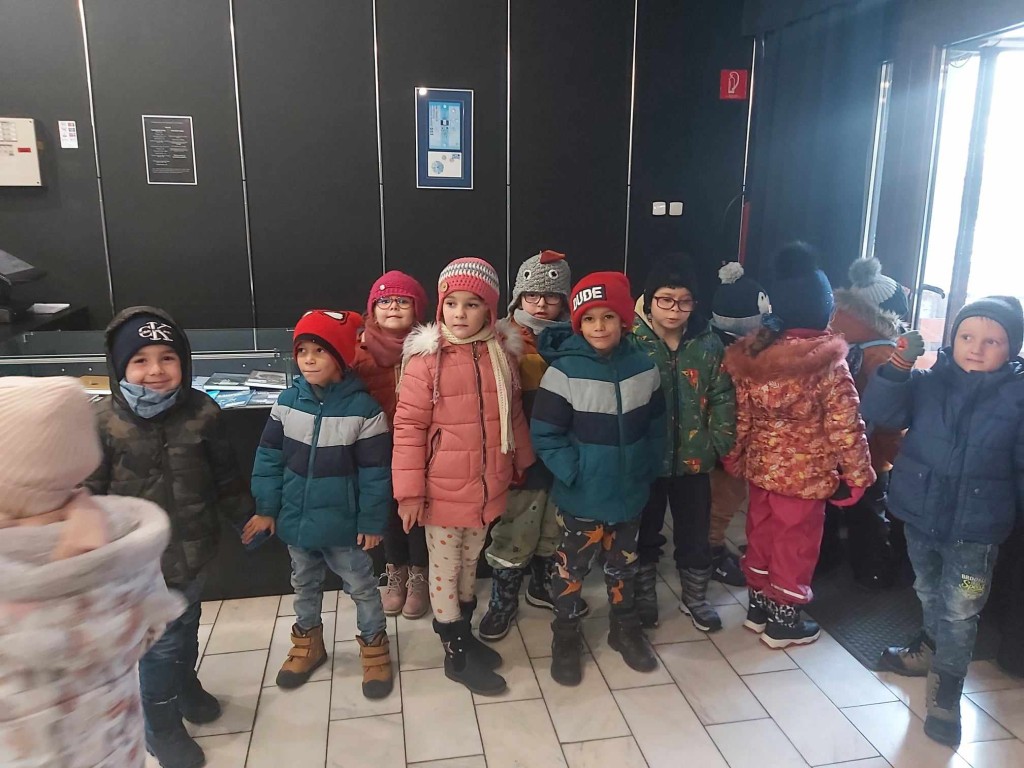 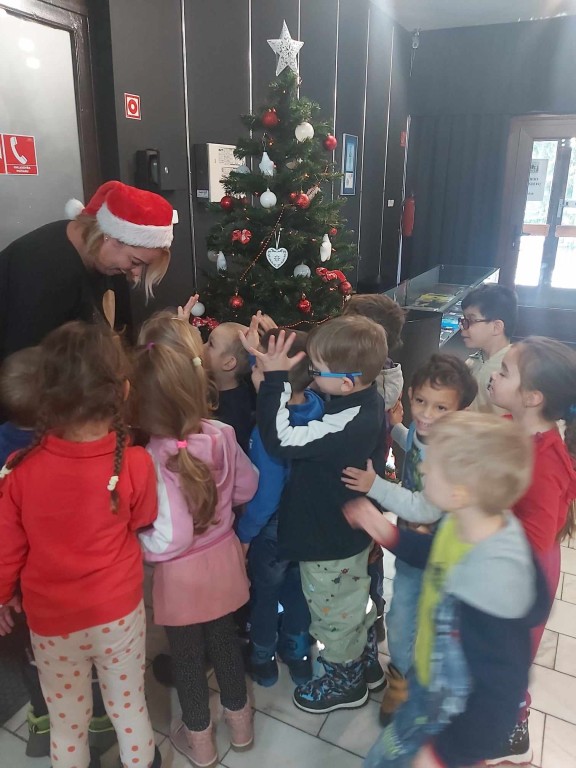 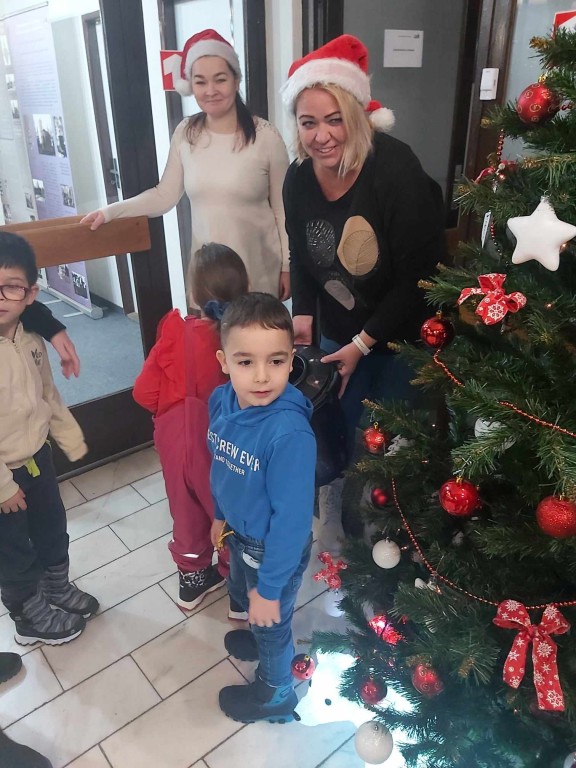 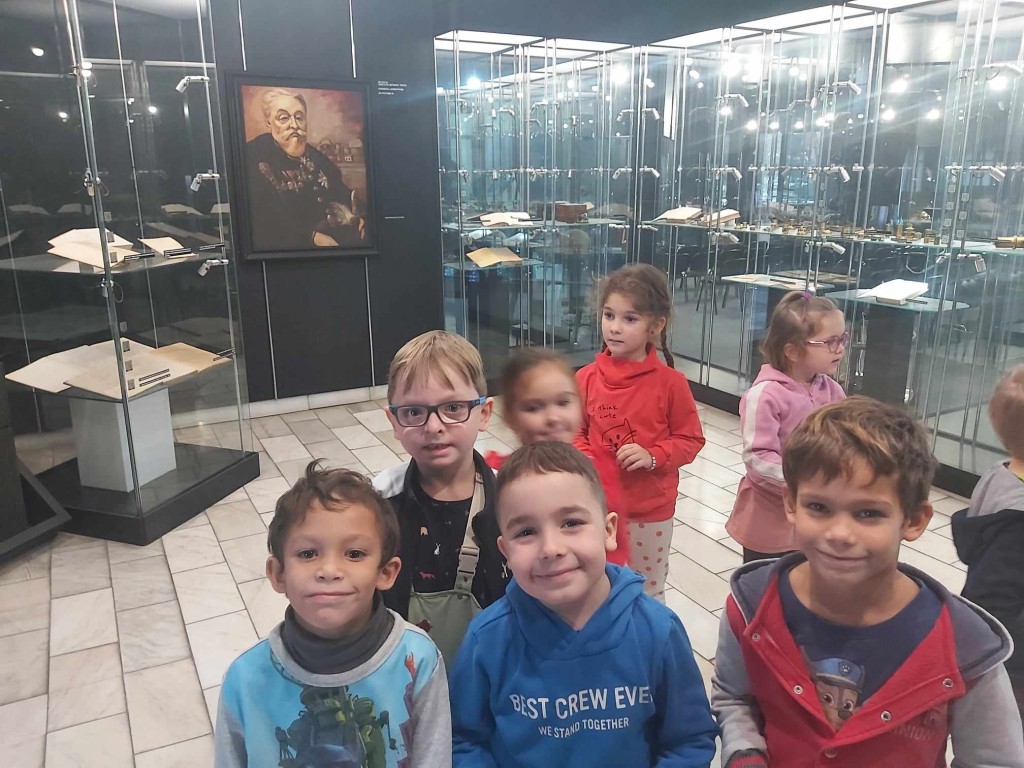 Zdobenie Vianočného stromčeka
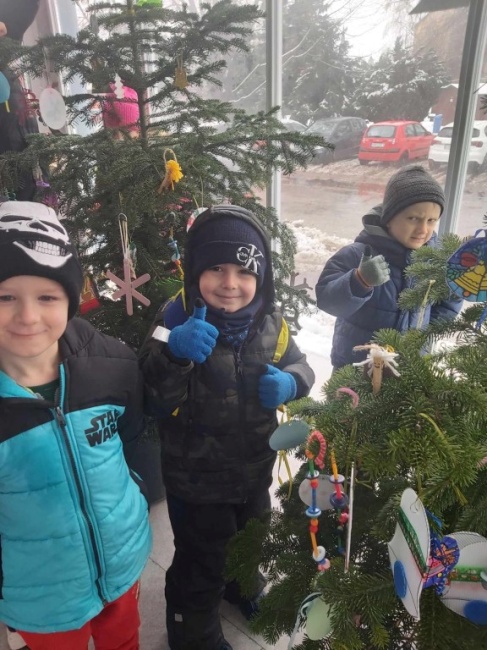 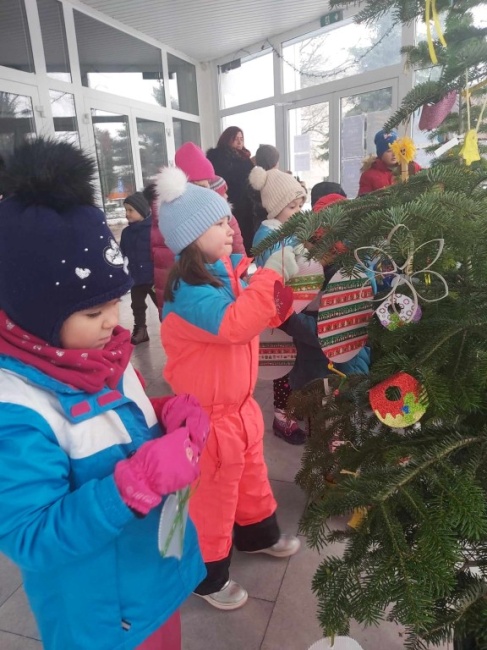 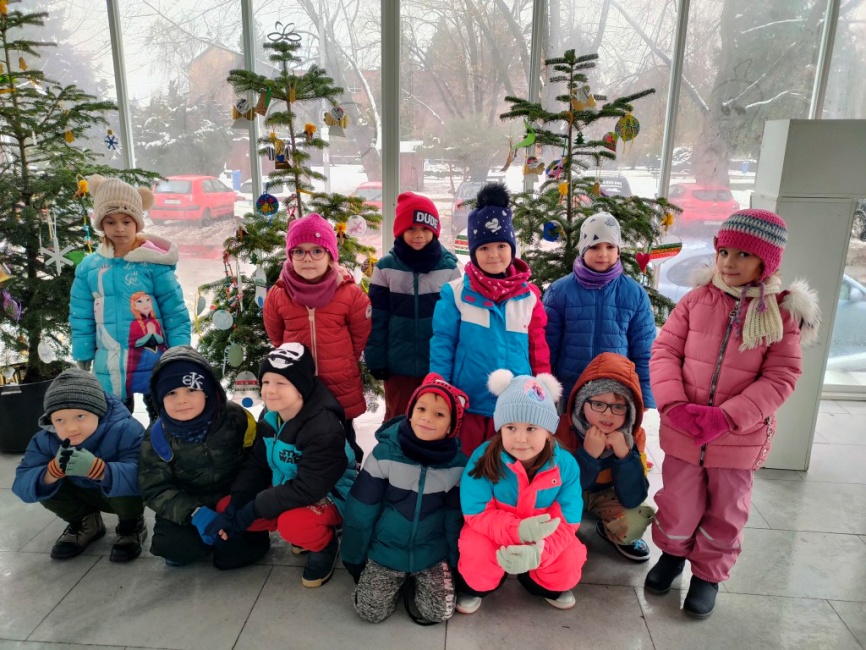 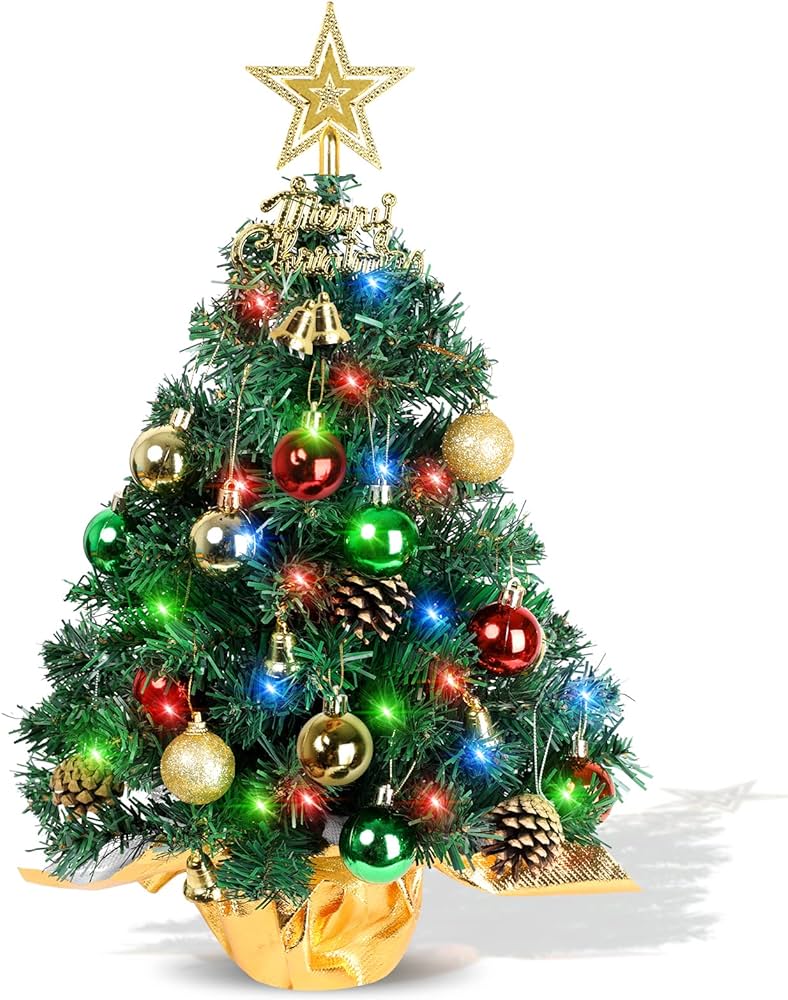 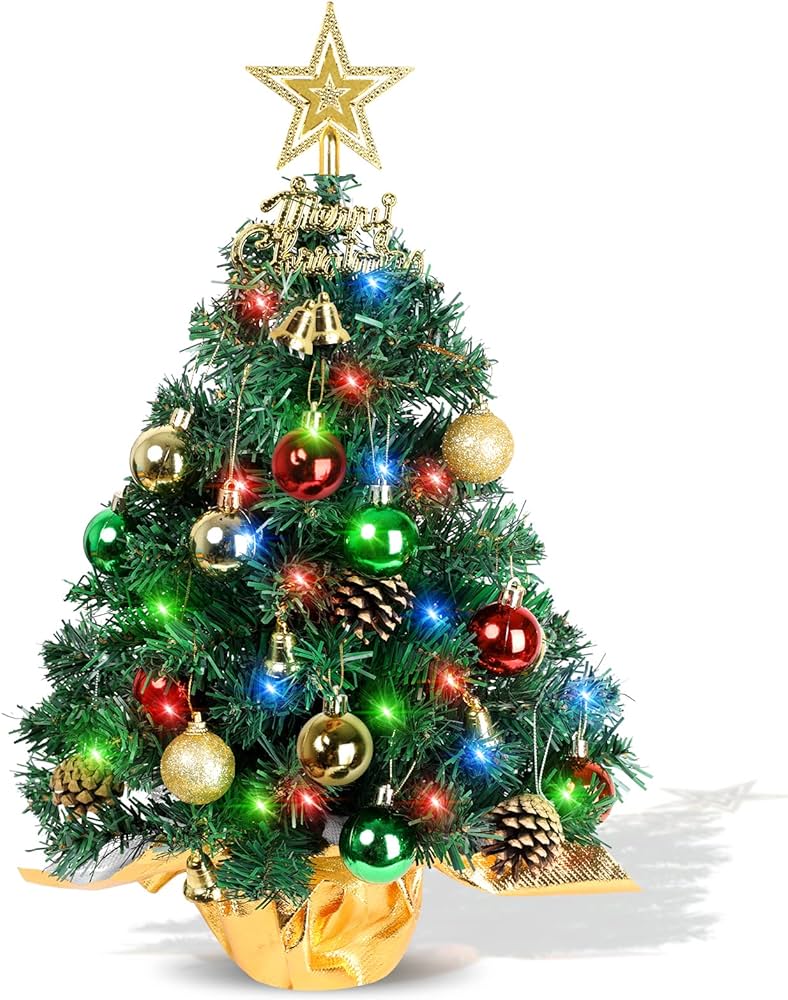 Vianoce v MŠ
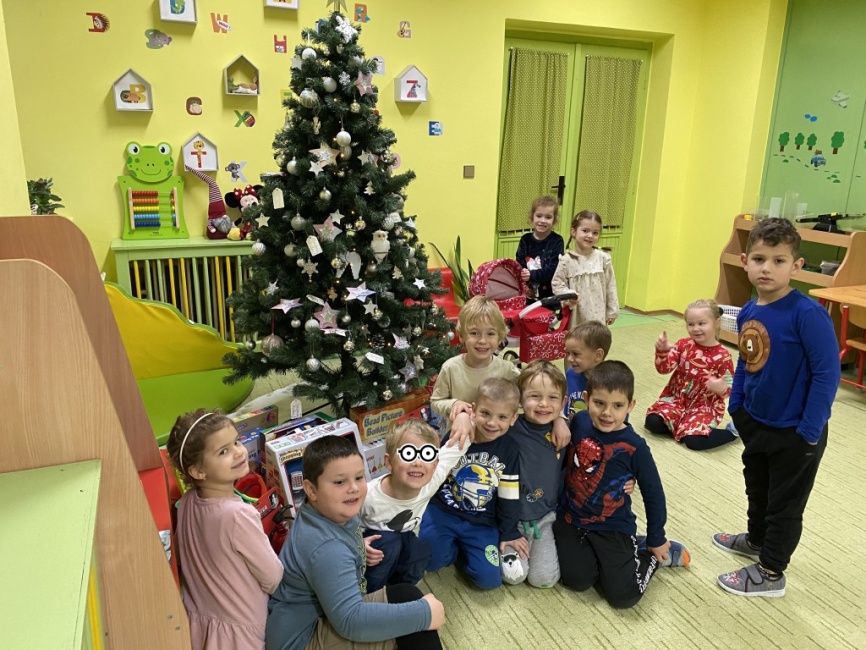 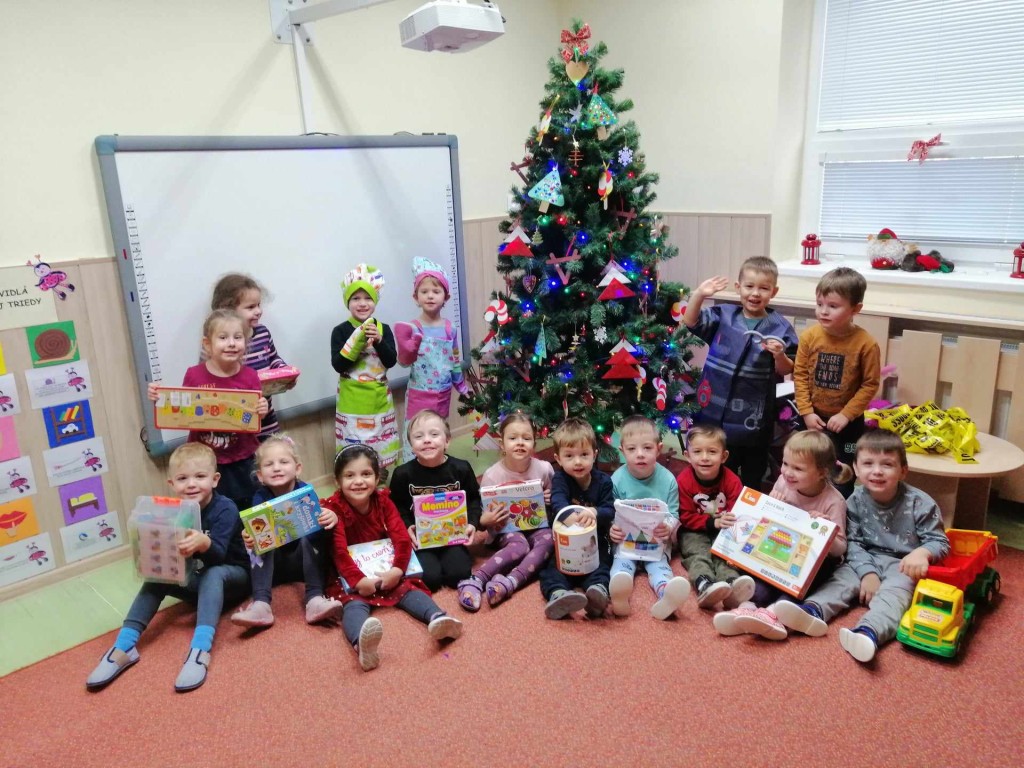 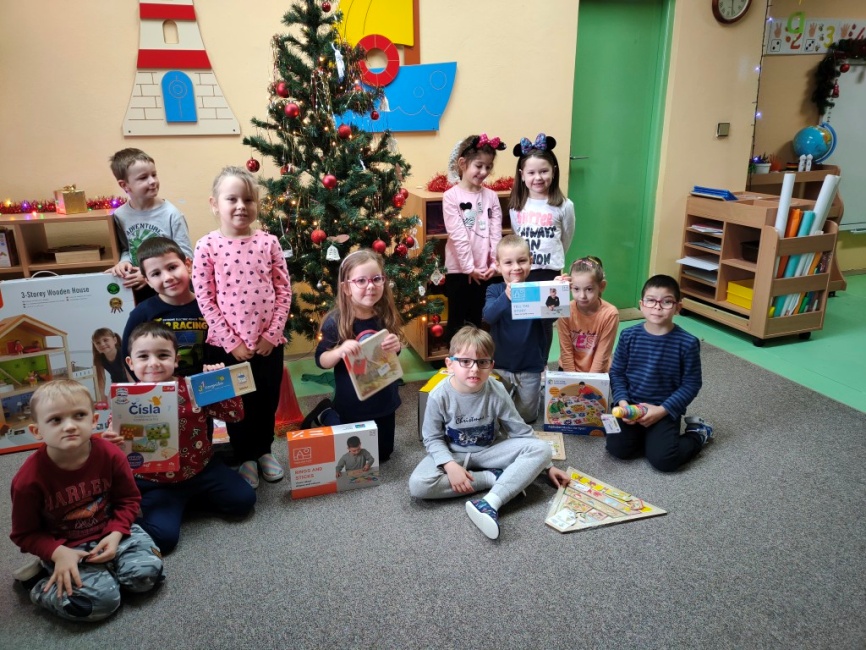 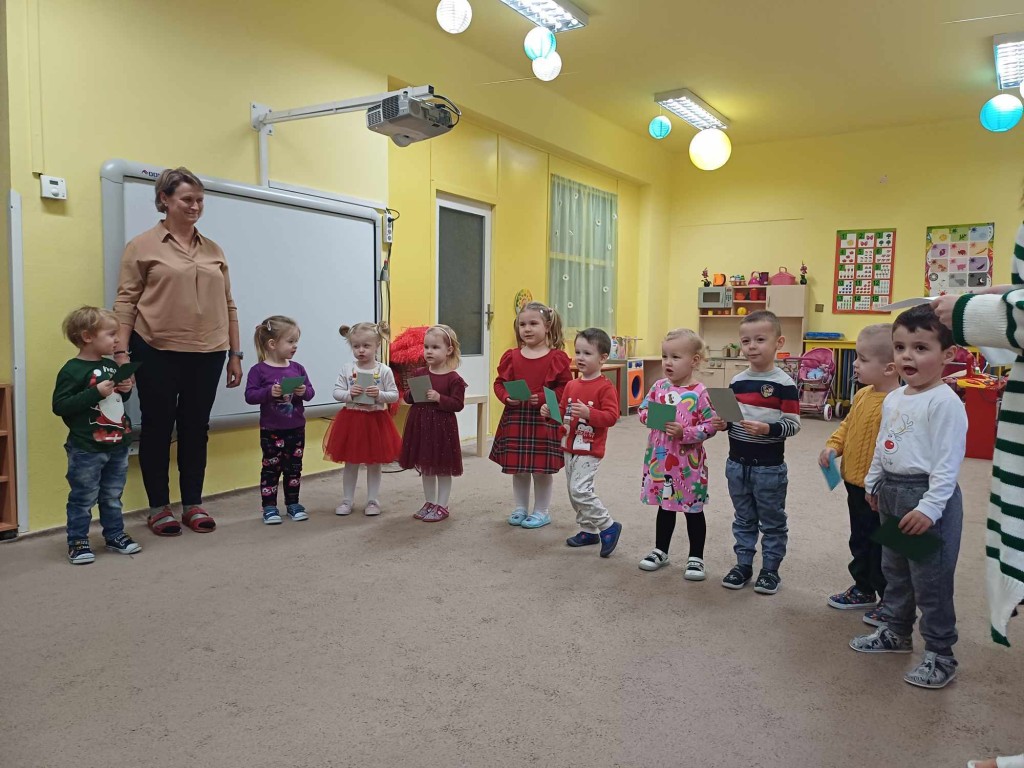 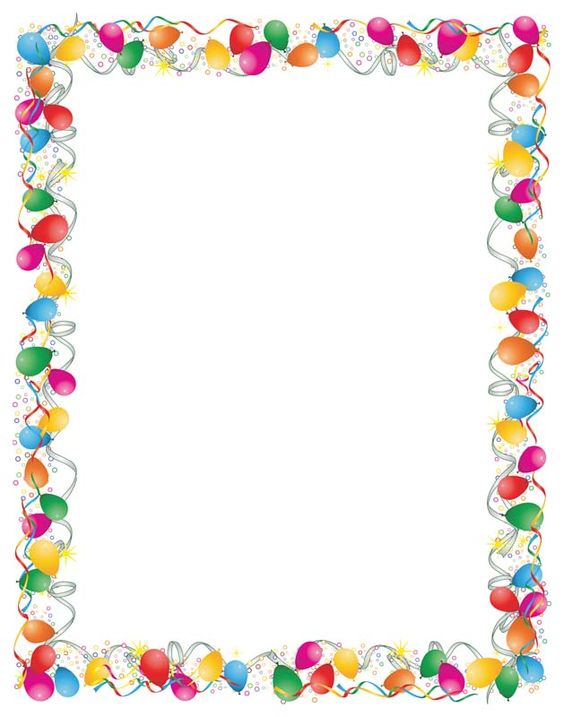 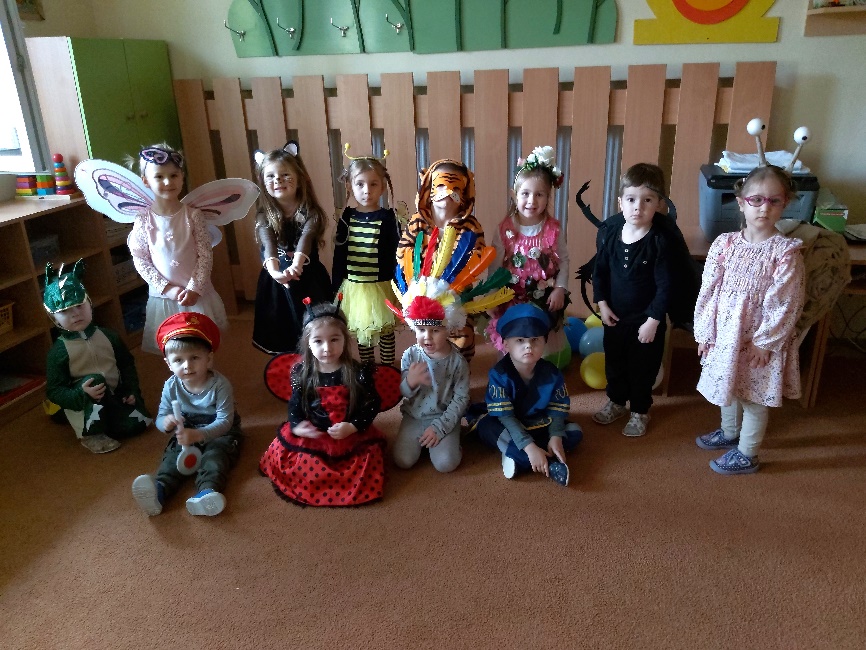 Karneval v MŠ
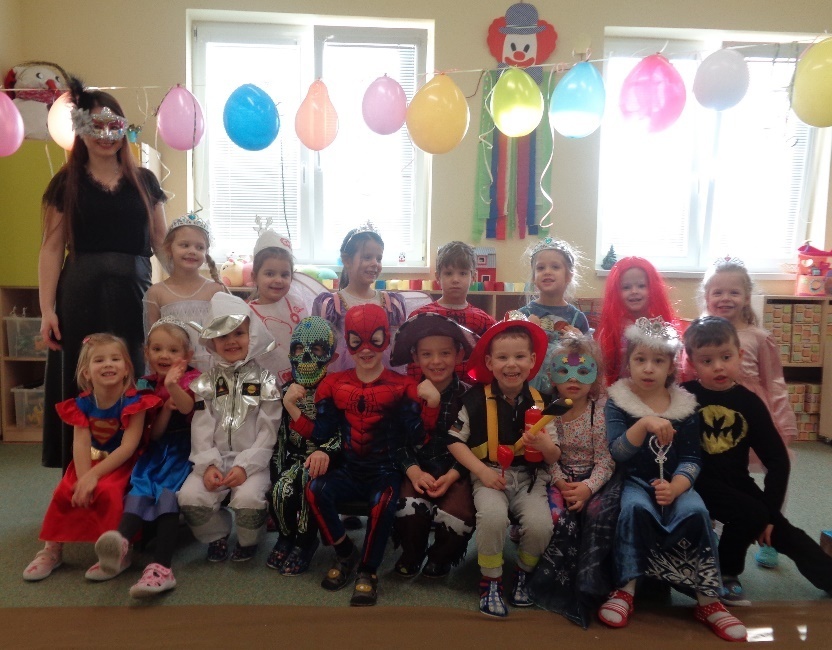 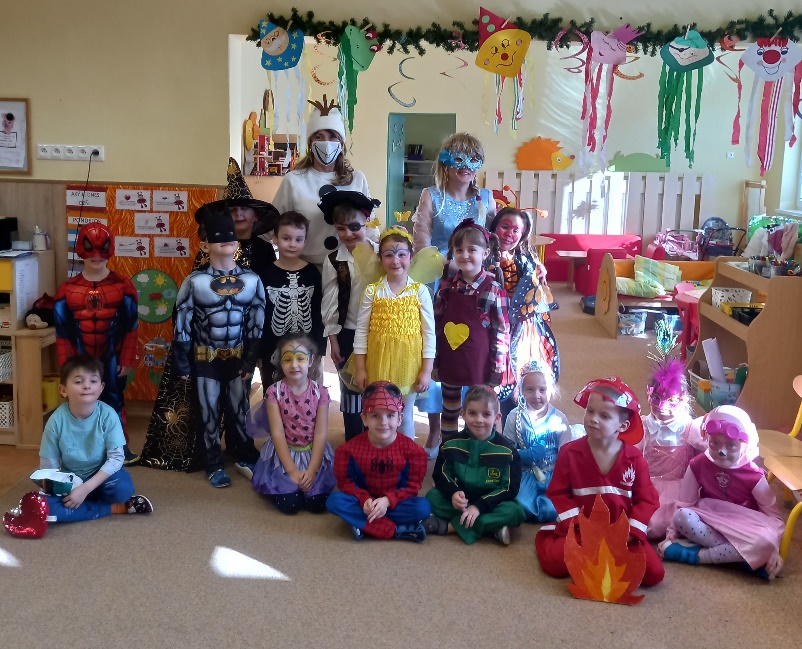 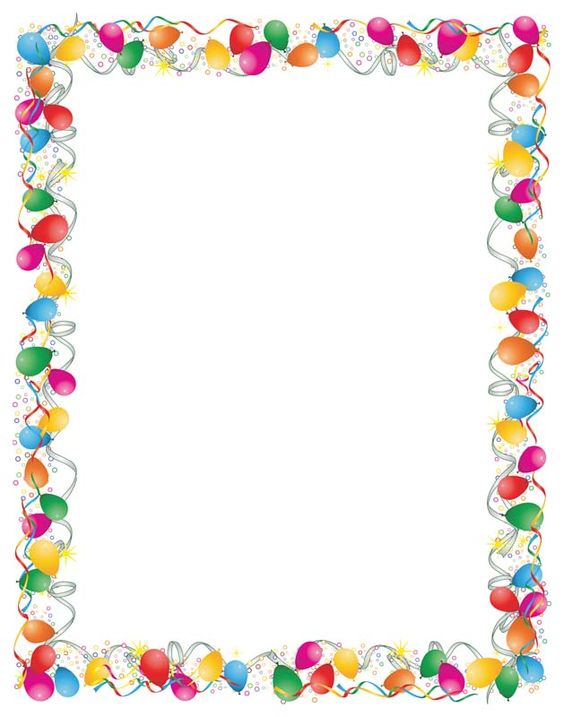 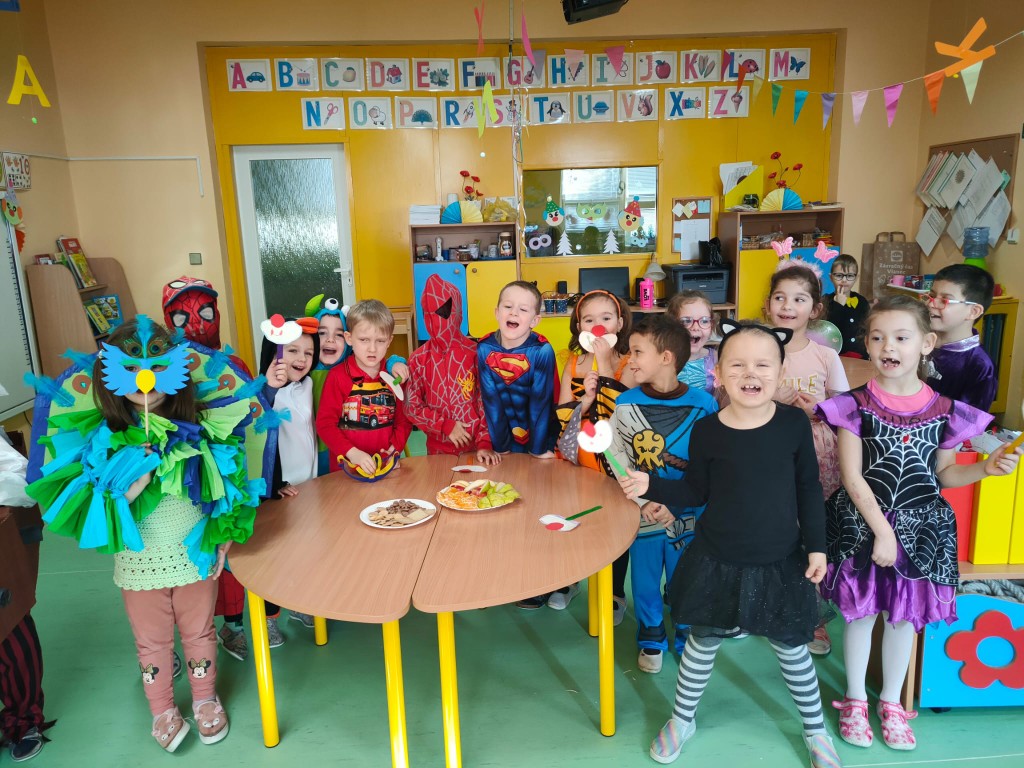 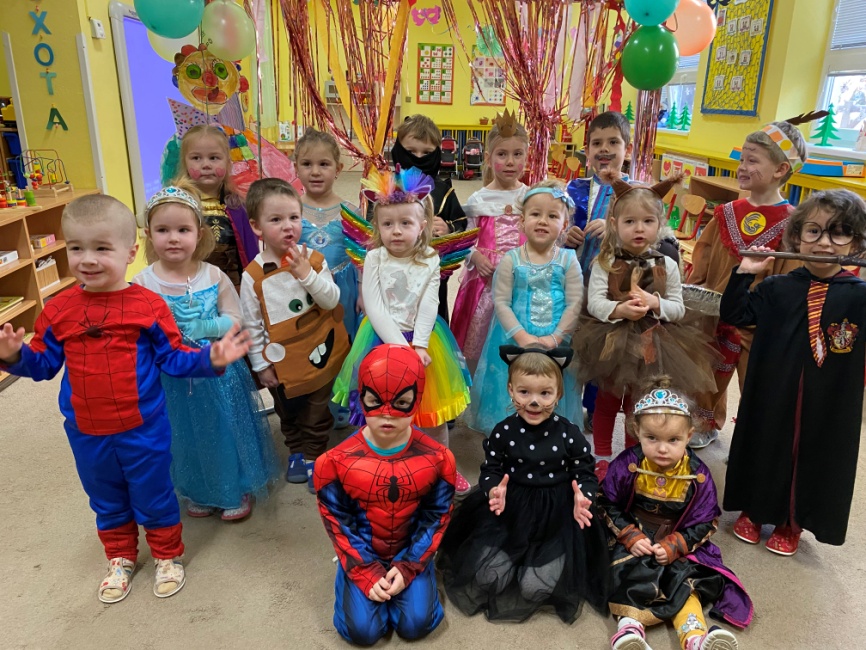 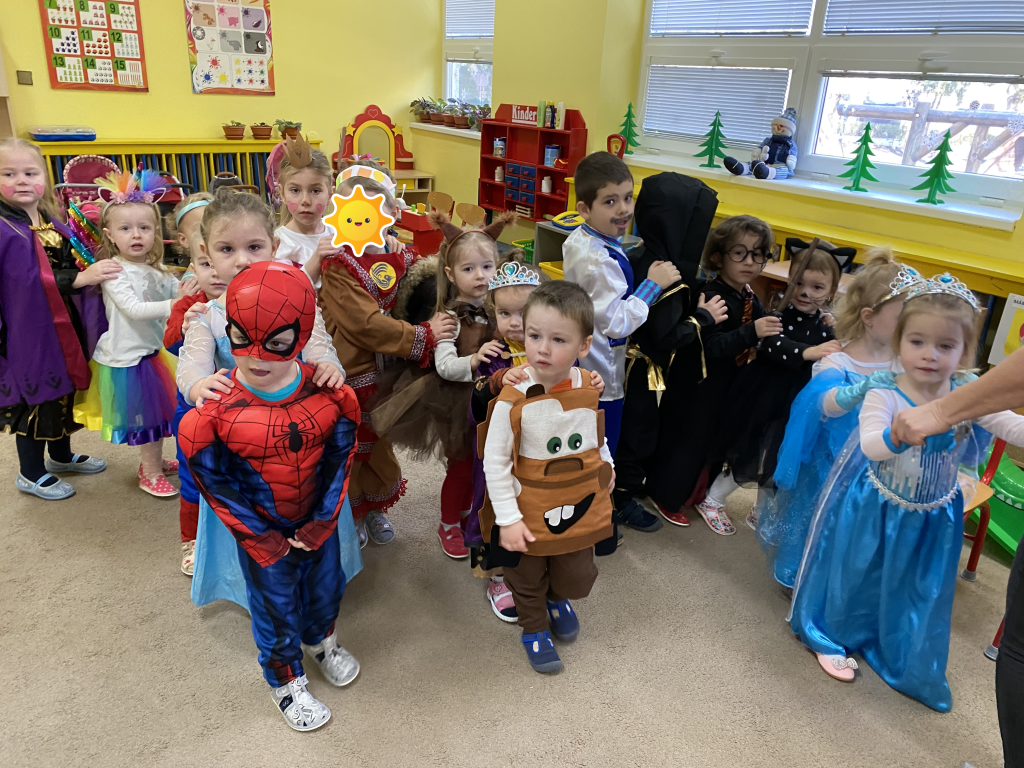 Karneval v MŠ
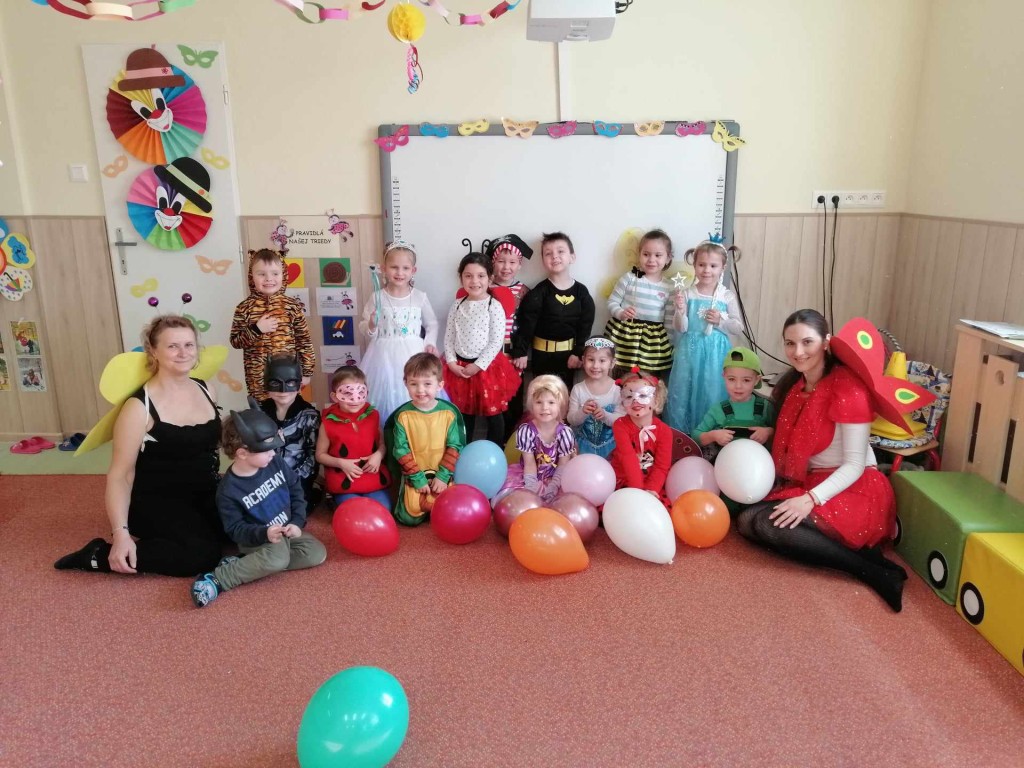 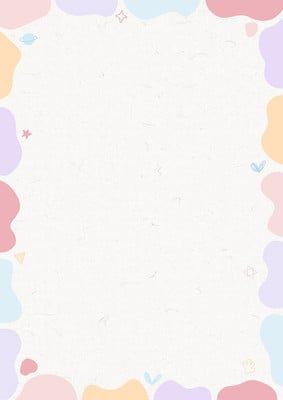 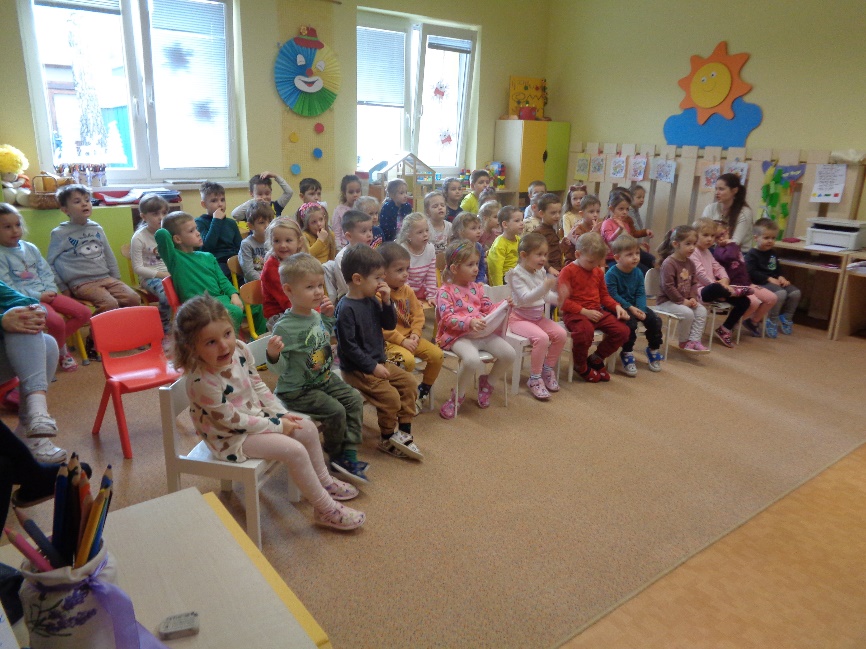 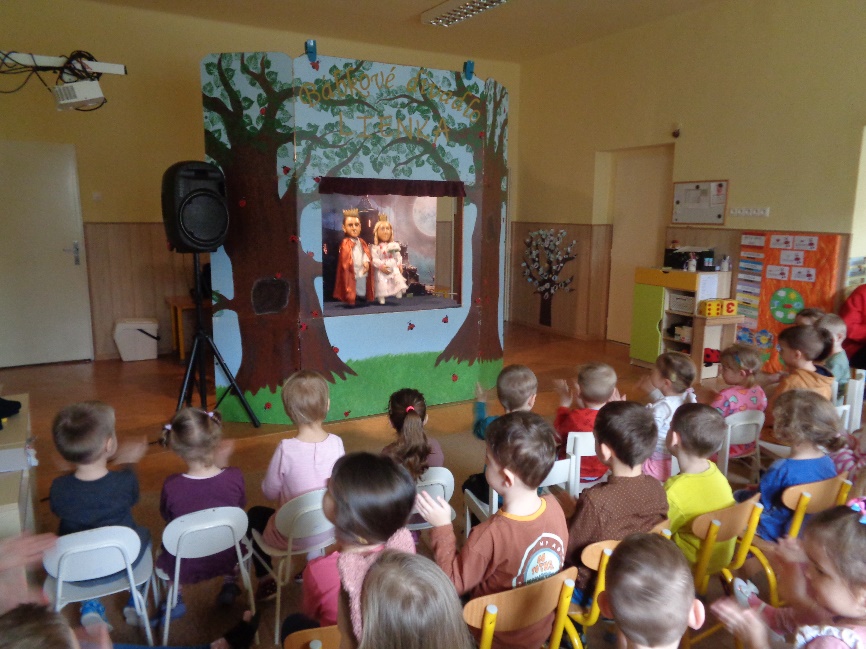 Divadlo v MŠ – Kocúr v čižmách
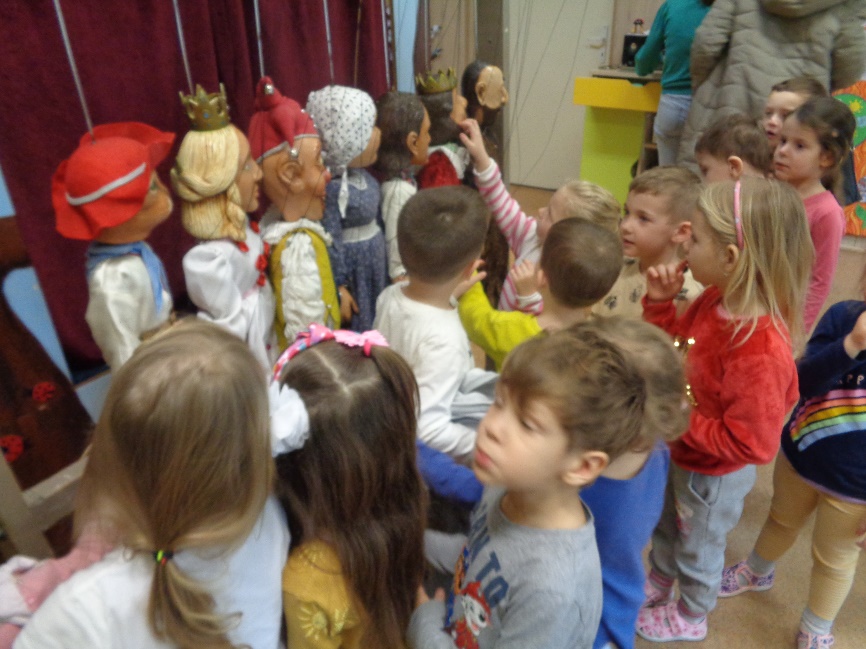 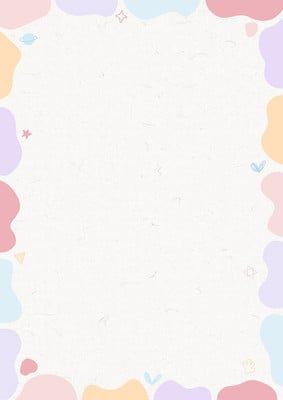 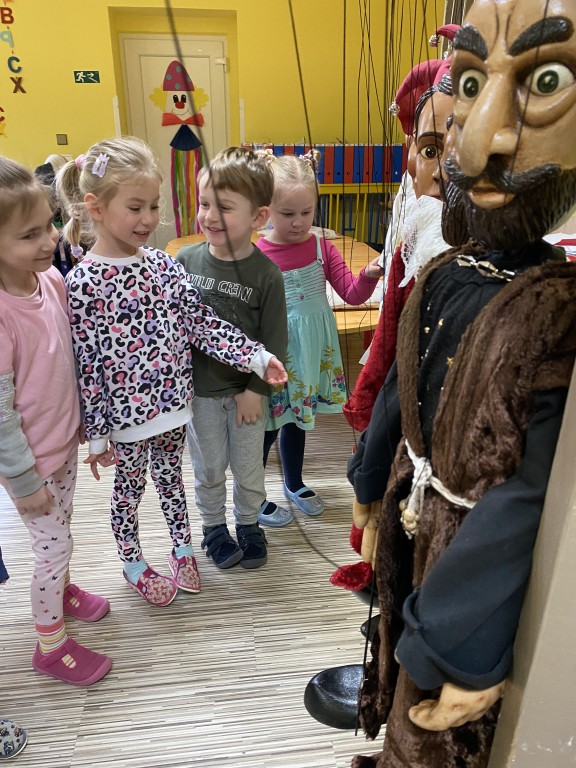 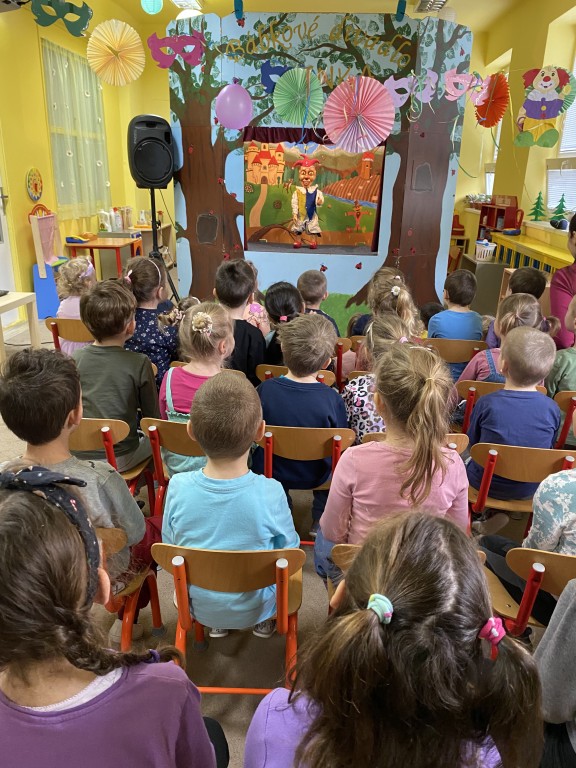 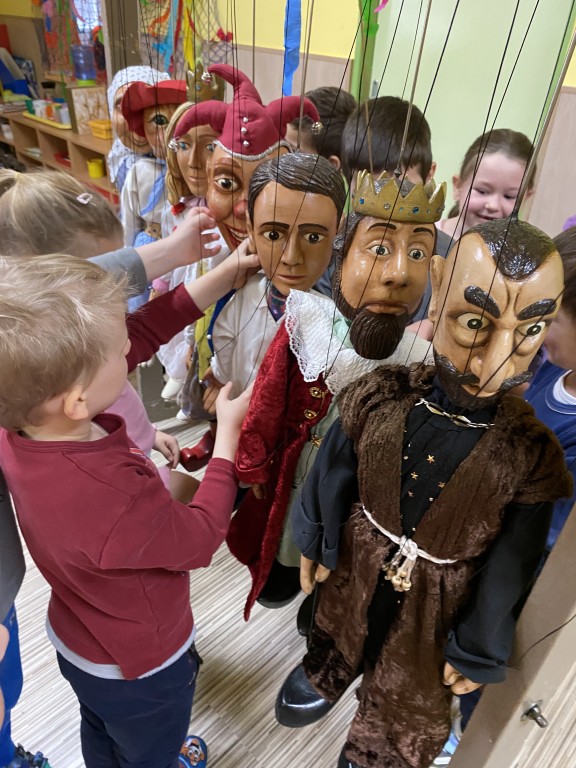 Divadlo v MŠ – Kocúr v čižmách
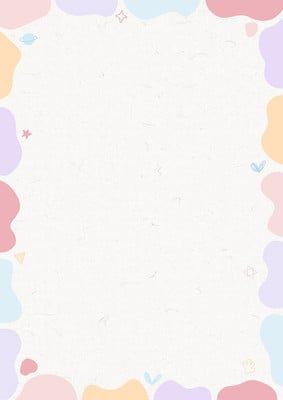 Divadlo v MŠ – Kocúr v čižmách
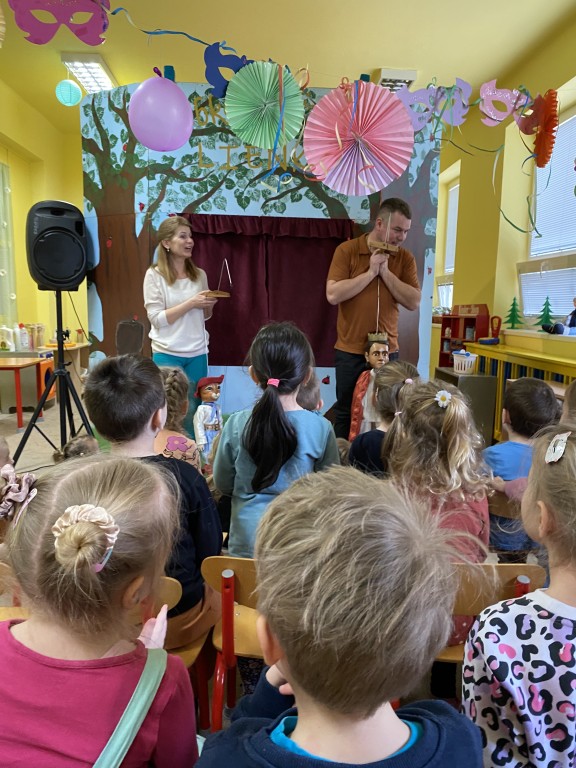 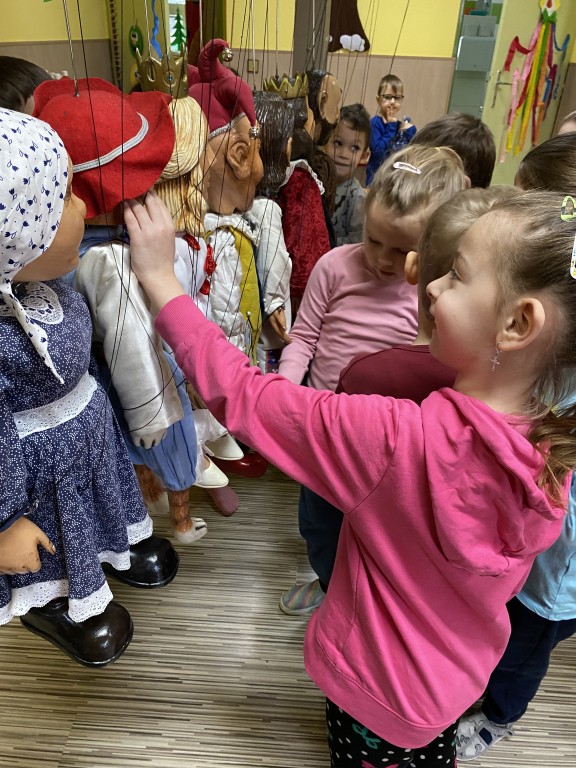 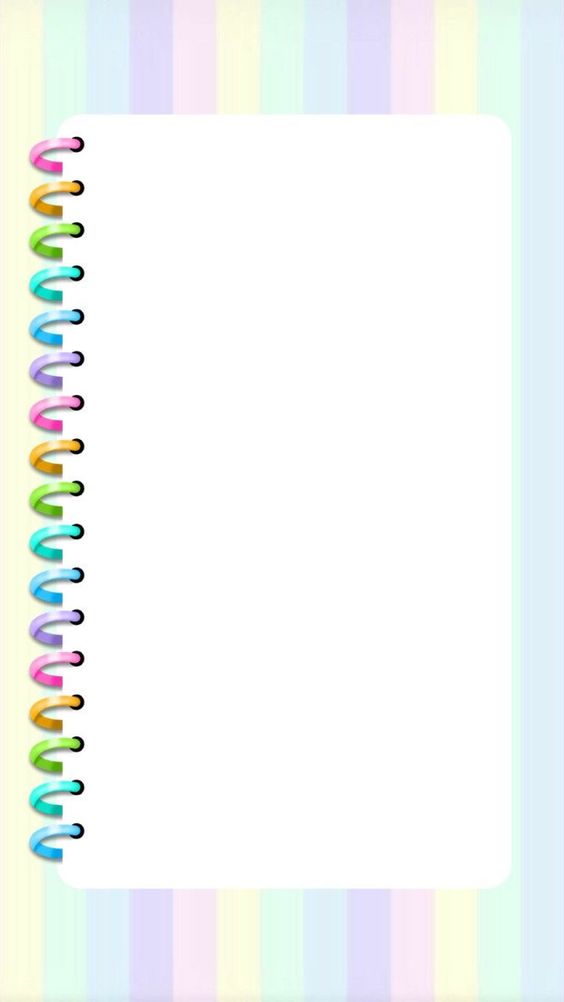 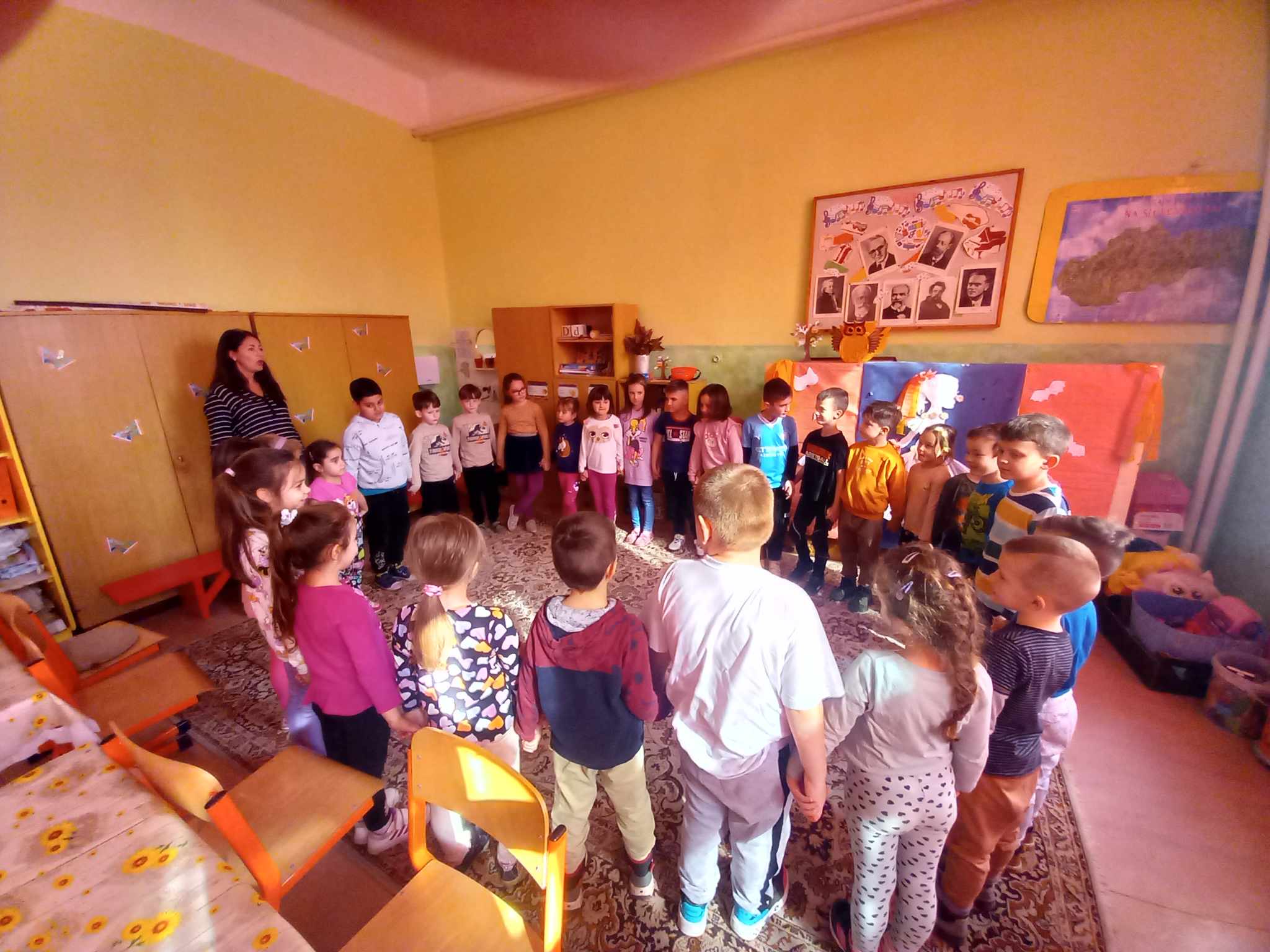 Návšteva školského klubu v ZŠ
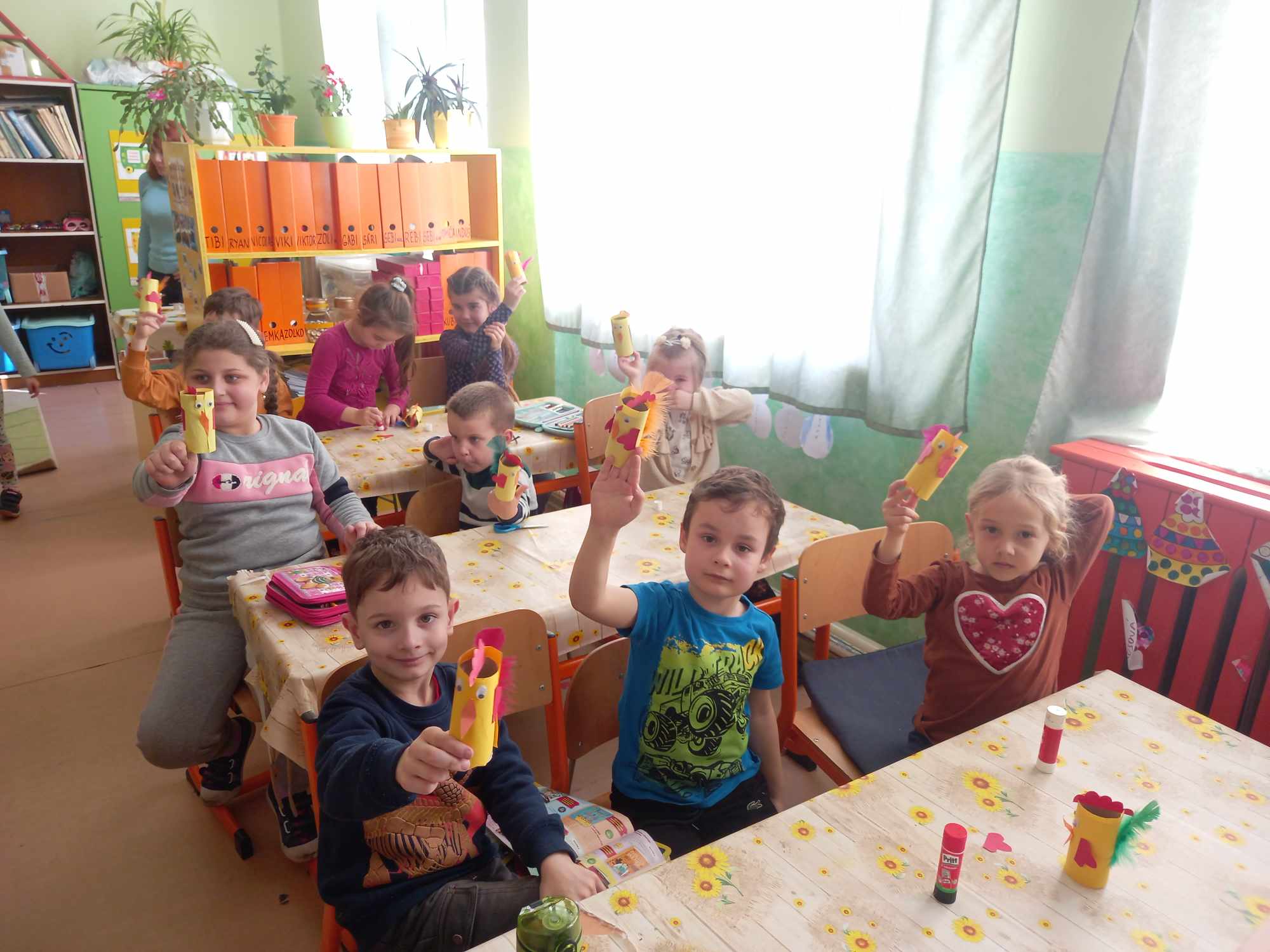 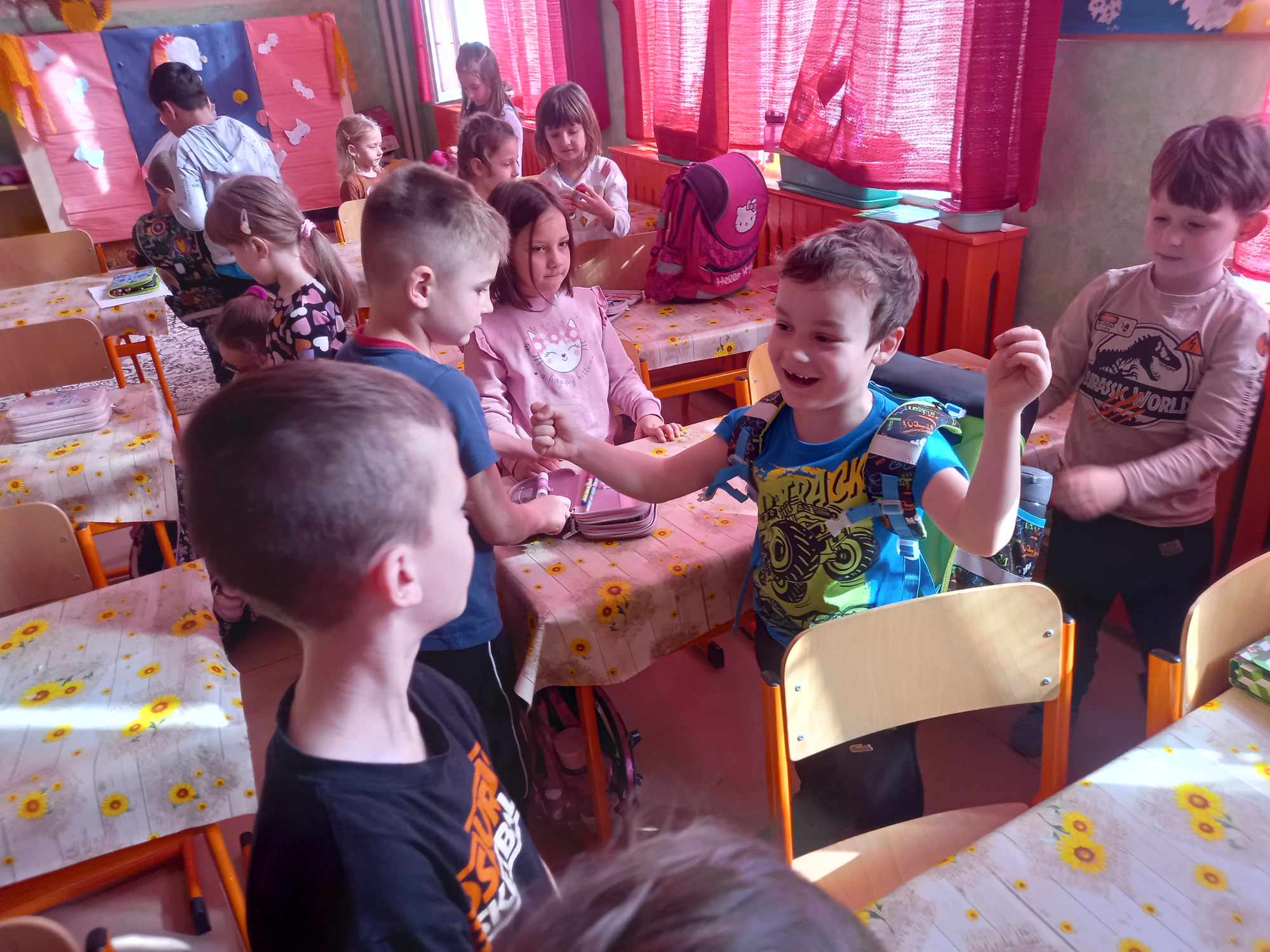 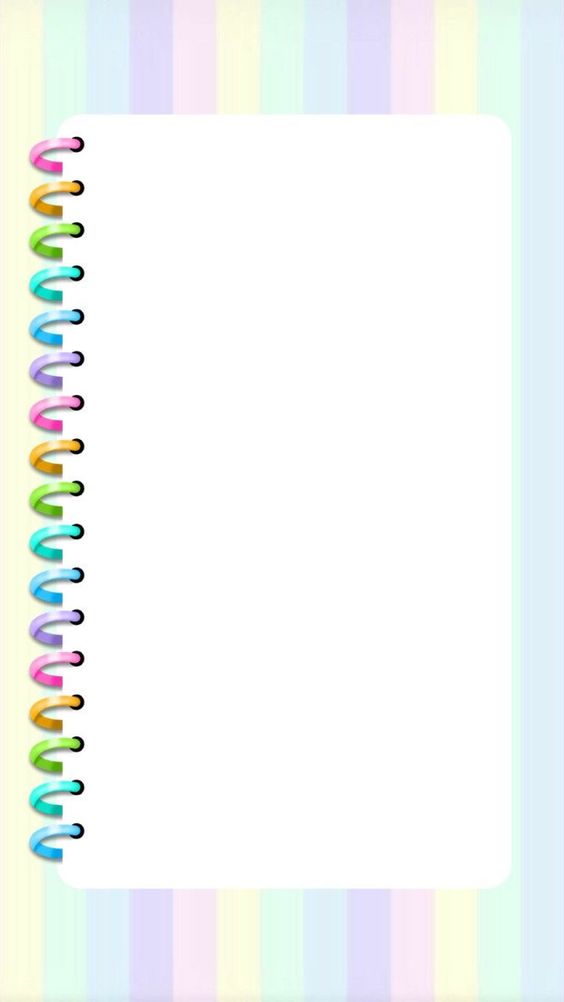 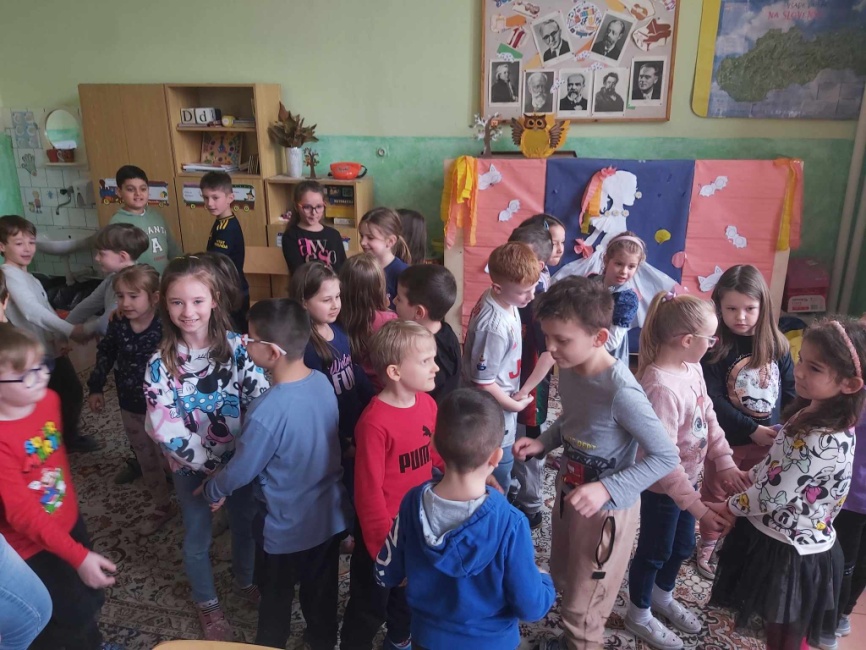 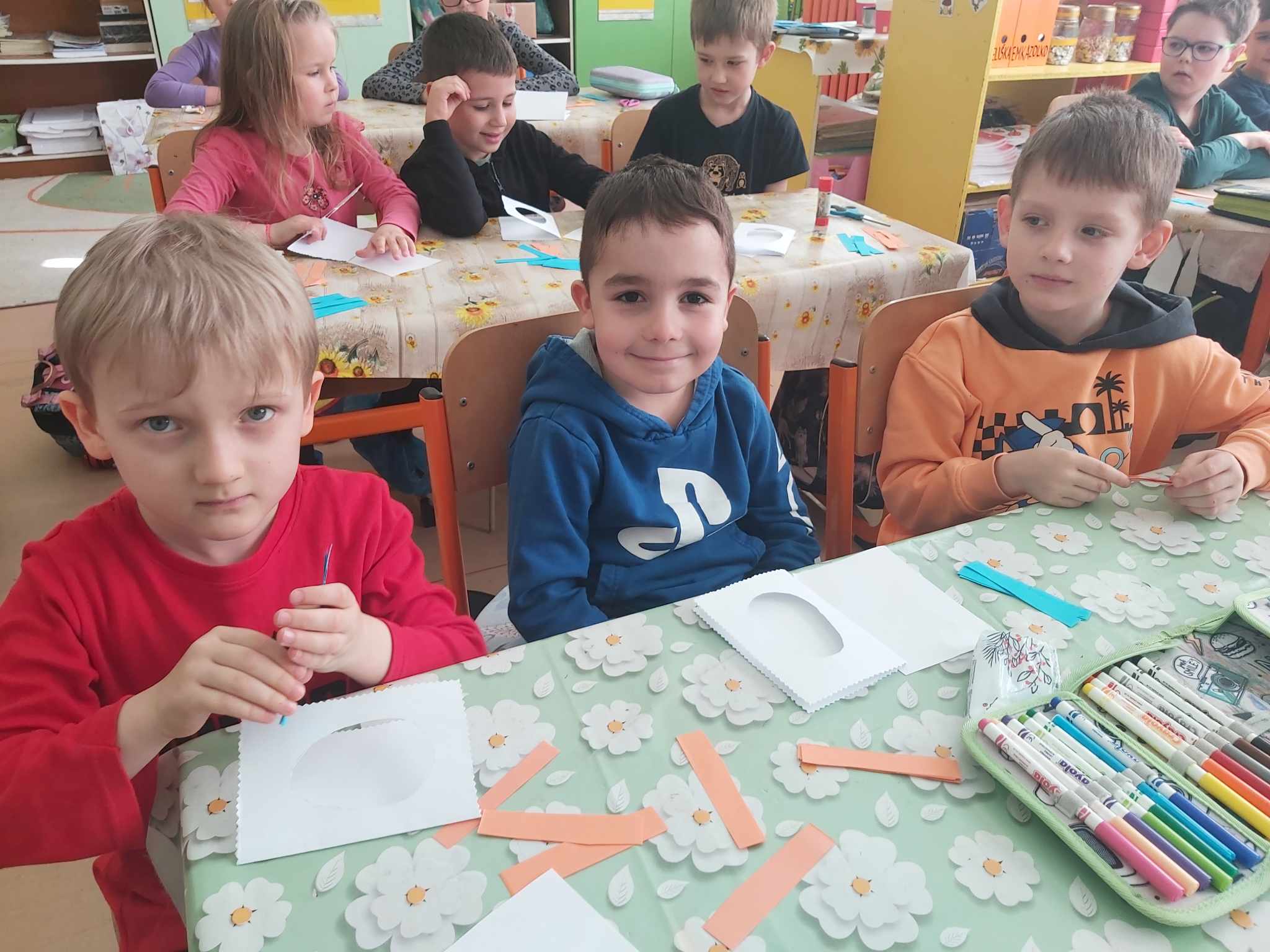 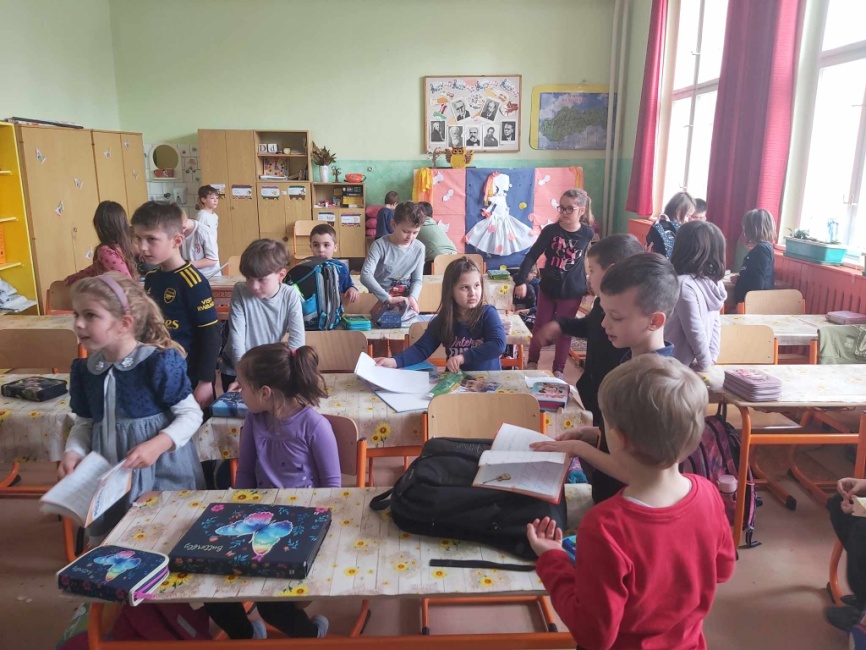 Návšteva 
školského klubu 
v ZŠ
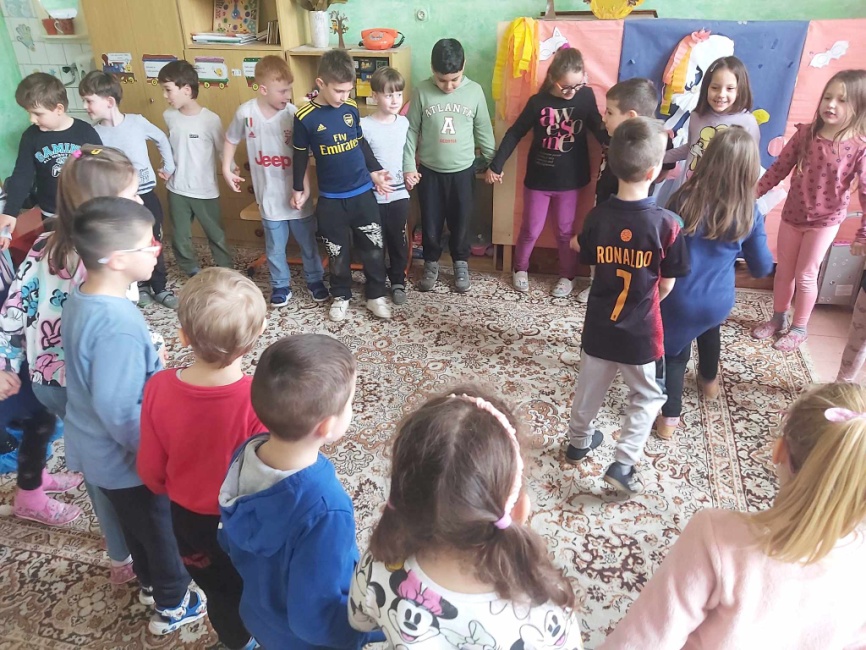 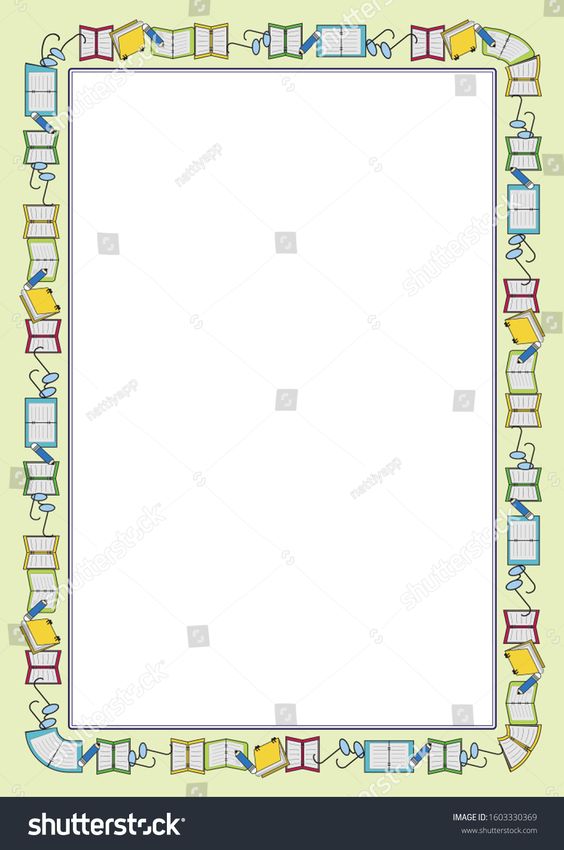 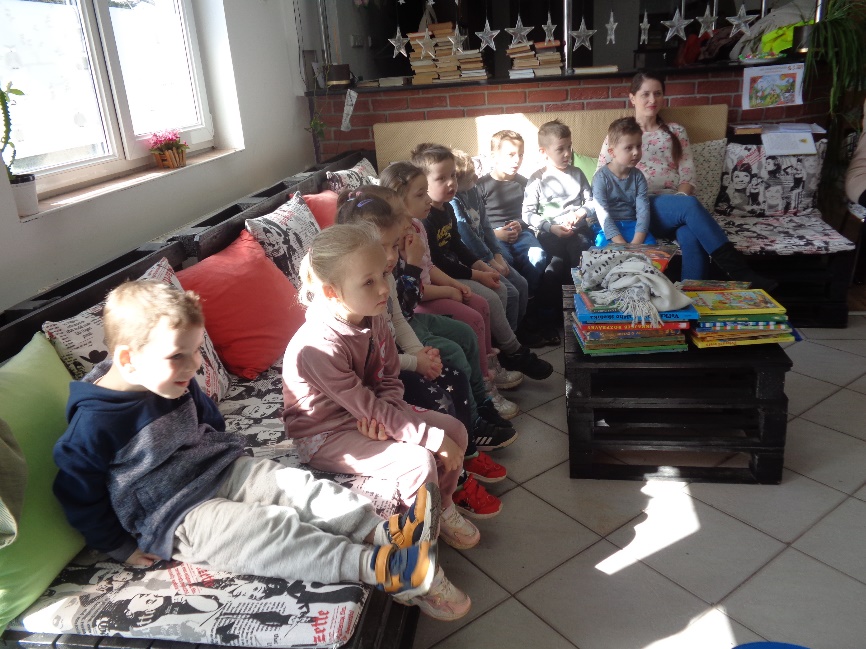 Návšteva Mestskej knižnice
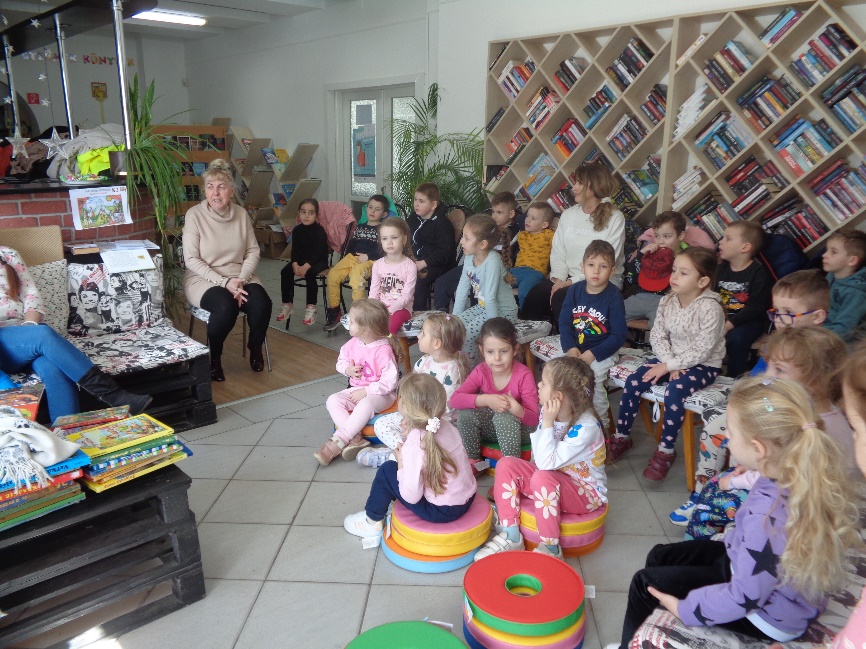 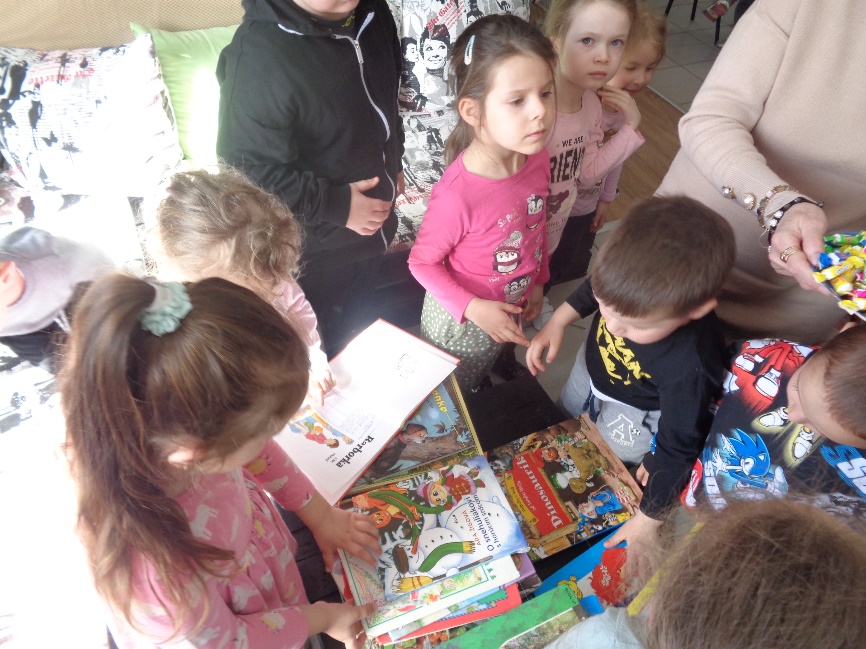 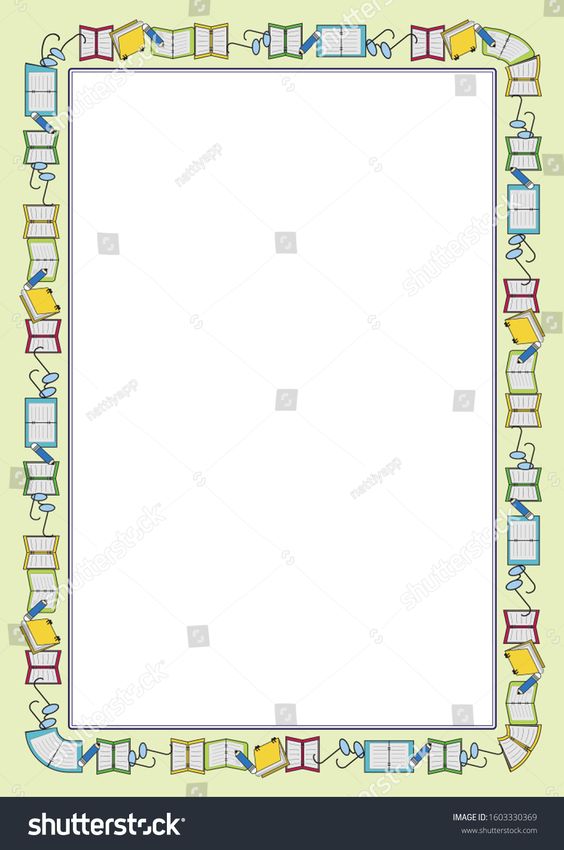 Návšteva Mestskej knižnice
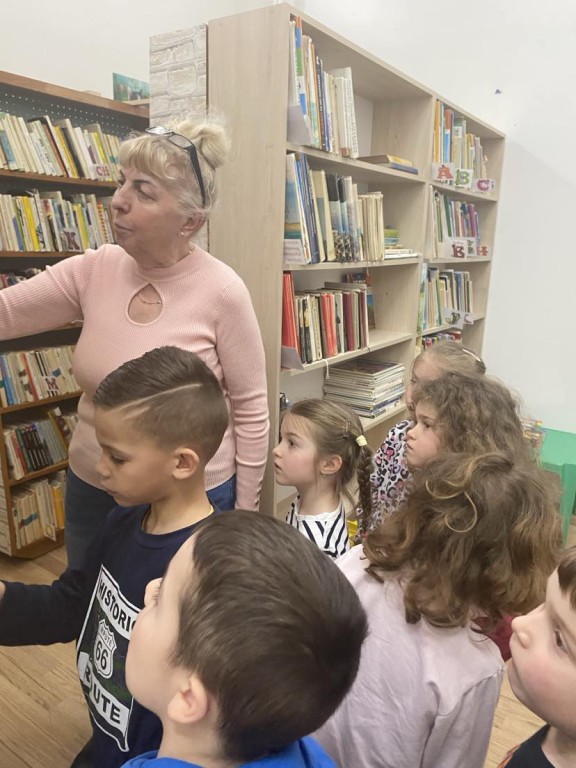 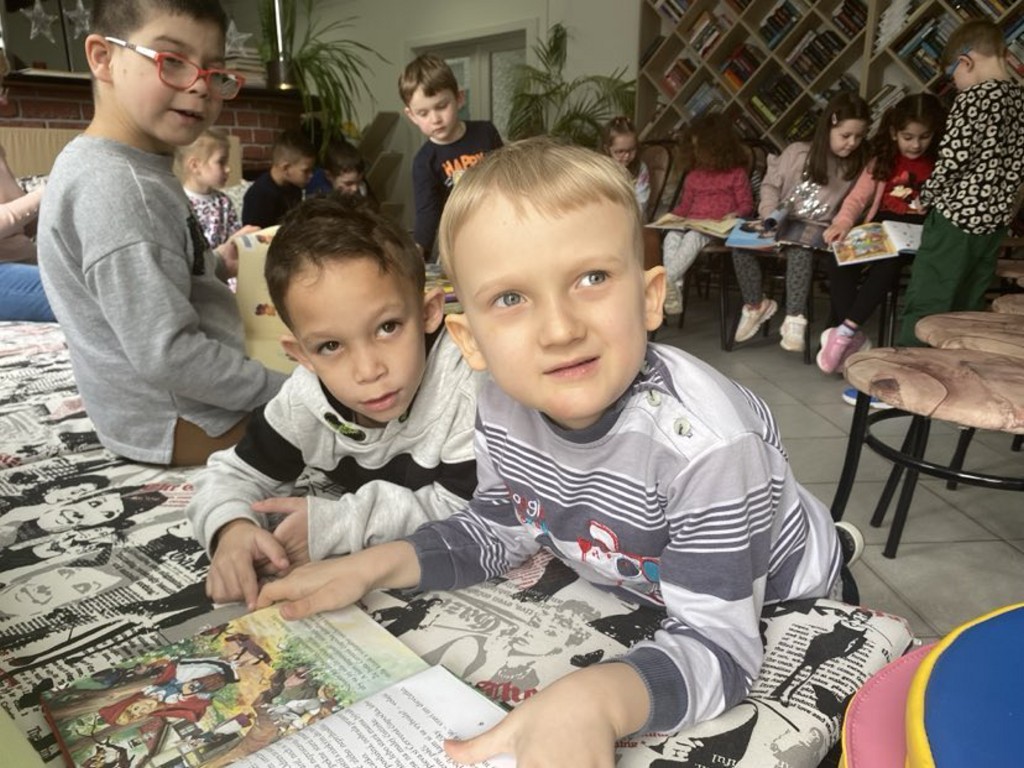 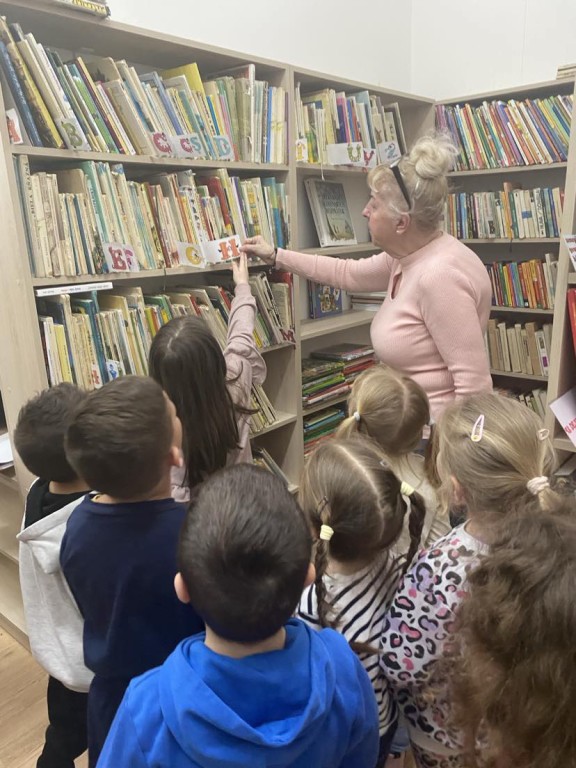 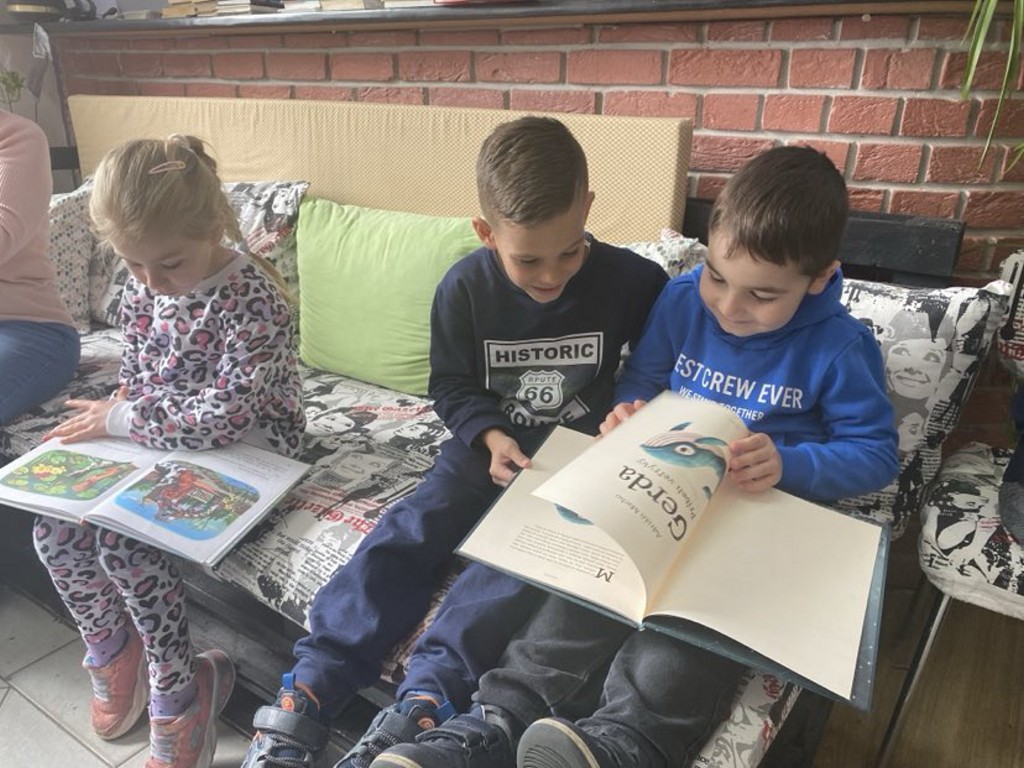 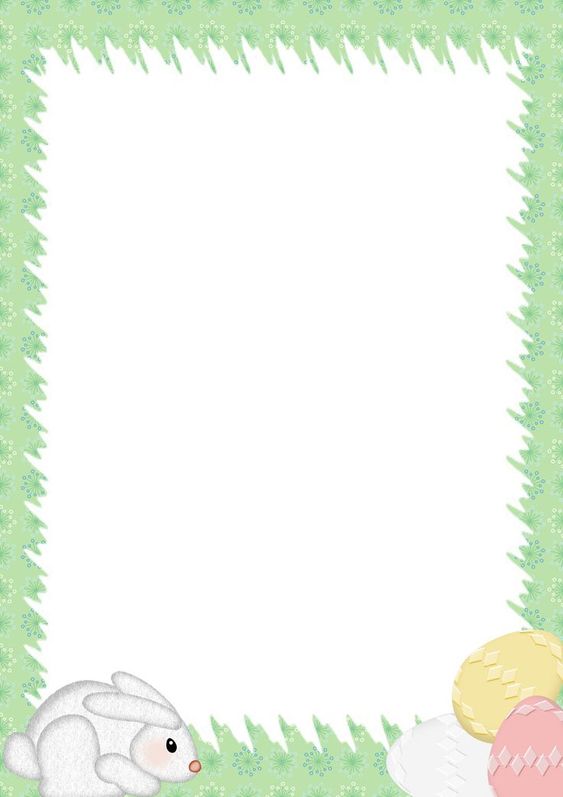 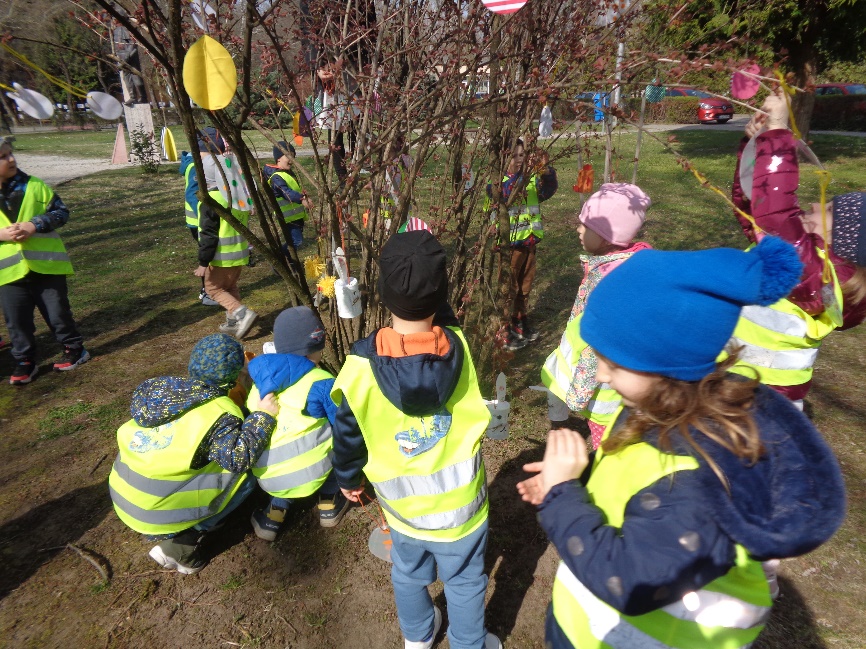 Zdobenie veľkonočného kríka
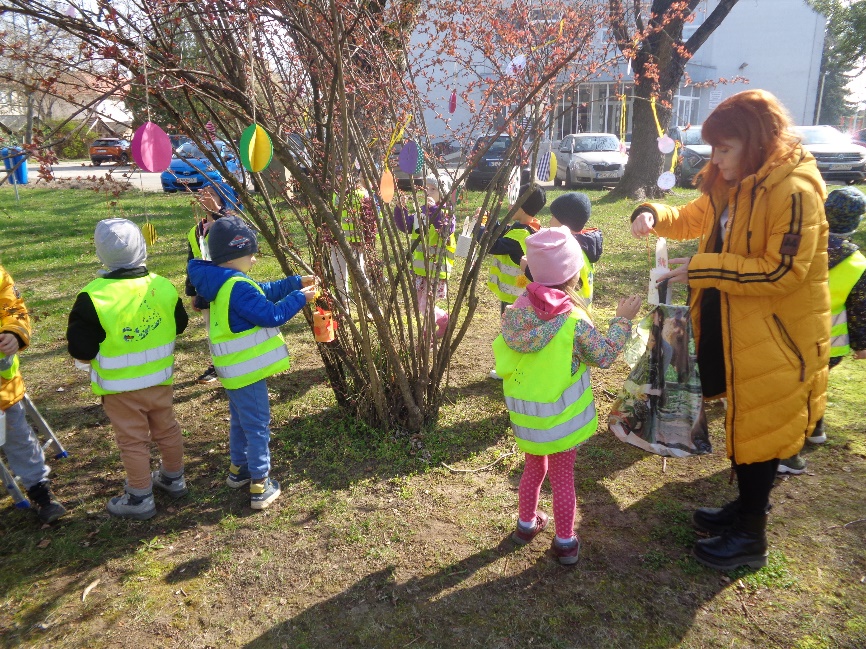 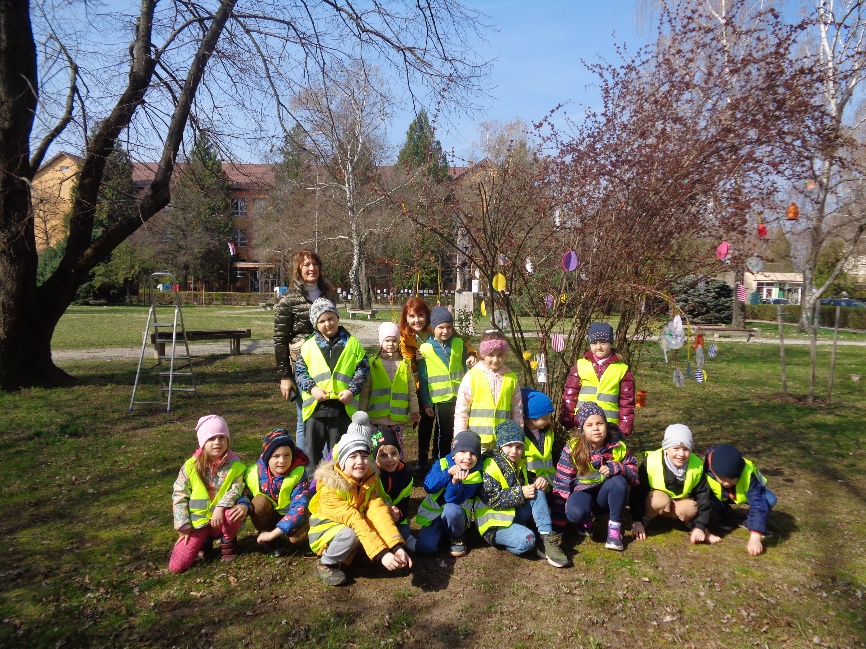 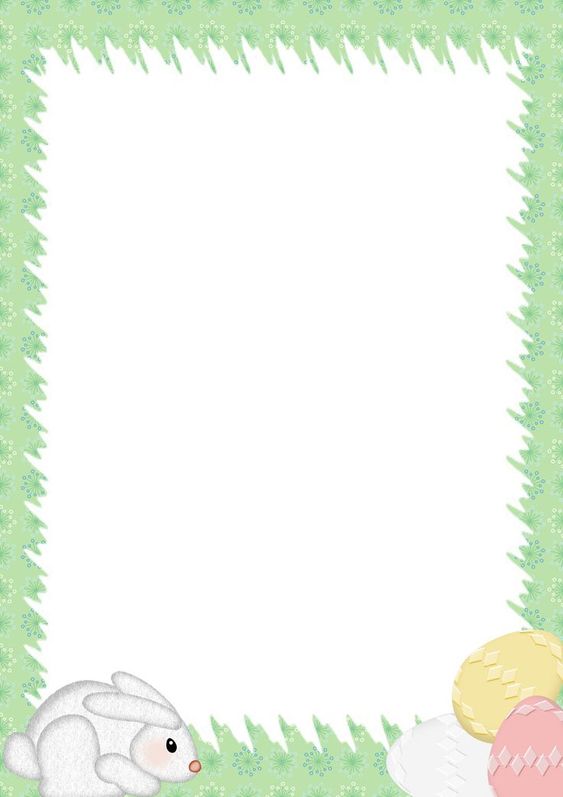 Zdobenie veľkonočného kríka
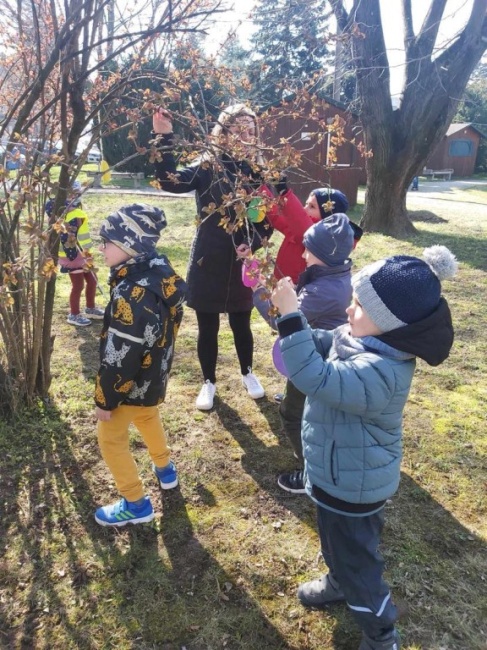 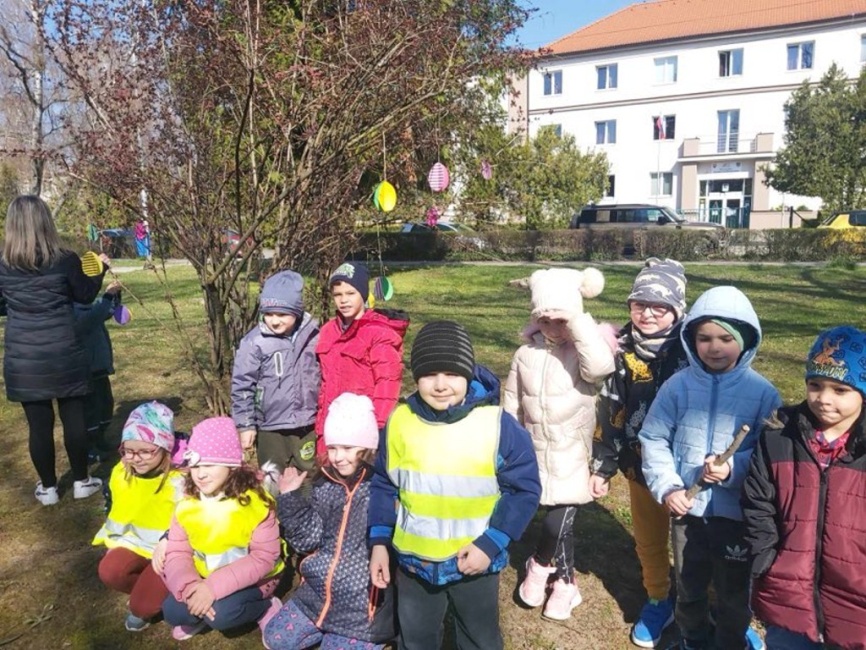 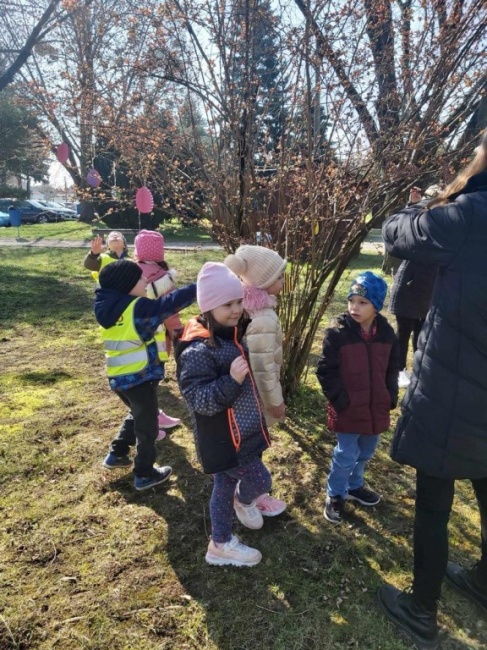 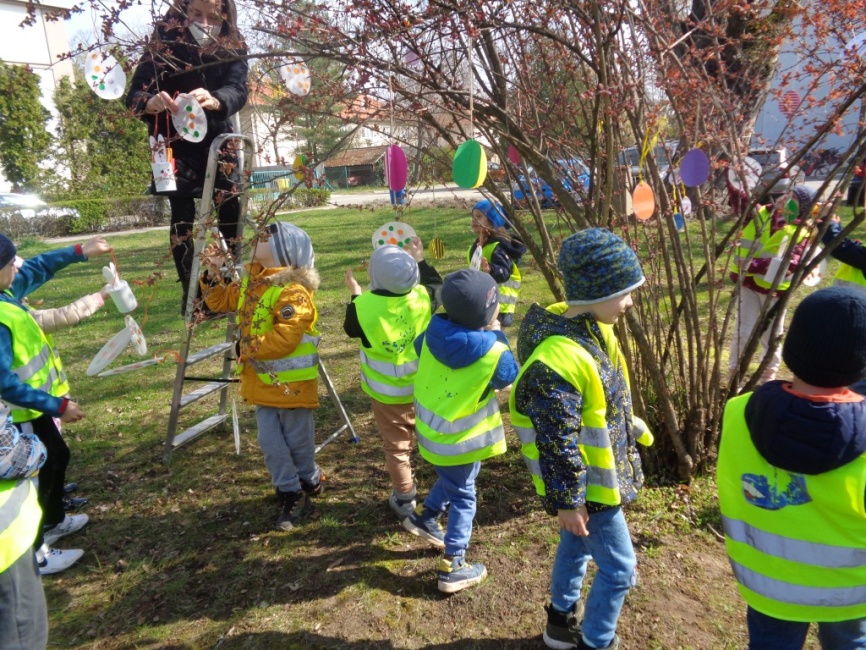 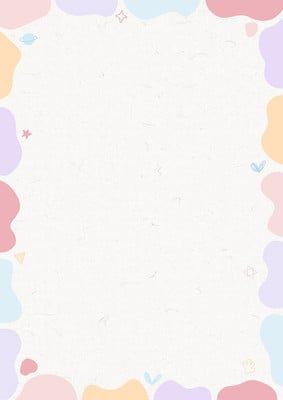 Stavanie mája
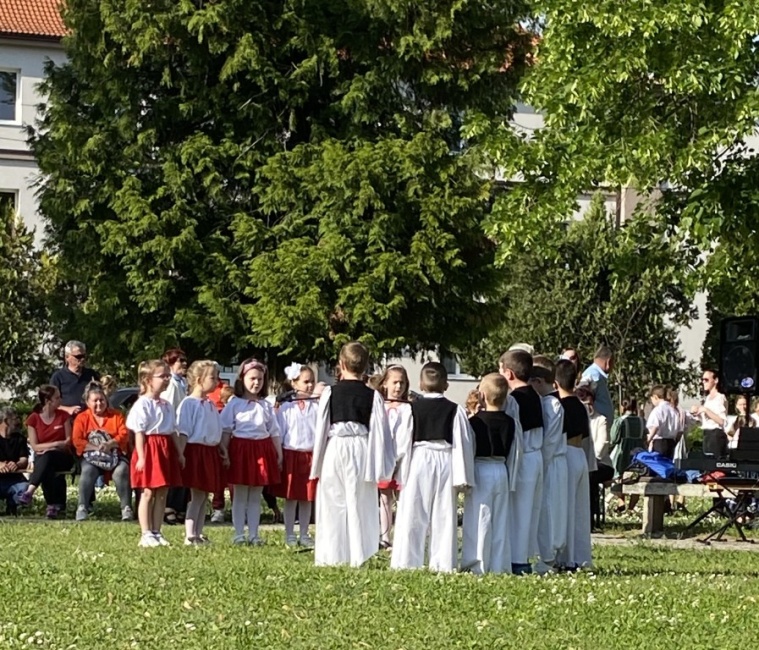 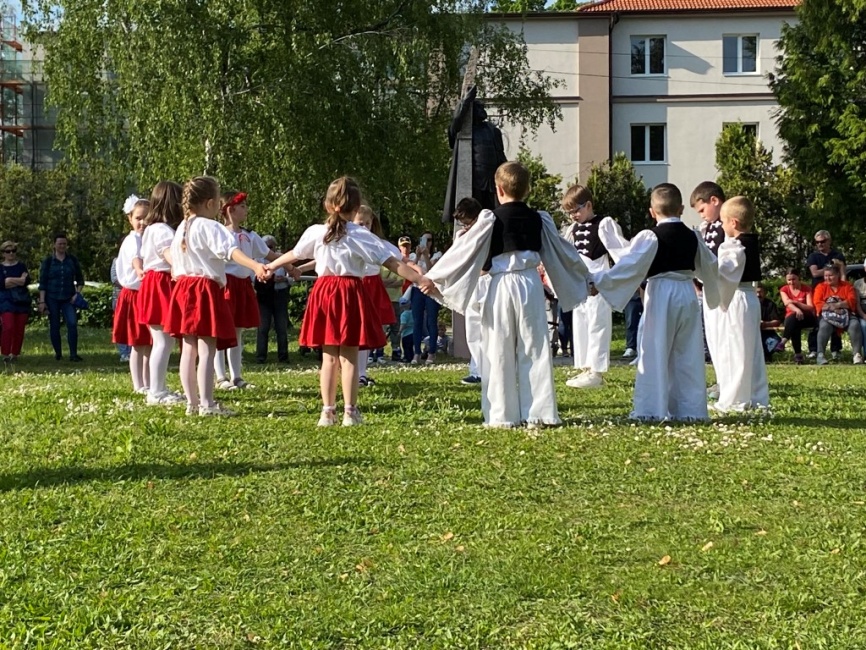 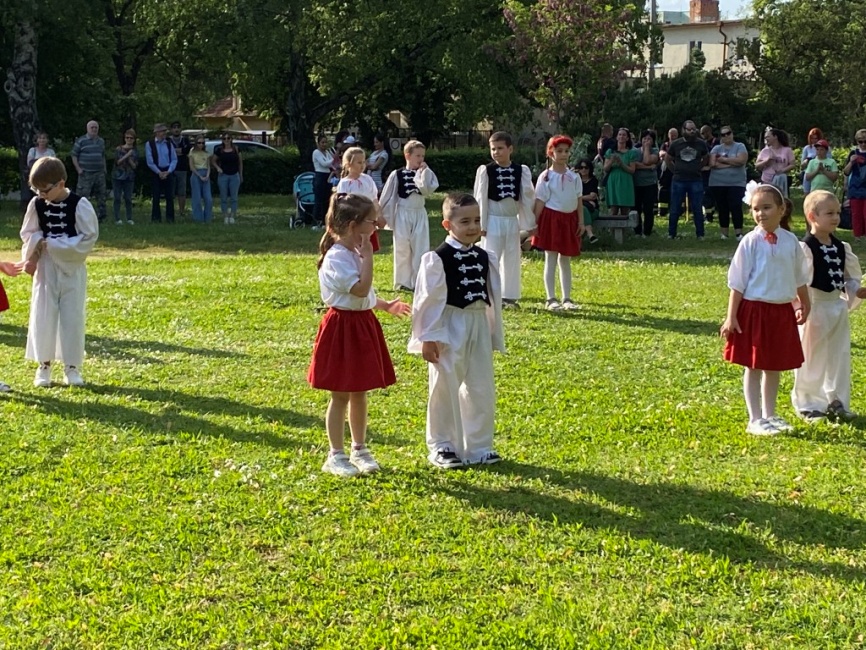 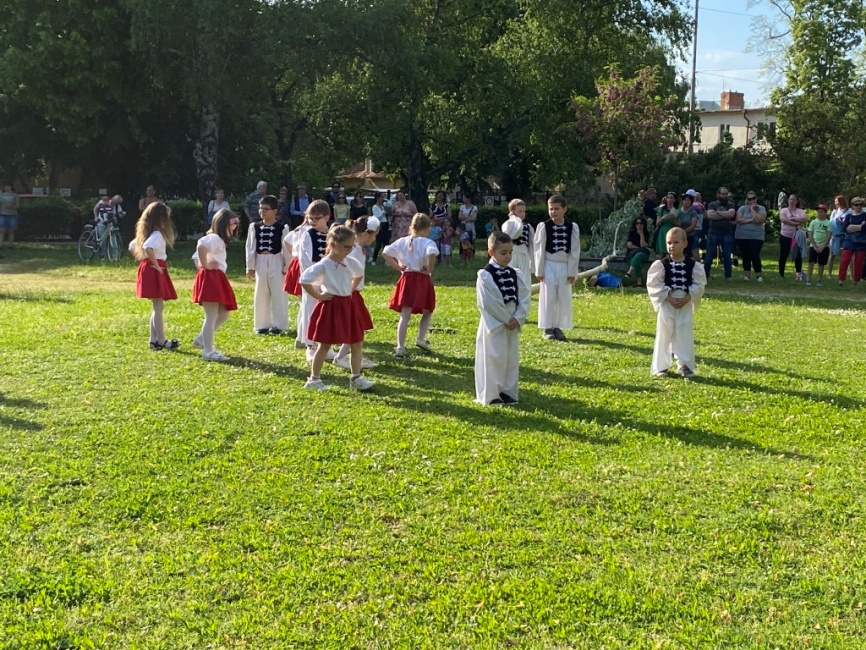 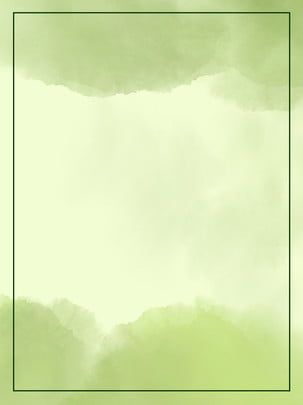 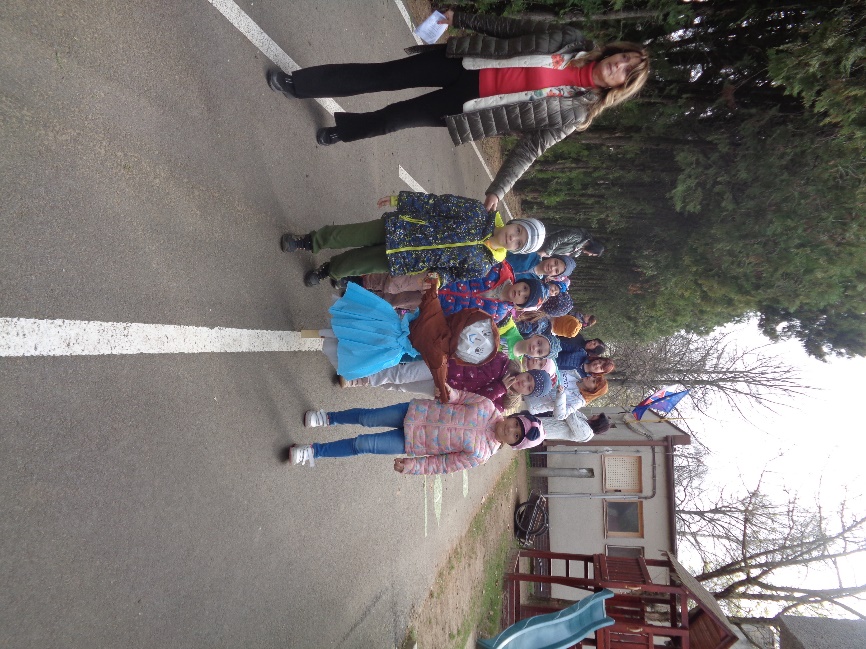 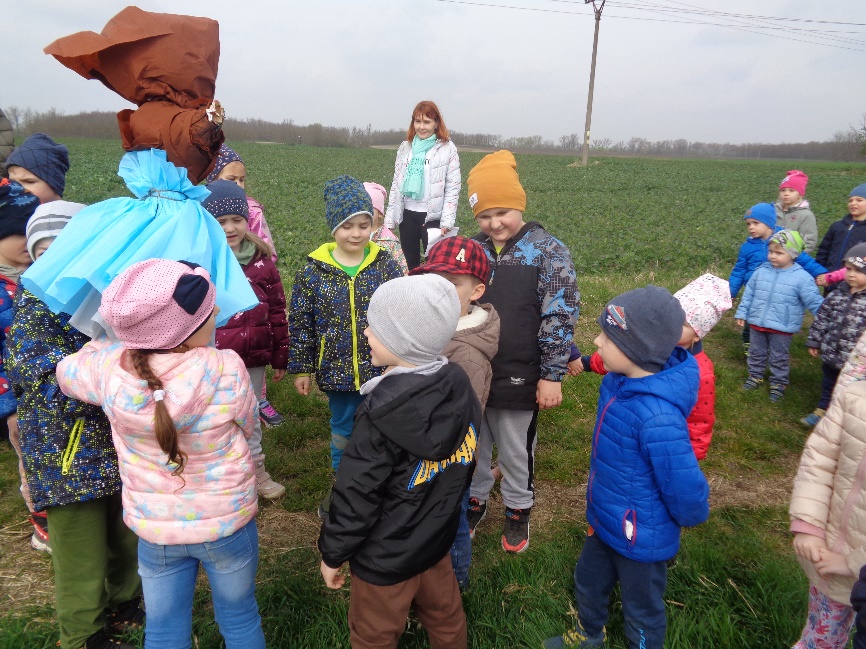 Vynášanie Moreny
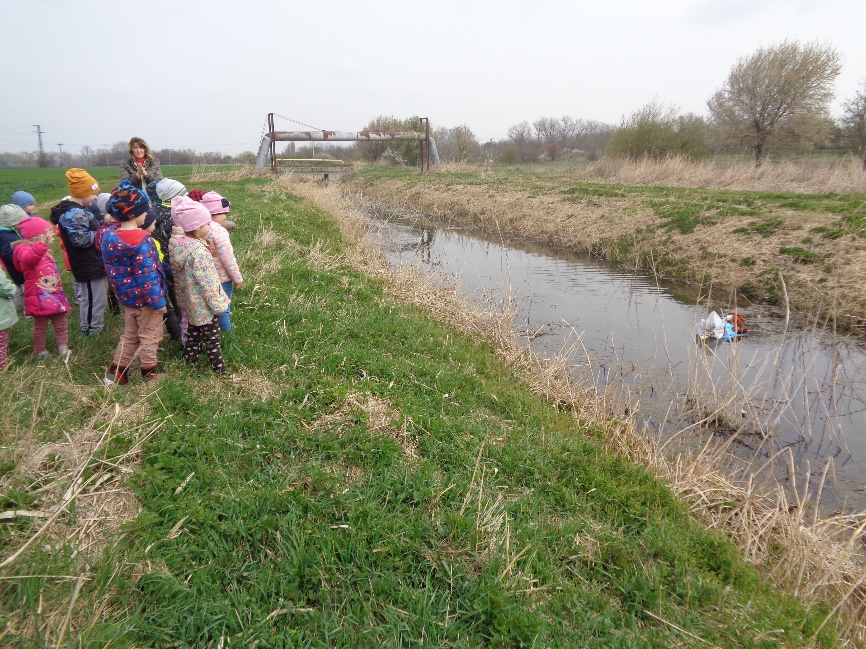 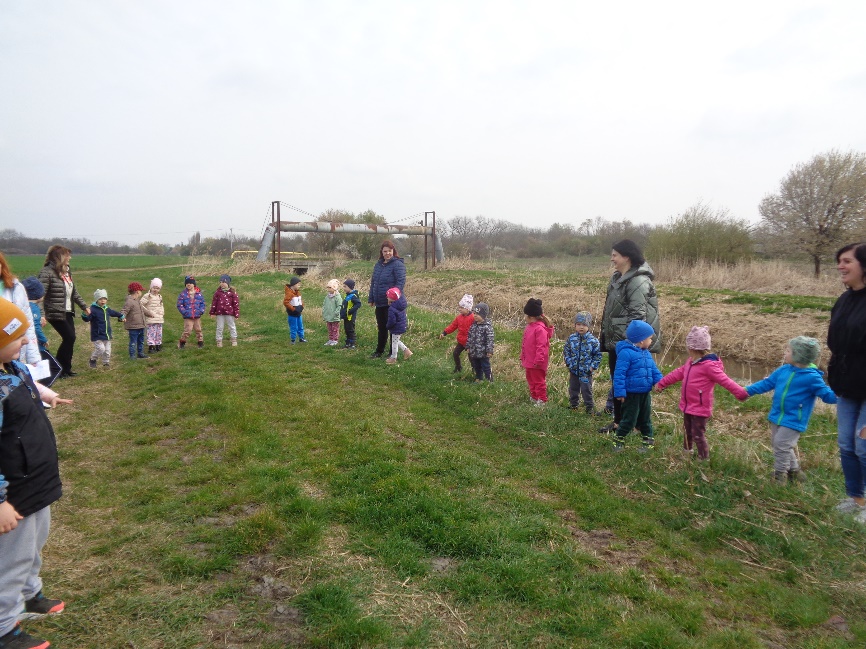 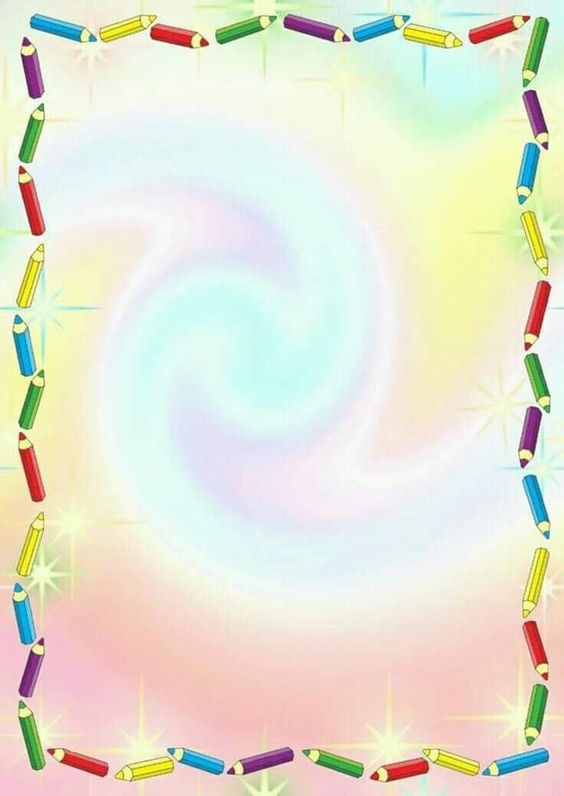 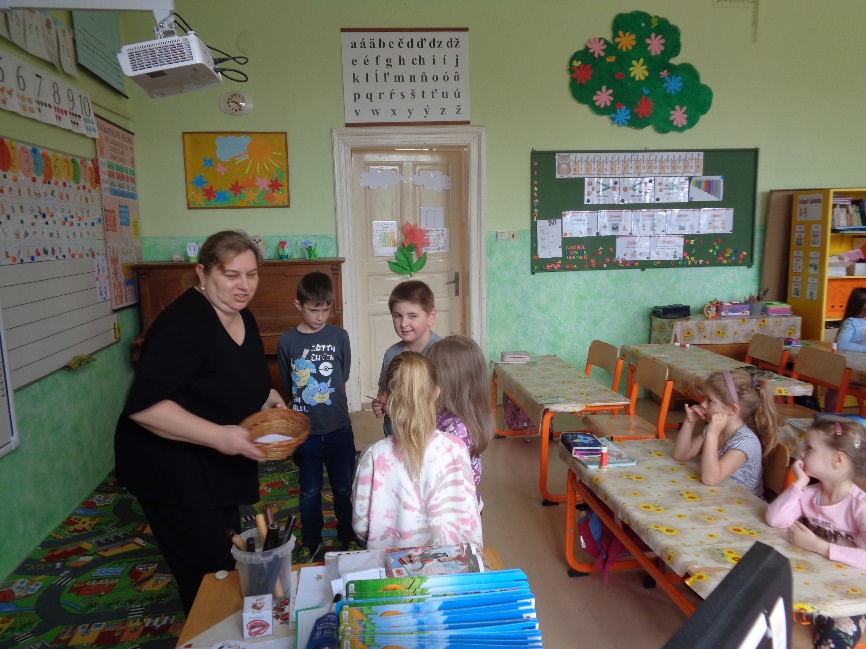 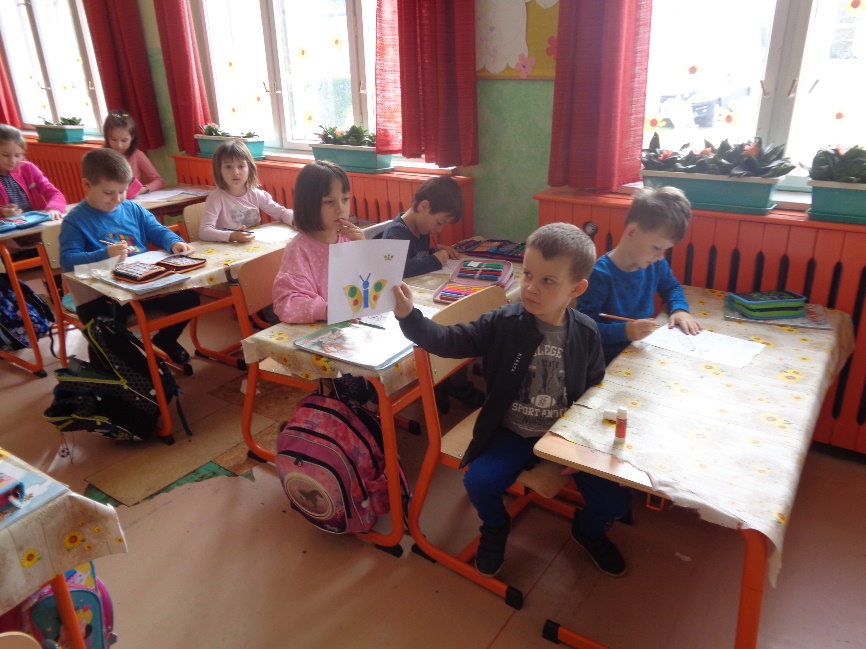 Návšteva predškolákov v ZŠ
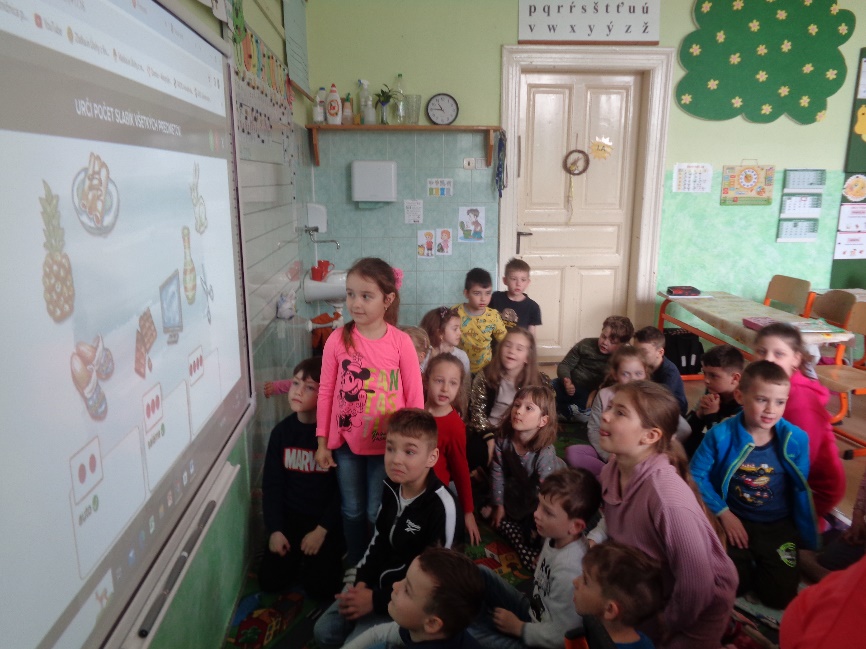 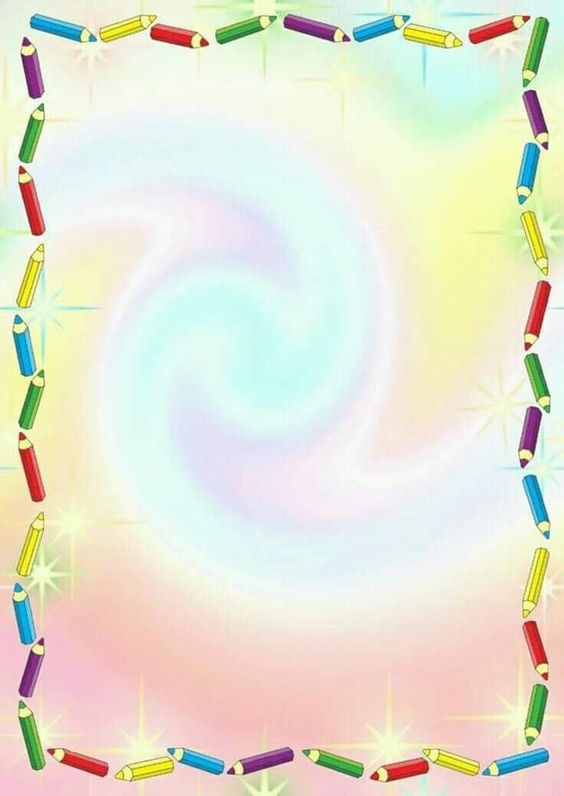 Návšteva predškolákov v ZŠ
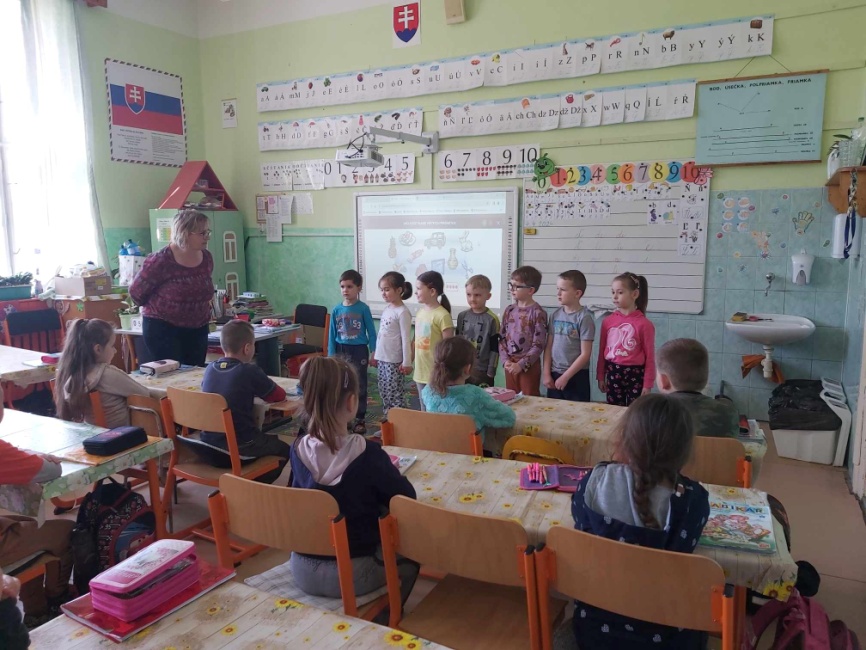 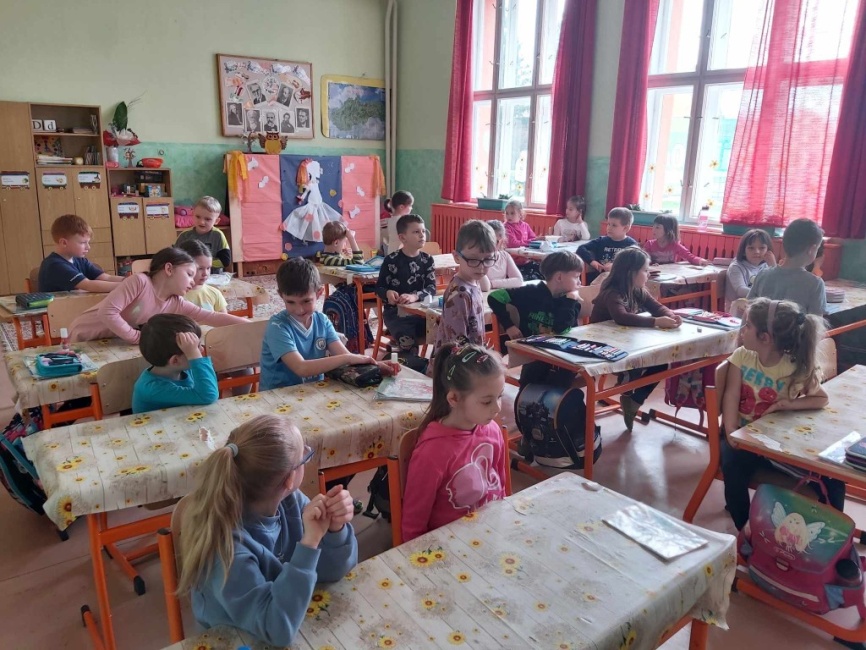 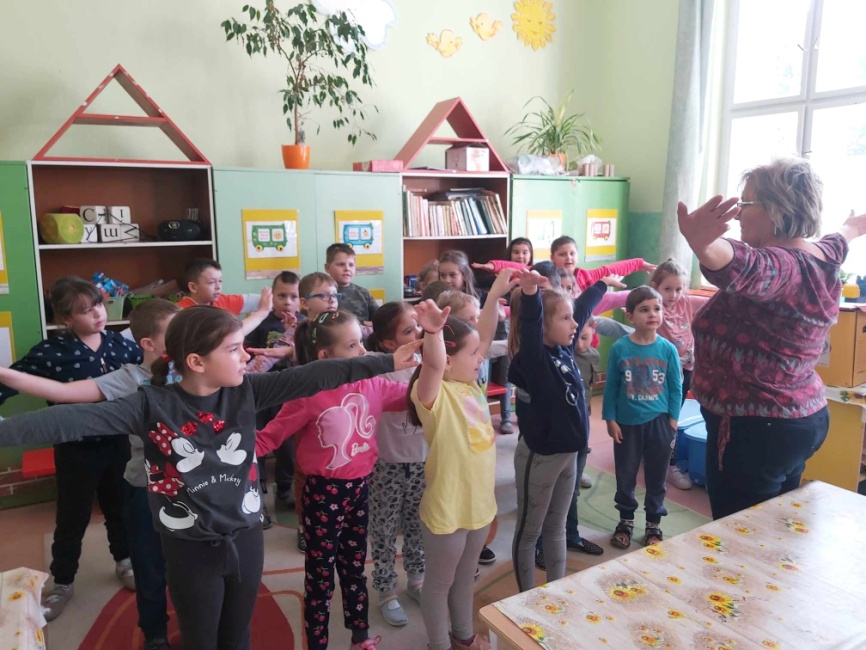 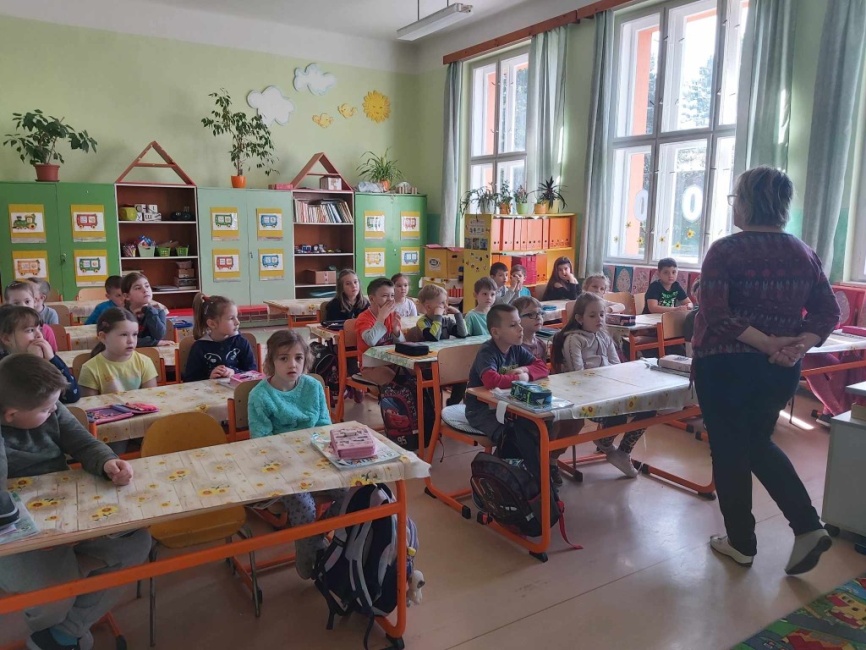 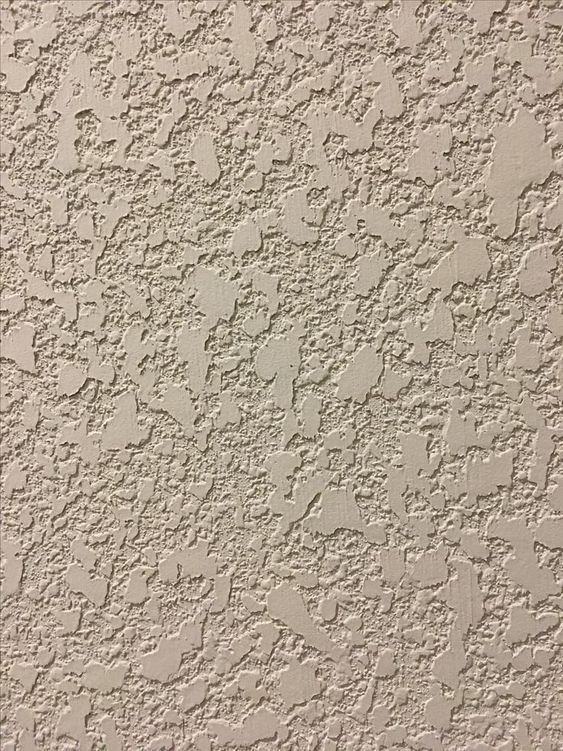 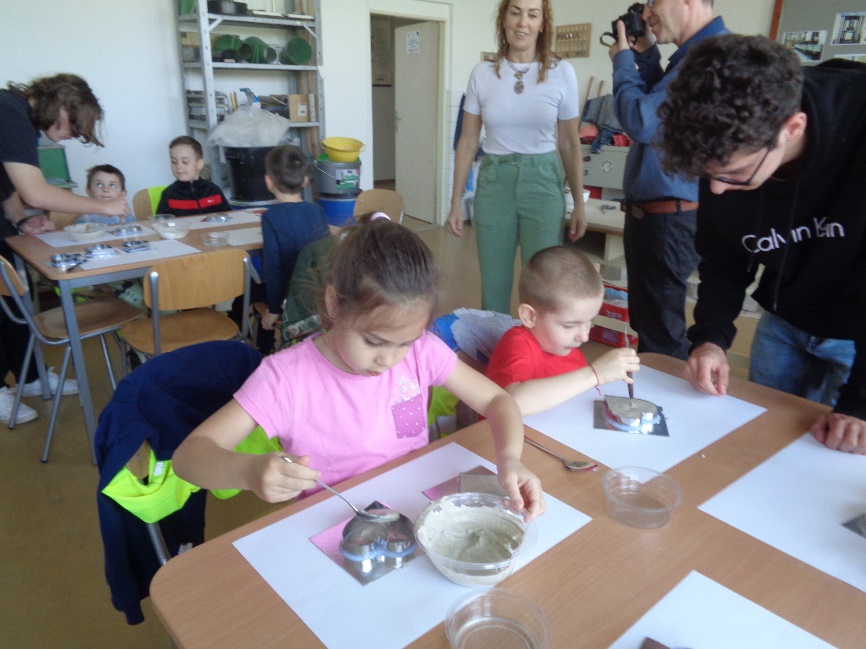 Návšteva na Strednej priemyselnej škole
- stavebnej  v Hurbanove
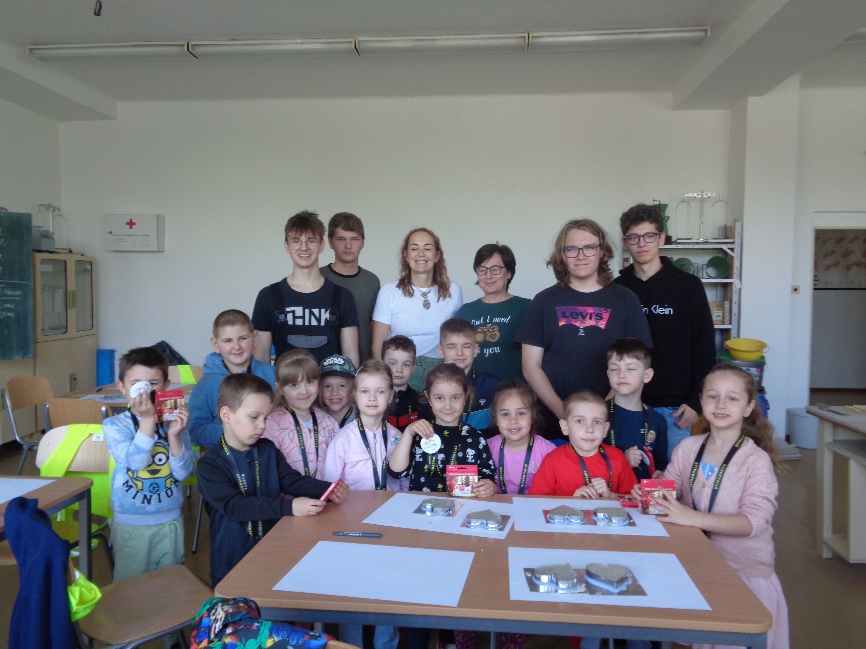 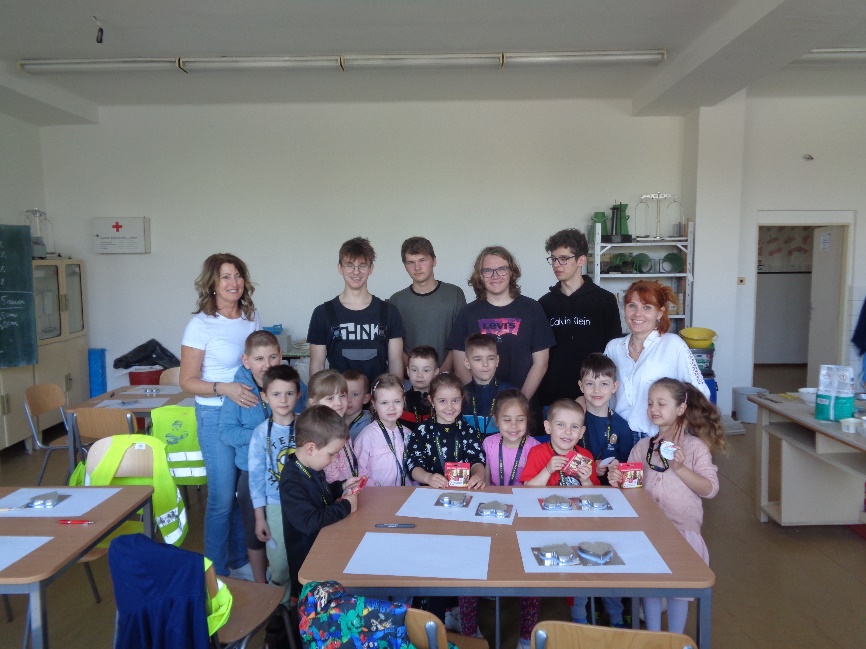 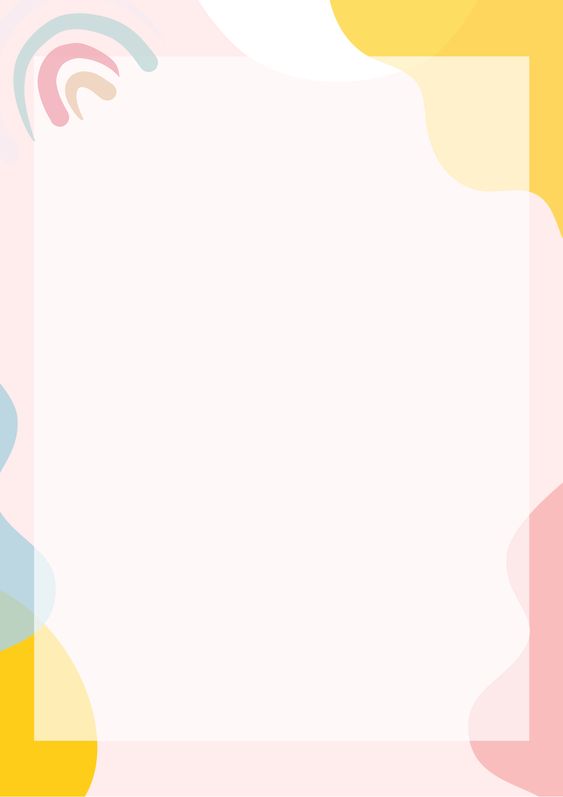 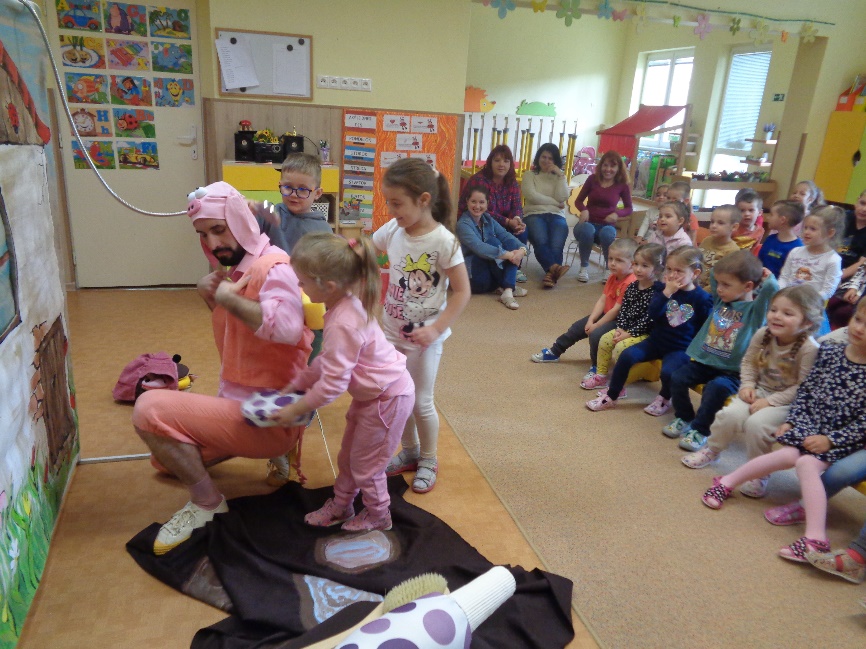 Divadelné predstavenie – Prasiatko Kvik
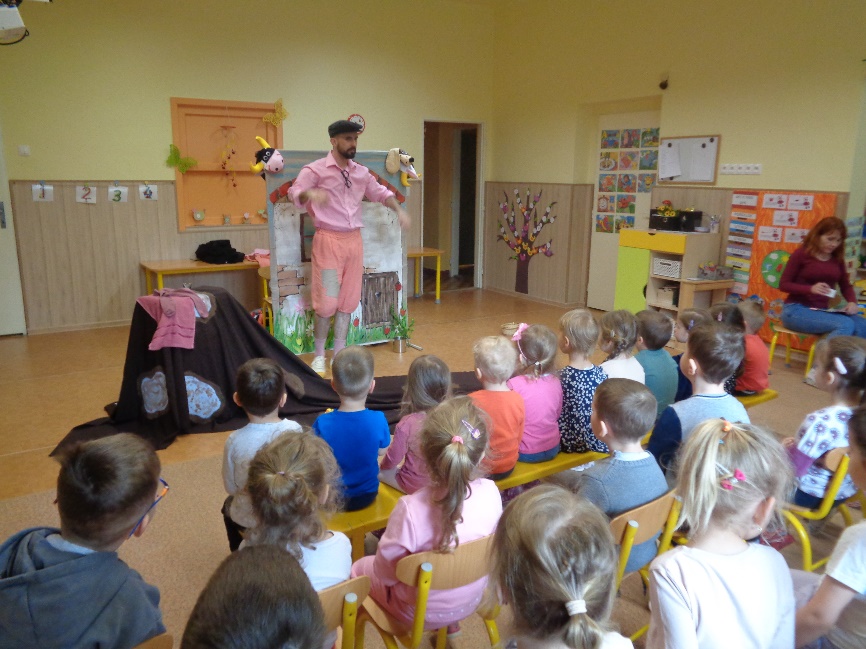 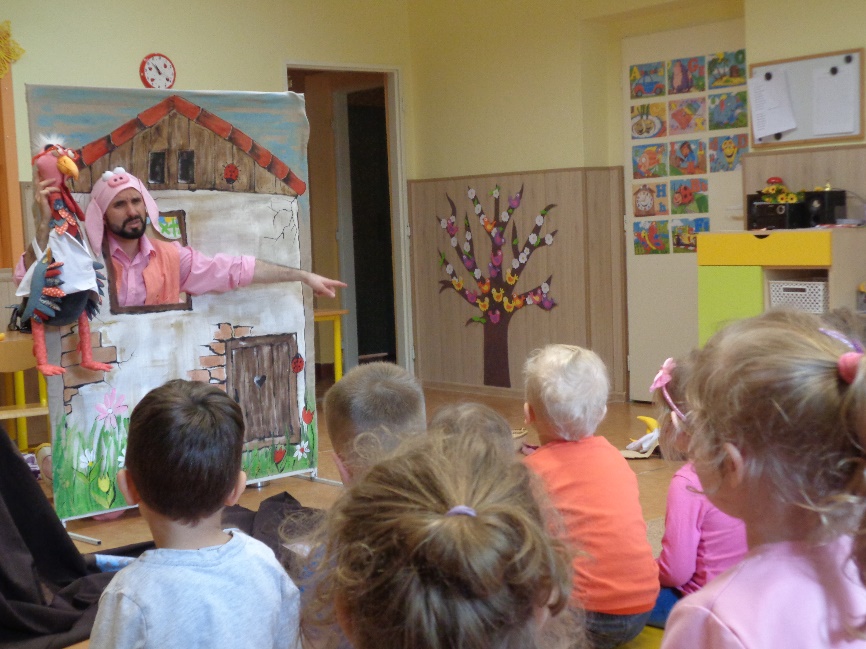 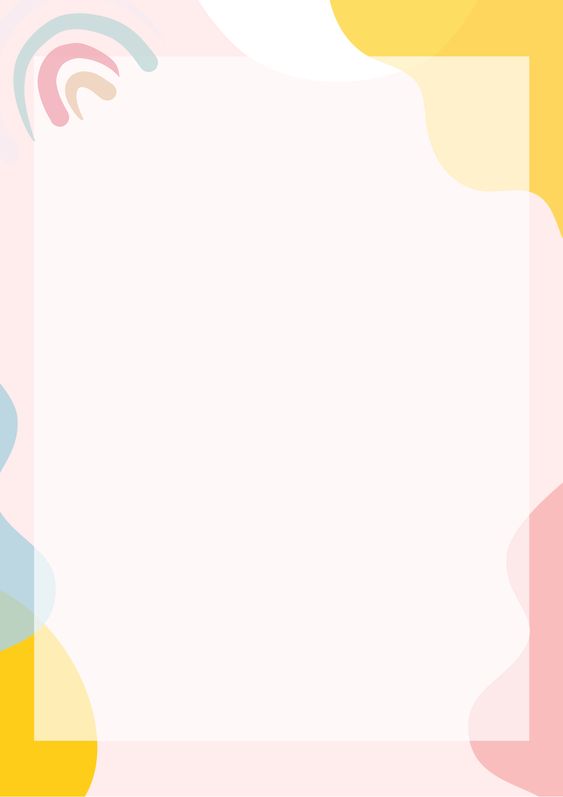 Divadelné predstavenie – Prasiatko Kvik
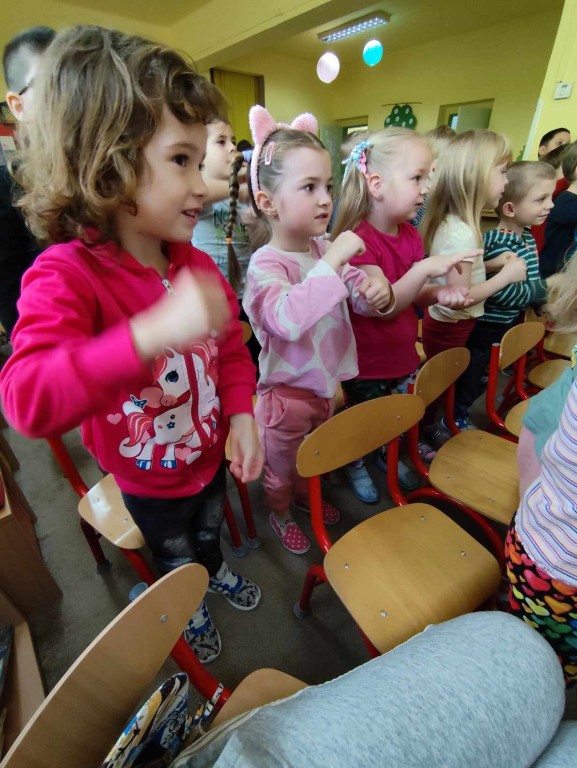 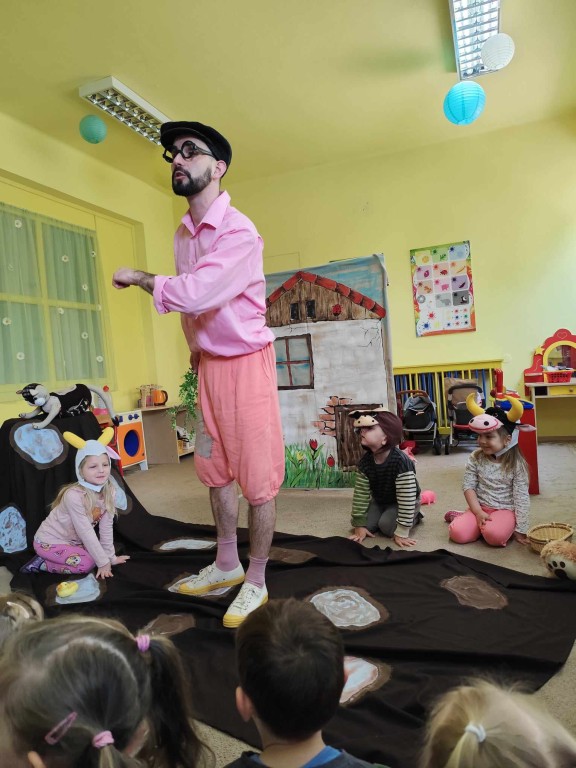 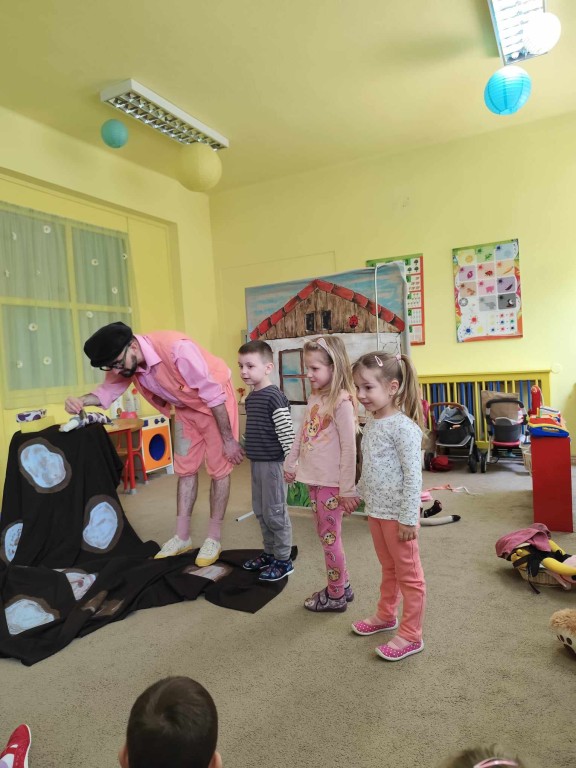 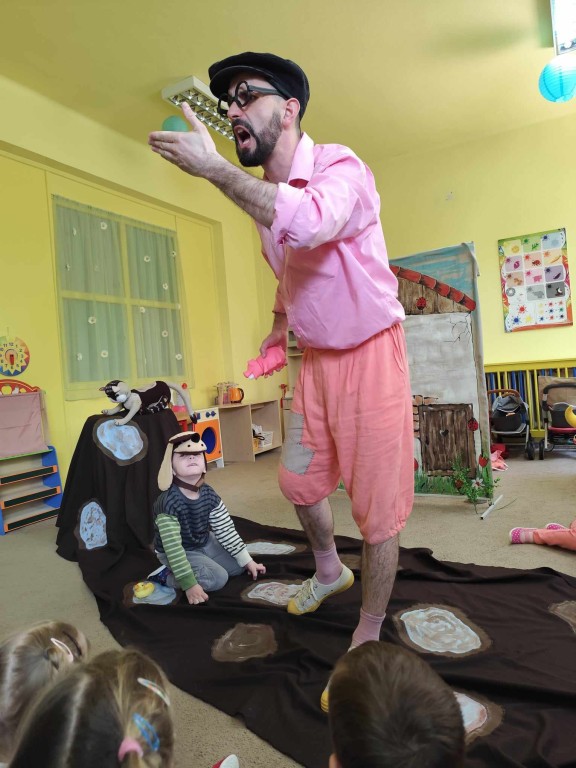 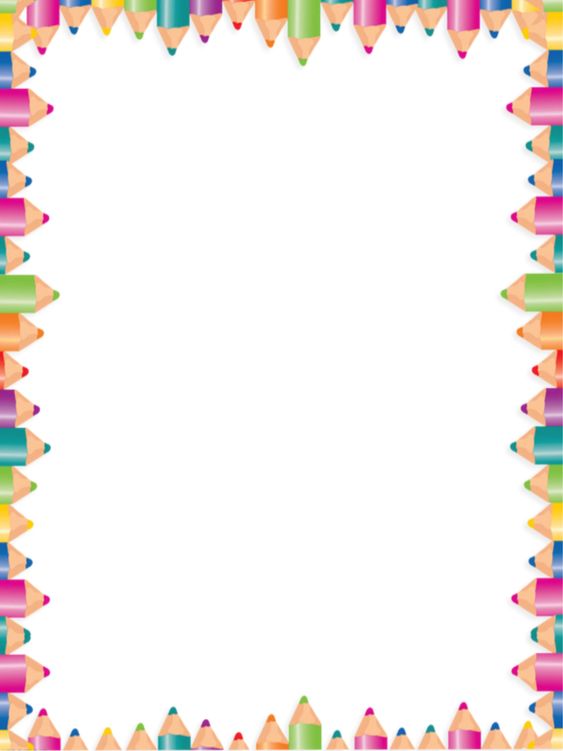 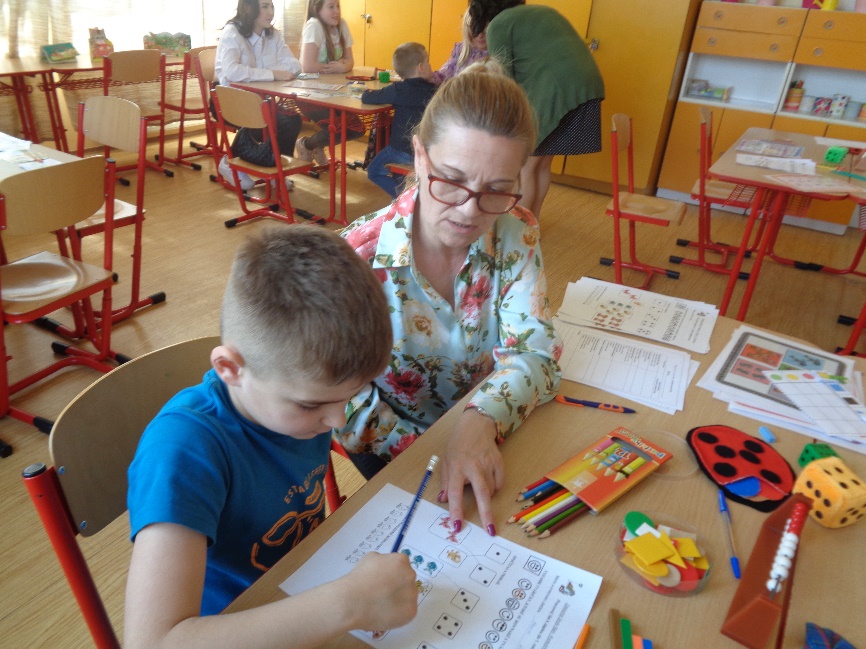 Zápis do prvého ročníka ZŠ
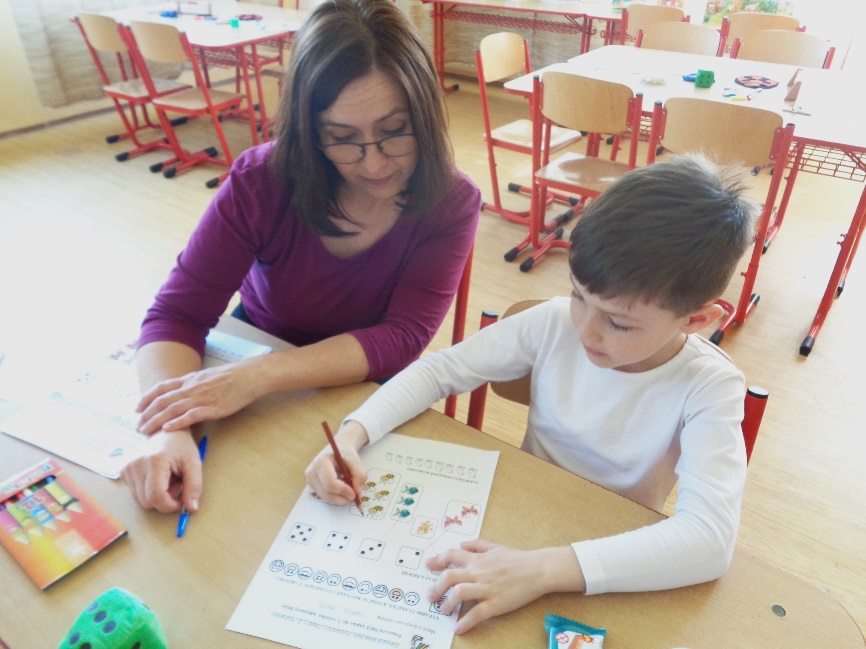 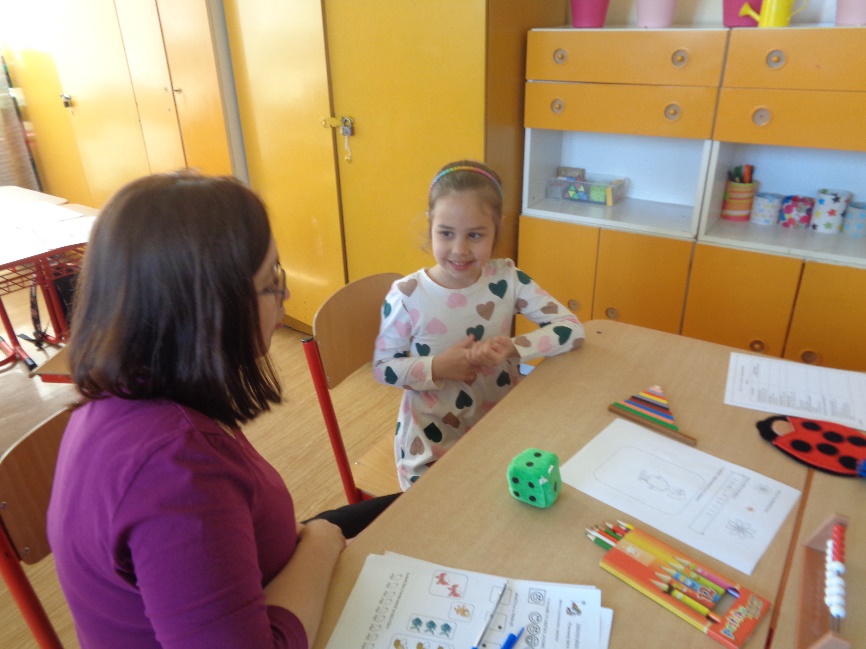 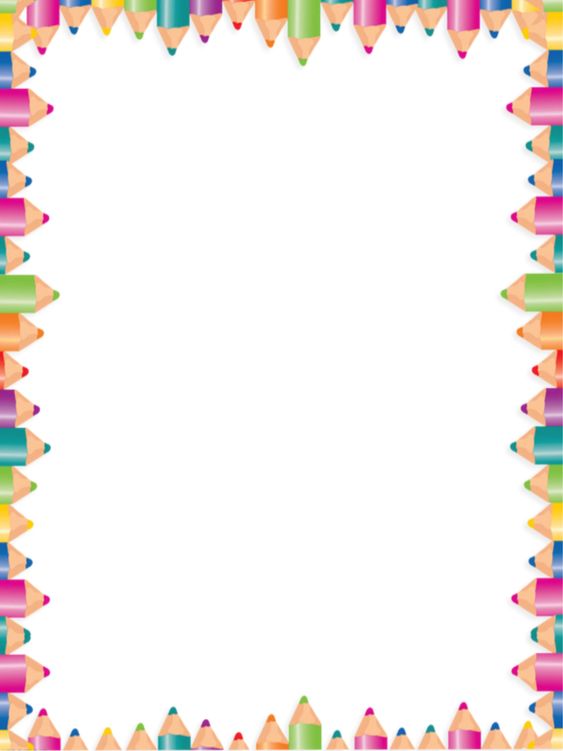 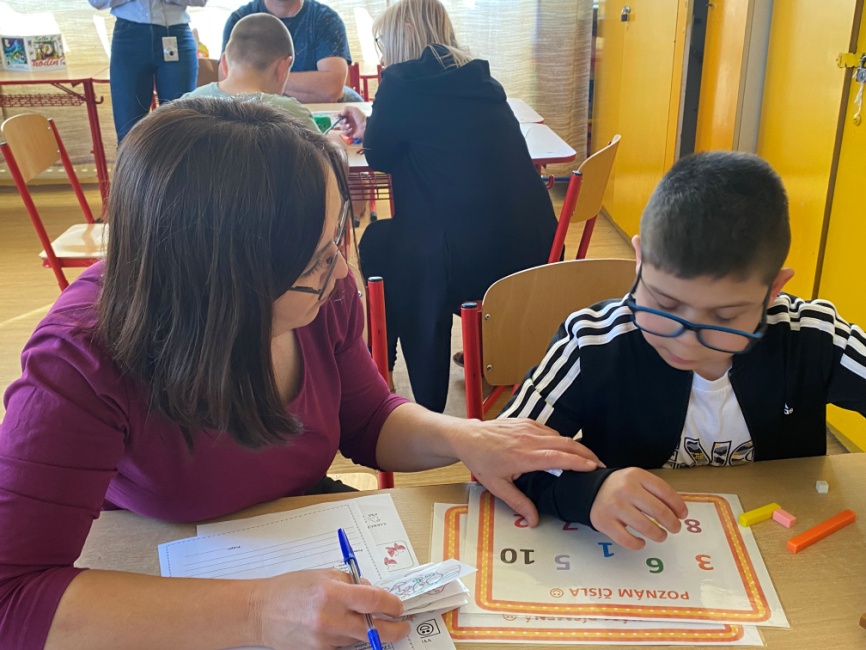 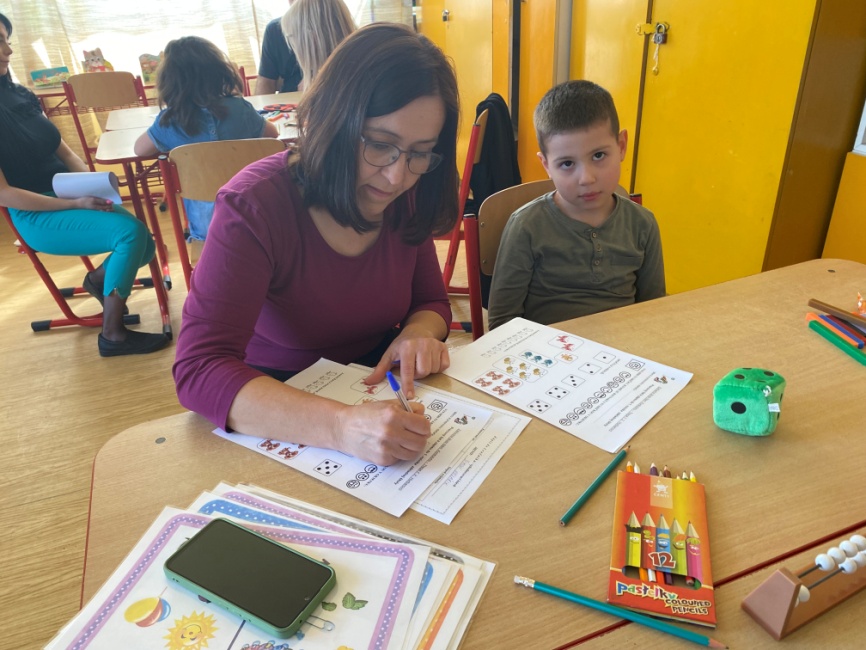 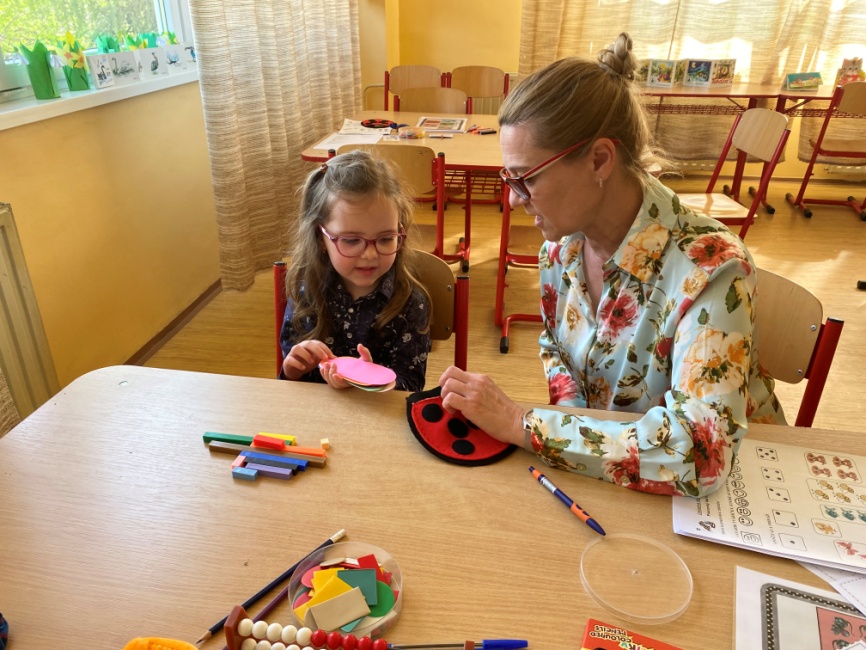 Zápis do prvého ročníka ZŠ
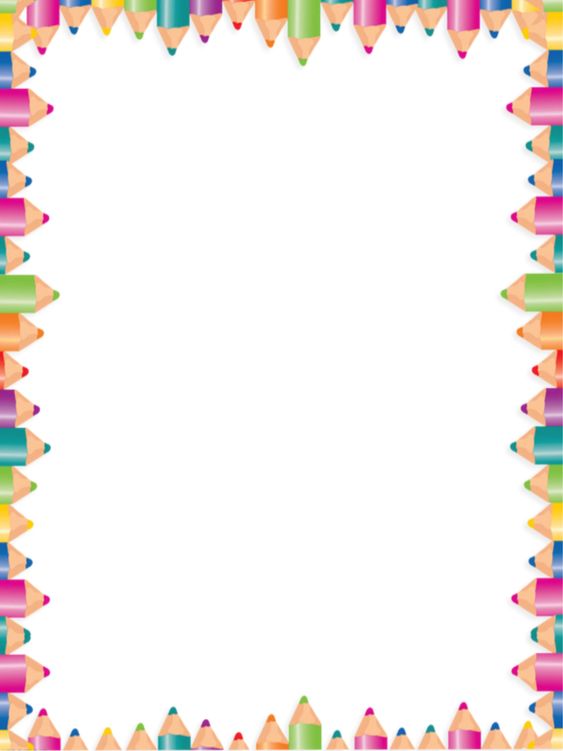 Zápis do prvého ročníka ZŠ
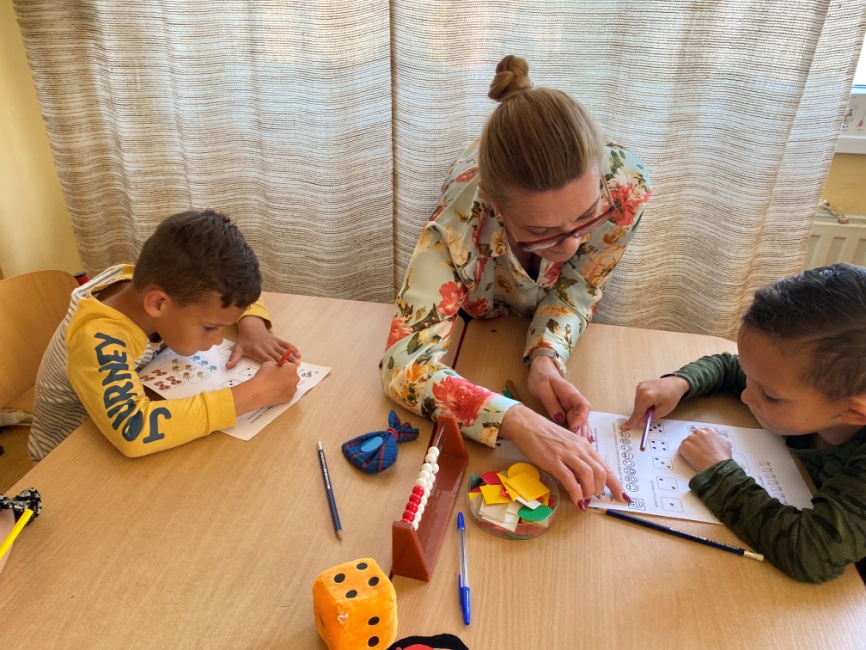 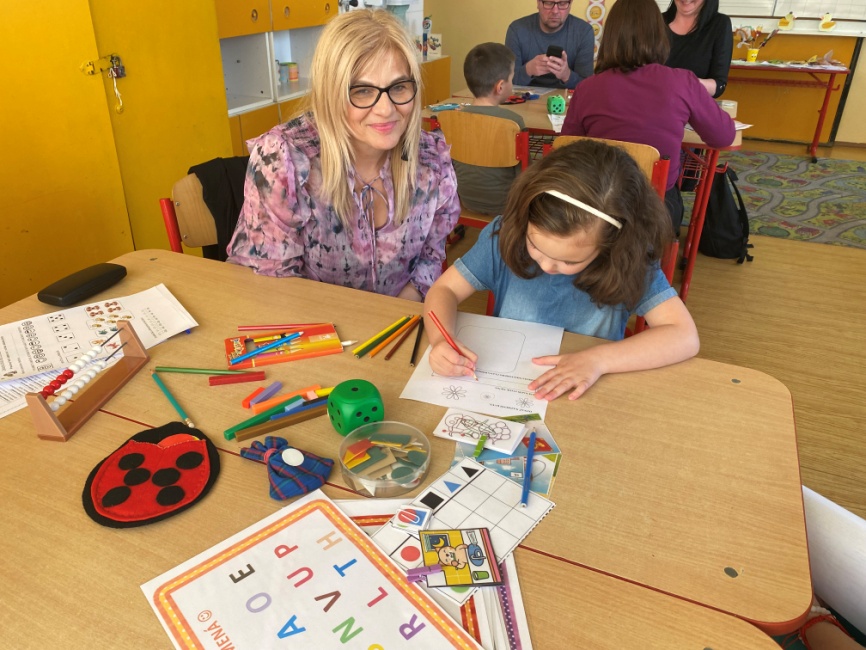 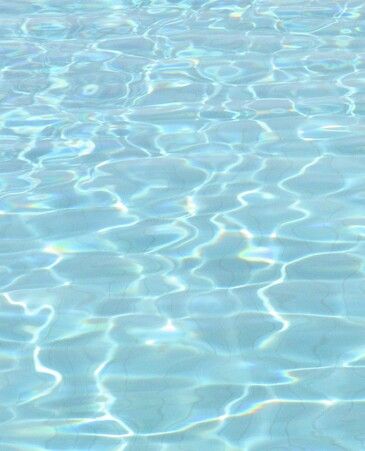 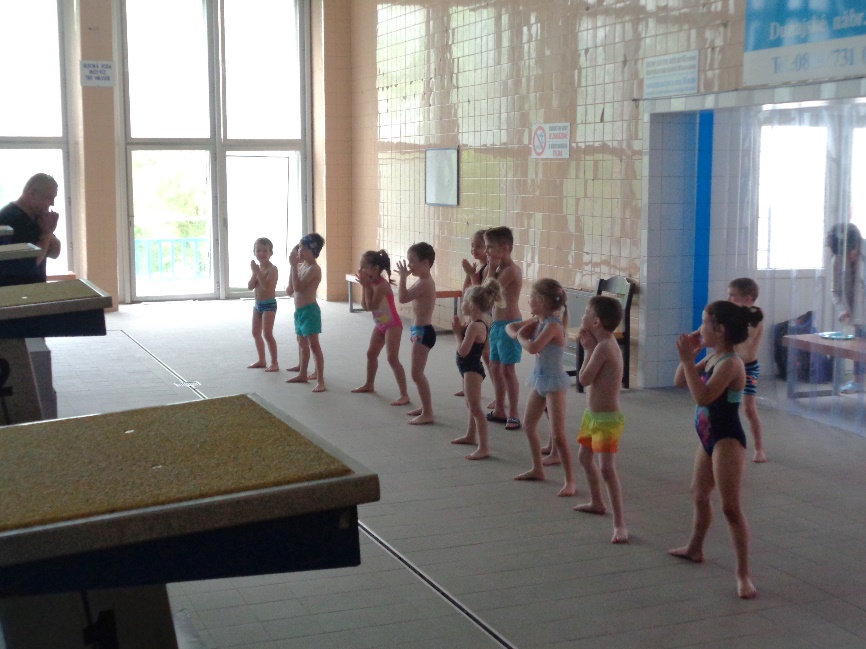 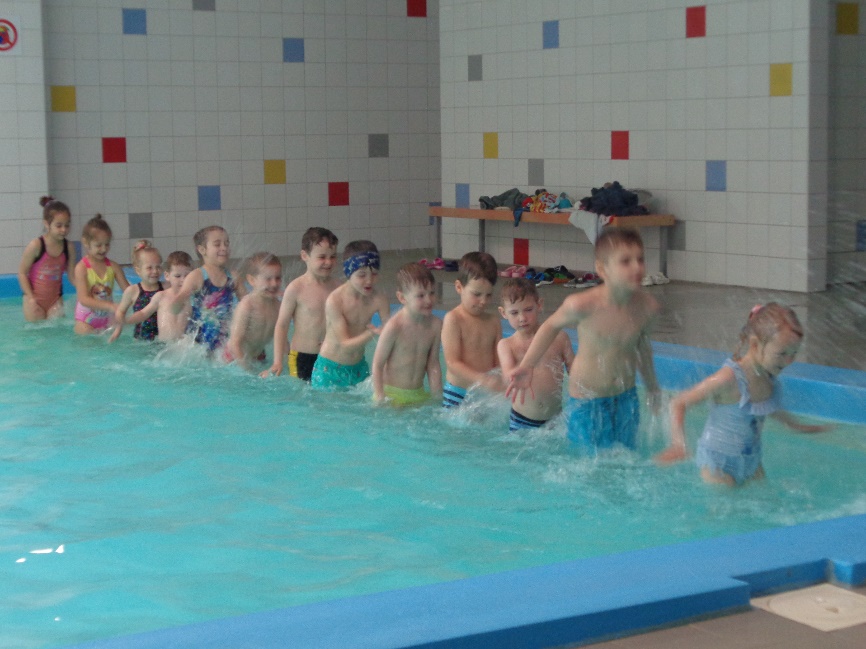 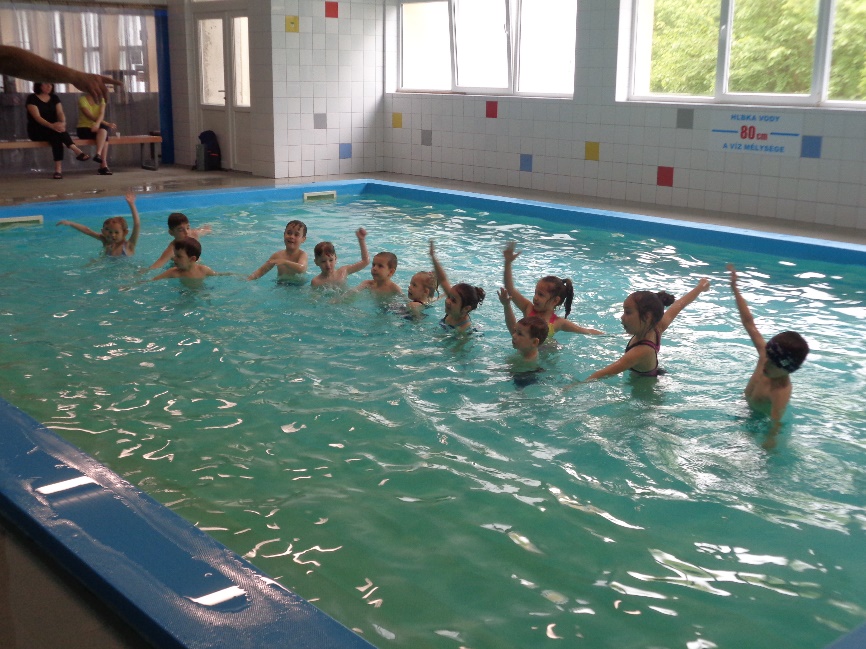 Plavecký výcvik
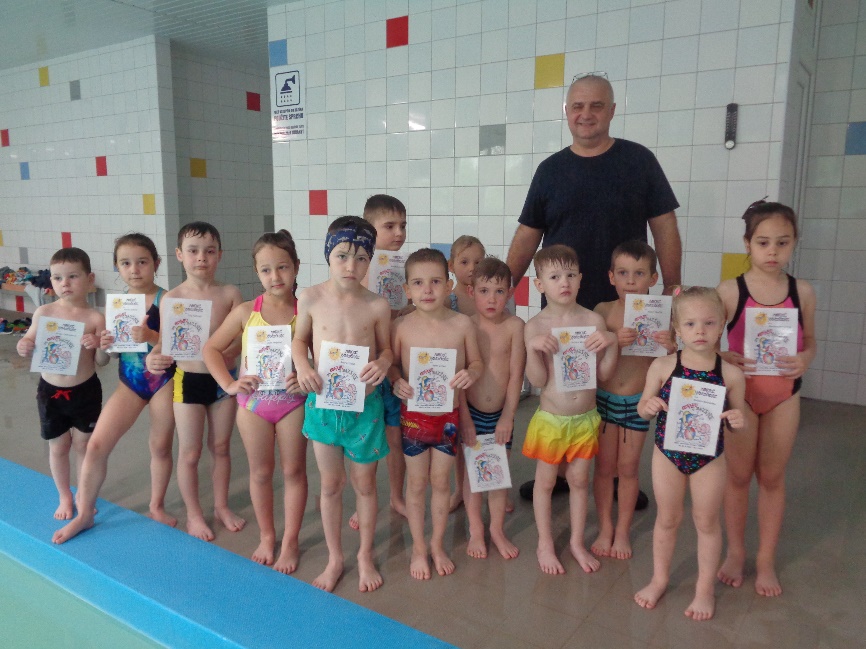 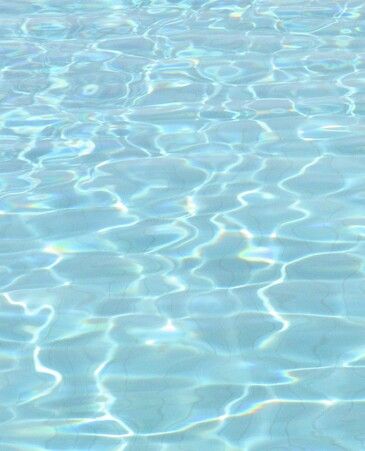 Plavecký výcvik
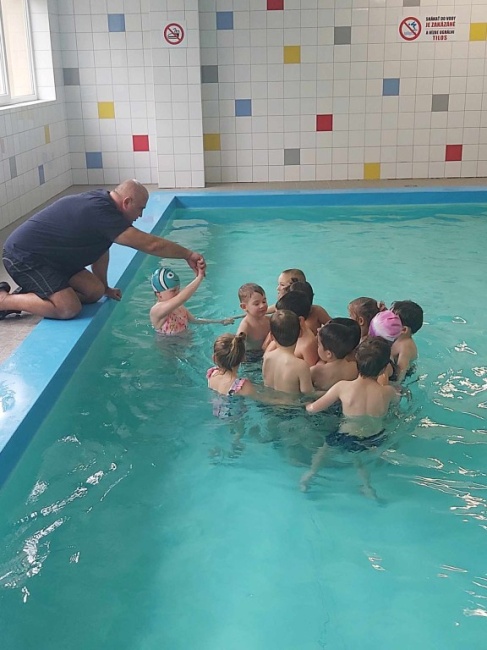 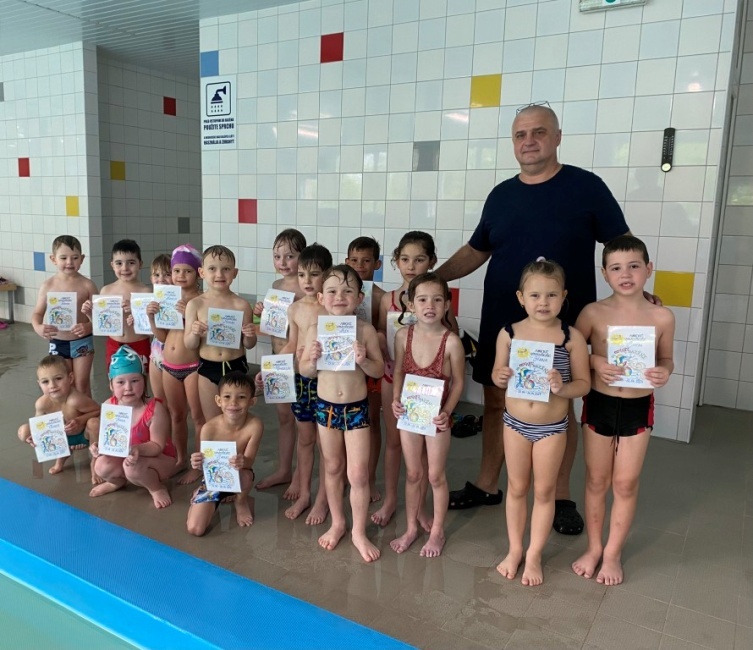 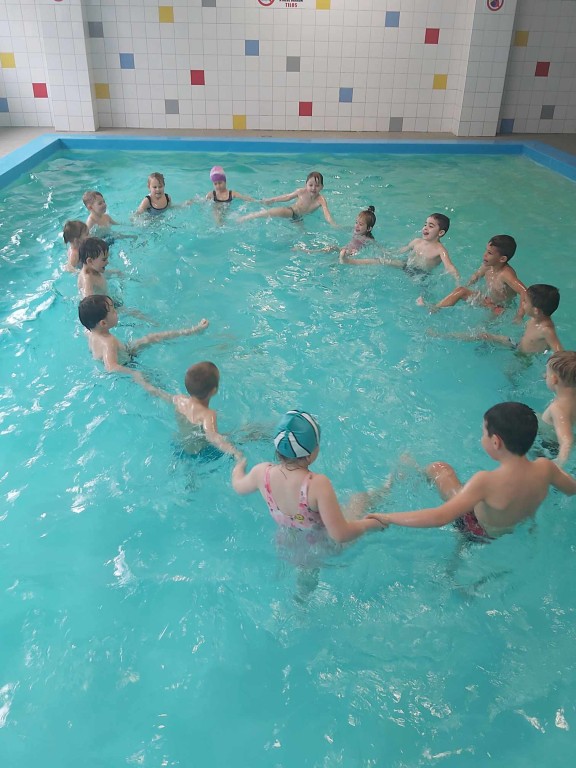 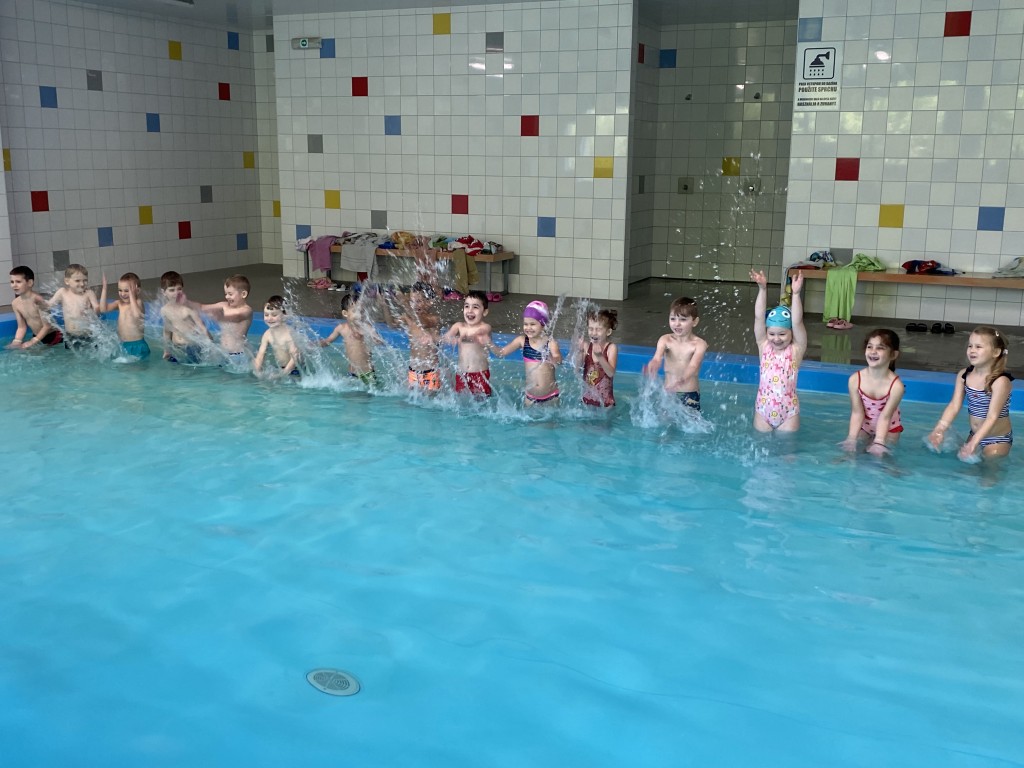 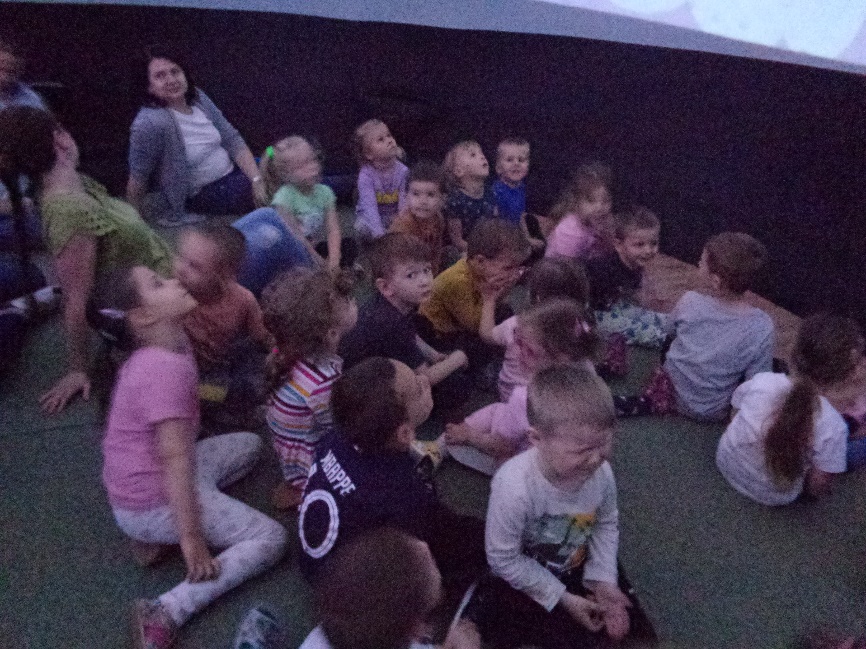 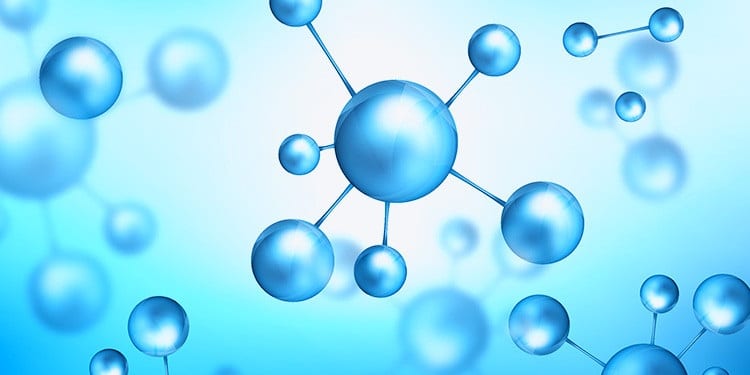 Molekulárium v MŠ
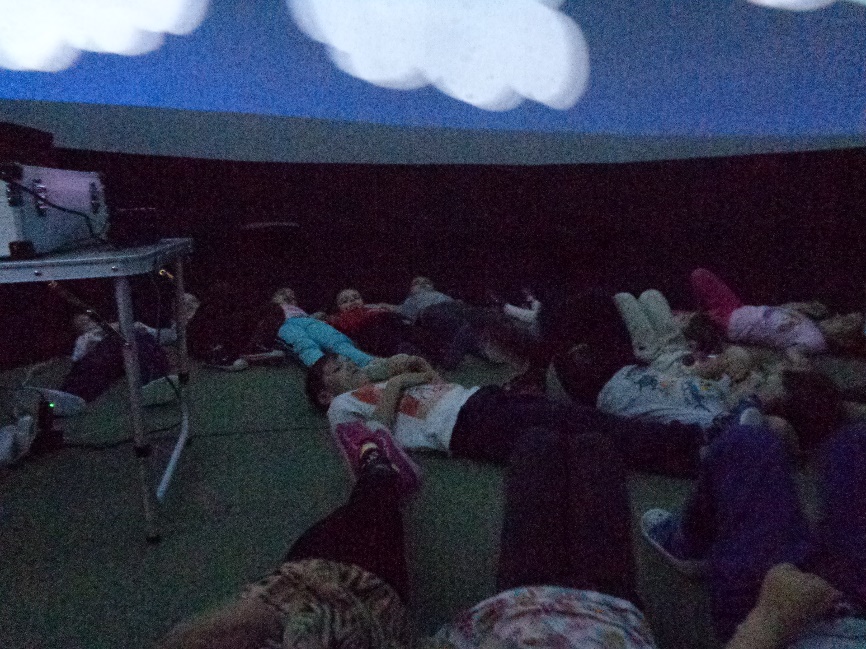 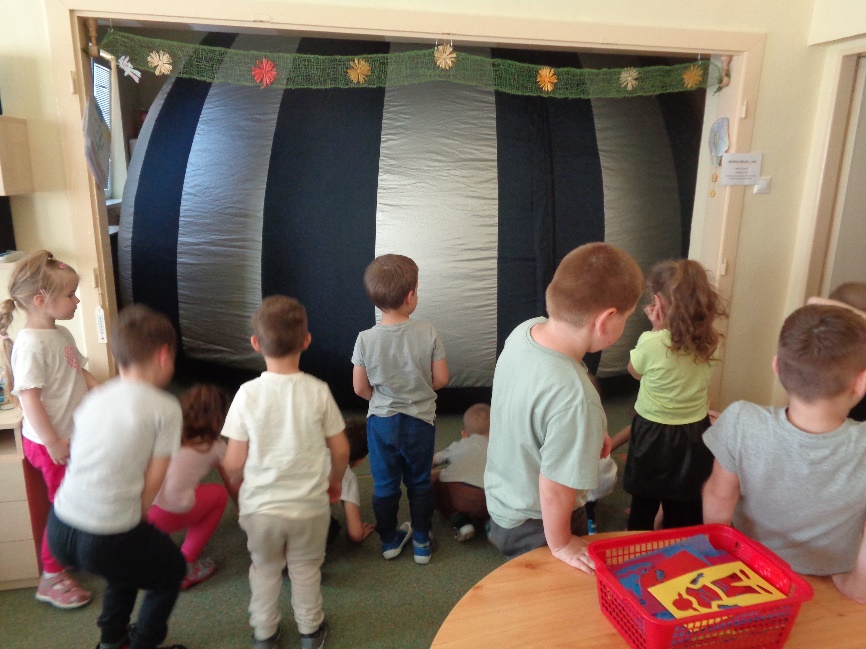 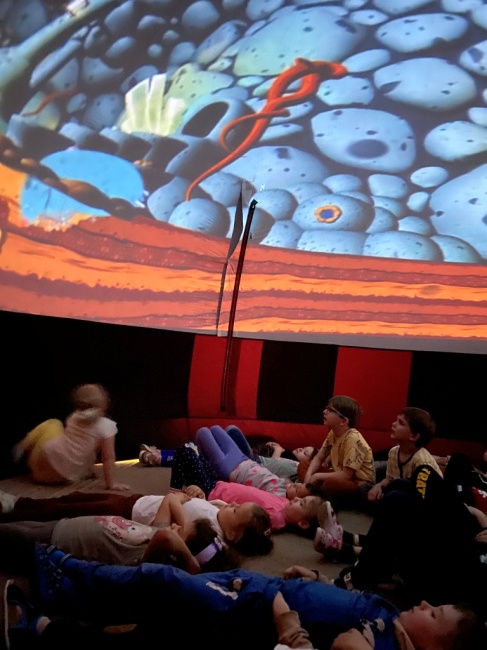 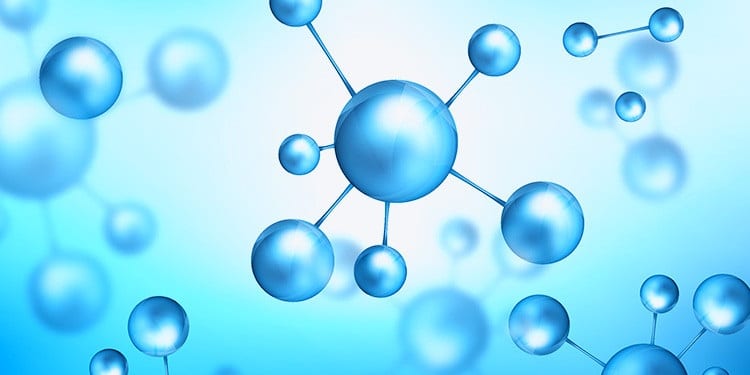 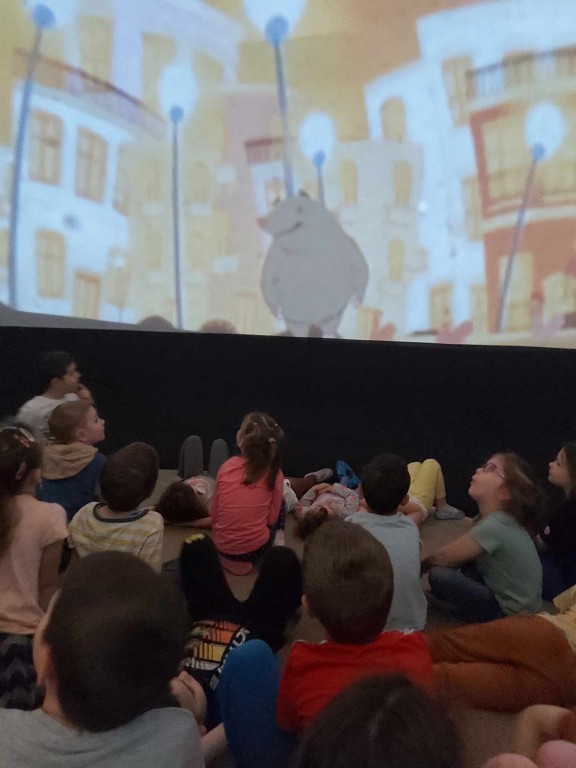 Molekulárium v MŠ
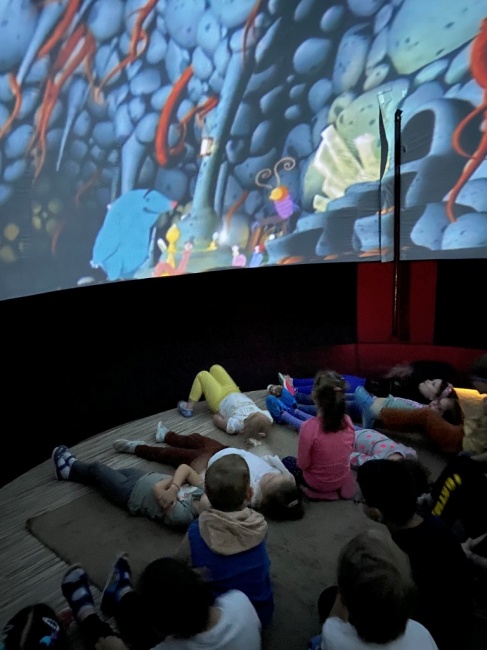 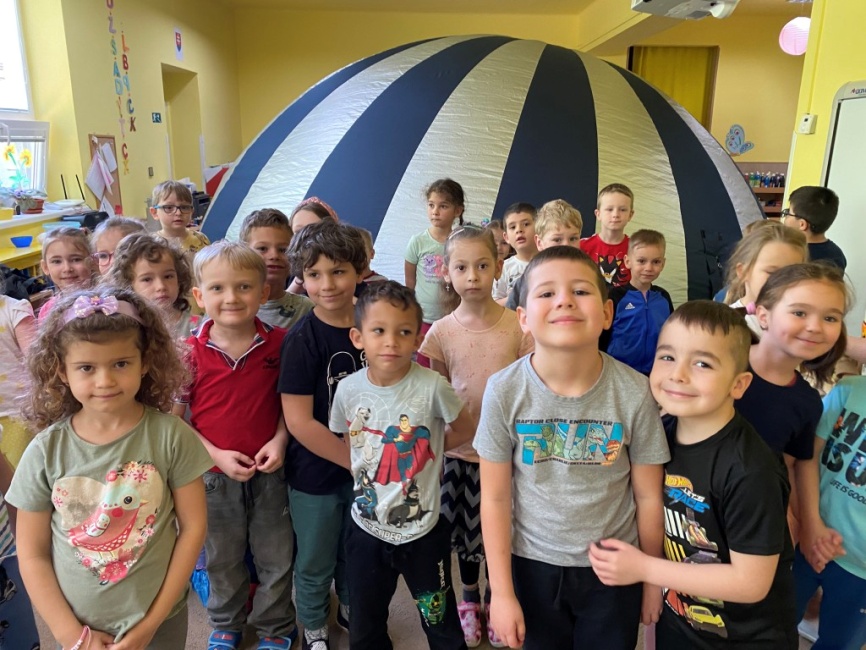 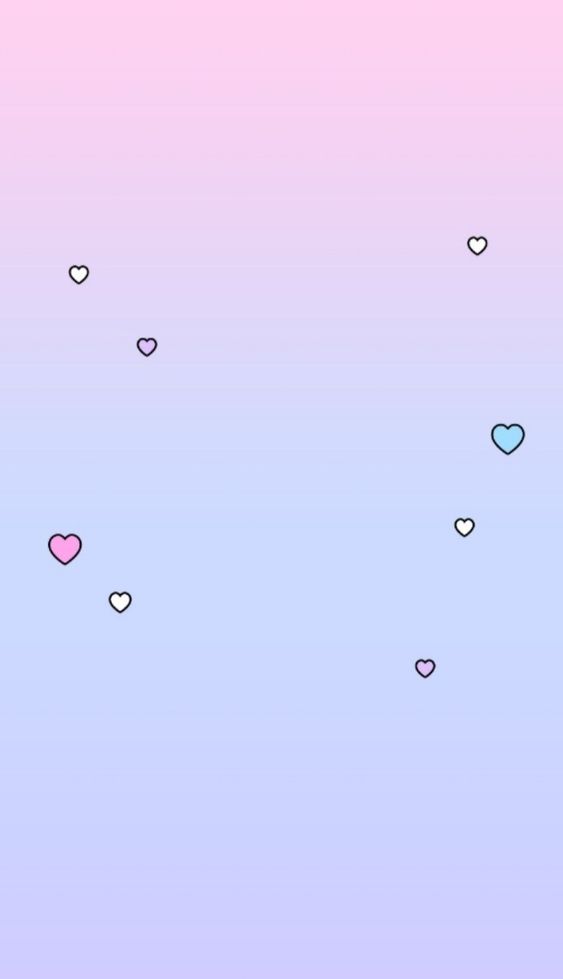 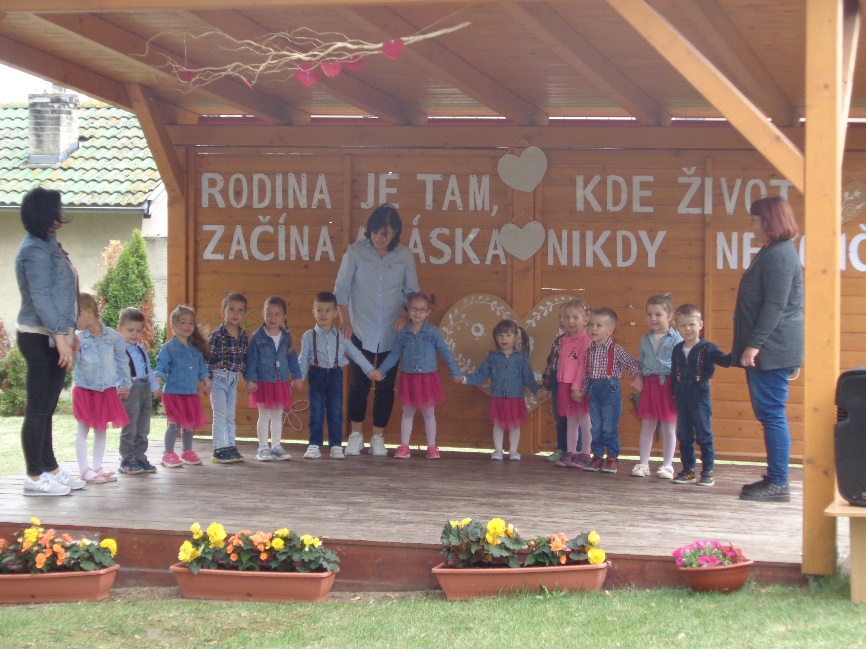 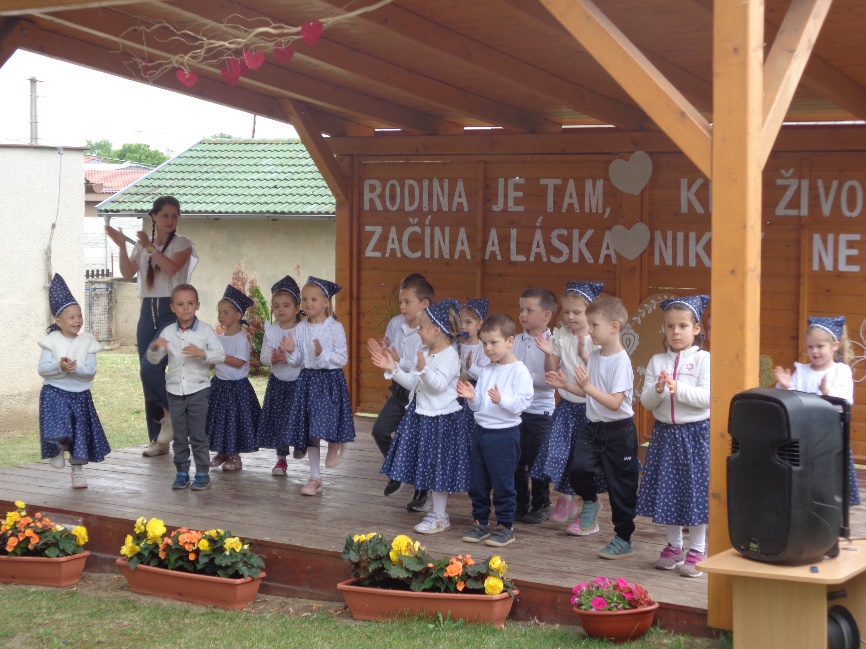 DEŇ  RODINY
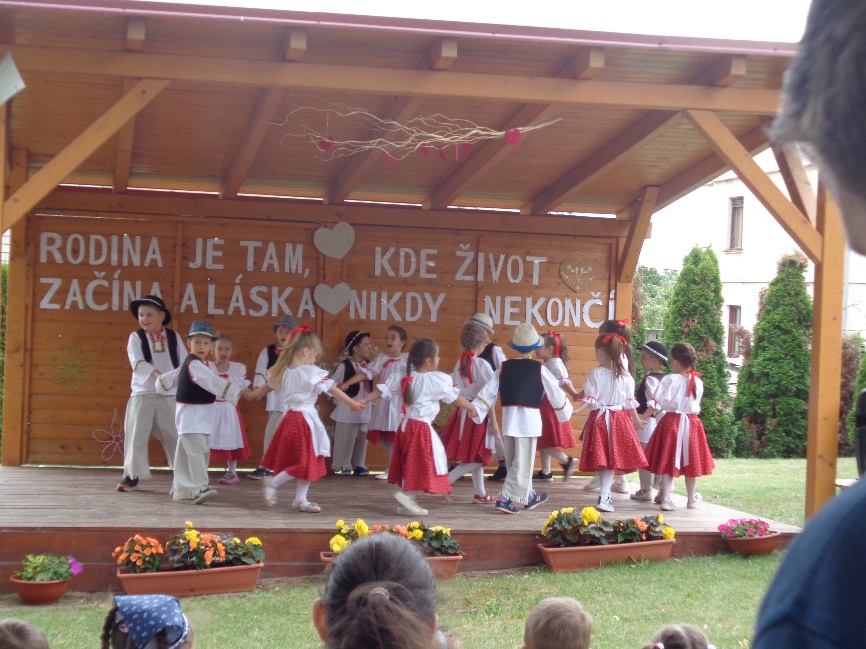 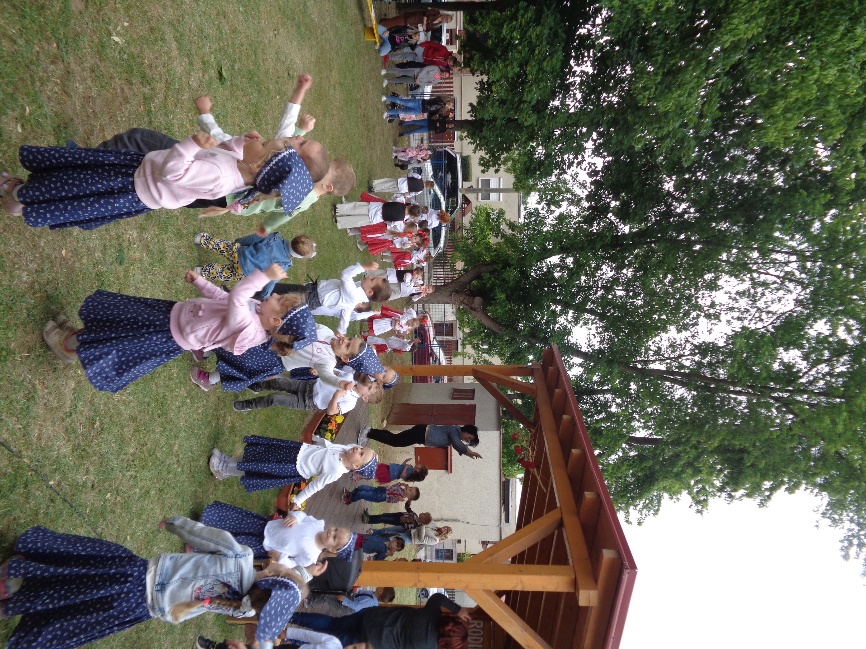 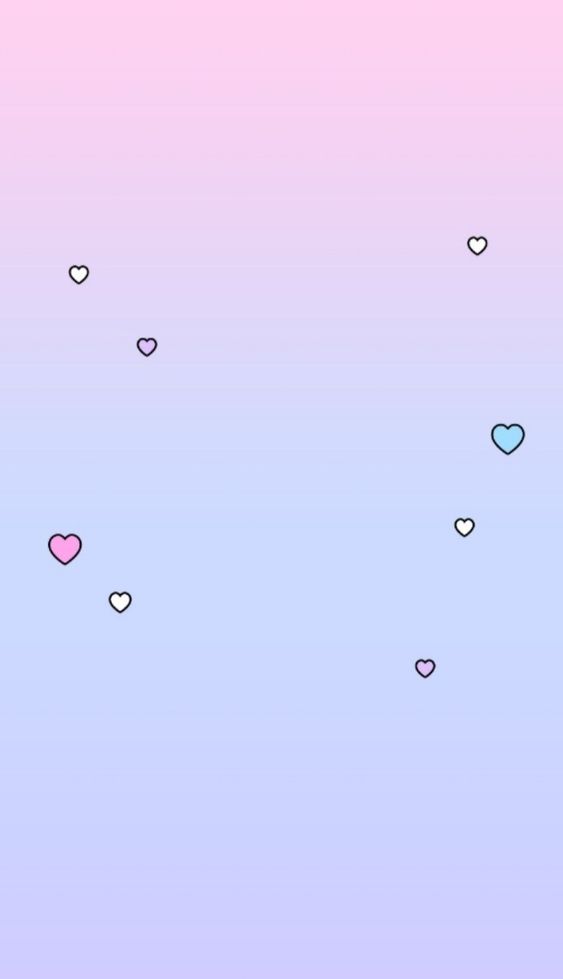 DEŇ  RODINY
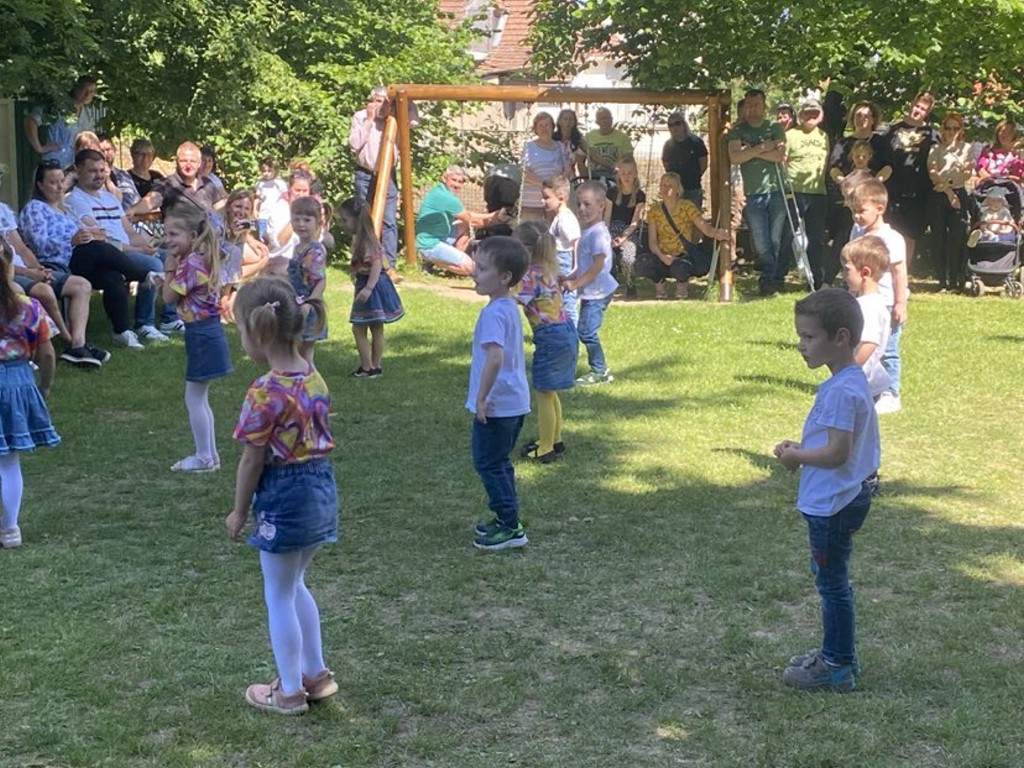 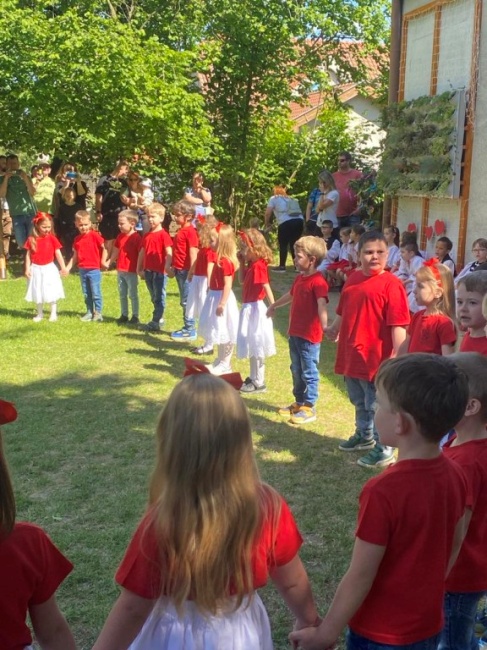 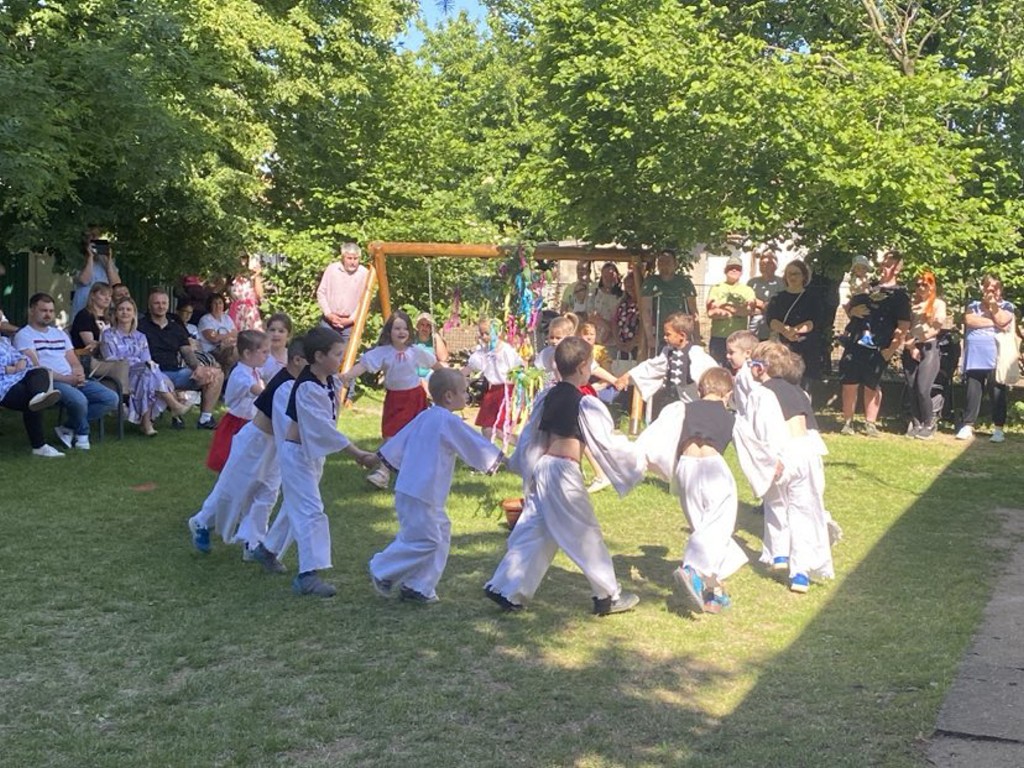 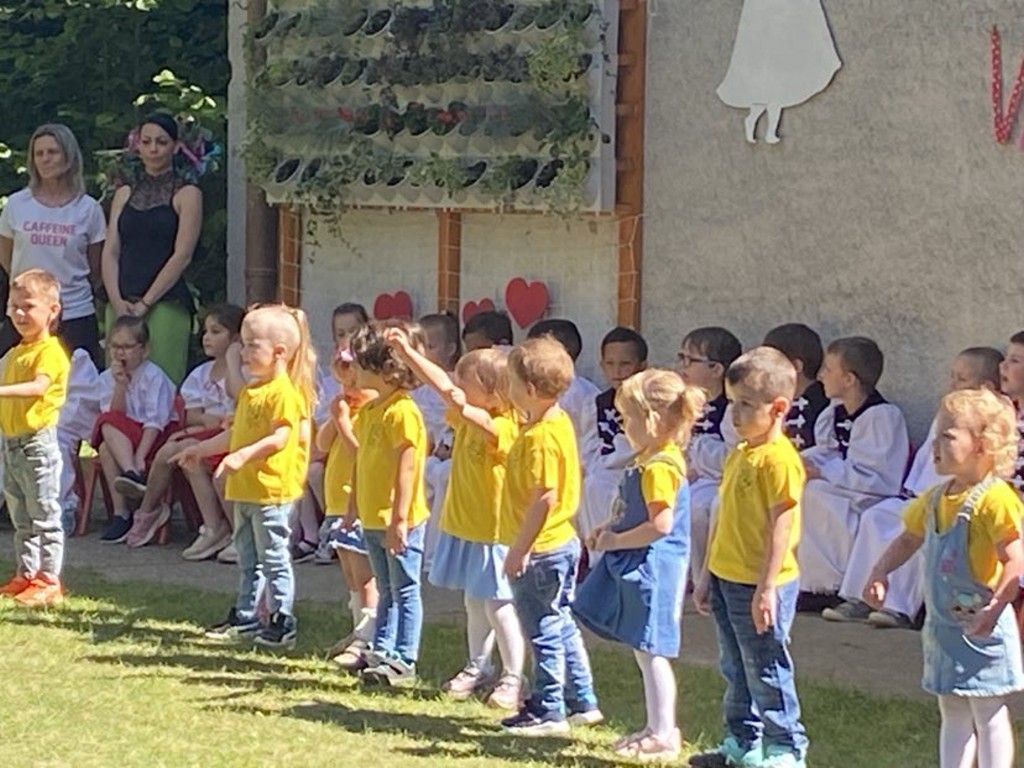 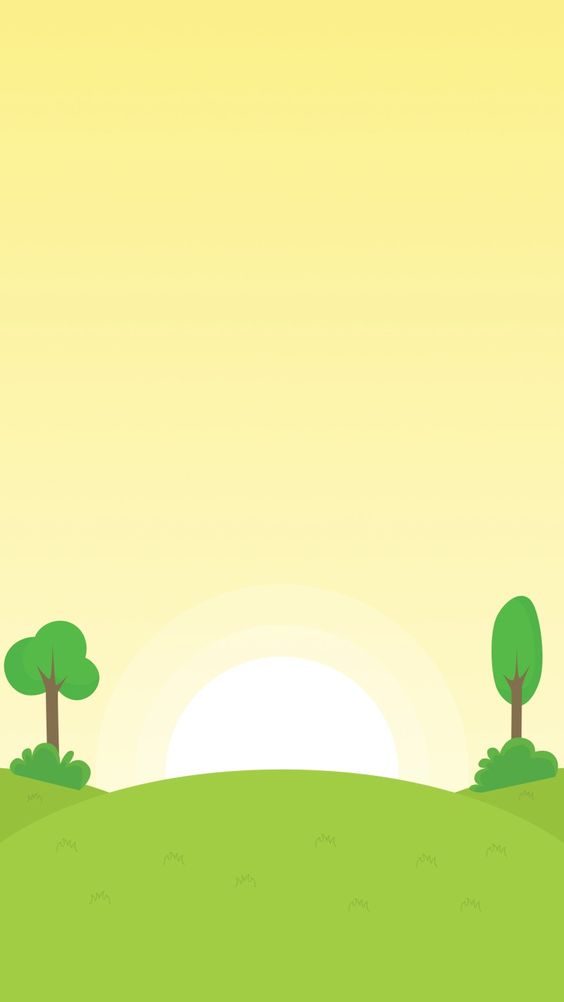 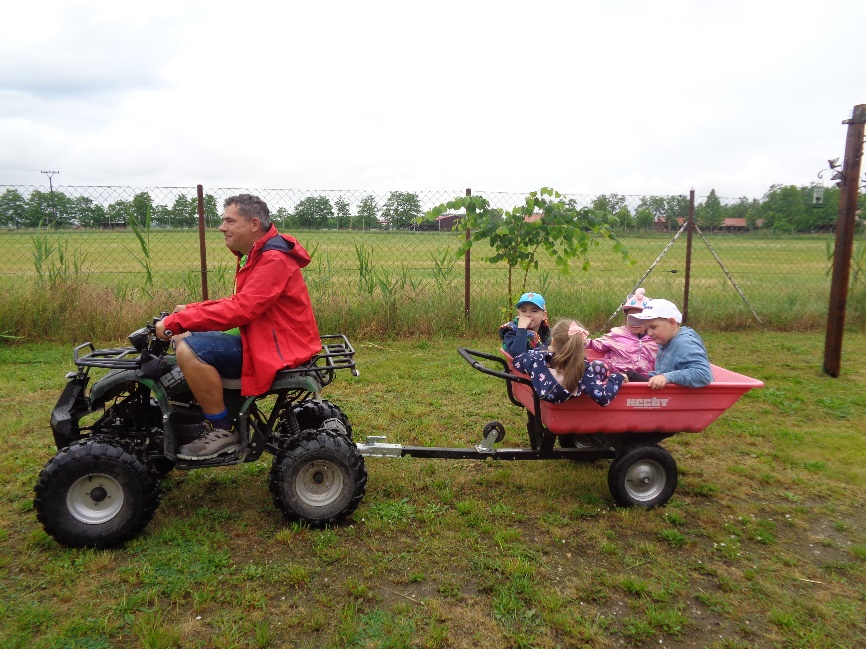 Školský výlet – Briežky - Vagabundus
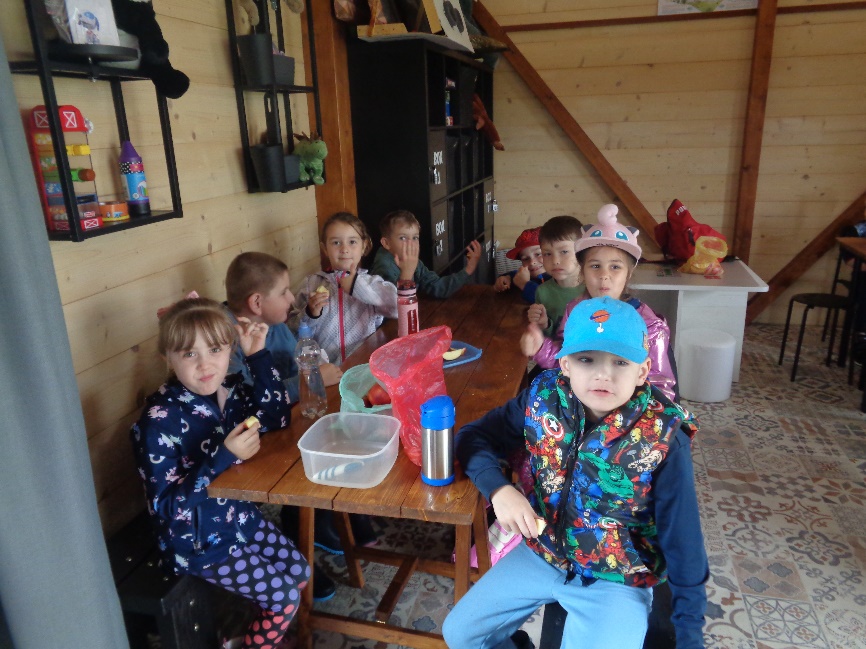 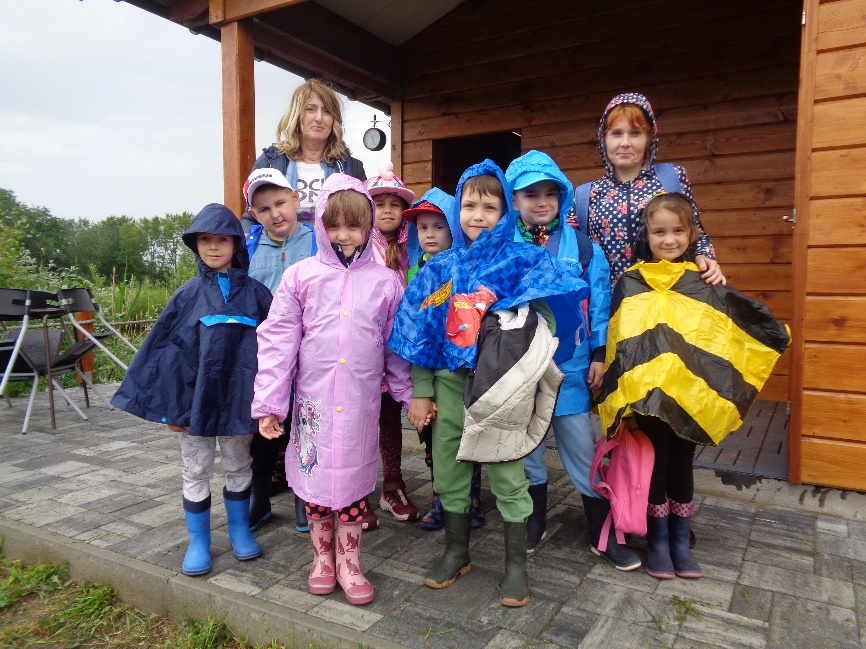 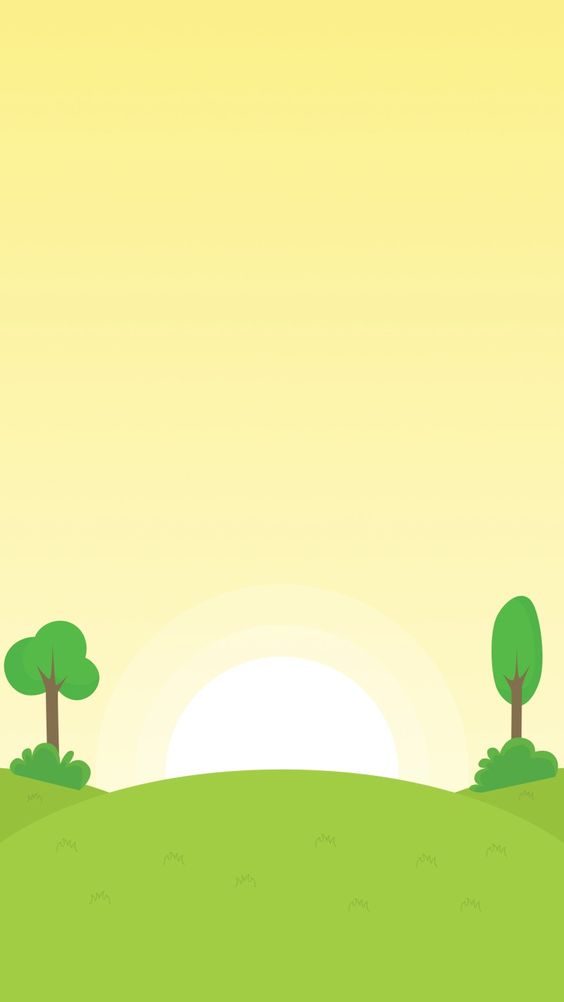 Školský výlet – Briežky - Vagabundus
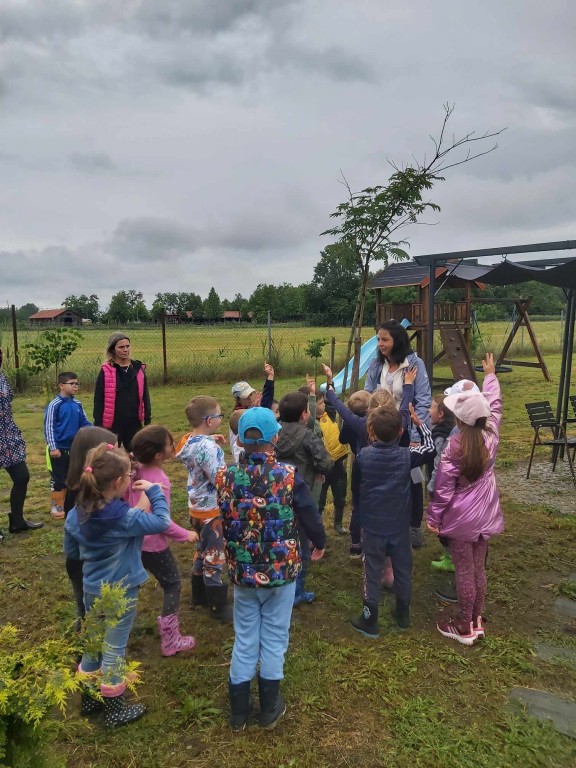 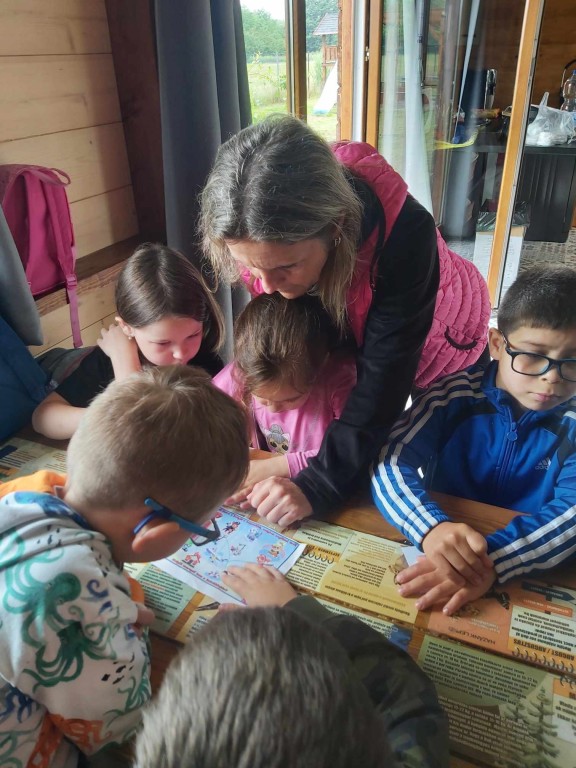 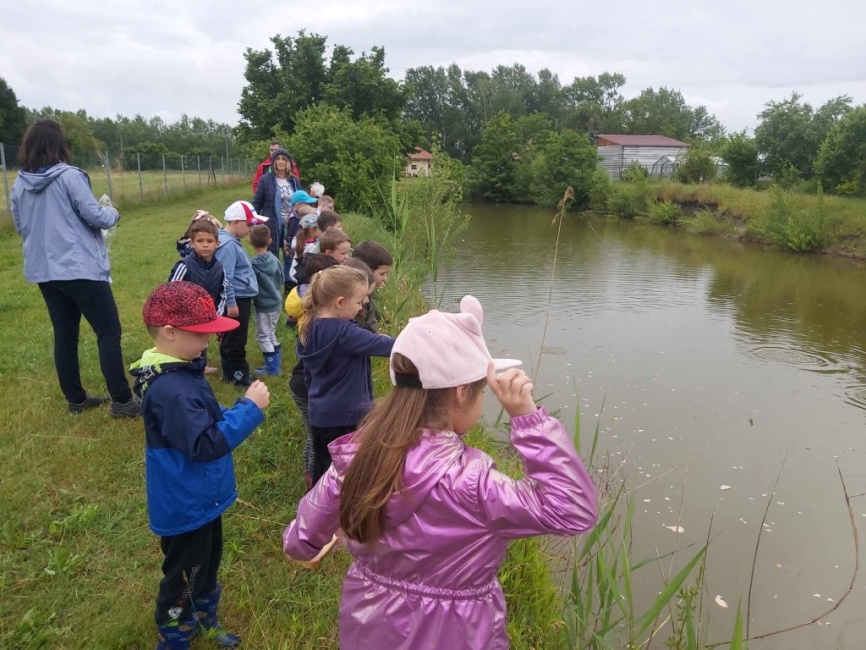 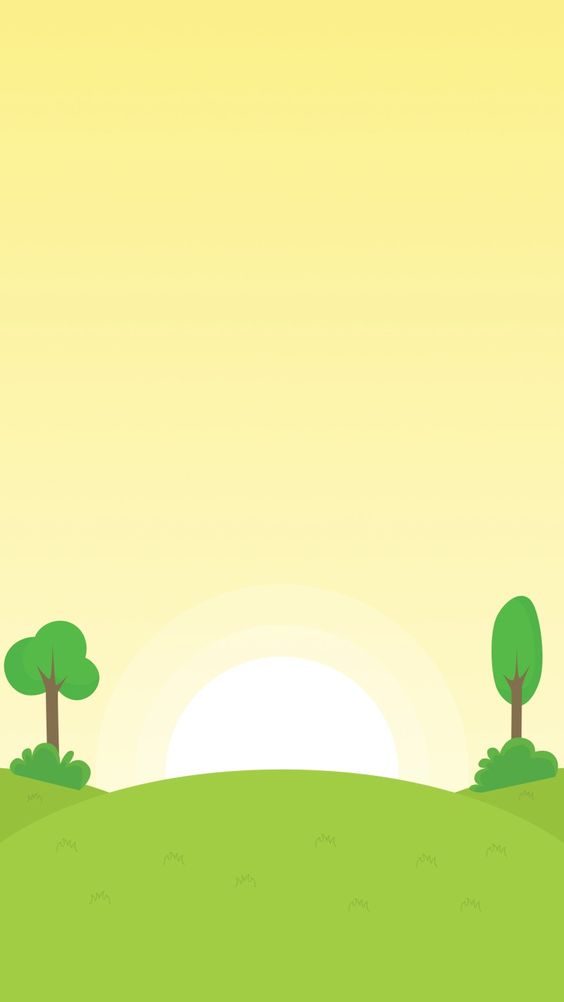 Školský výlet – Briežky - Vagabundus
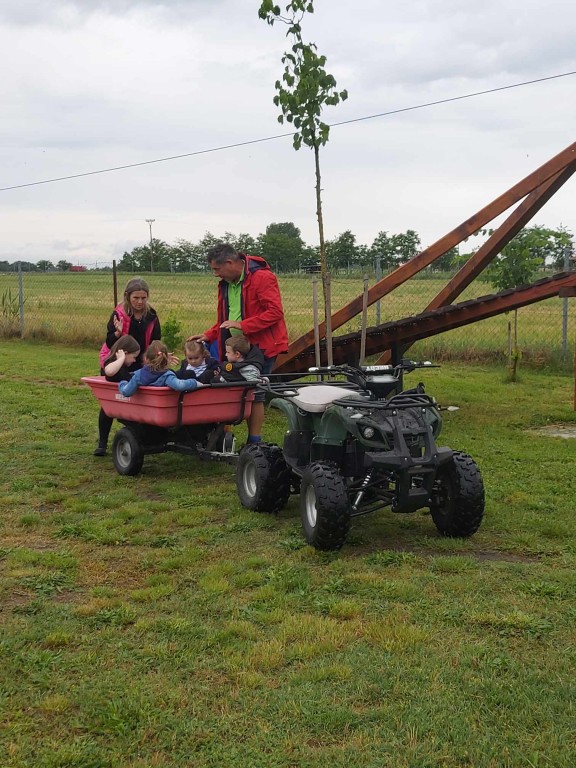 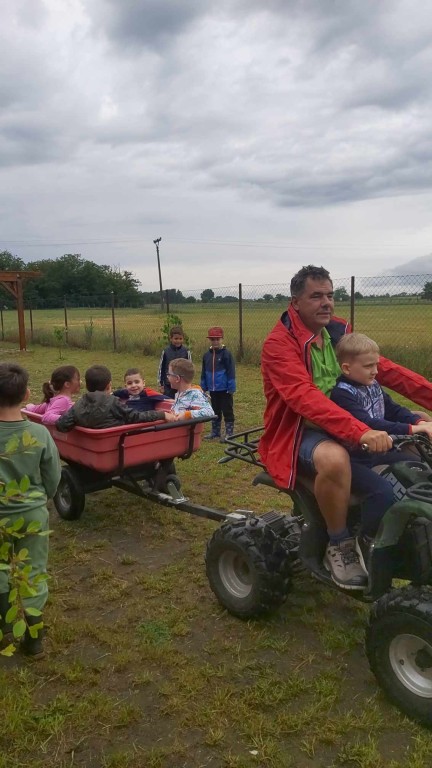 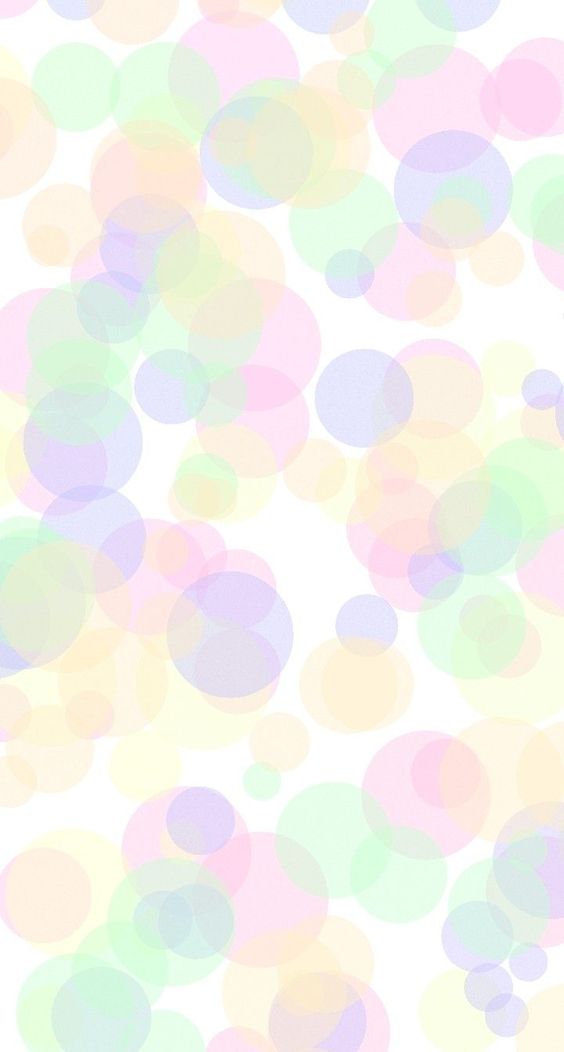 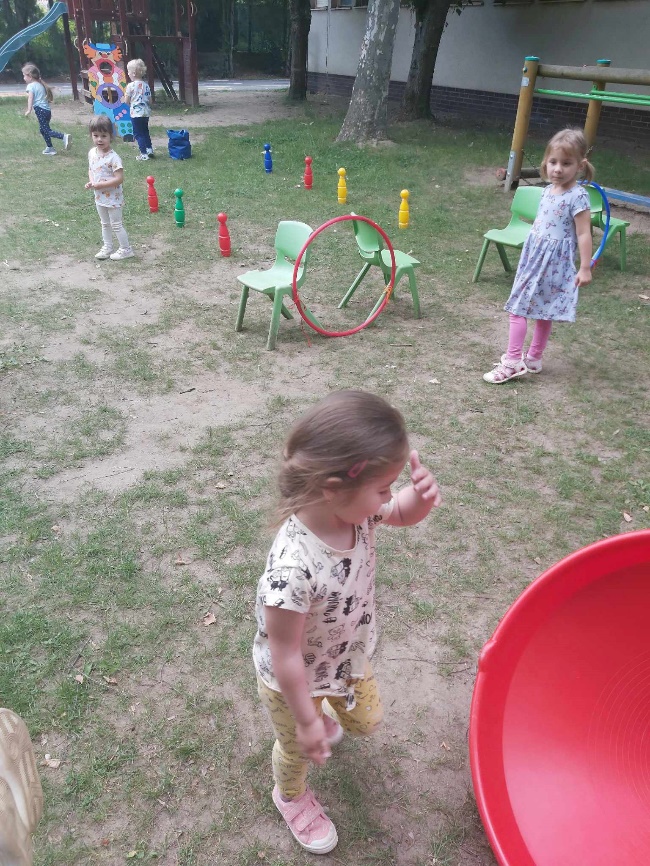 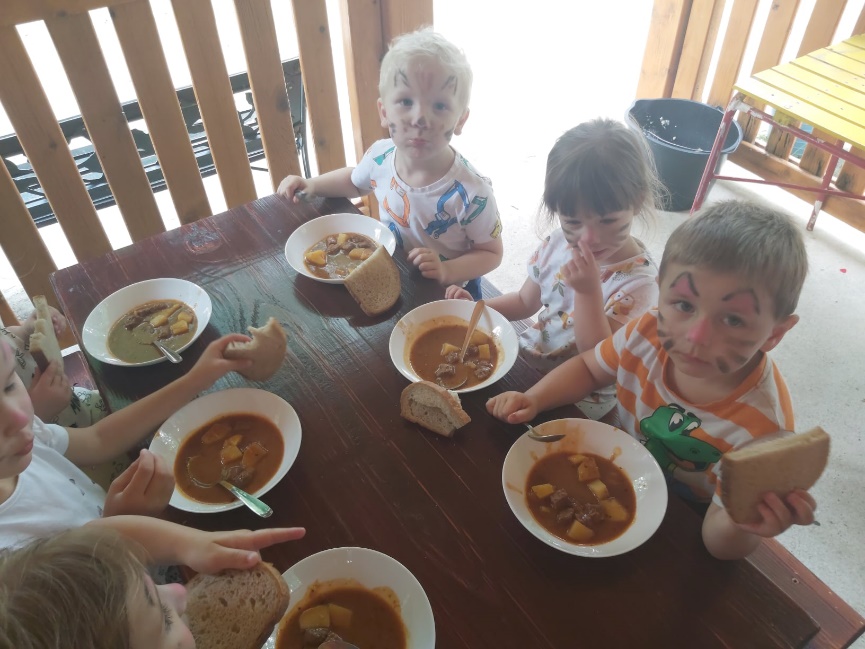 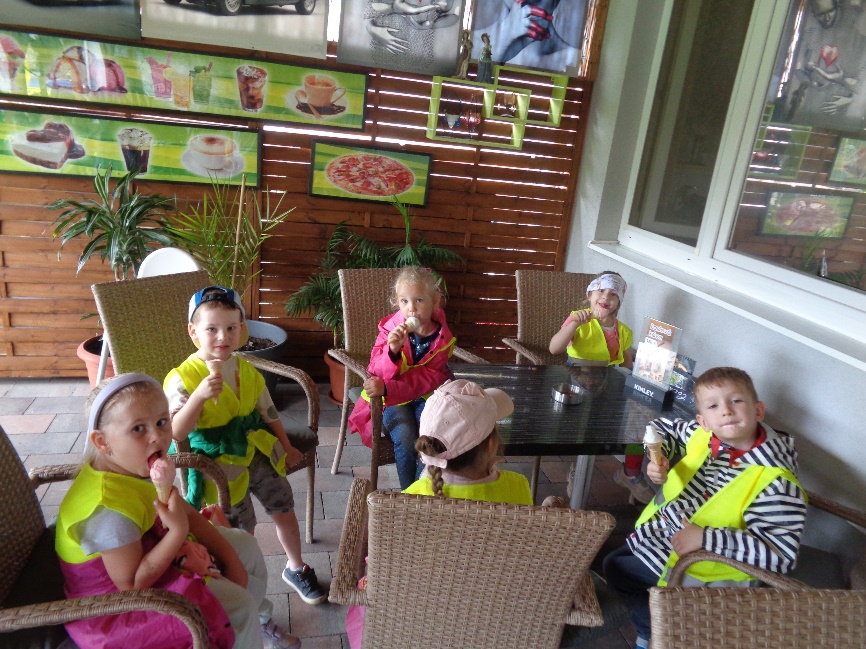 Deň detí
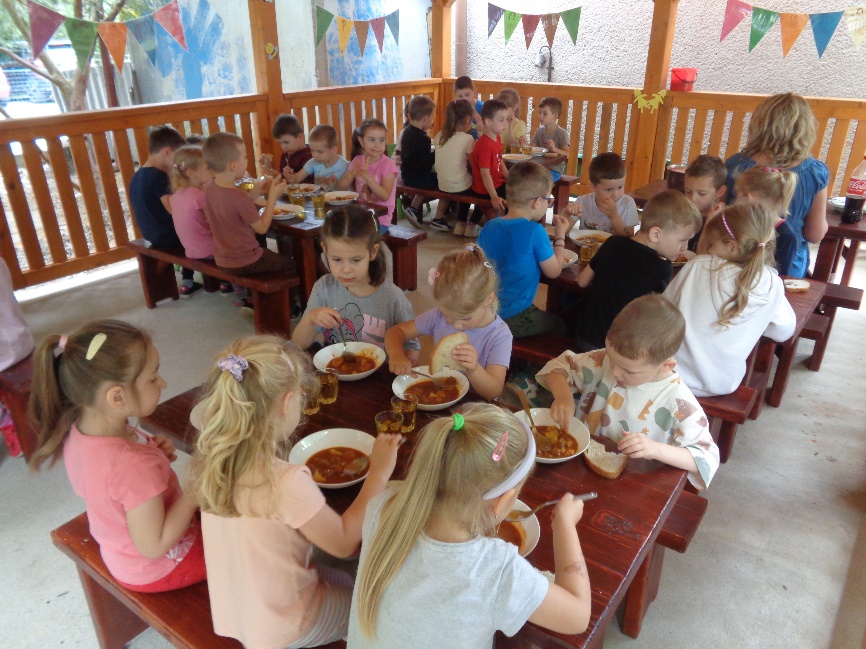 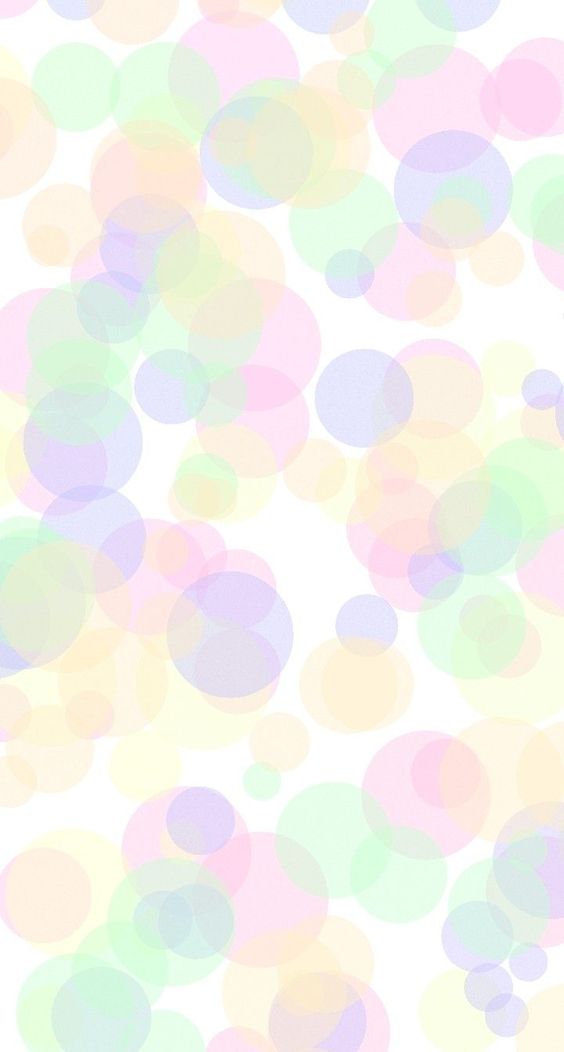 Deň detí
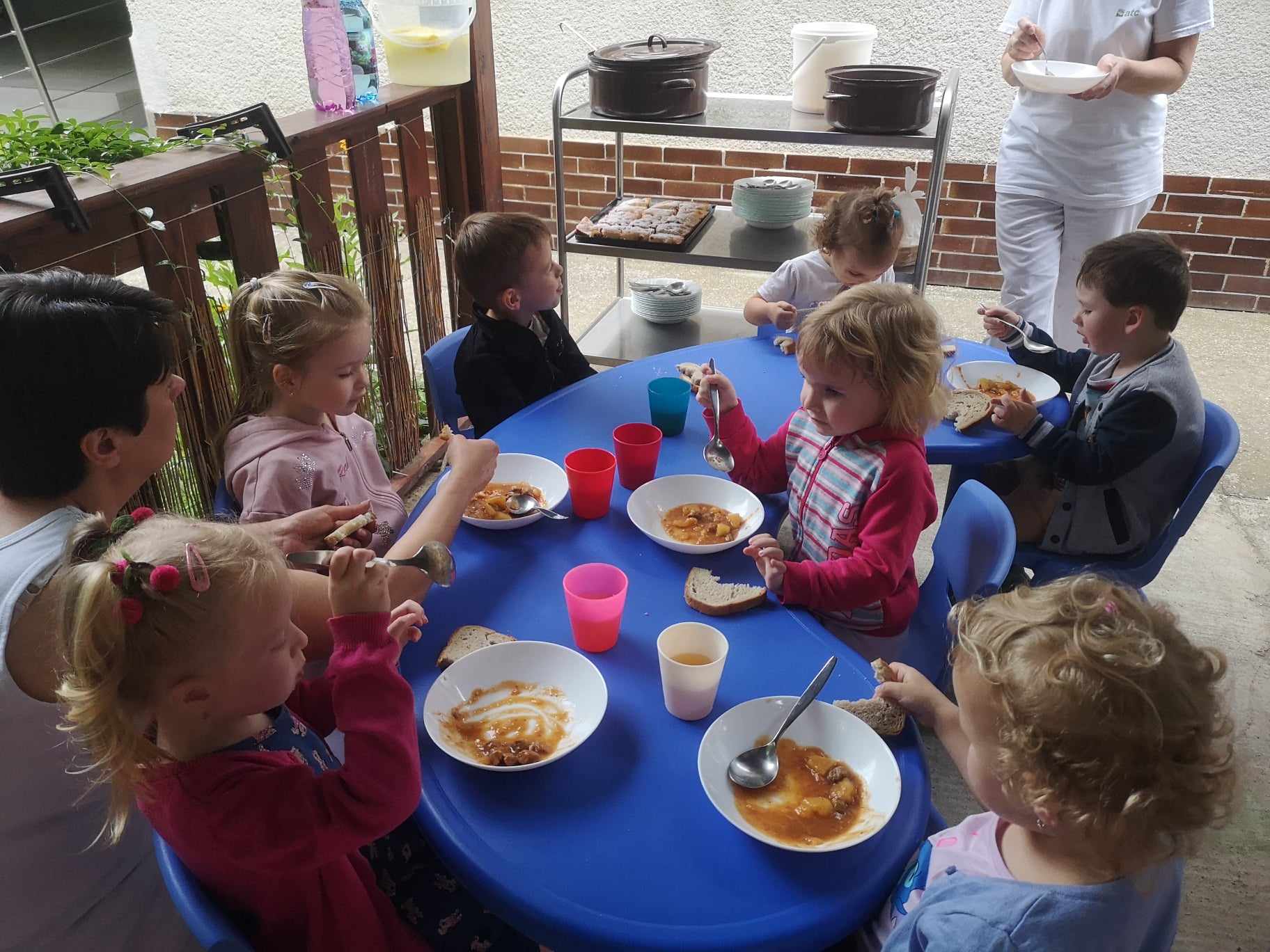 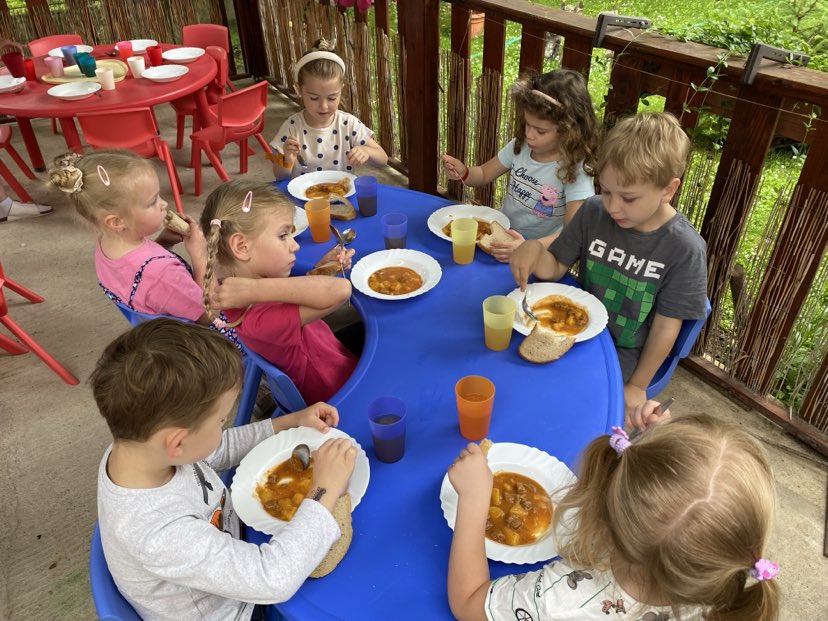 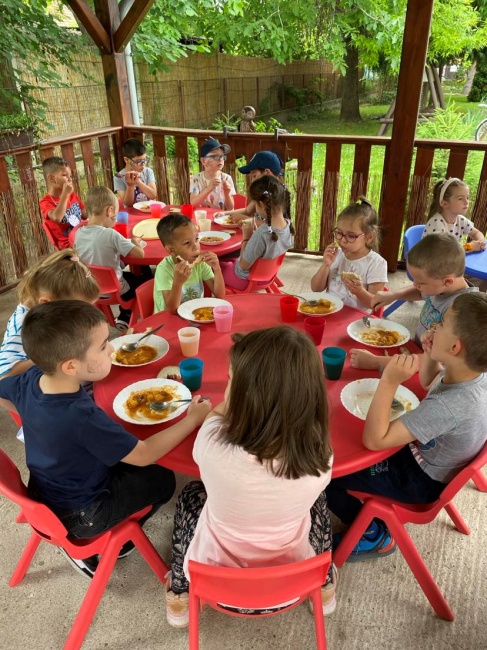 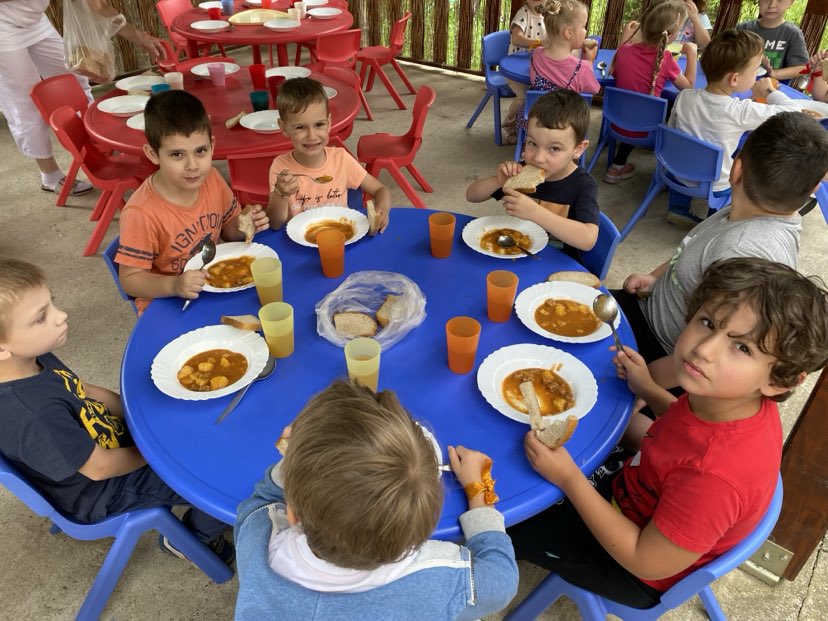 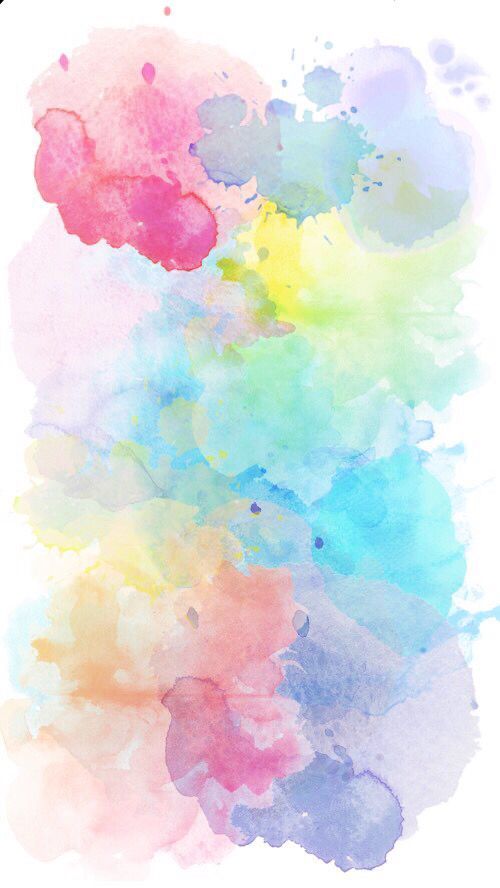 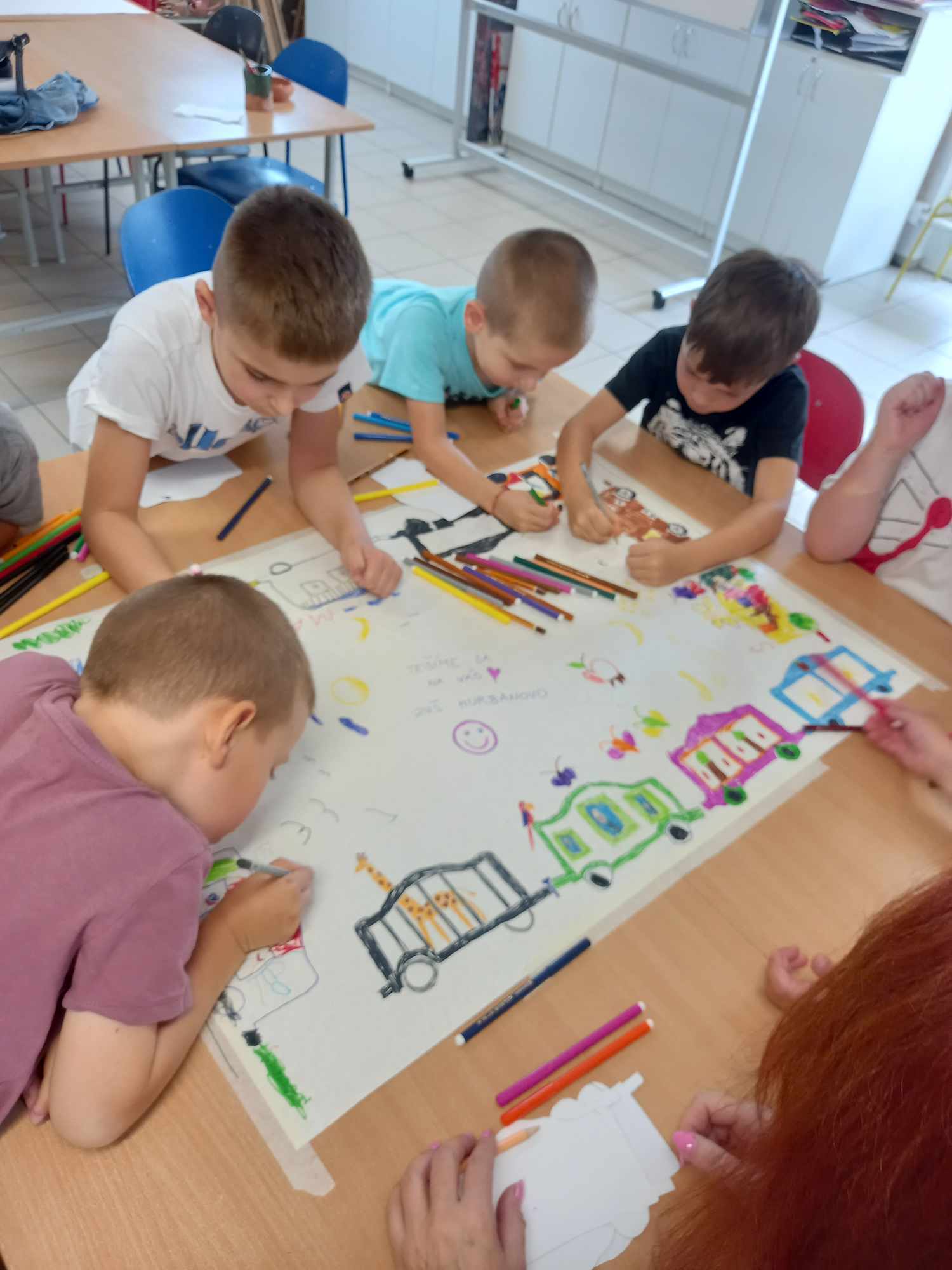 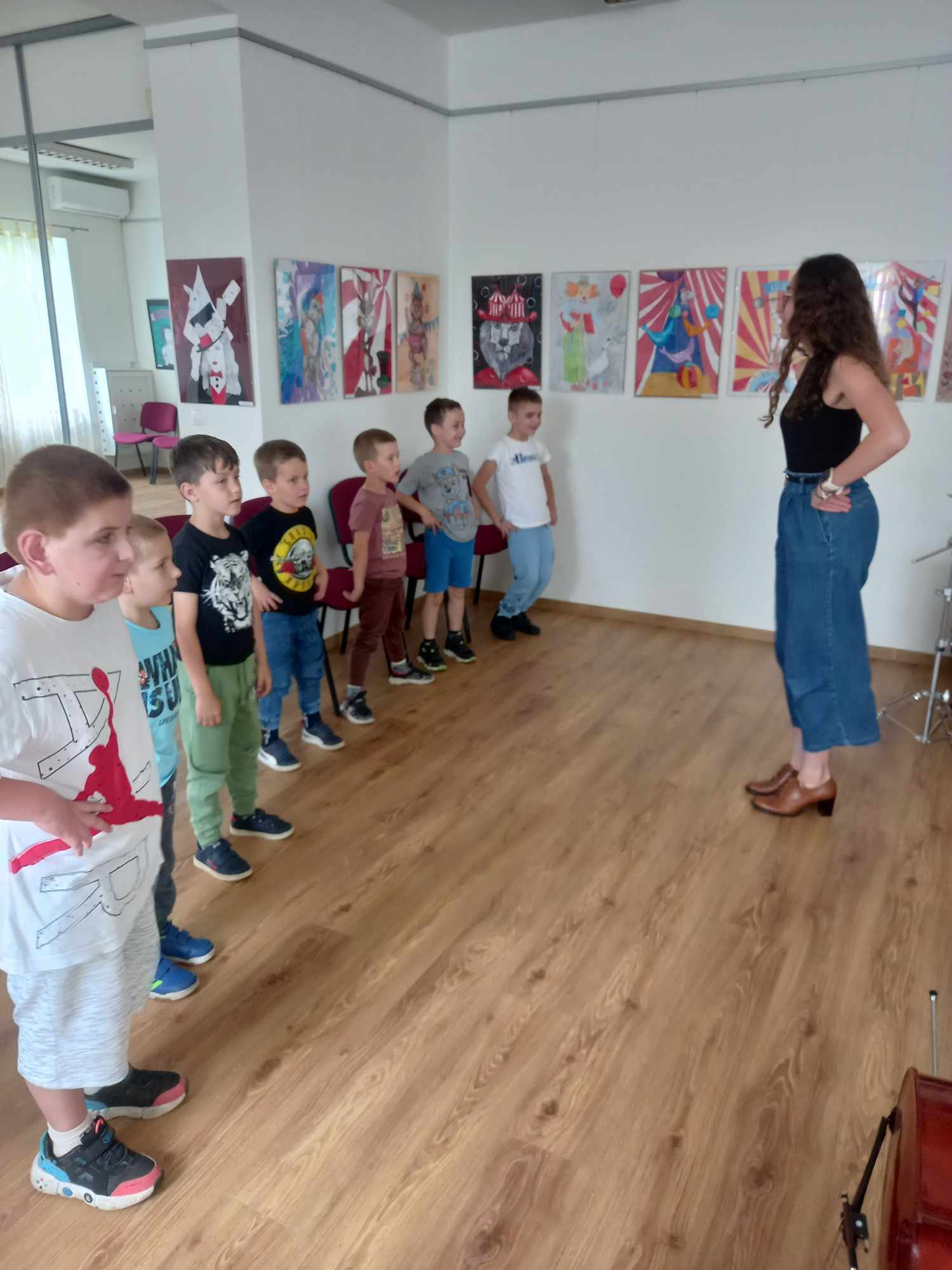 Deň otvorených dverí v ZUŠ.
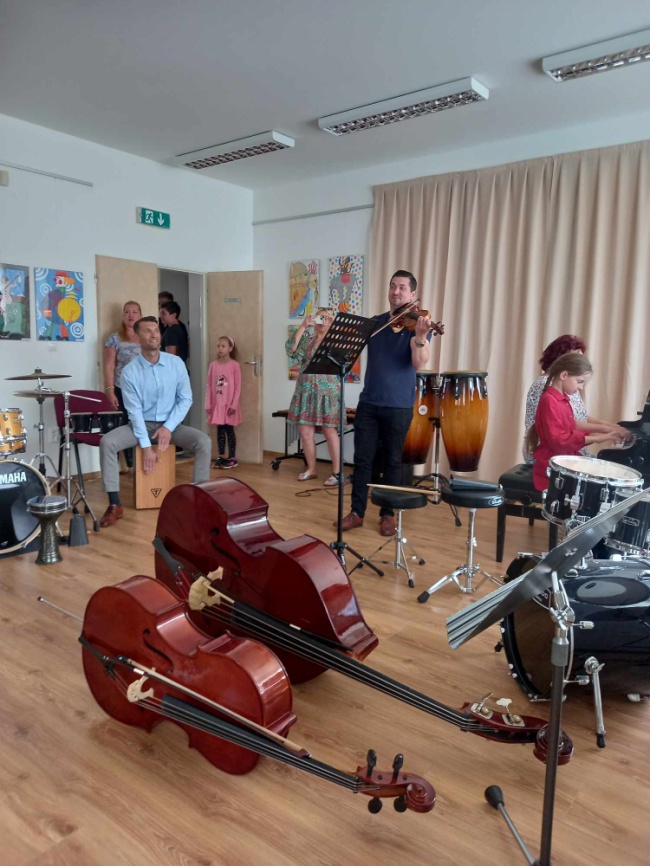 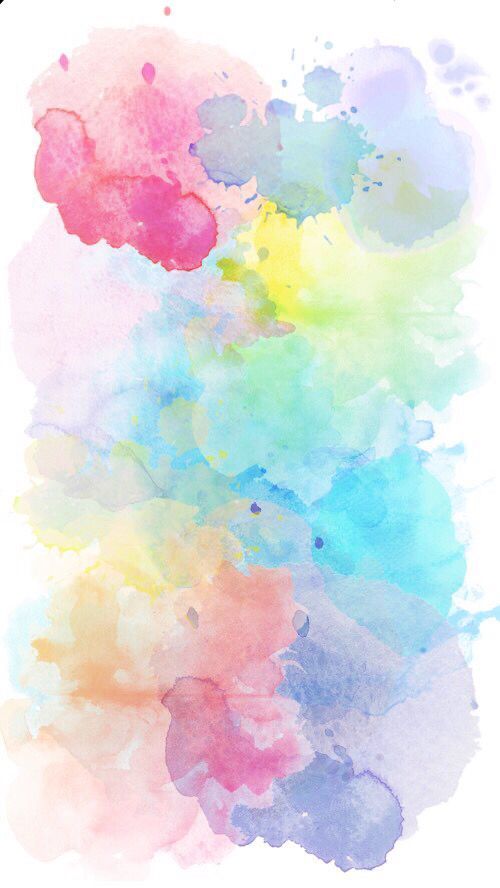 Deň otvorených dverí v ZUŠ.
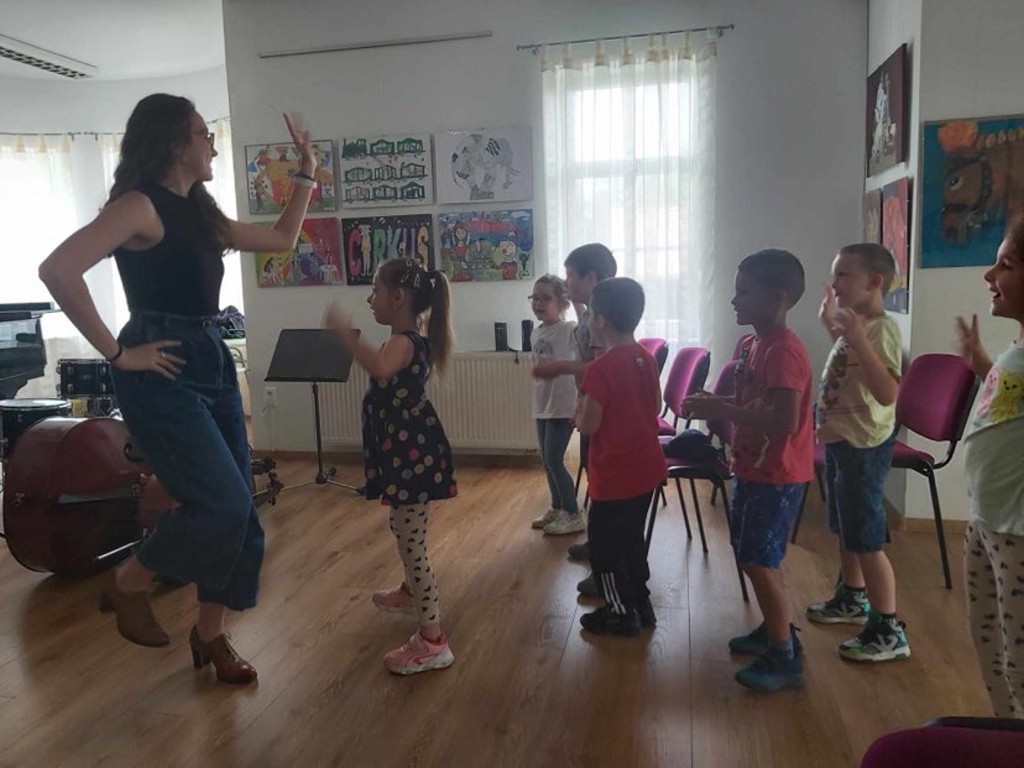 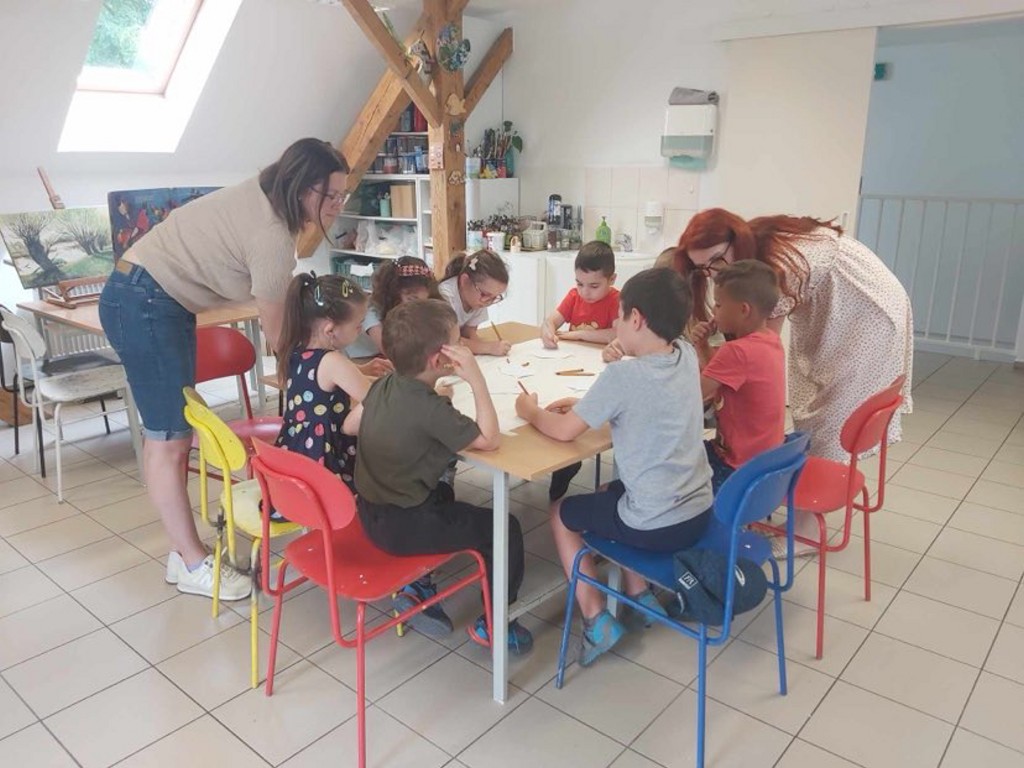 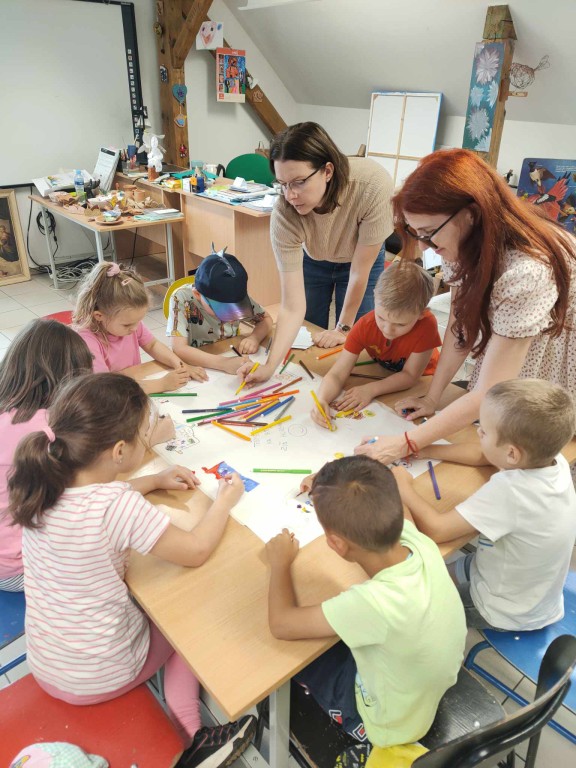 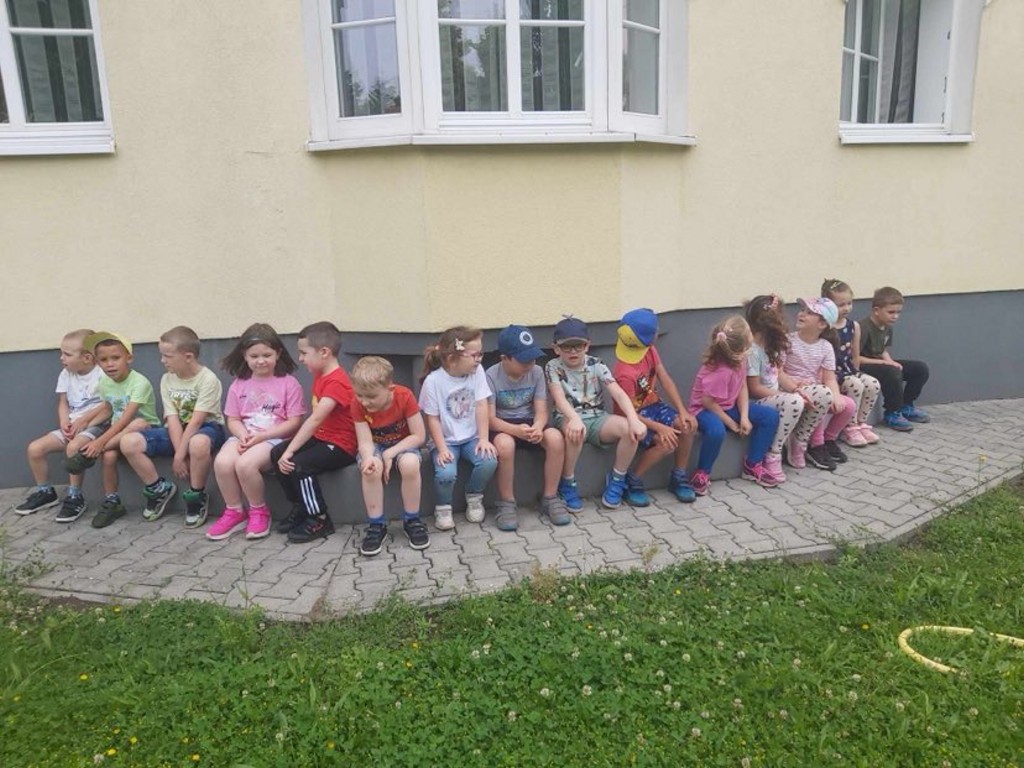 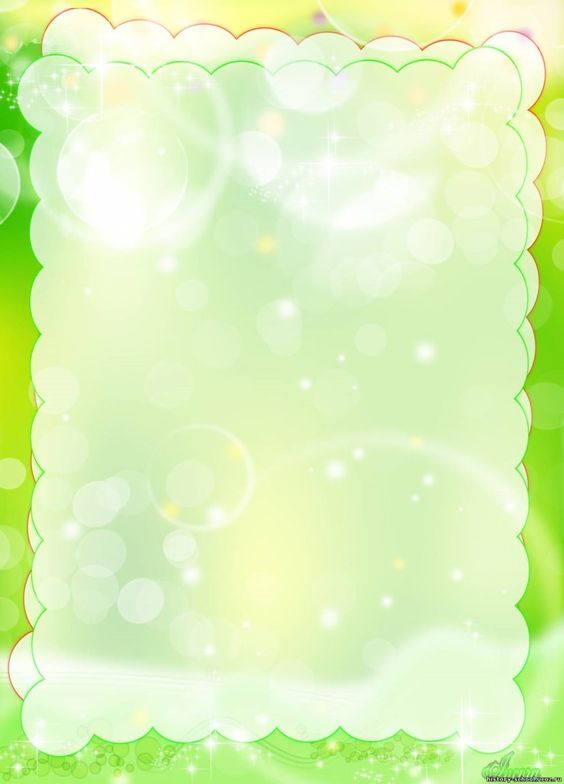 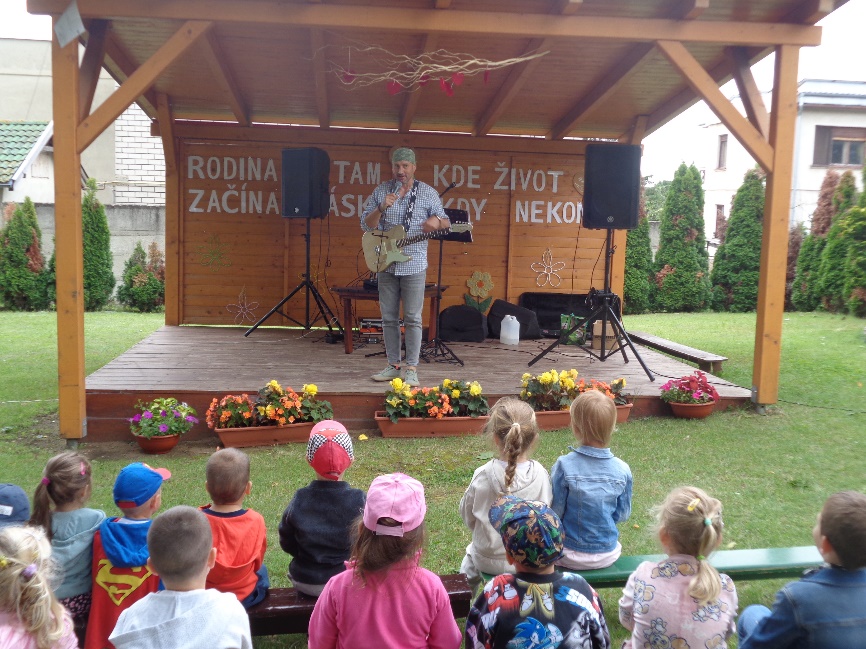 Hudobné predstavenie
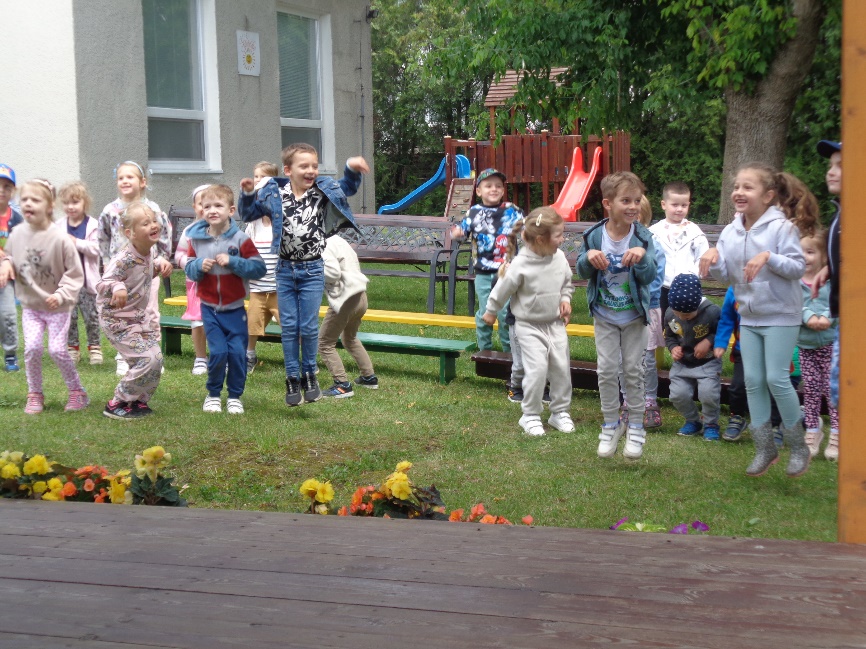 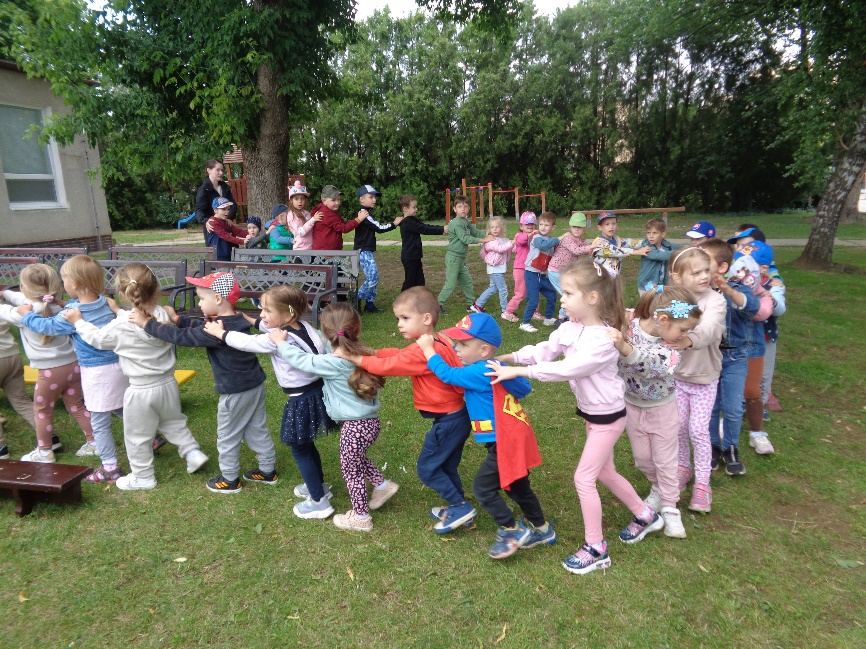 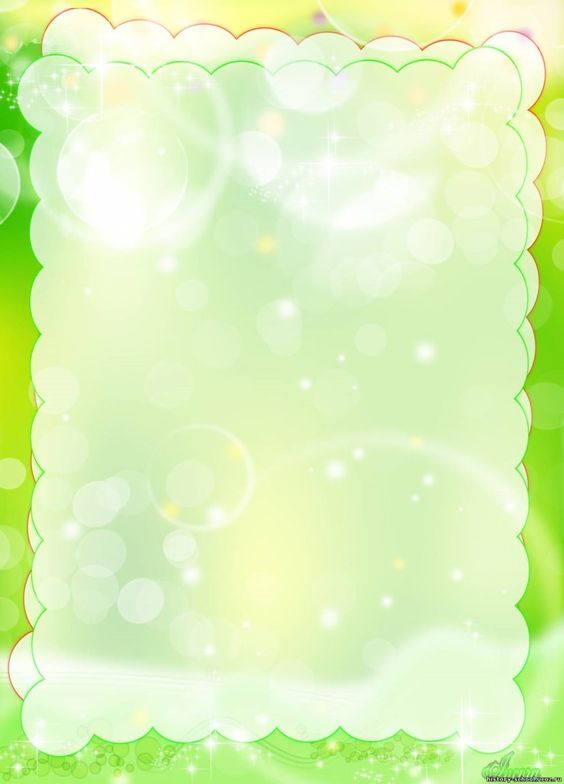 Hudobné predstavenie
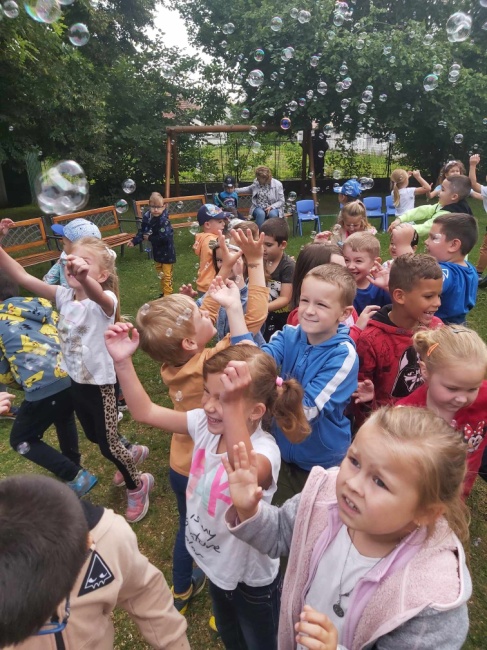 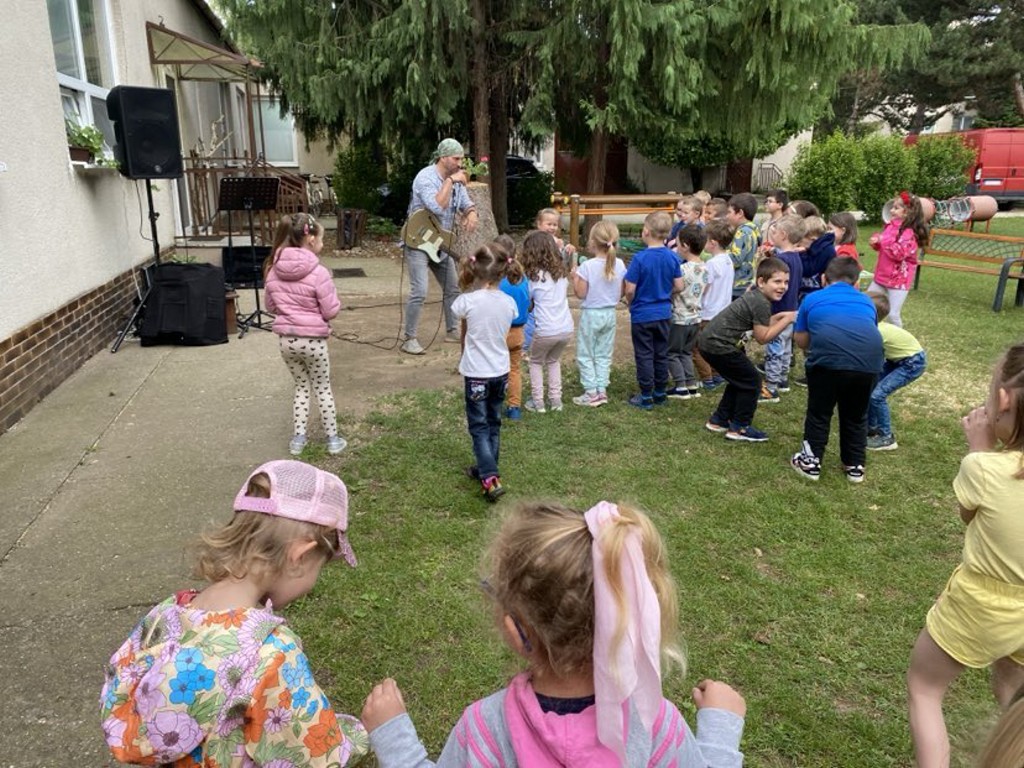 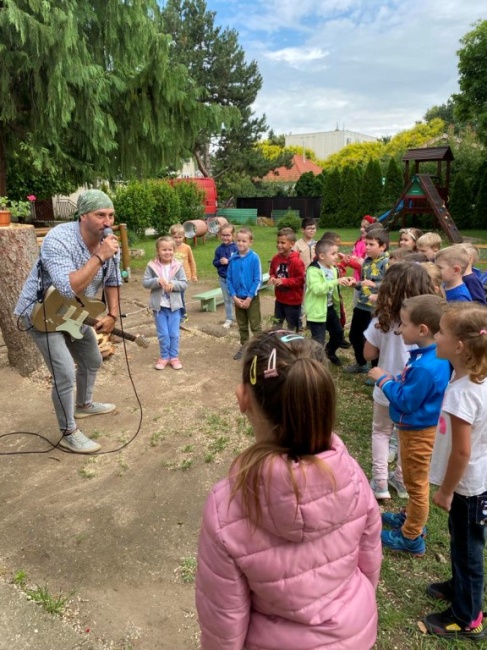 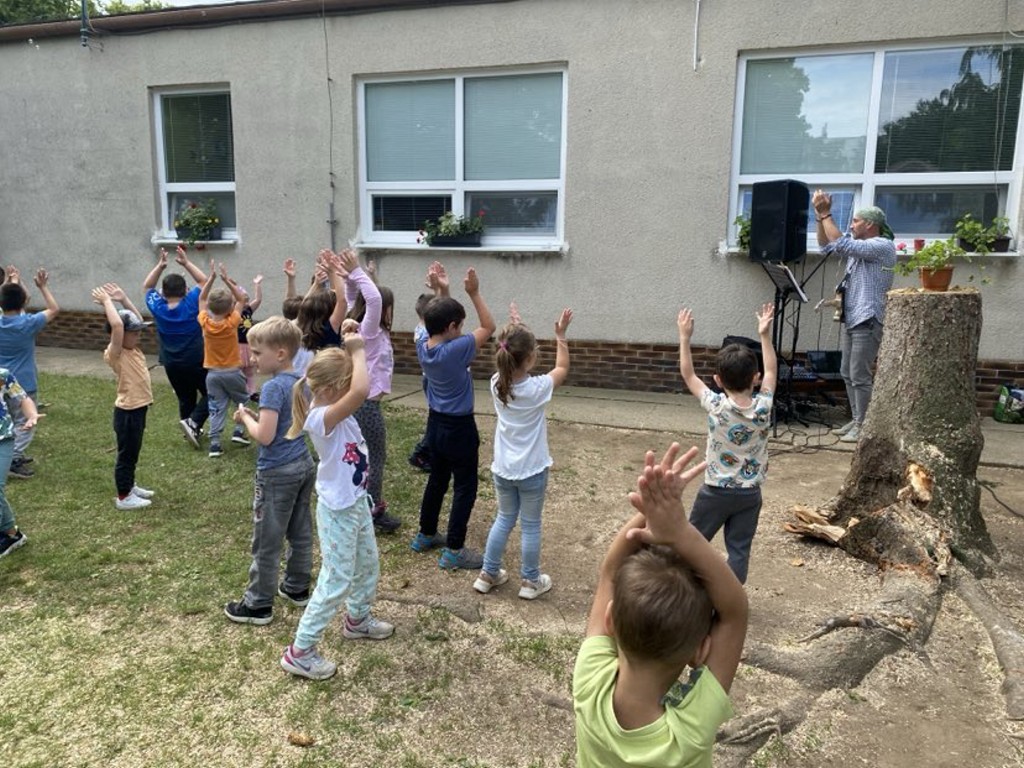 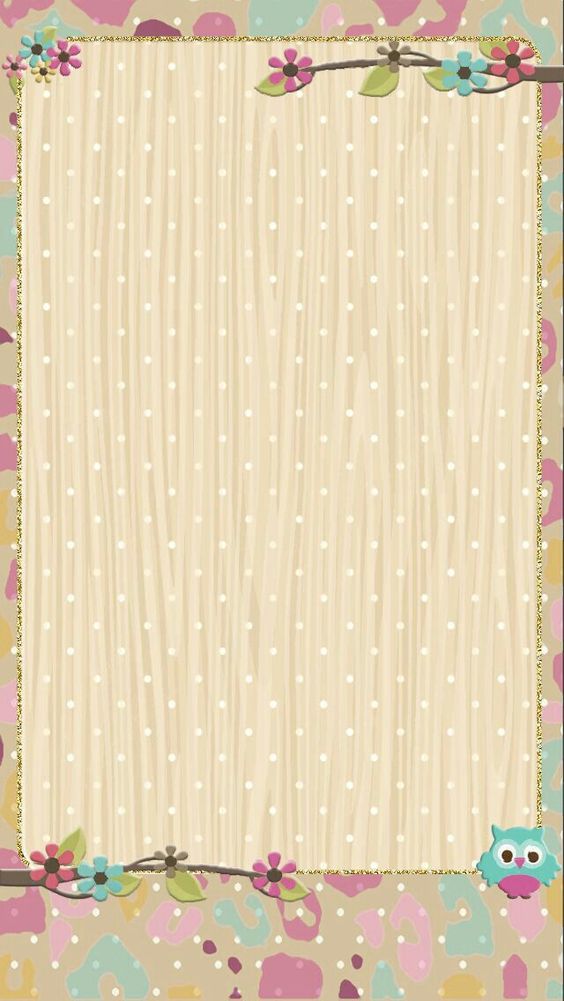 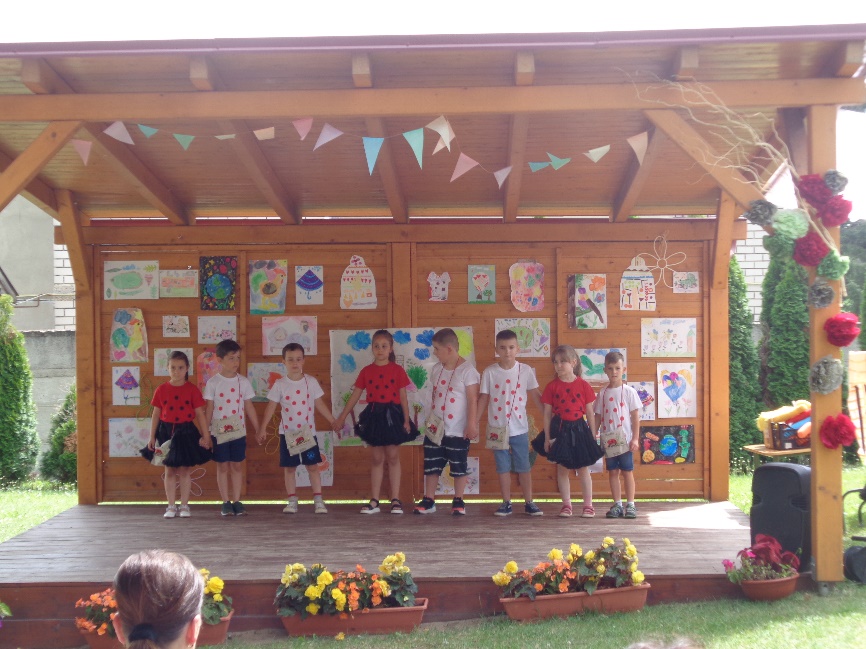 Rozlúčková slávnosť predškolákov - LIENKY
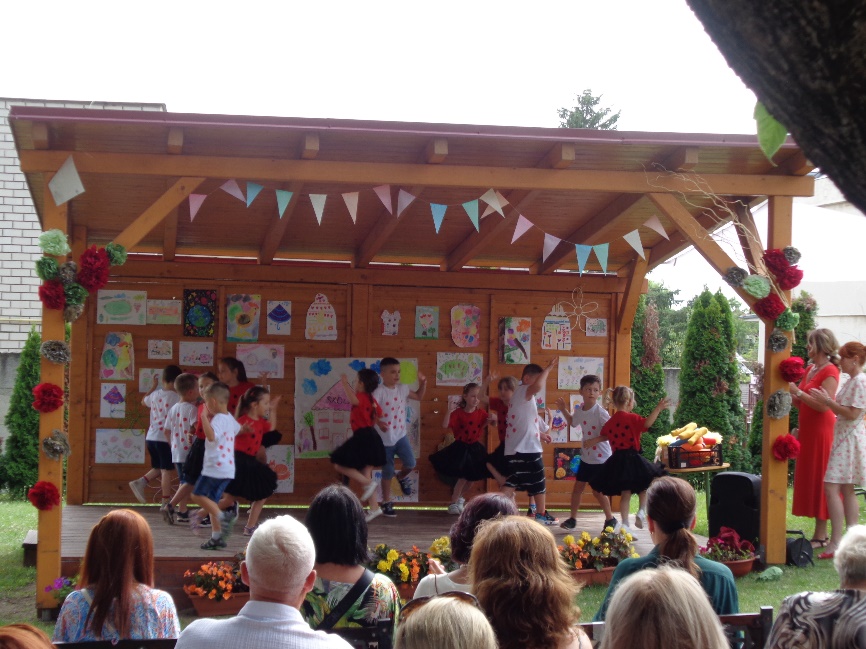 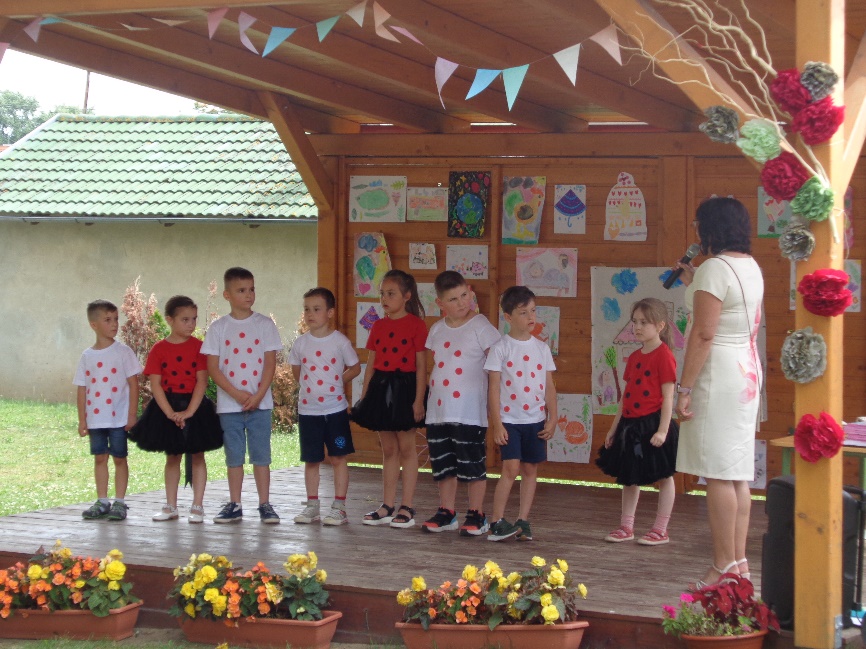 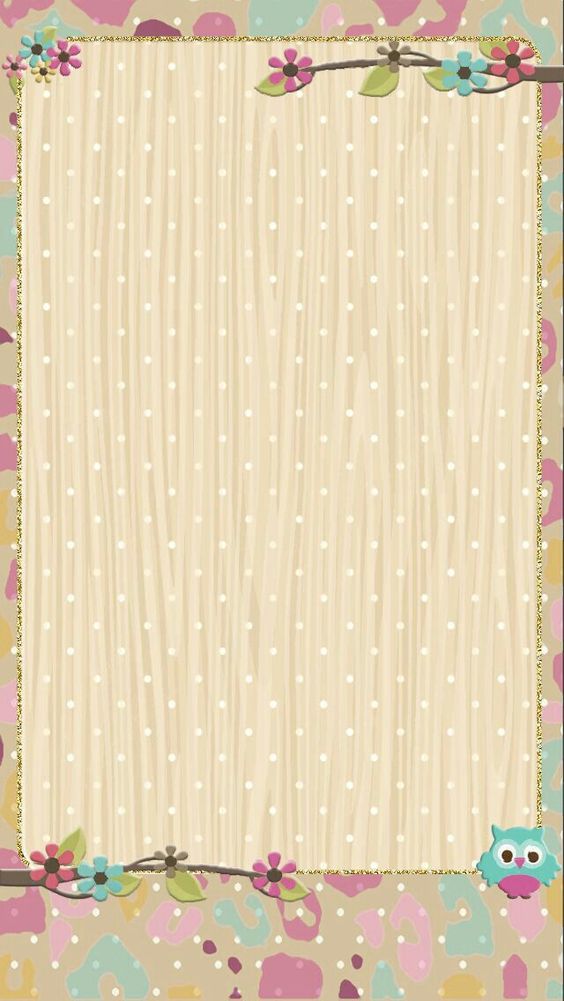 Rozlúčková slávnosť predškolákov – VLČIE MAKY
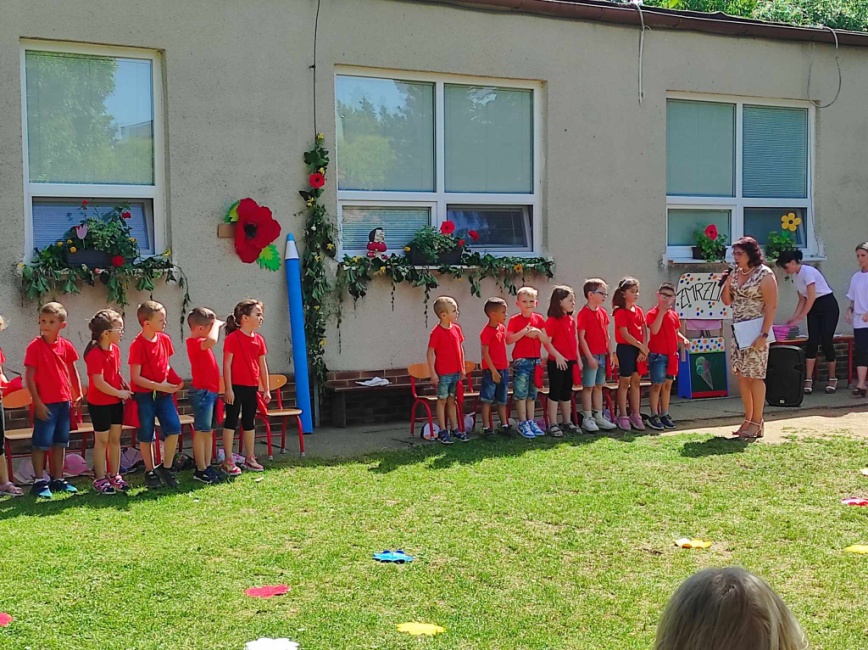 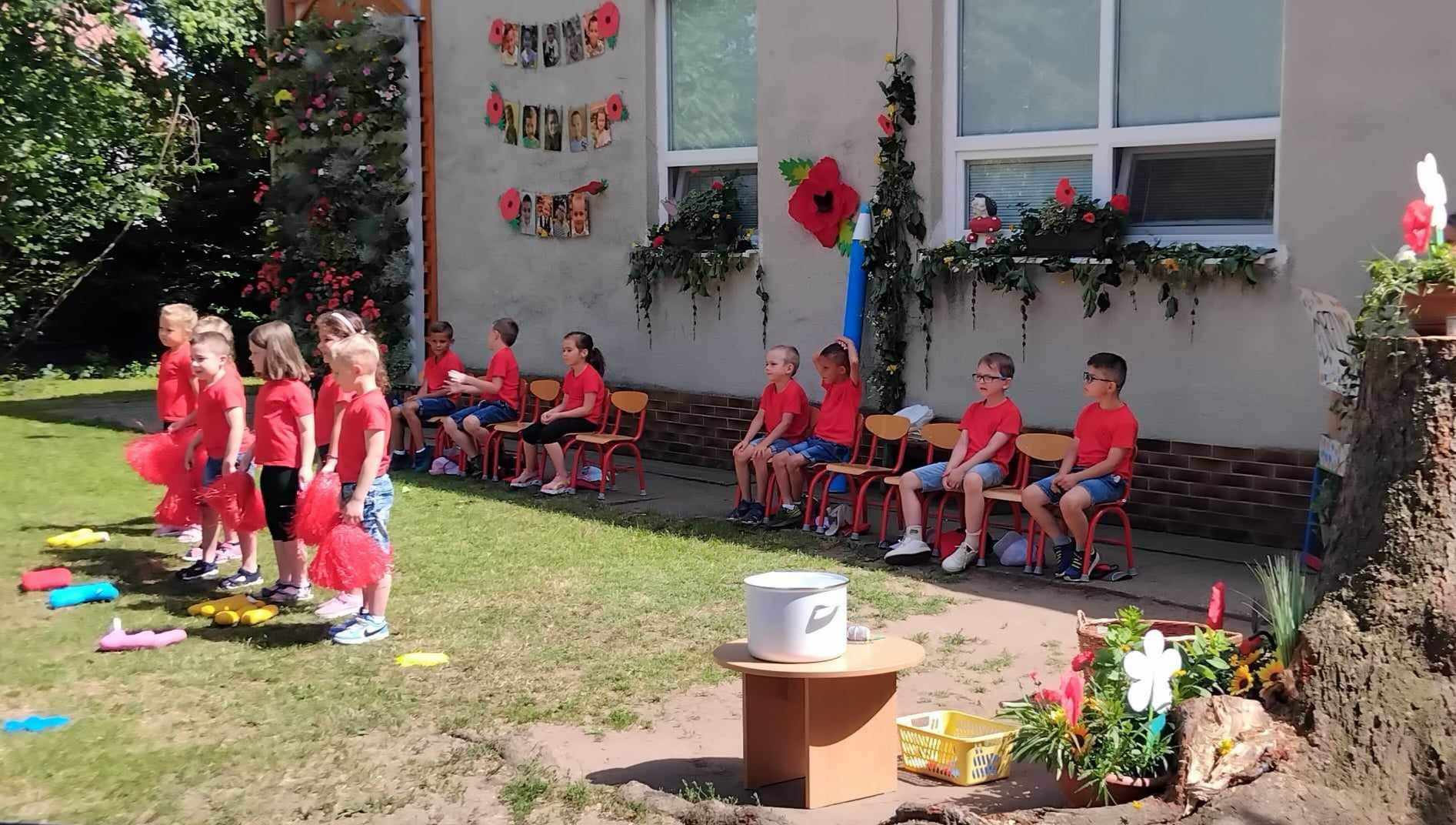 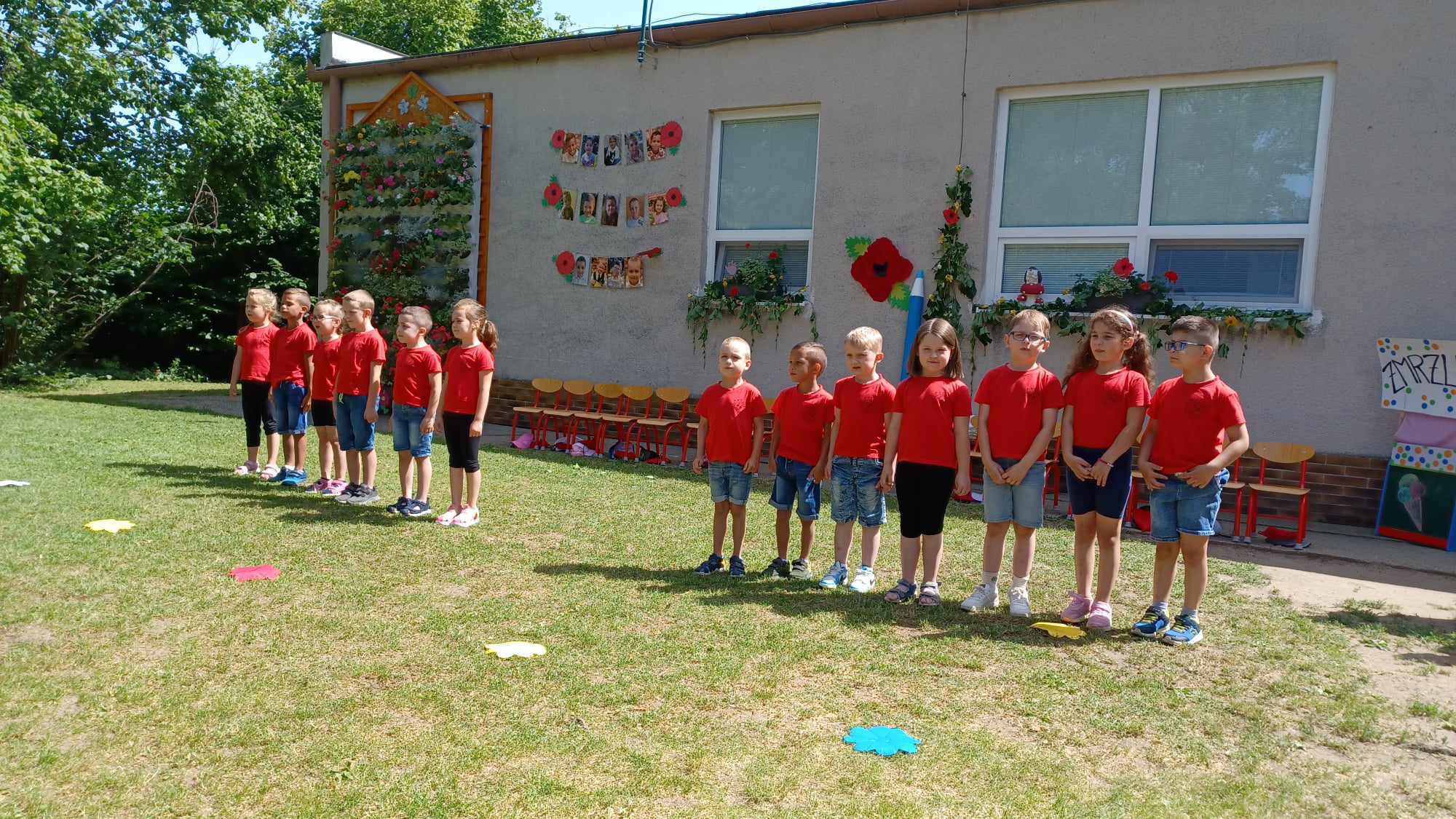 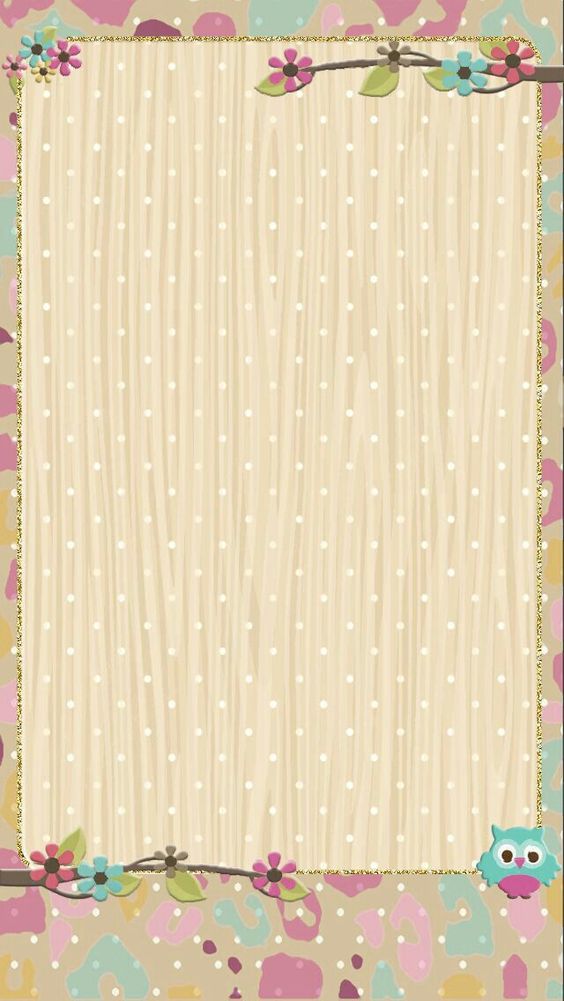 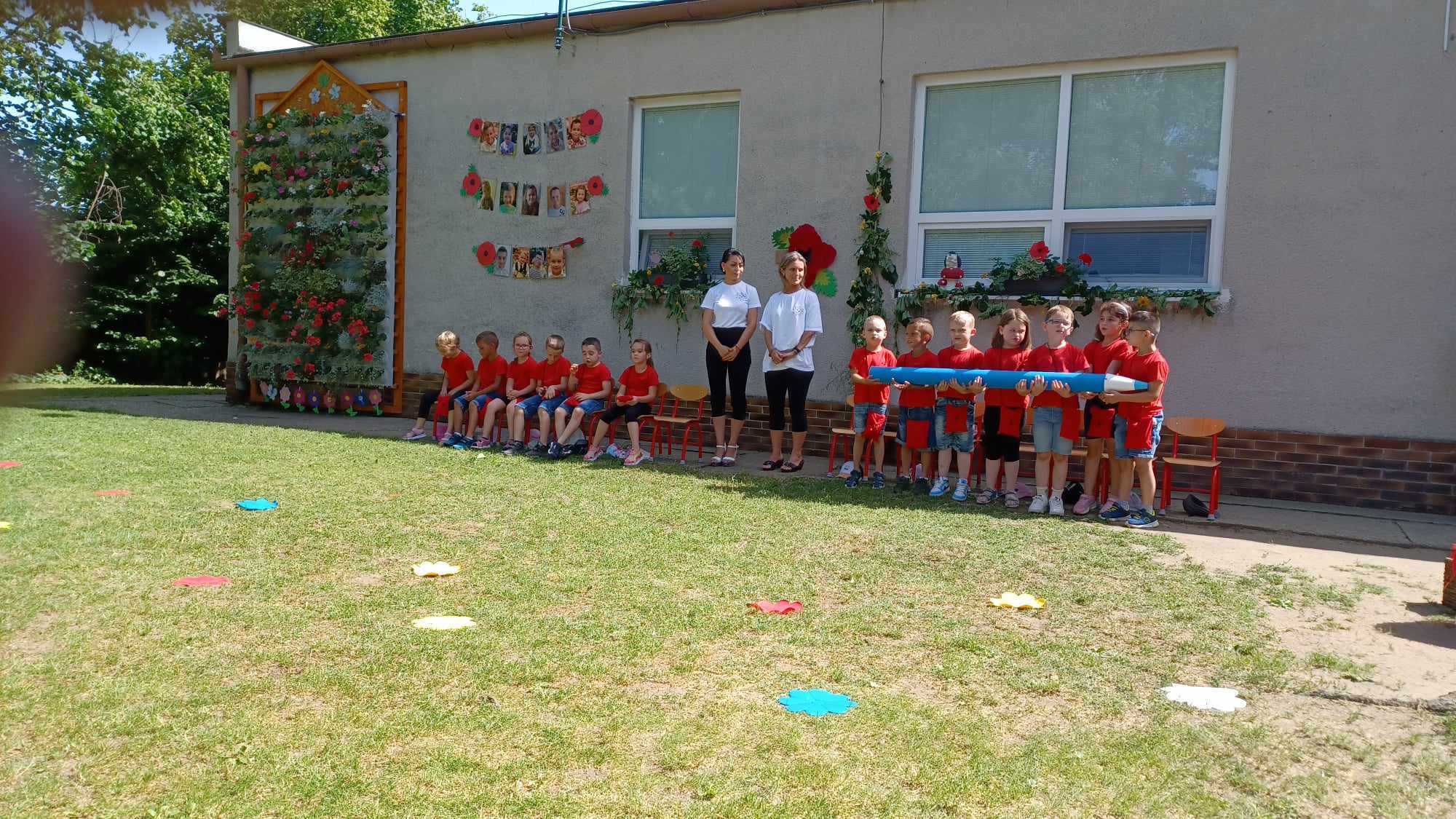 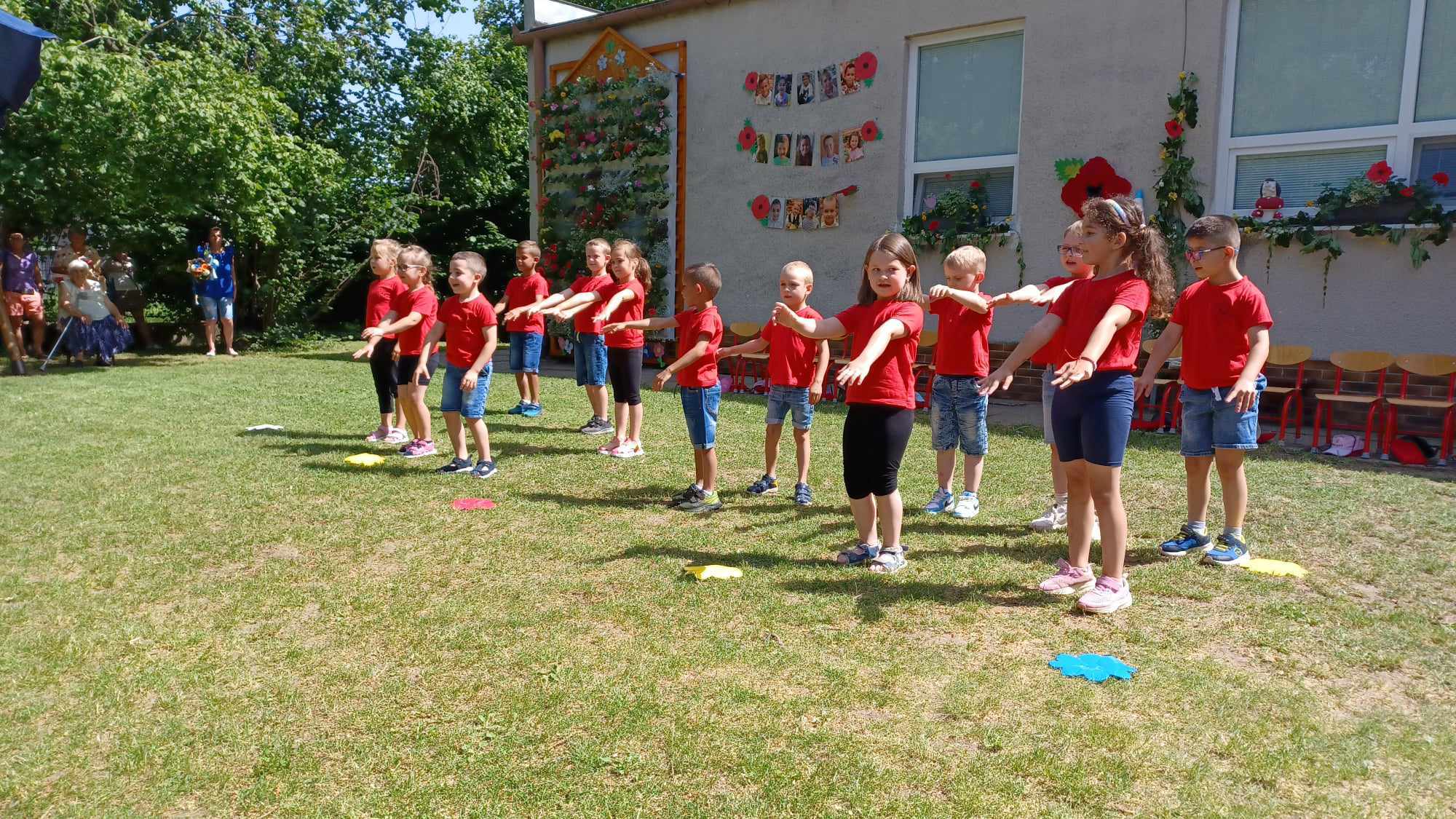 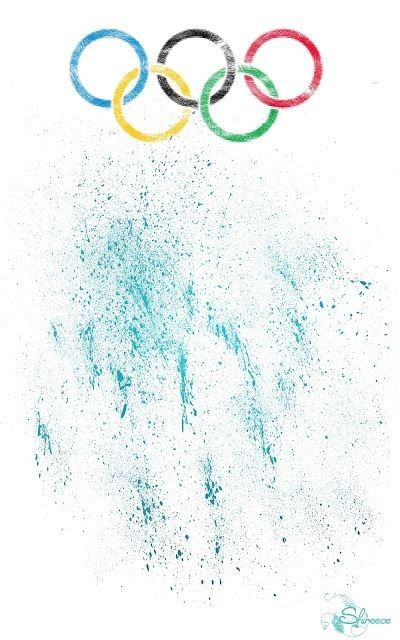 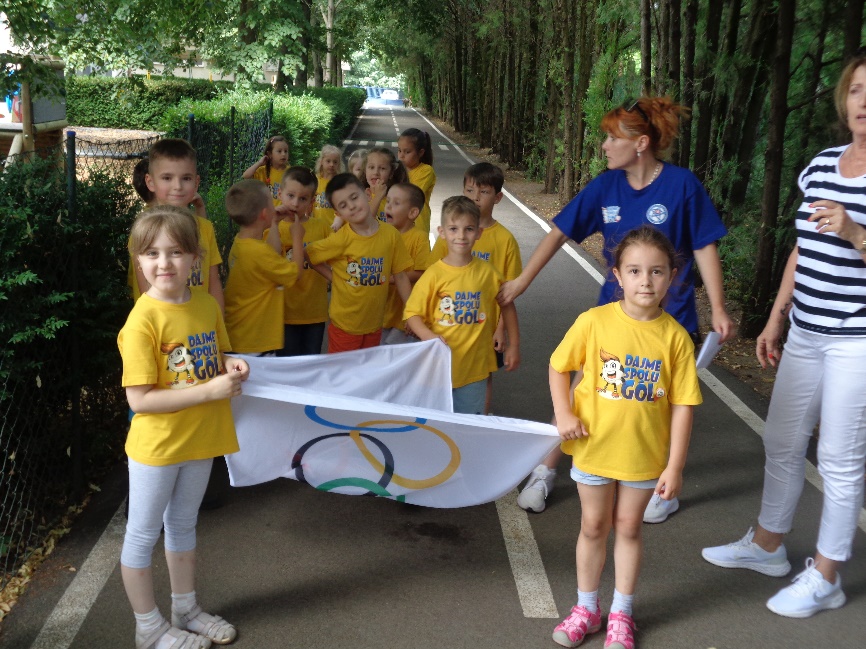 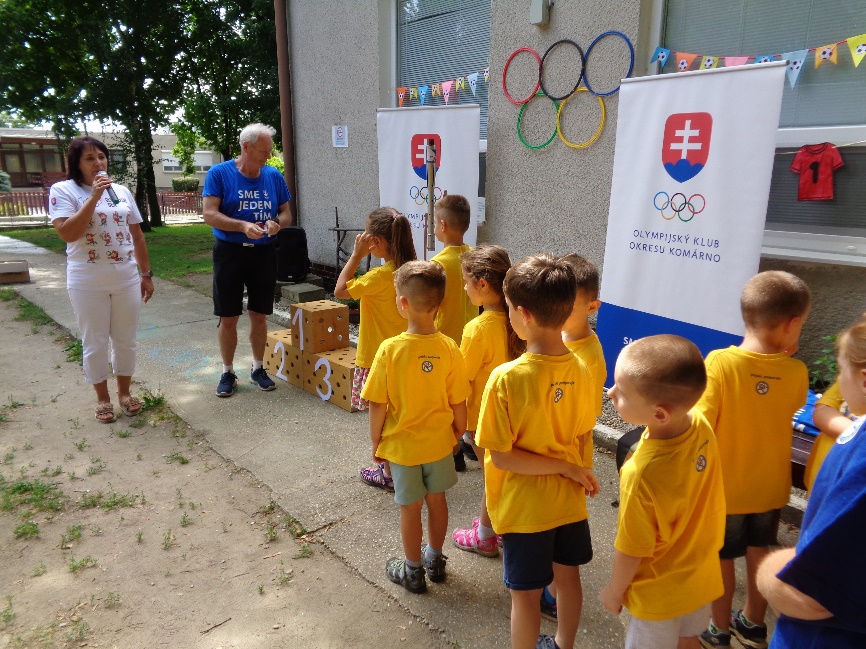 Olympijské
 hry 
v MŠ
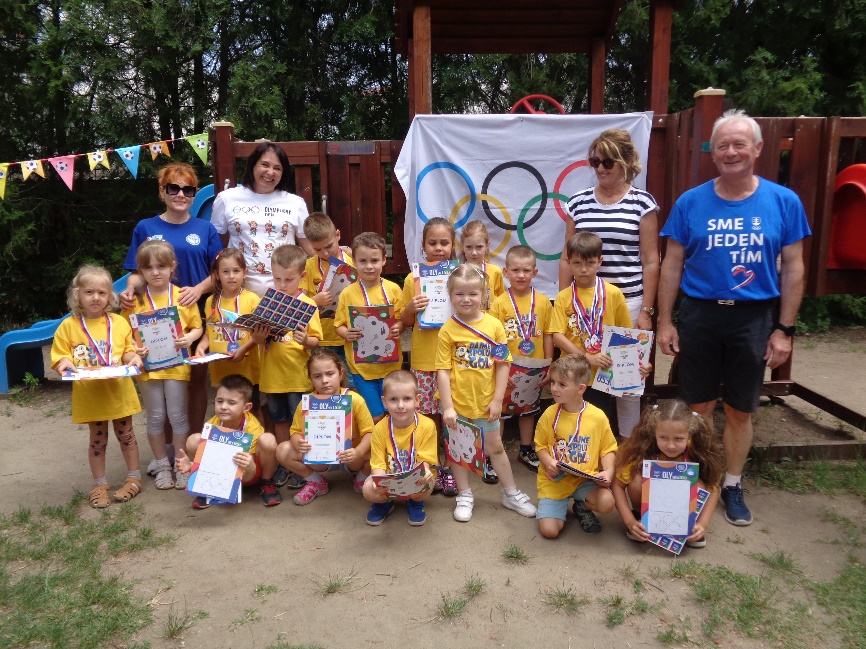 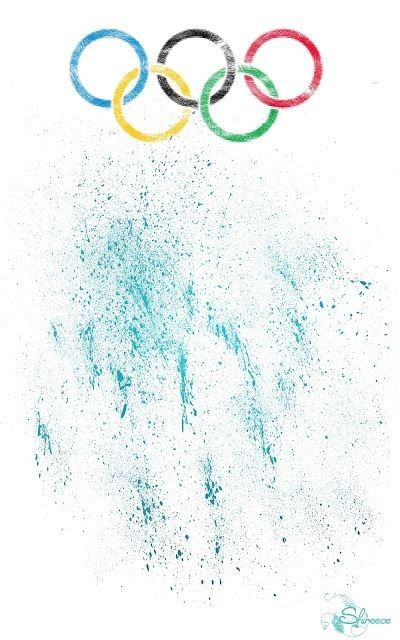 Olympijské
 hry 
v MŠ
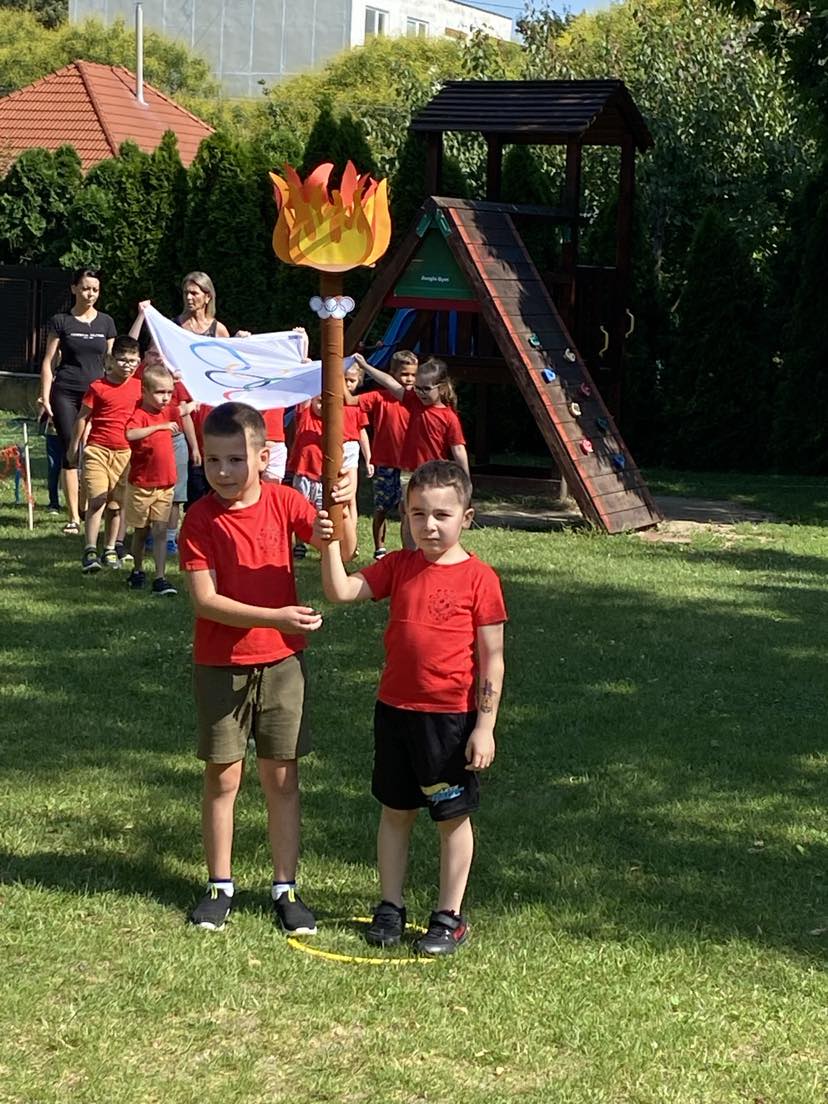 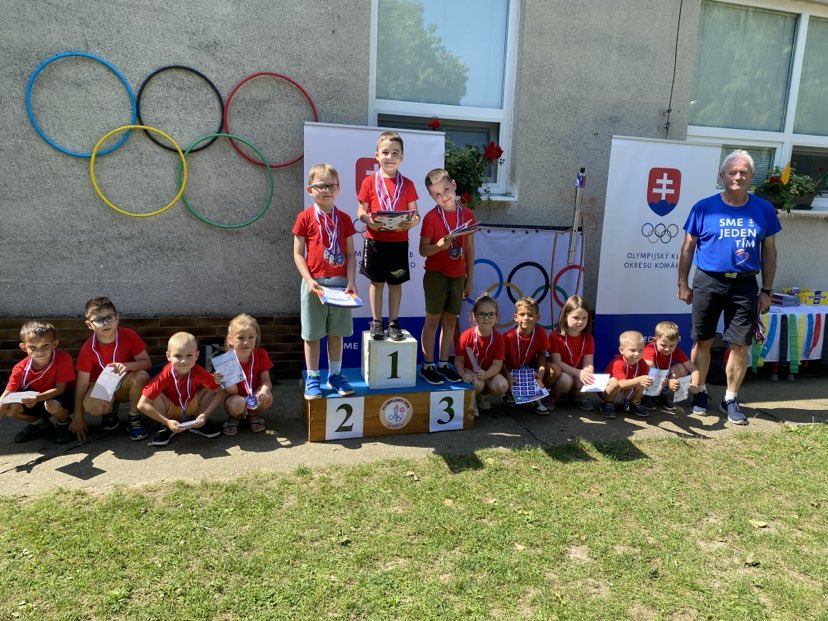 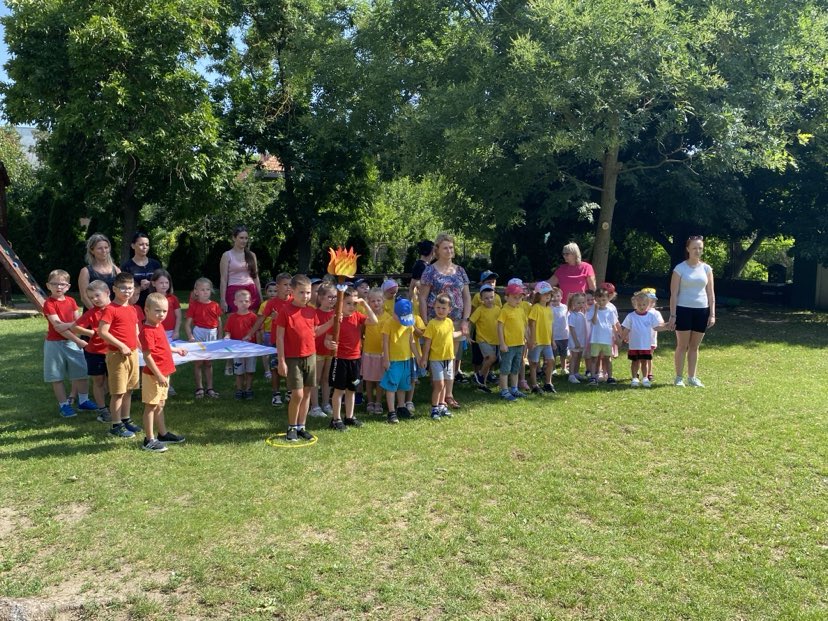 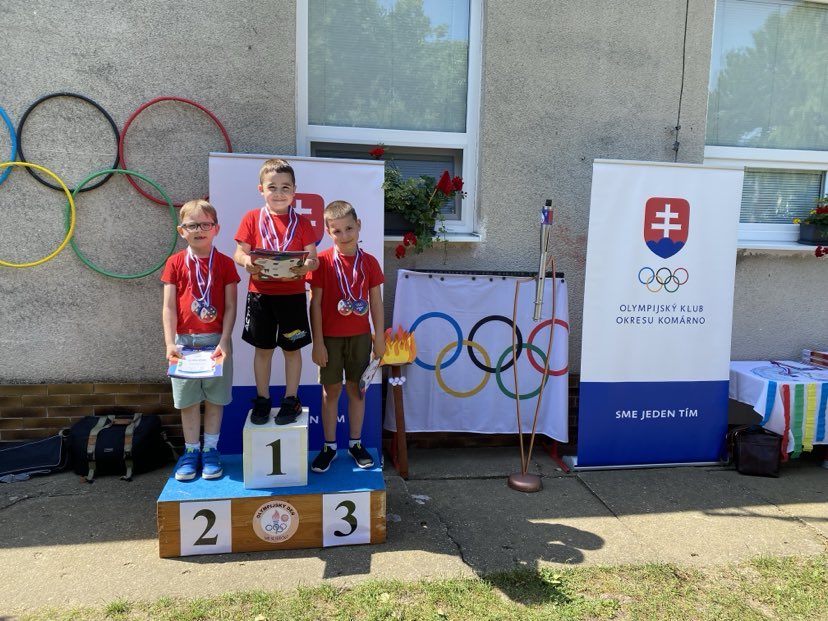 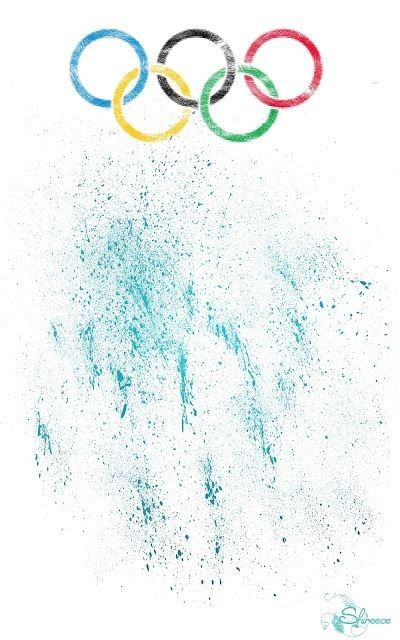 Olympiáda očami detí
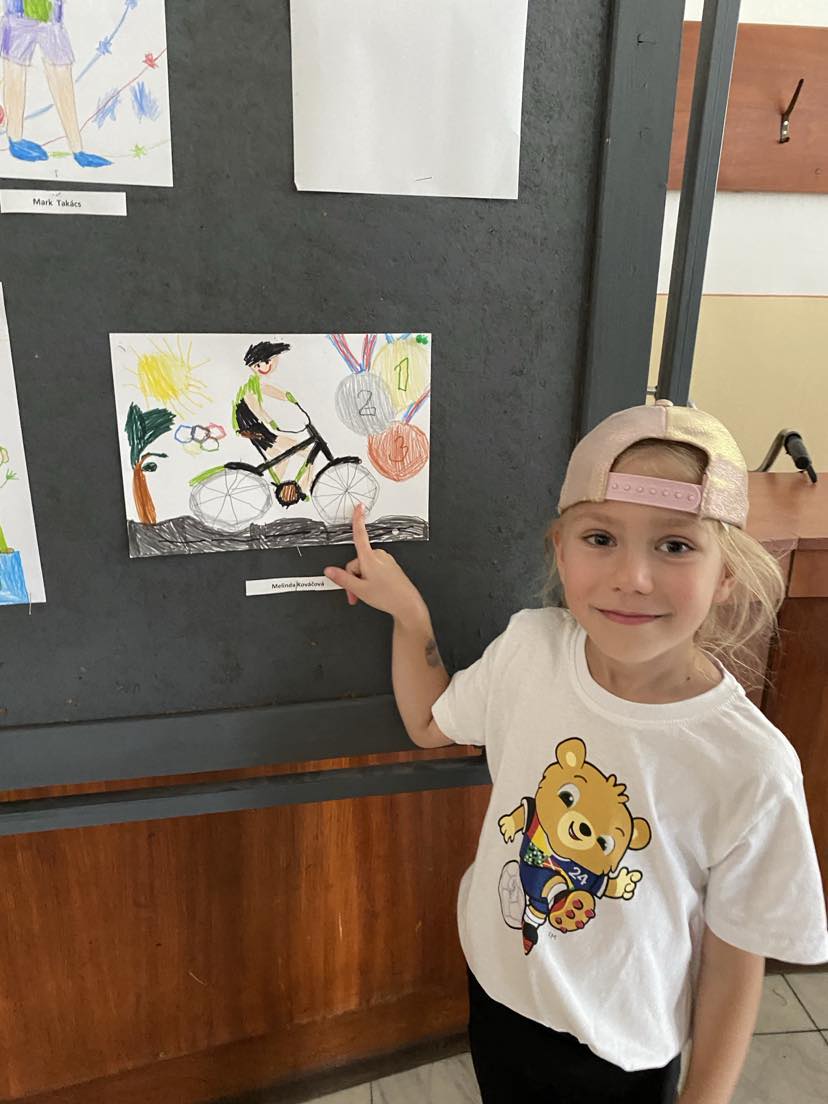 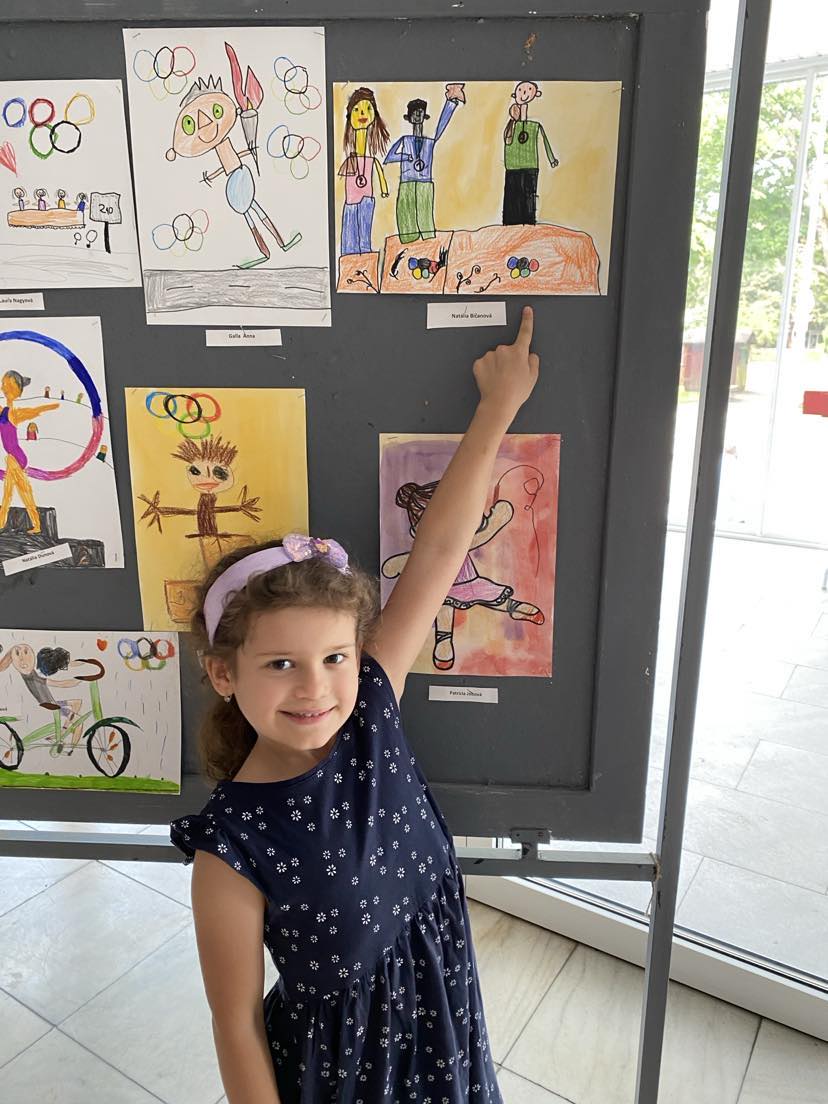 Olympijské
 hry 
v MŠ
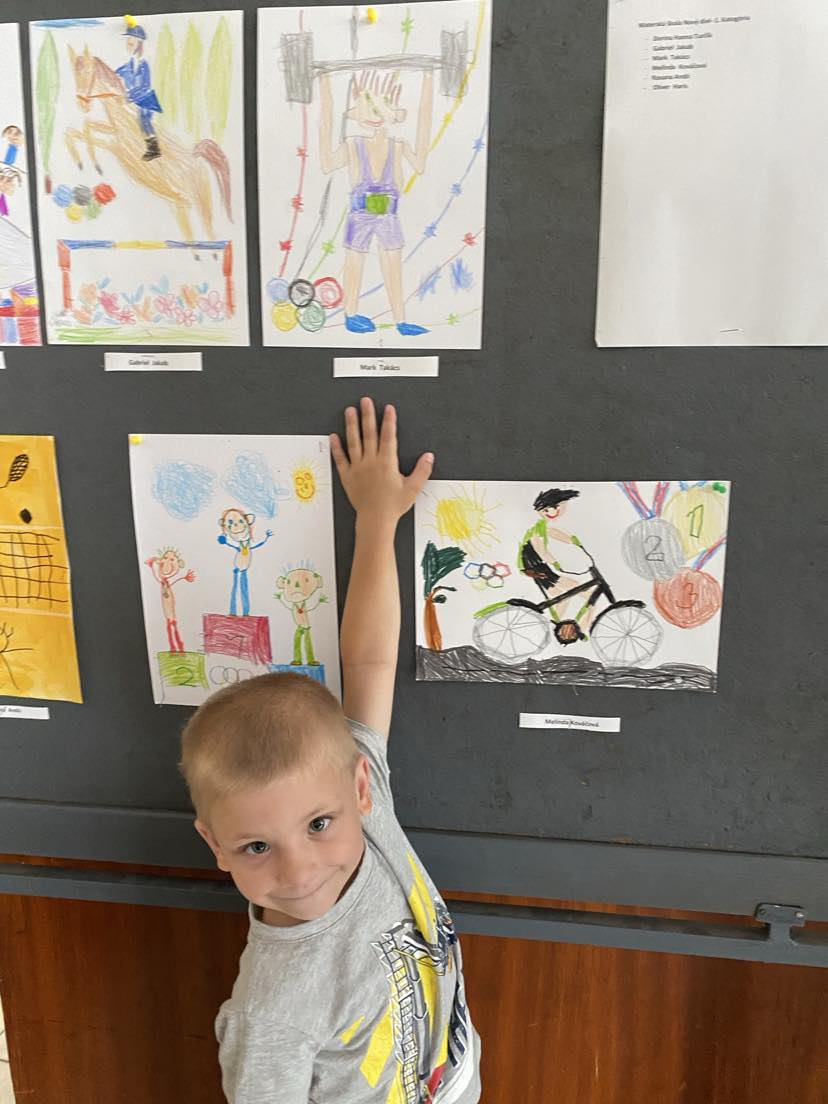 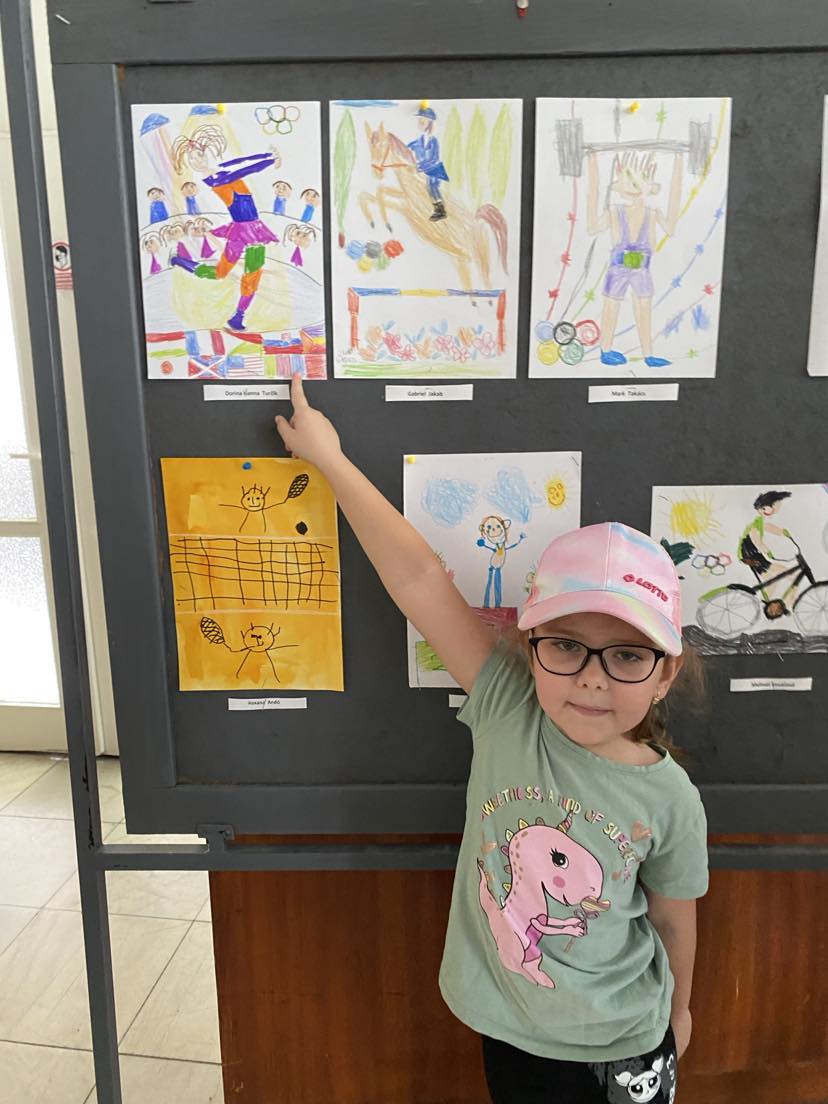 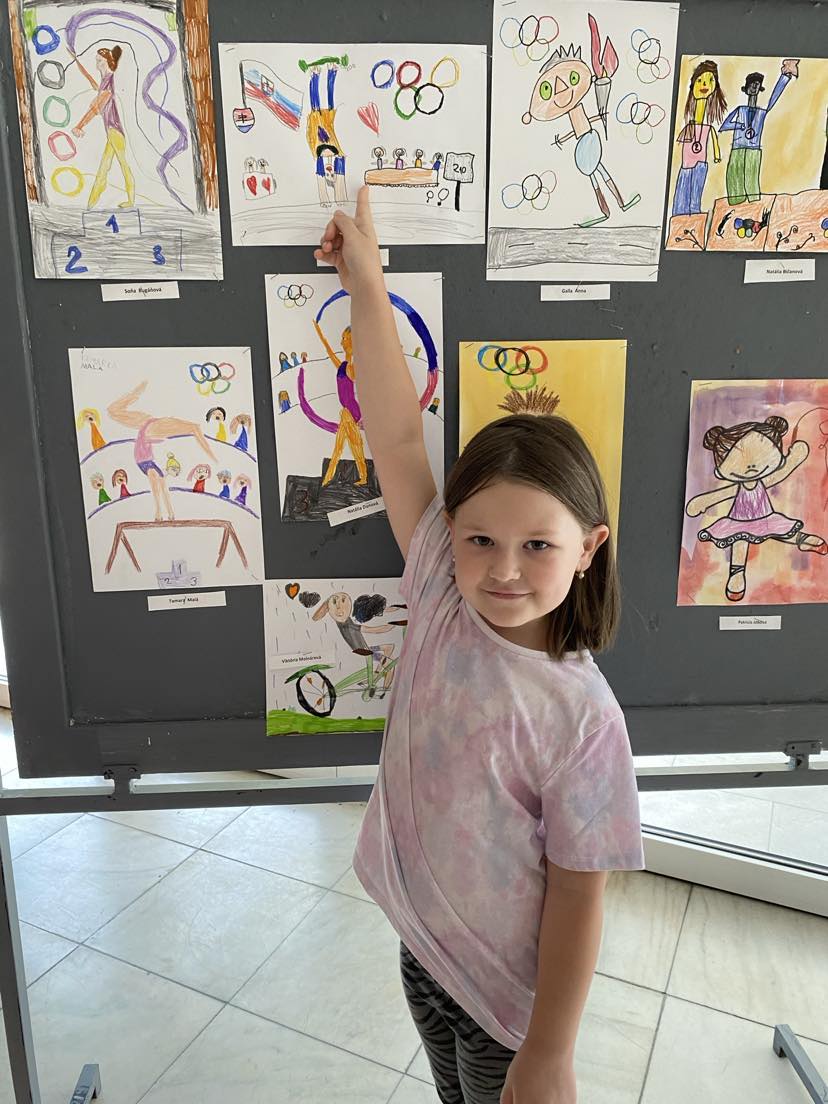 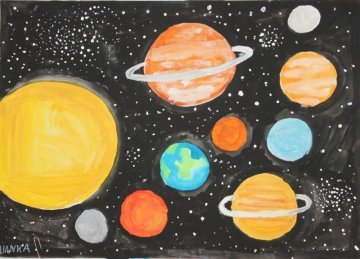 Vesmír očami detí
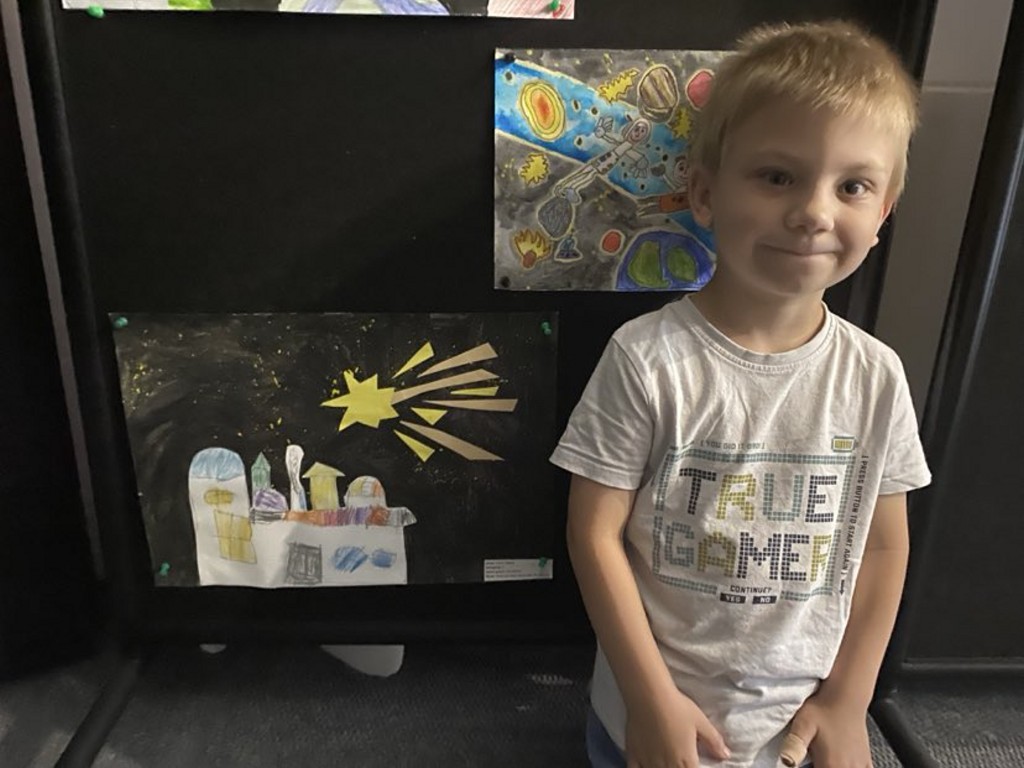 Vesmír očami detí
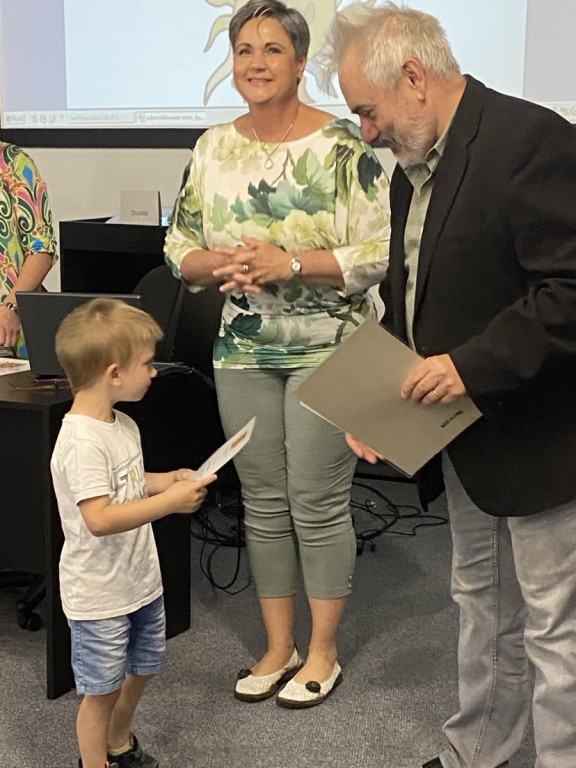 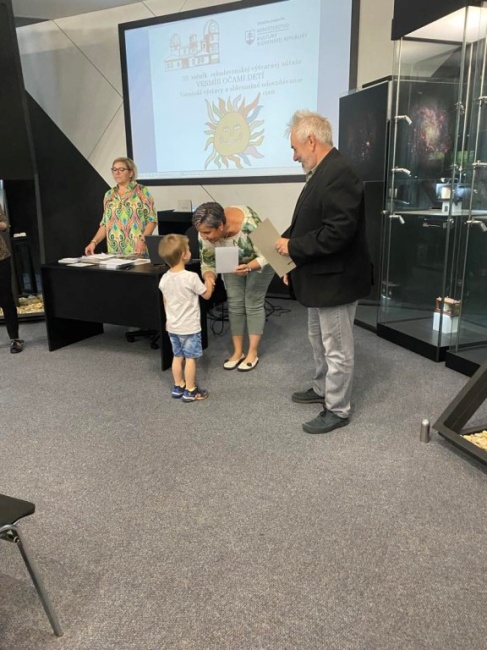 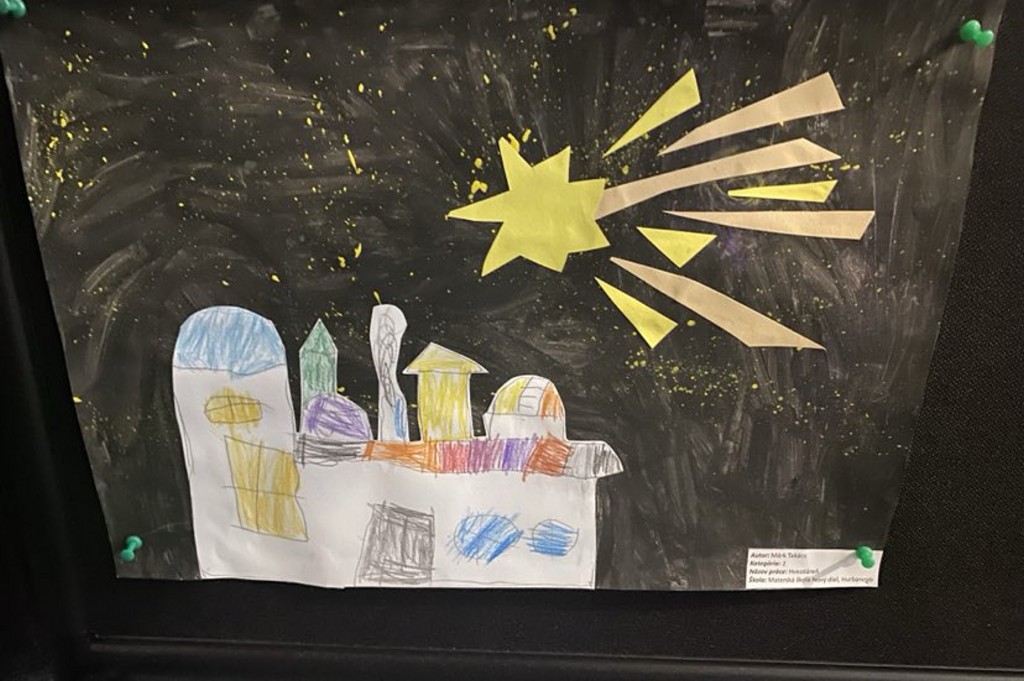 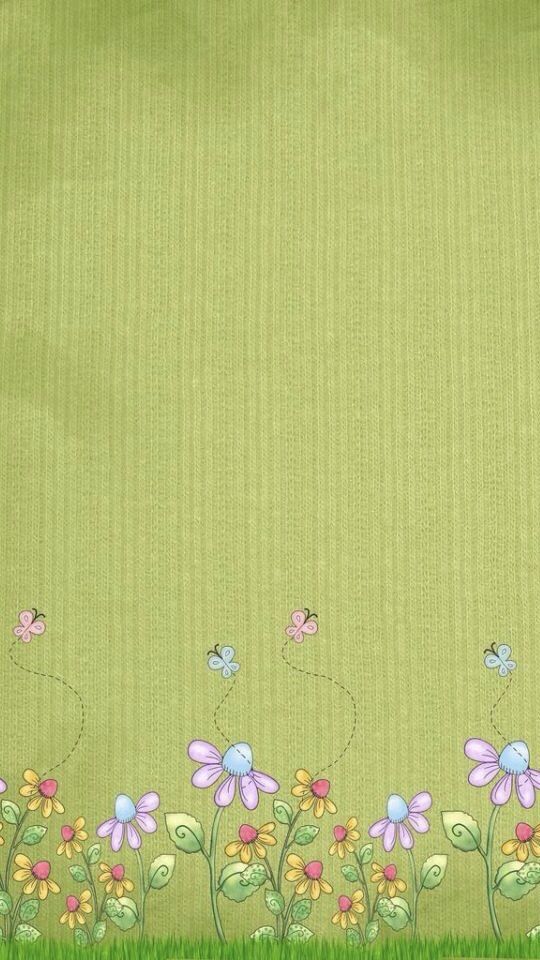 KONIEC ŠKOLSKÉHO
ROKU



HURÁ  PRÁZDNINY